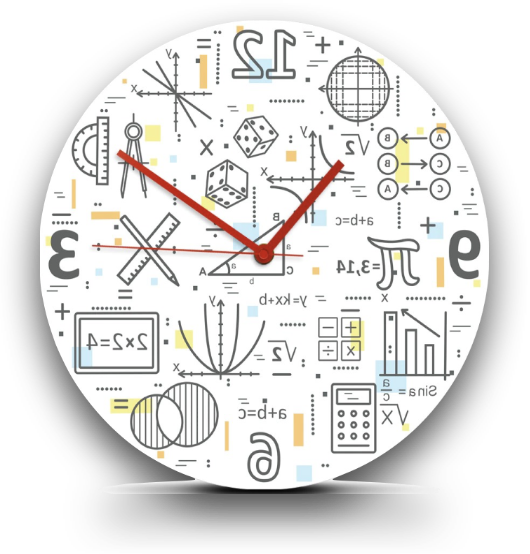 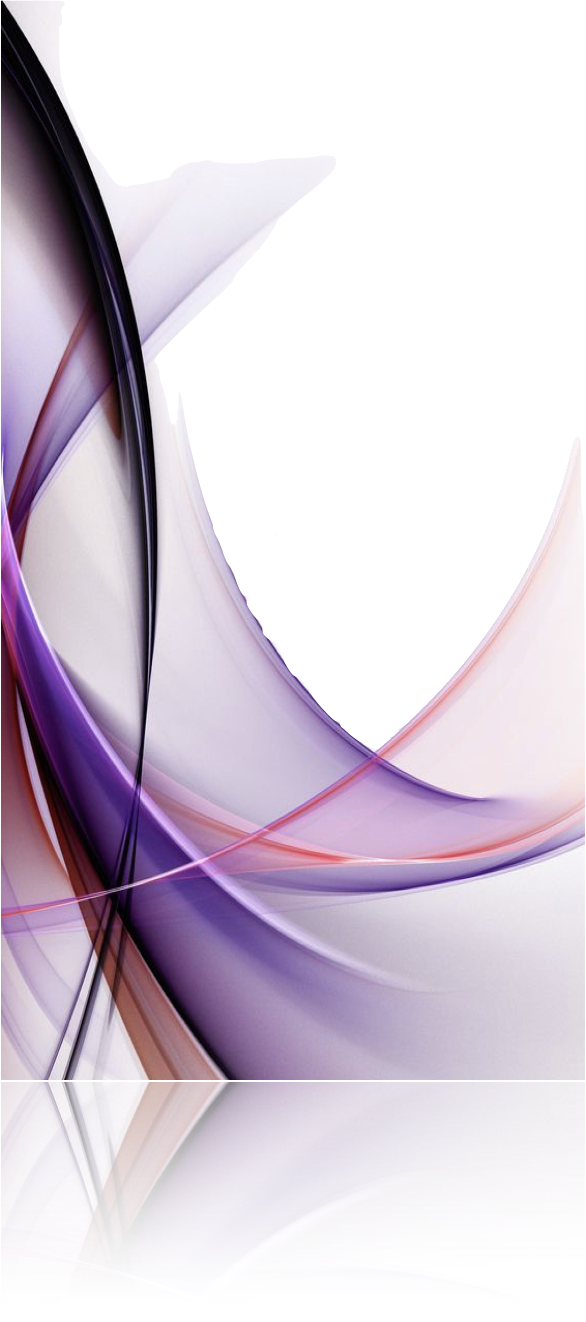 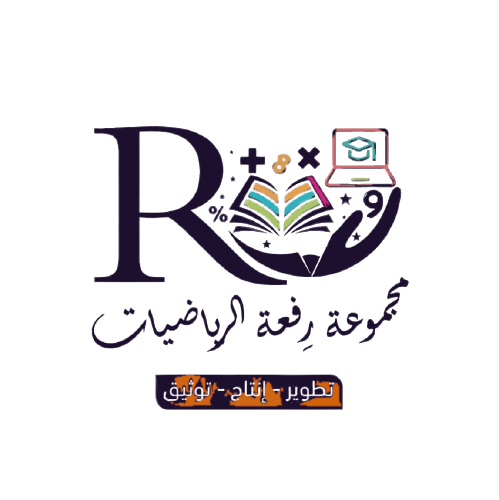 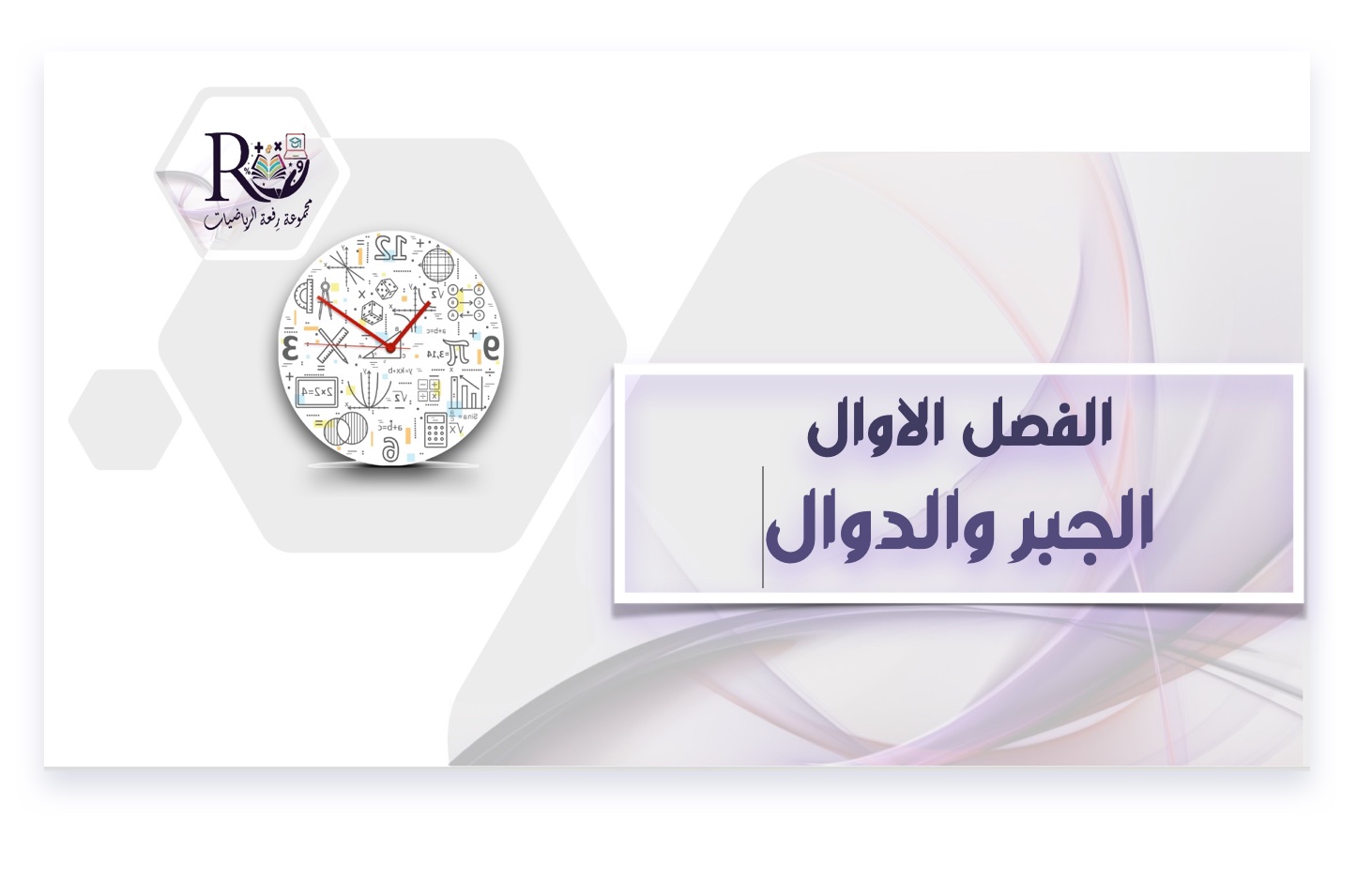 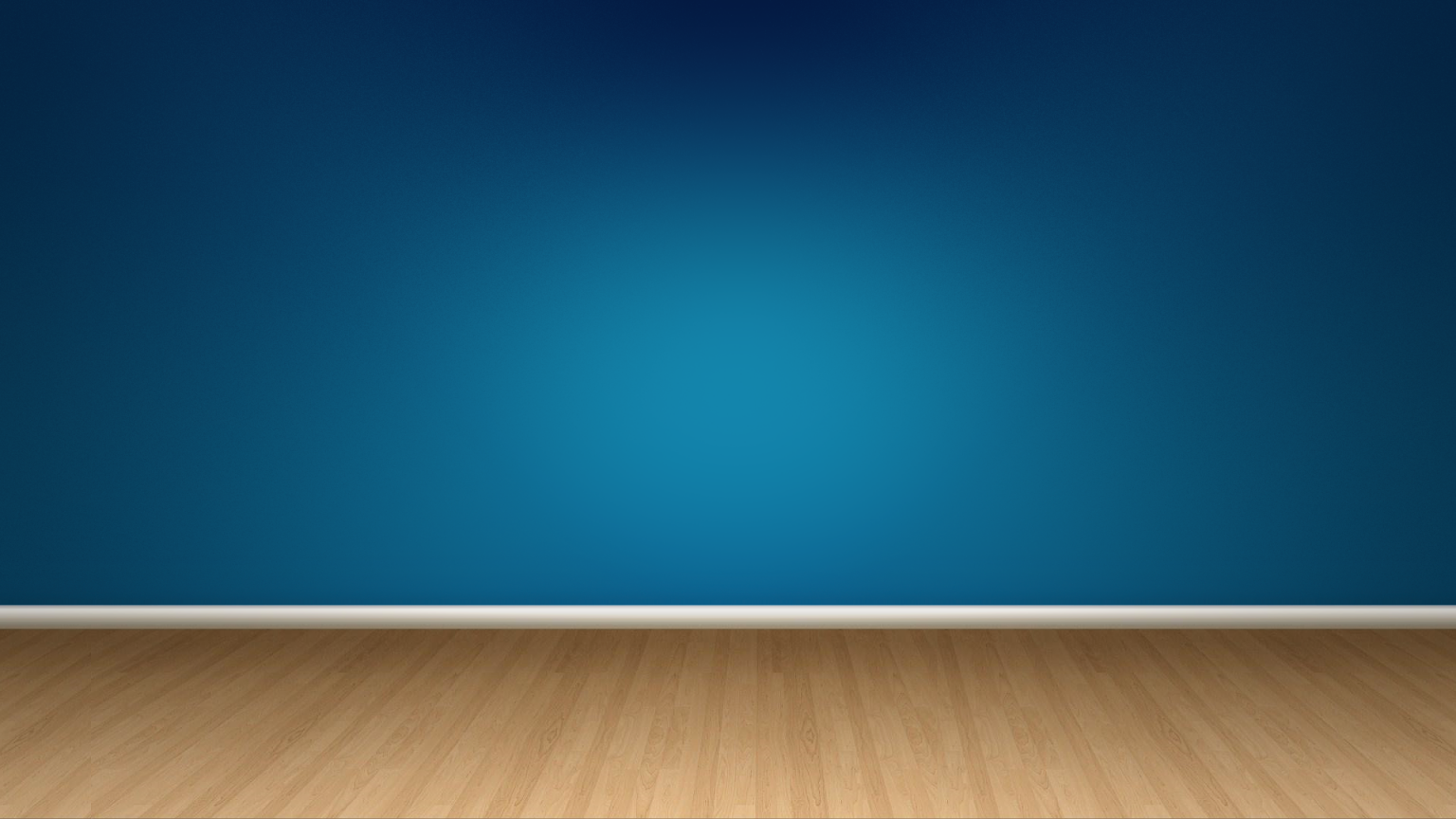 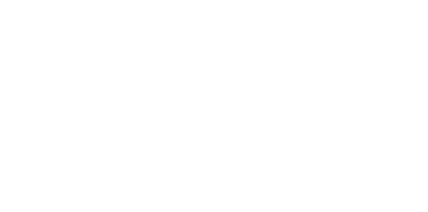 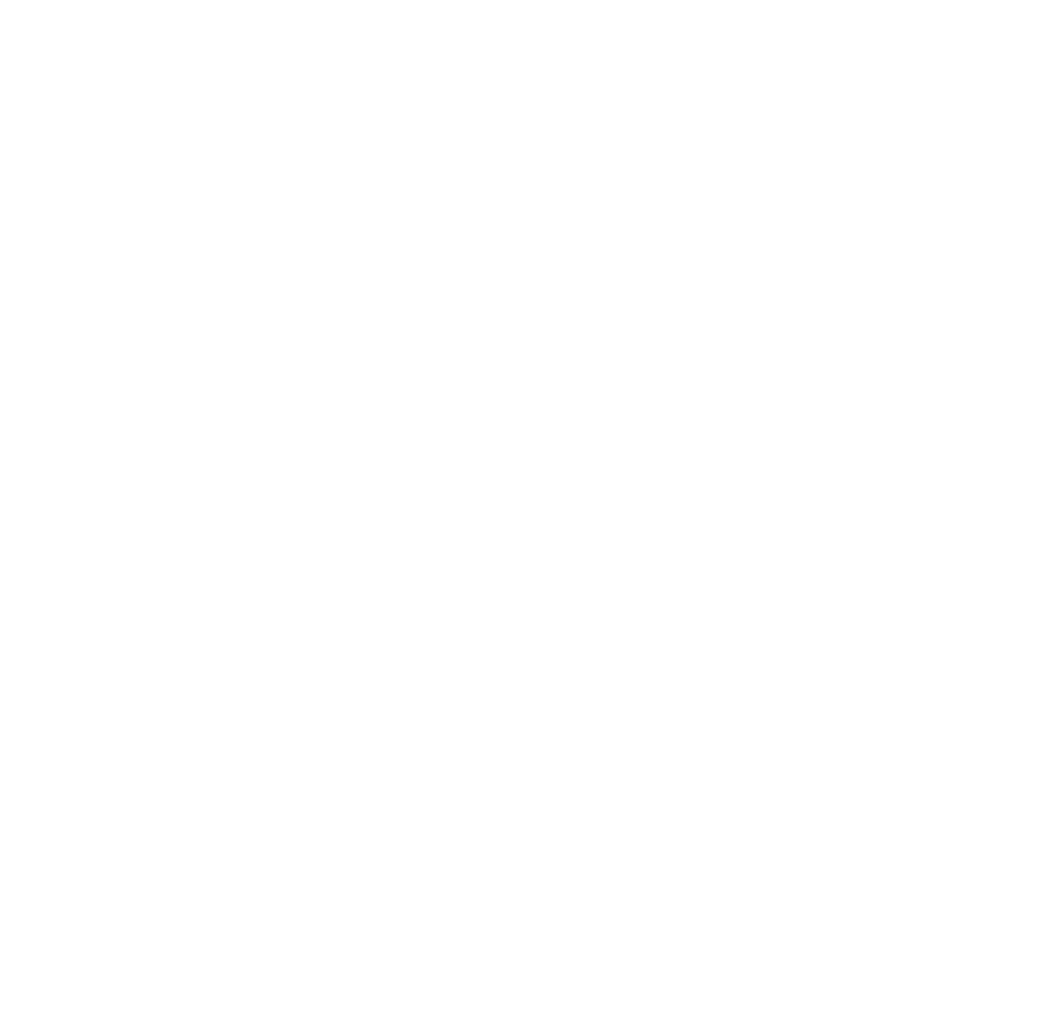 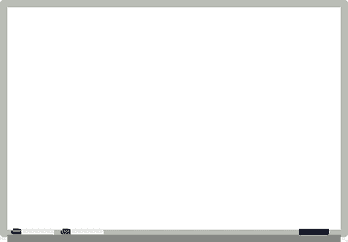 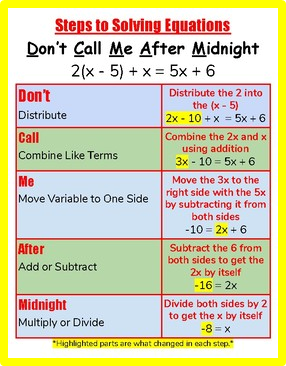 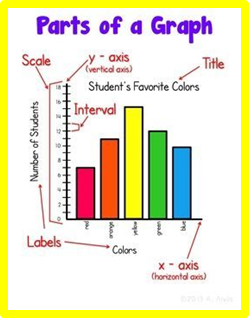 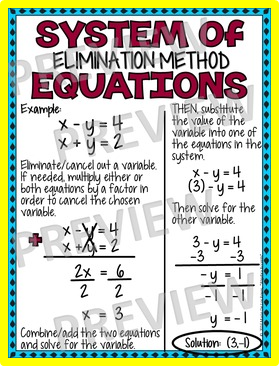 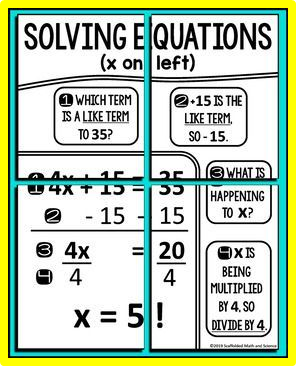 التاريخ   /  /    ١٤٤هـ

 رقم الصفحة :
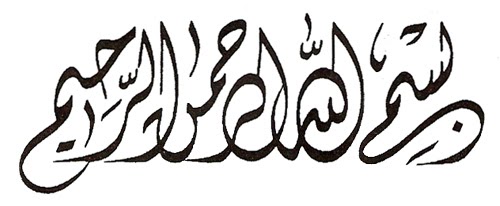 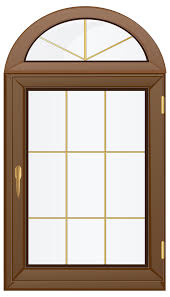 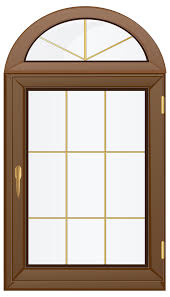 ١-١
الخطوات الأربع لحل المسالة
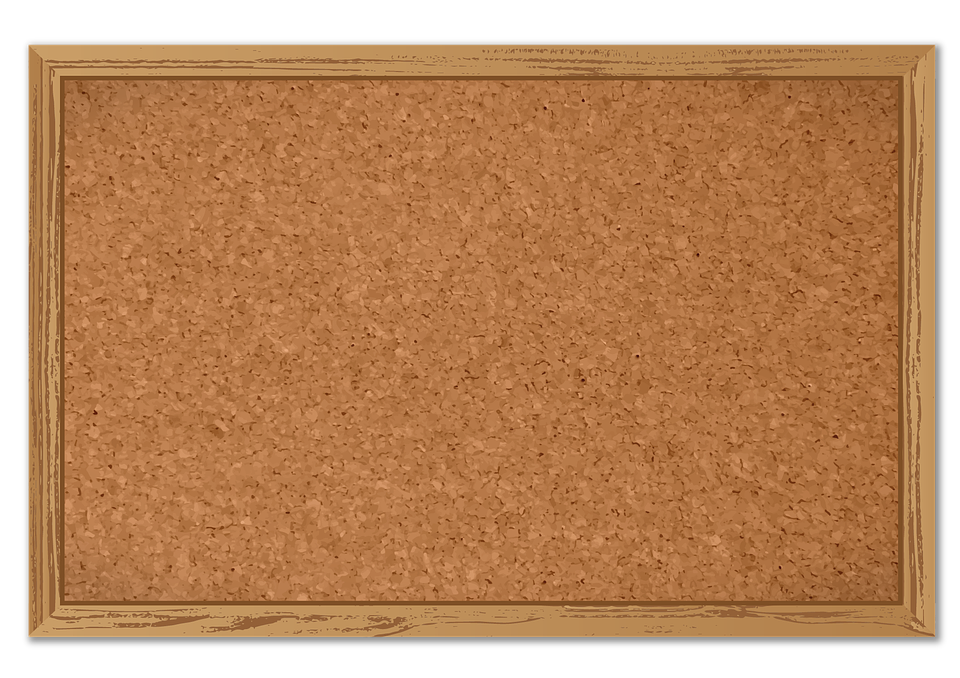 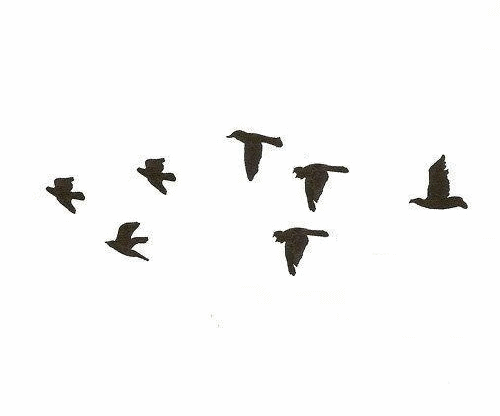 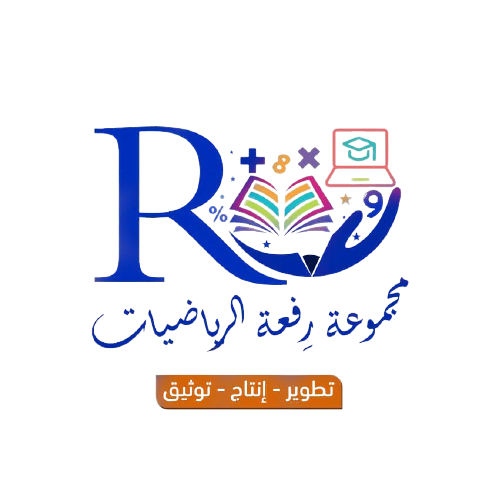 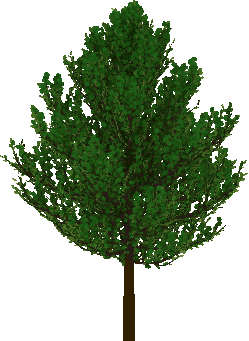 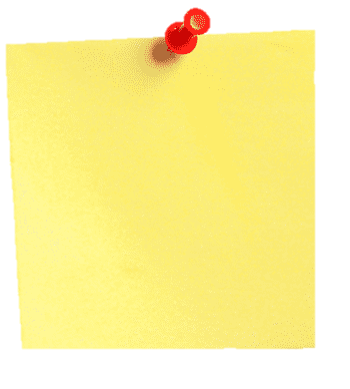 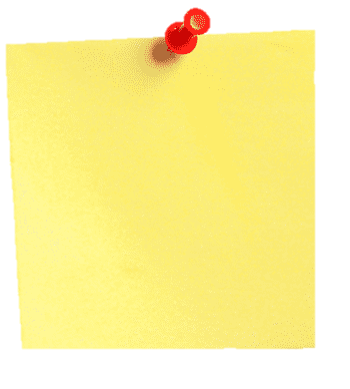 فكرة الدرس
احل المسائل بالخطوات الاربع
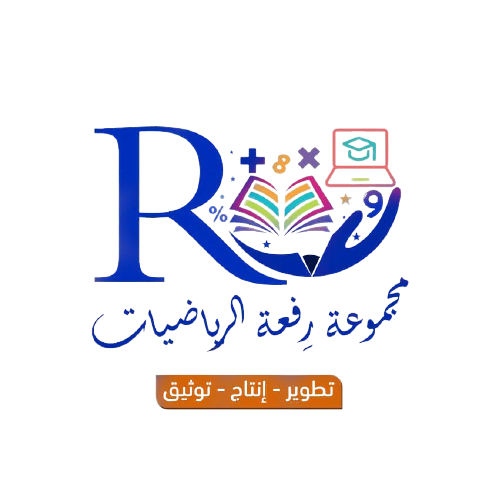 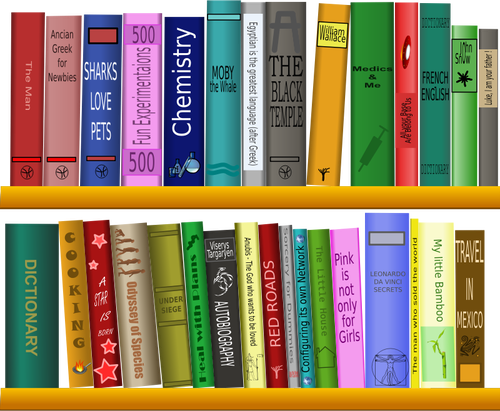 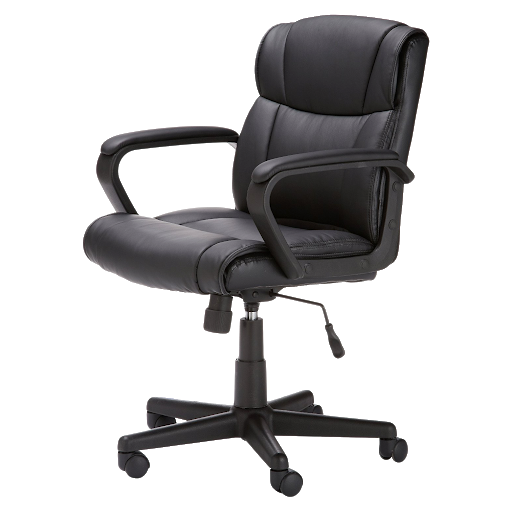 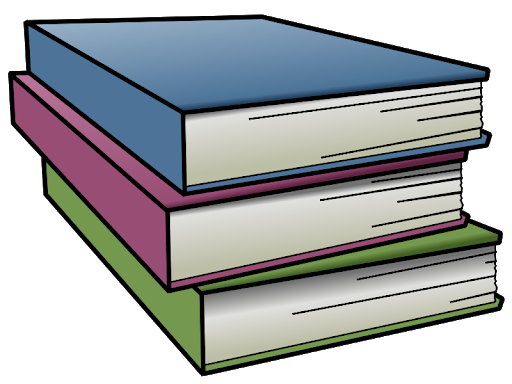 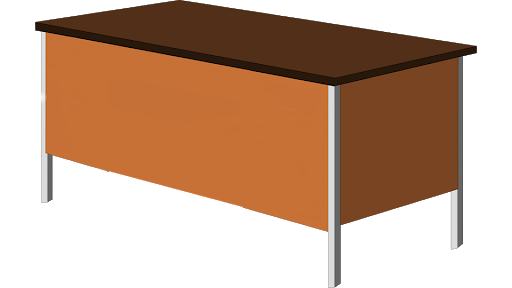 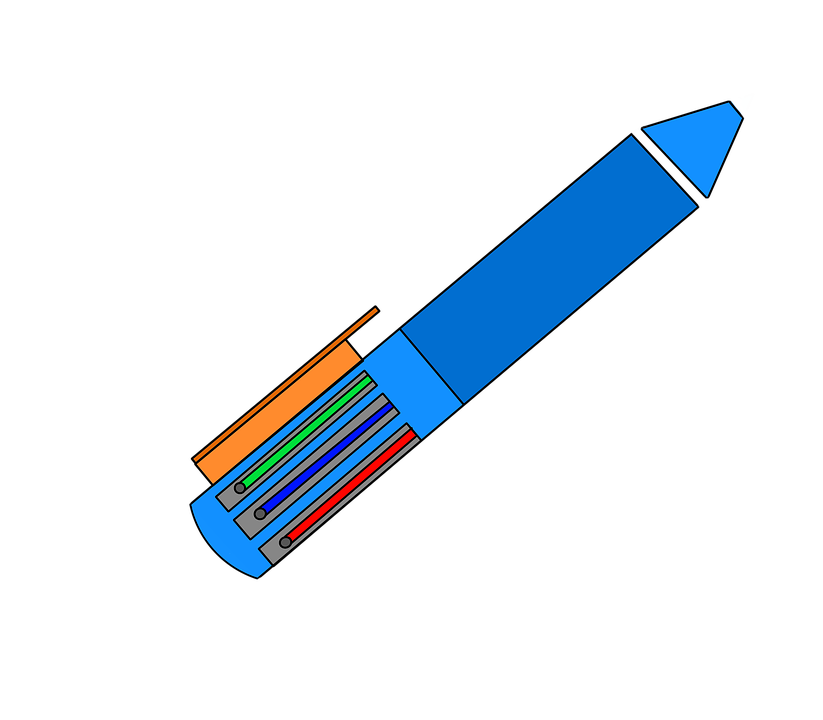 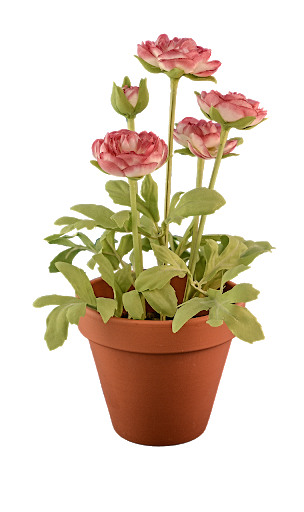 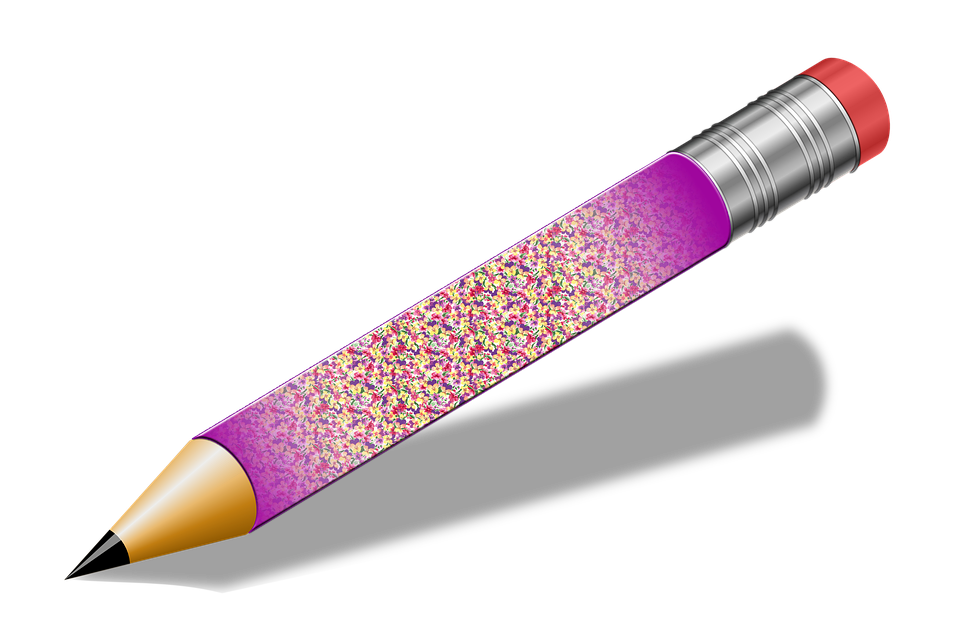 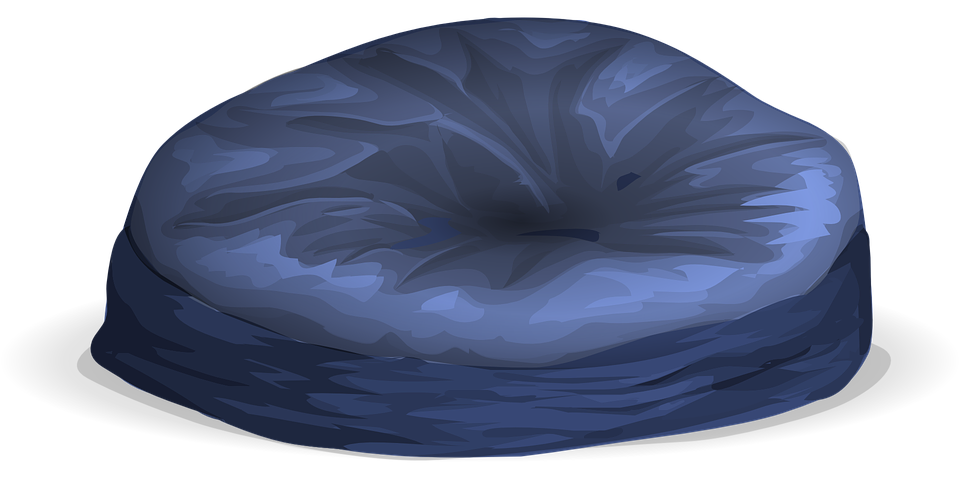 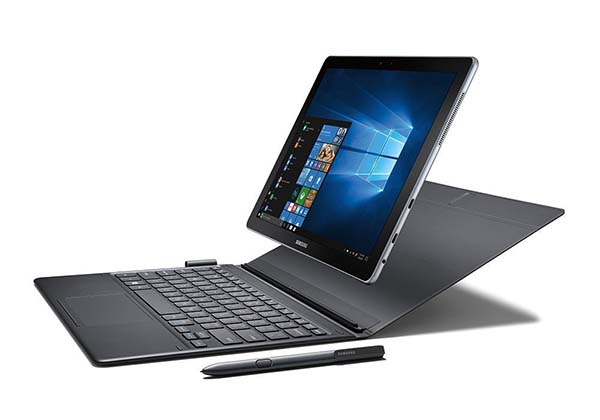 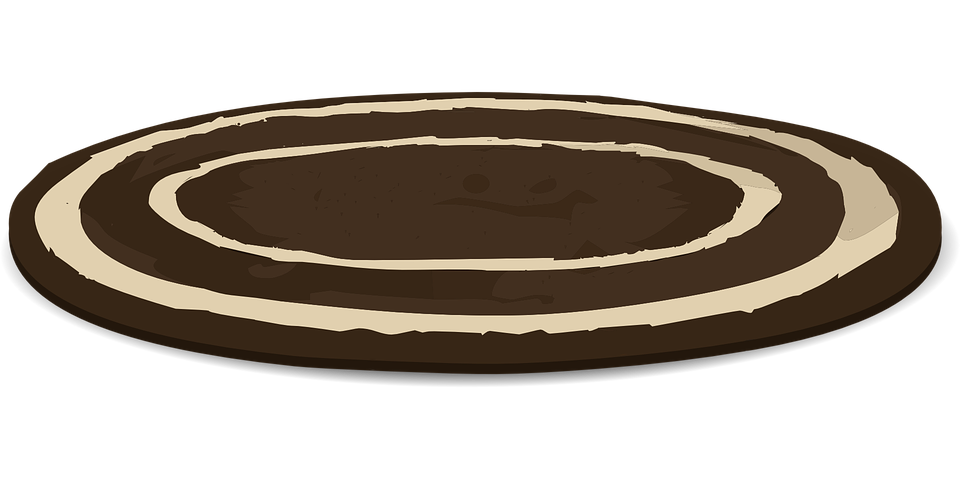 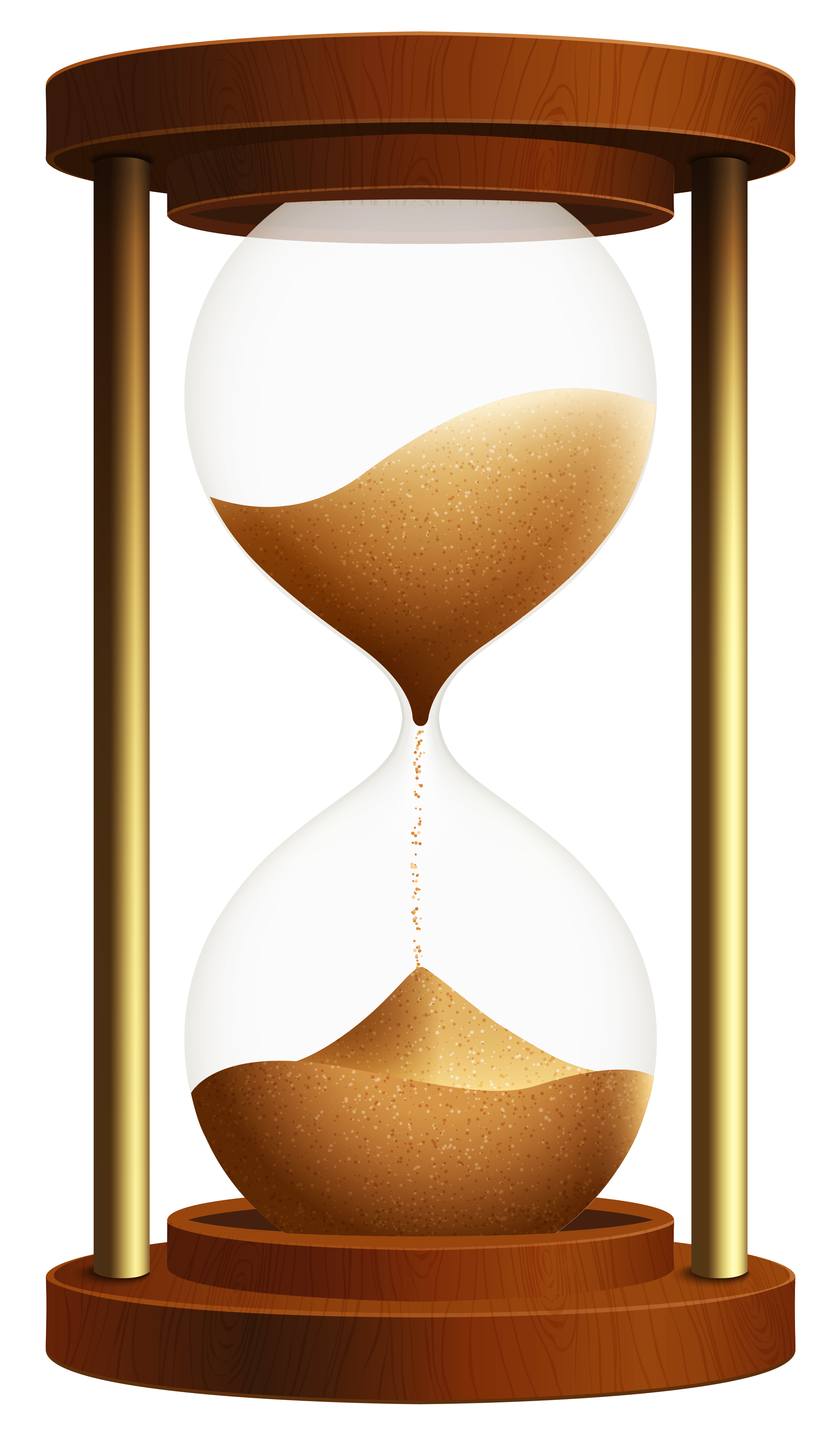 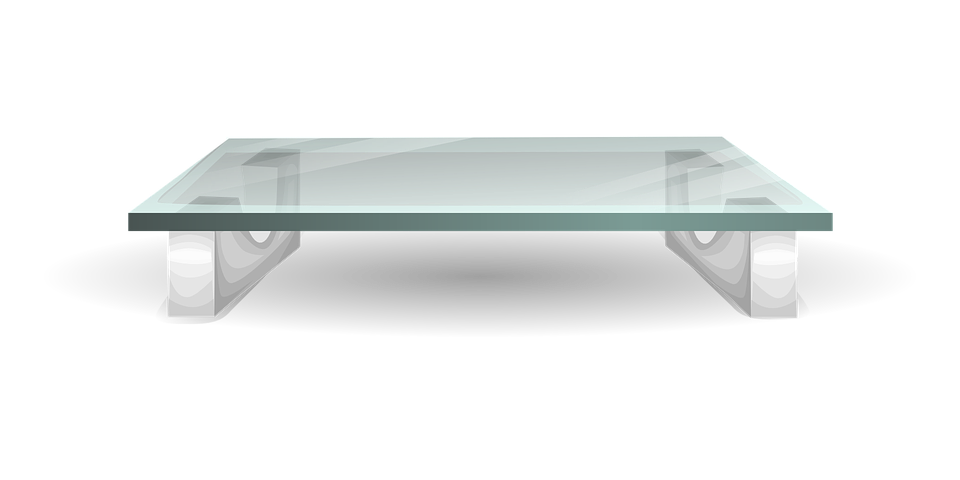 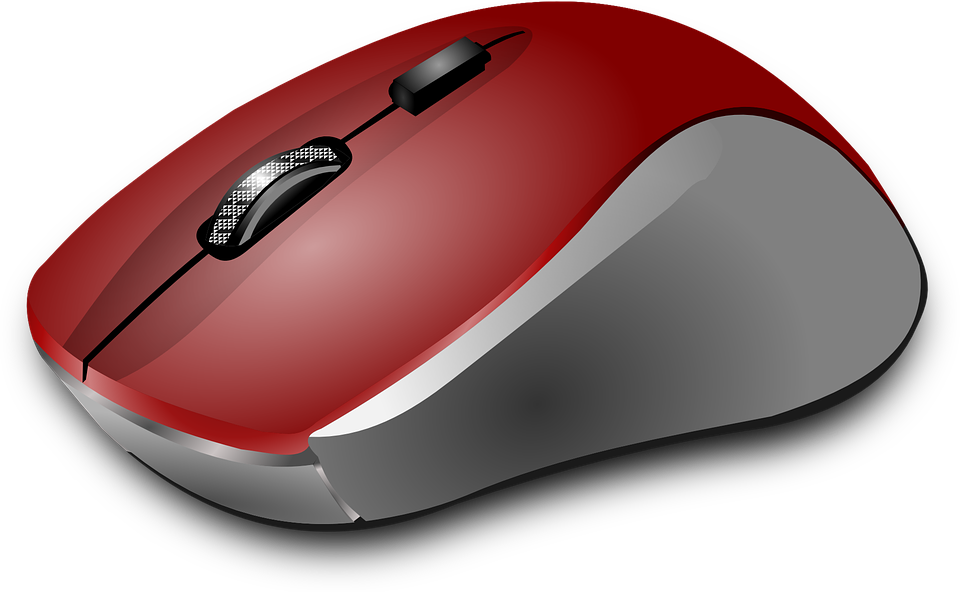 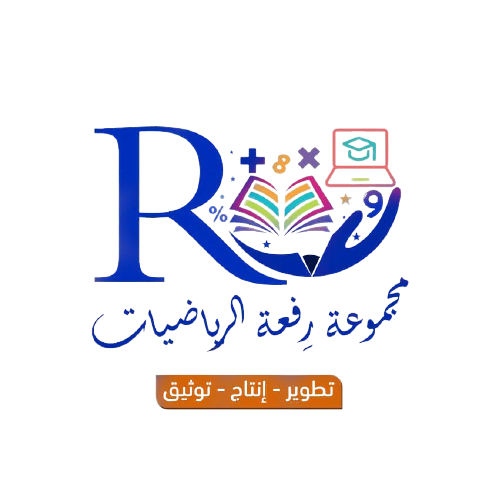 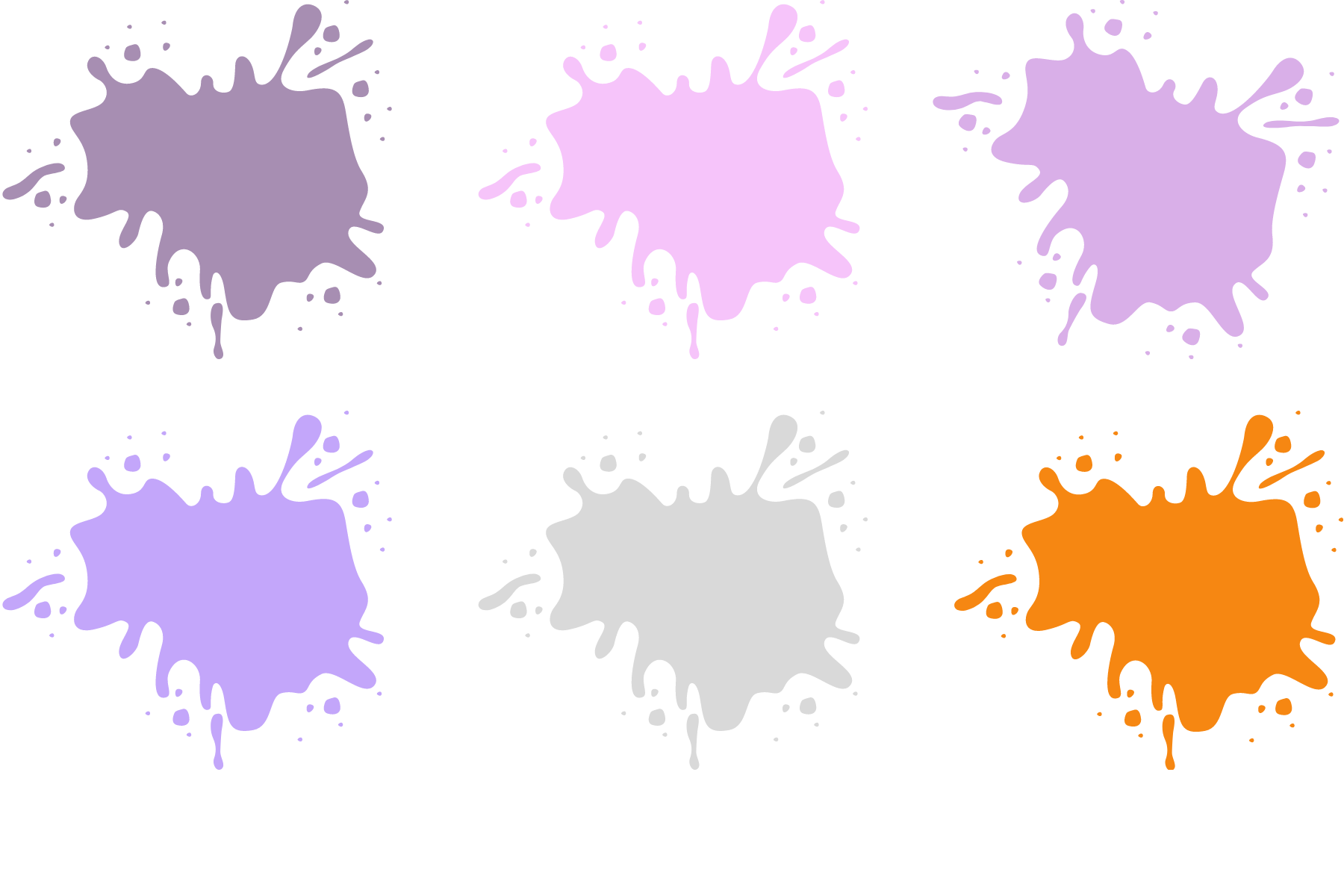 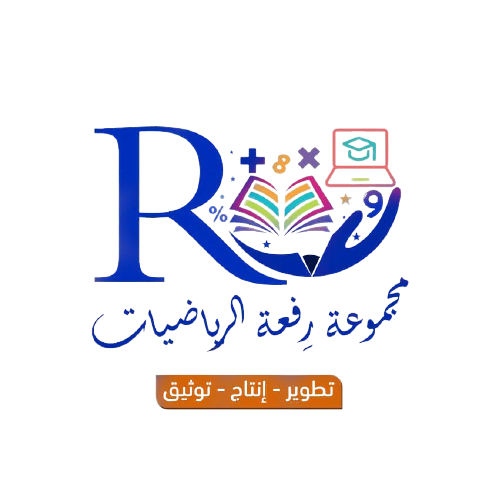 ١-١
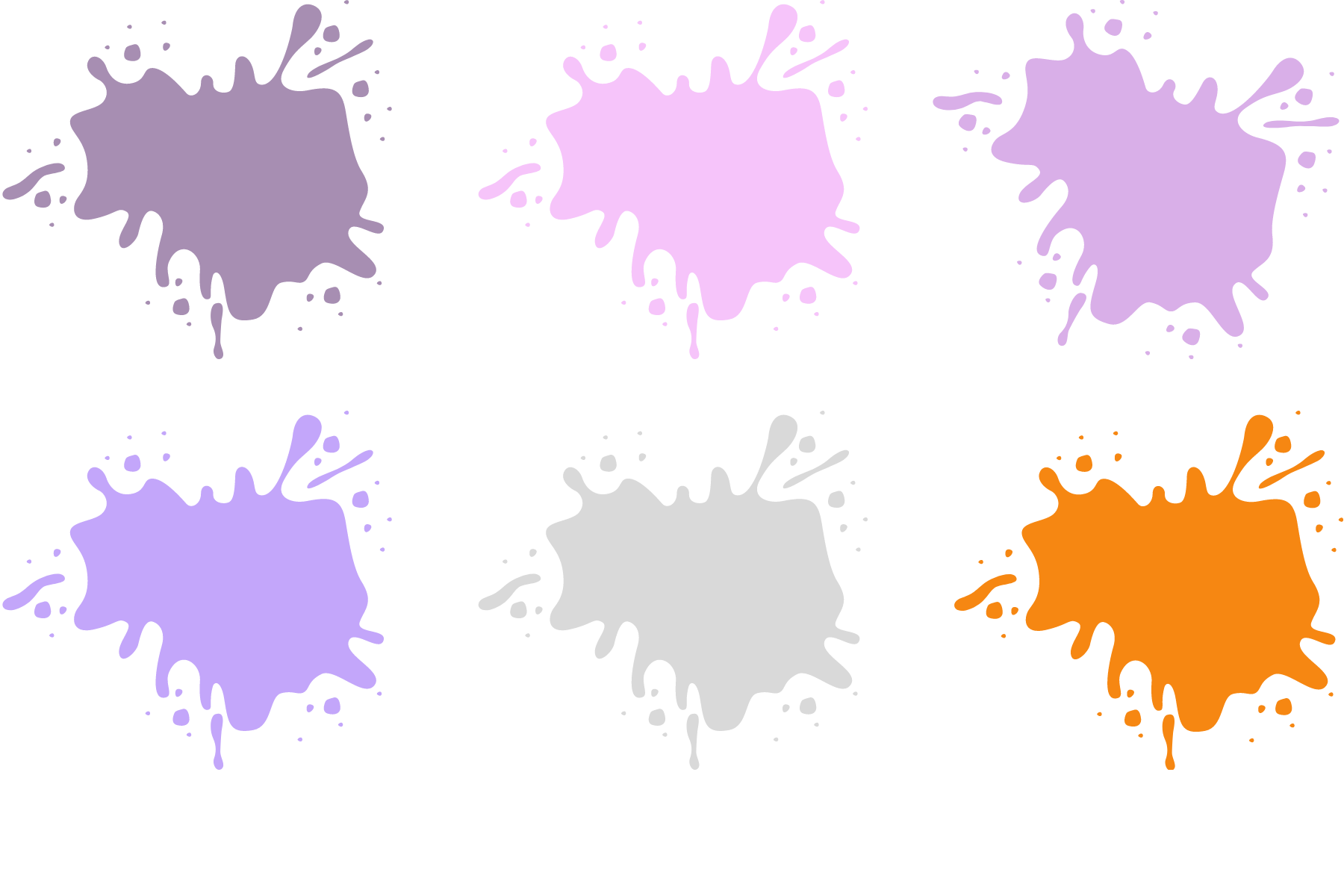 الخطوات الأربع لحل المسالة
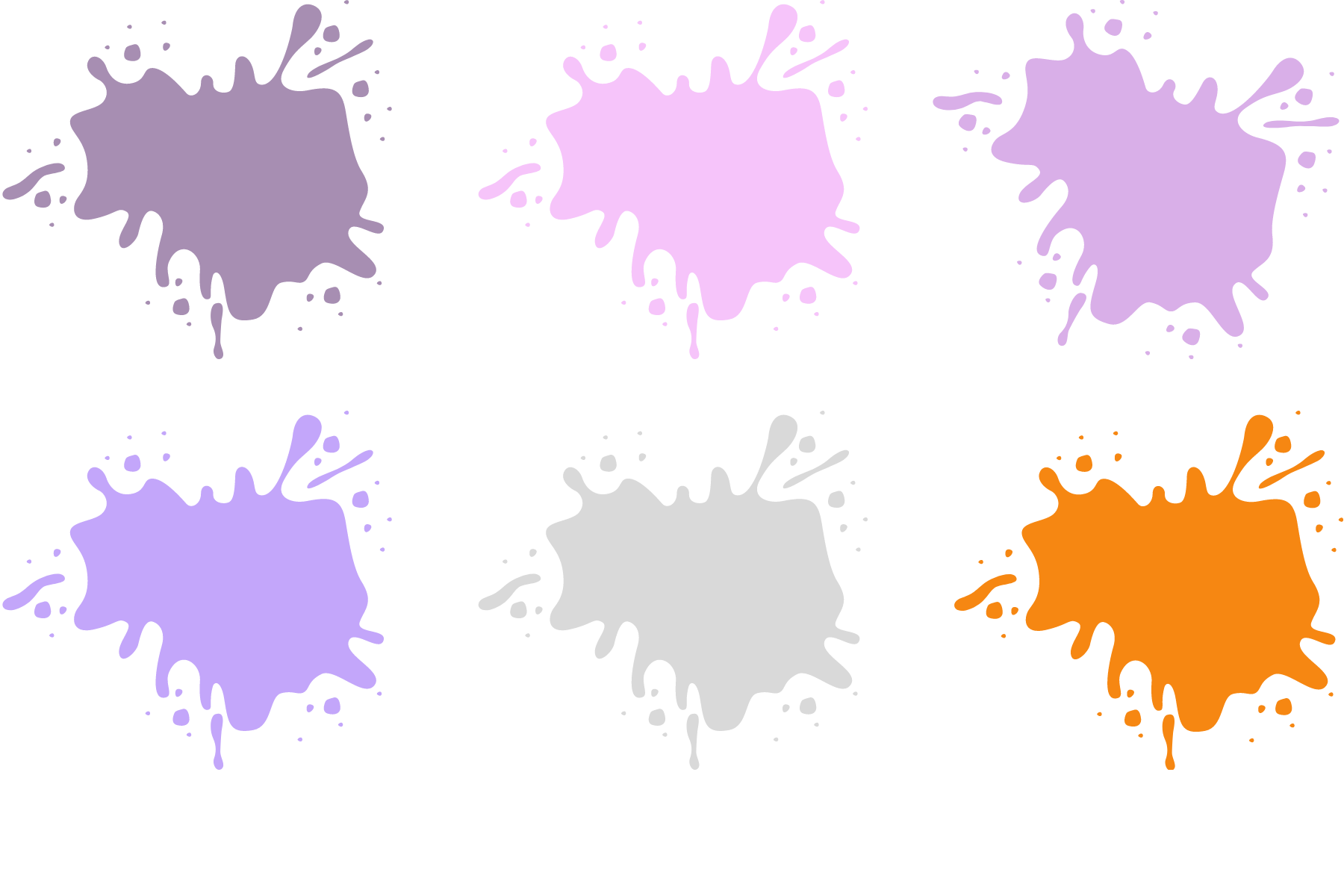 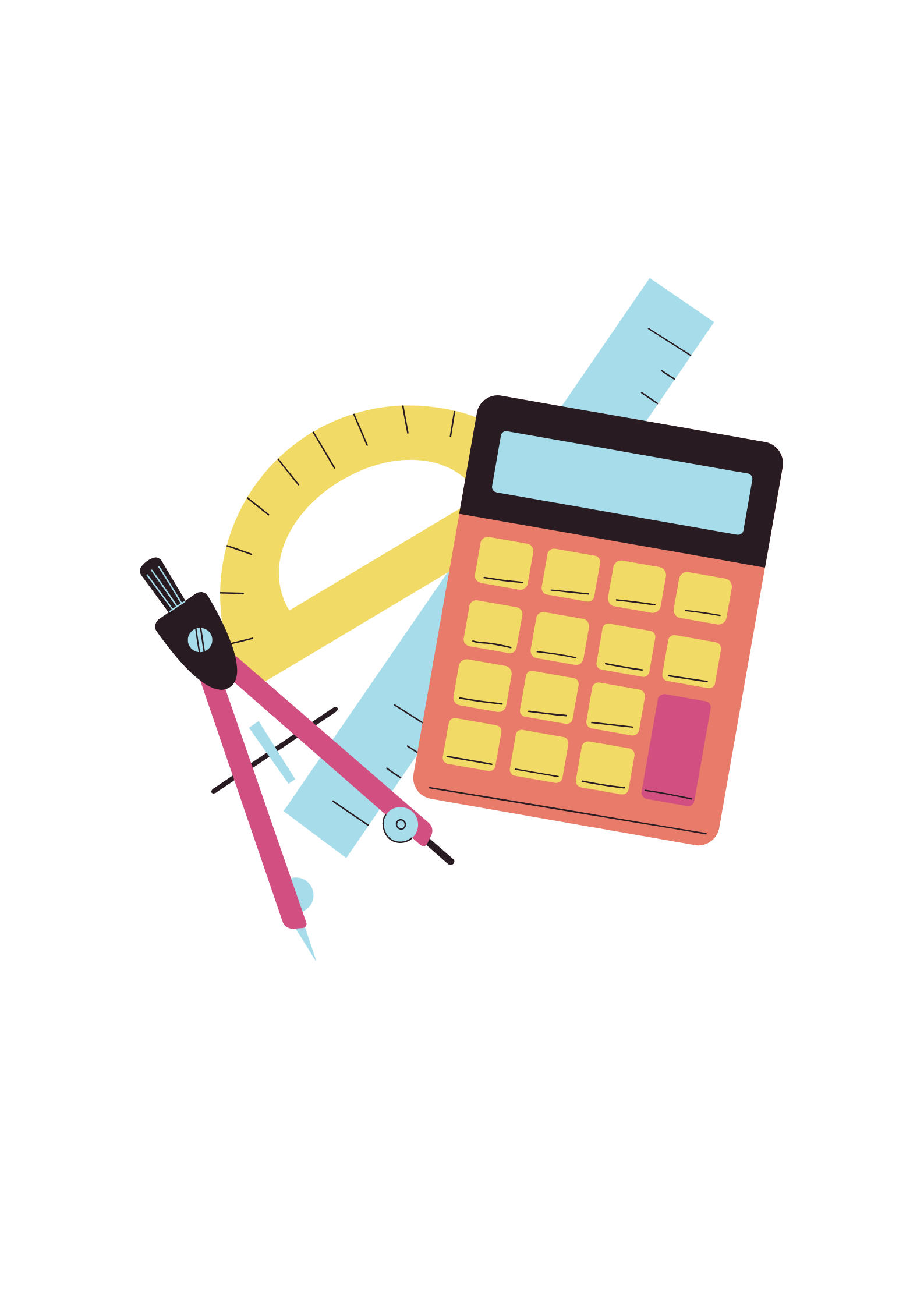 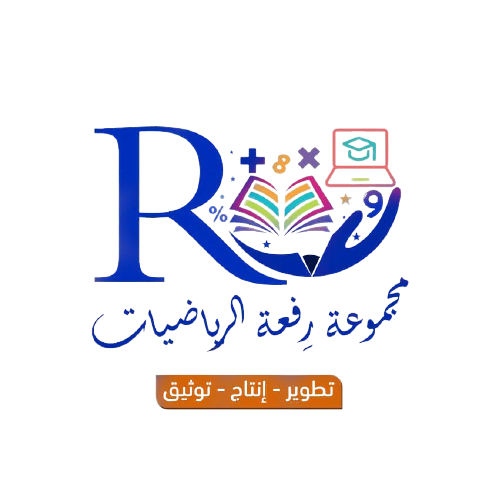 التهيئة
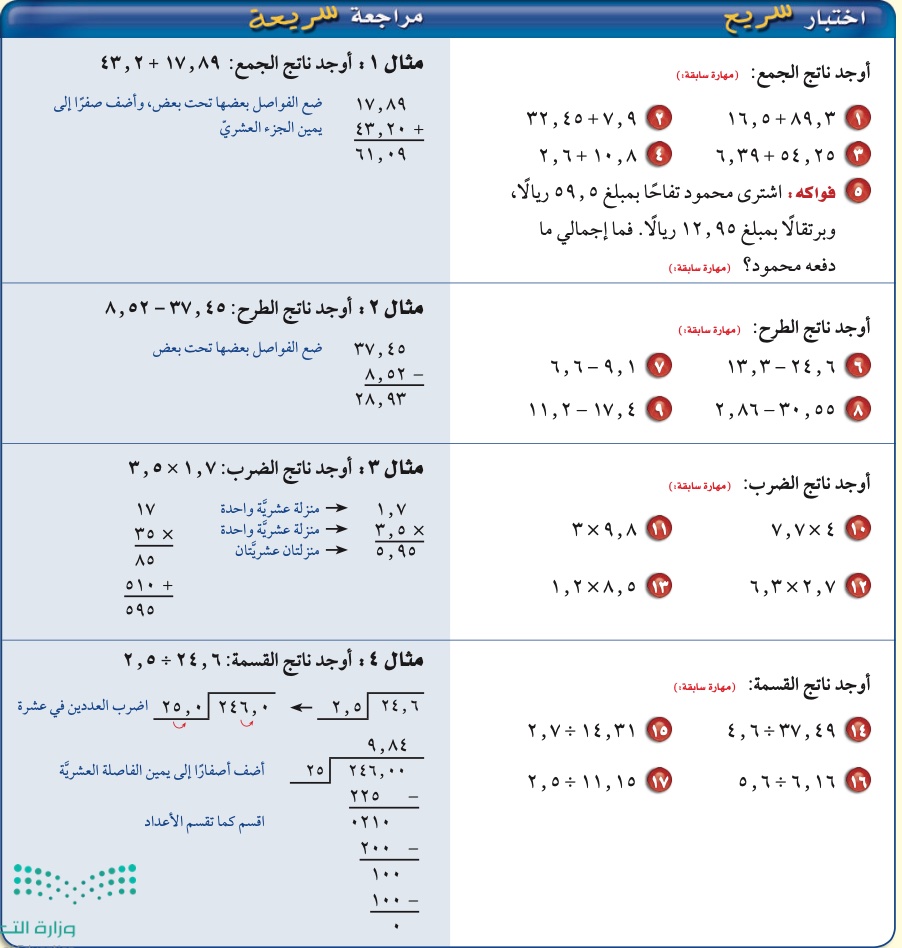 التهيئة
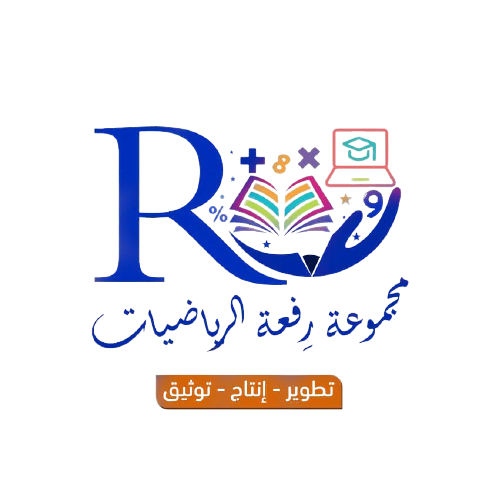 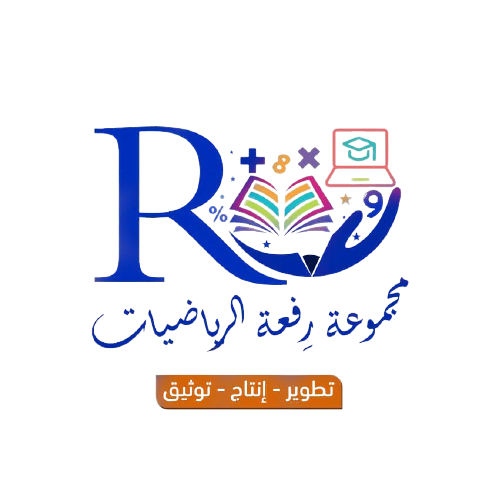 الخطوات الأربع لحل المسألة
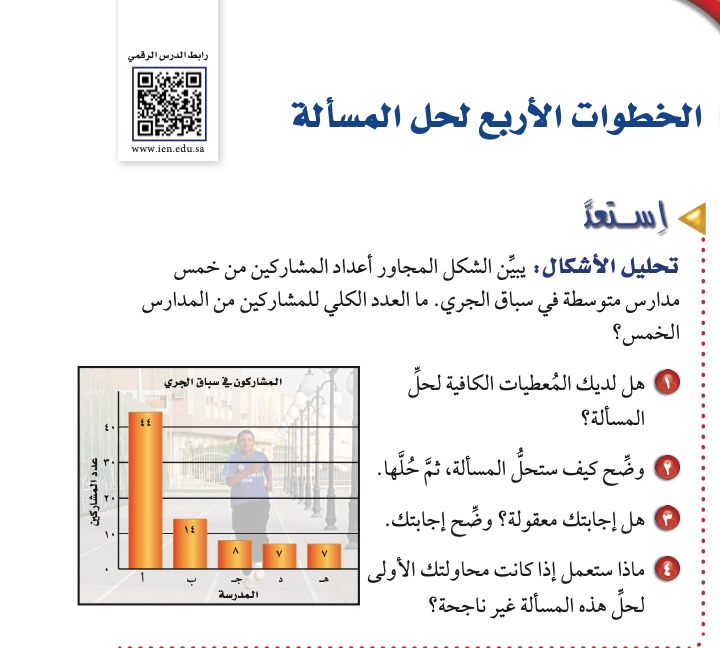 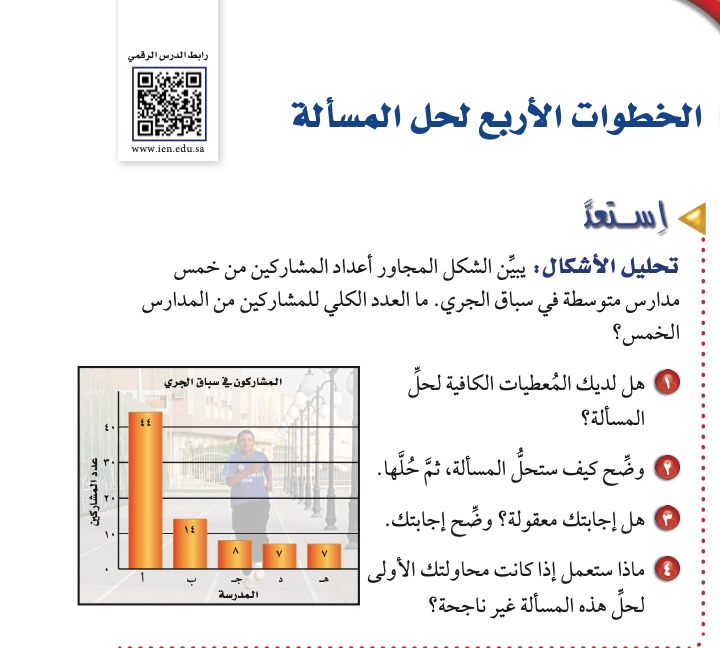 استعد
اضع استراتيجية جديده واحاول الحل مره اخرى
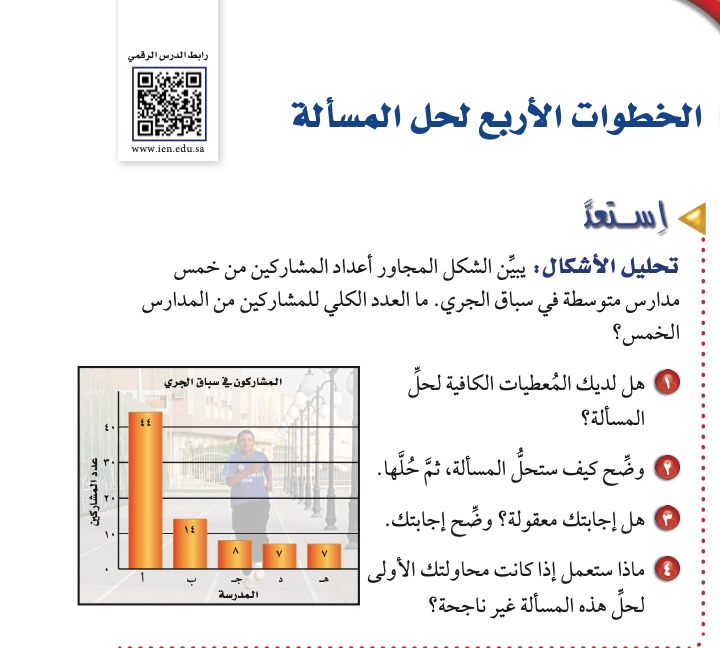 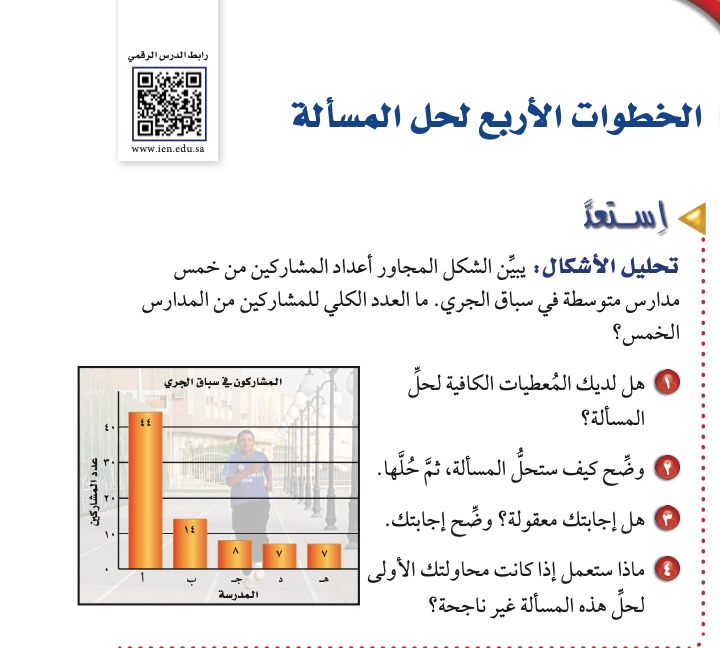 نسمع إجابة
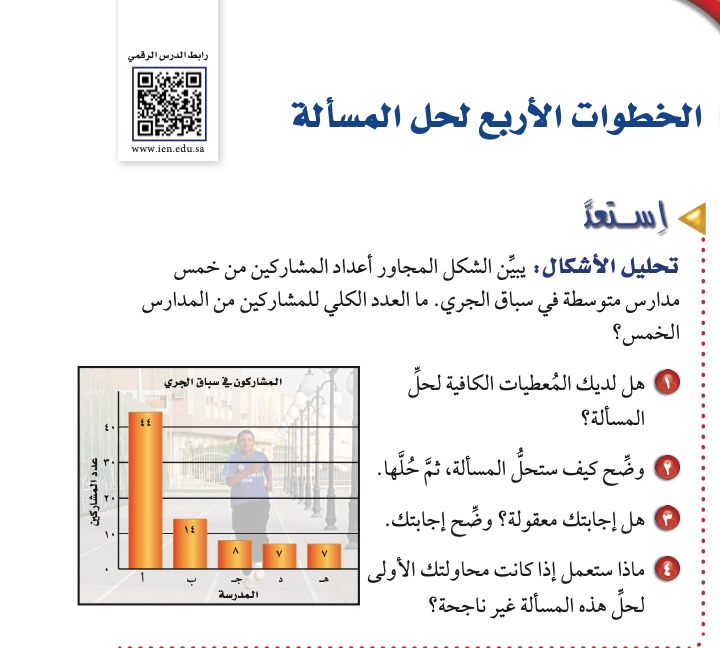 نجمع عدد المشاركين بالسباق  =
٤٤+ ١٤ +٨ +٧+٧= ٨٠
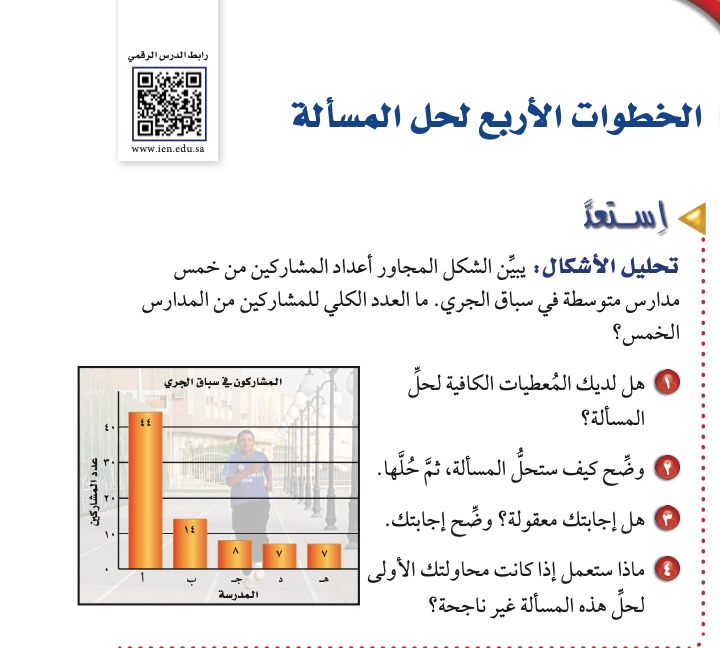 اقارن النتيجة بالتقدير  =
٤٠+ ١٠ +١٠ +١٠+١٠= ٨٠
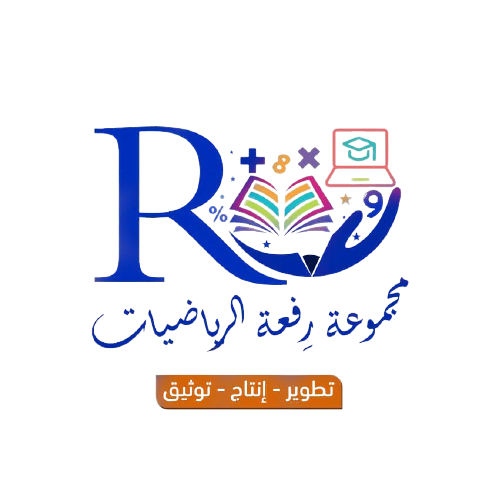 النتيجتين متساوية
المعطيات + المطلوب
وضع خطة لحل المسألة
استعمال الخطة في حل المسألة
التأكد من صحة الحل
الخطوة الأولى
الخطوة الثانية
الخطوة الثالثة
الخطوة الرابعة
يعتمد حل المسألة في الرياضيات على أربع خطوات هي
الحل
التحقق
التخطيط
الفهم
الخطوات الأربع لحل المسألة
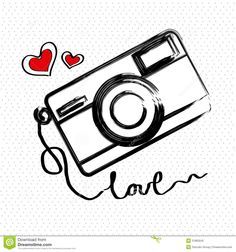 التمهيد
مفهوم
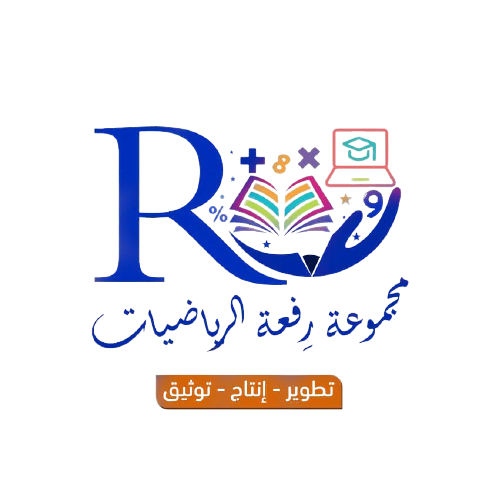 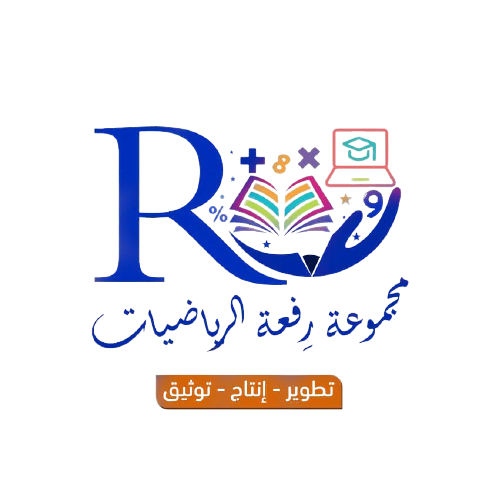 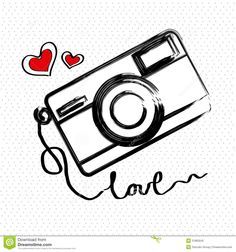 أ
الخطوات الأربع لحل المسألة
تحقق من فهمك
صـ ١٢
تحقق من فهمك
تزداد كتلة مولود الحوت الأزرق حوالي ٩٠ كيلو جراماً يومياً فكم كيلو جراماً تقريباً تزداد كتلته في الساعة
المعطيات : يزداد وزن مولود الحوت الأزرق حوالي ٩٠ كجم يوميا .
المطلوب : فكم كجم تقريبا يزداد وزنه في الساعة ؟
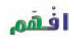 (١) نعلم أن عدد الساعات في اليوم = ٢٤ ساعة
(٢) نقسم وزن الحوت على عدد الساعات في اليوم لنحصل على المطلوب
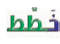 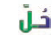 زيادة وزنه في الساعة = ٩٠÷ ٢٤ = ٣.٧٥ كجم
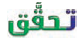 ٣.٧٥ × ٢٤ = ٩٠ كجم
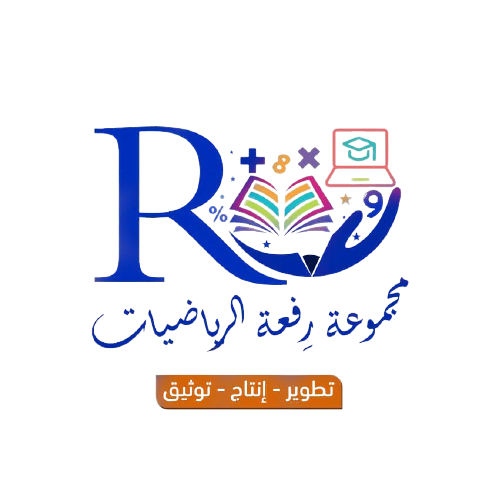 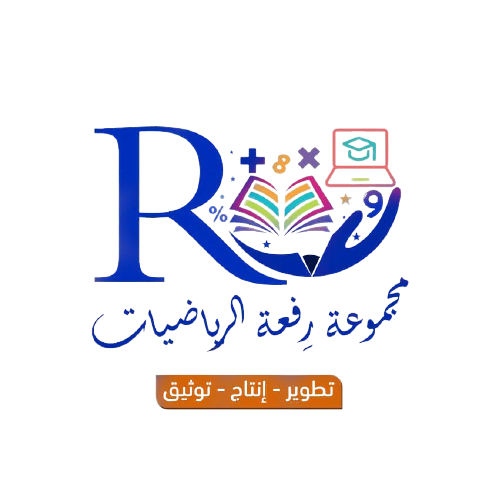 ٣
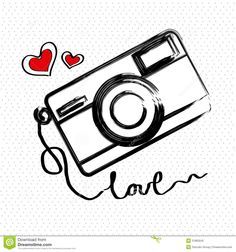 تحرك معظم العصافير الطنانة أجنحتها حوالي ٥٠ مرة في الثانية كم مرة في الدقيقة يحرك العصفور الطنان جناحيه ؟
تدرب
صـ ١٥
تأكد
المعطيات : تحرك معظم العصافير الطنانة أجنحتها حوالي ٥٠ مرة في الثانية . 
المطلوب : كم مرة في الدقيقة يحرك العصفور الطنان جناحيه ؟
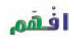 ١
٥٠
٢
١٠٠
نعلم أن الدقيقة = ٦٠ ثانية
نضرب عدد المرات في عدد الثواني في الدقيقة لنحصل على المطلوب
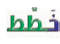 ٣
١٥٠
٤
٢٠٠٠
عدد المرات = ٥٠ × ٦٠ = ٣٠٠٠ مرة
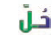 ٥
٢٥٠٠
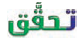 ٣٠٠٠ ÷ ٦٠ = ٥٠ مرة
٦
٣٠٠٠
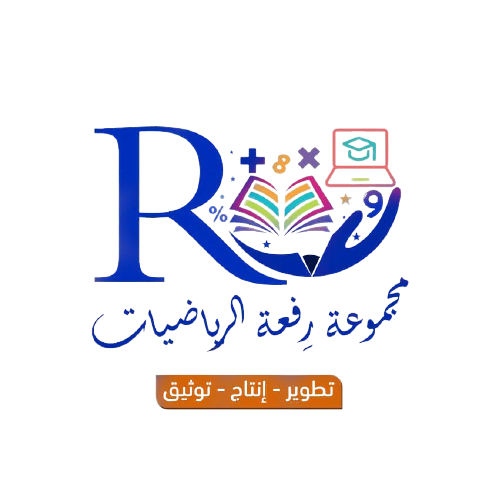 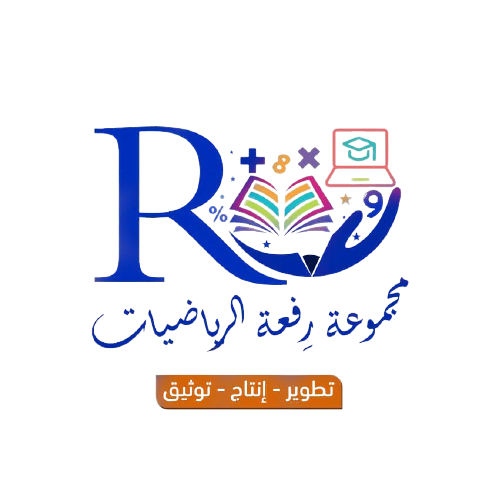 ب
الخطوات الأربع لحل المسألة
+٧
+٦
+٥
+٤
+٣
+٢
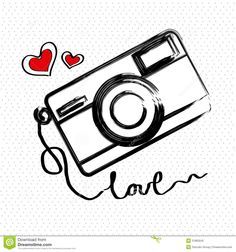 صـ ١٤
تحقق من فهمك
تحقق من فهمك
تسمى الأعداد التي يمكن ترتيبها بنقط على شكل مثلث ” الأعداد المثلثية ” ويبين الشكل أدناه الأعداد المثلثية الخمسة الأولى . اكتب أول ثمانية أعداد مثلثية . ثم اكتشف قاعدة النمط في تلك الأعداد .
•
•
•
•
•
•
•
•
•
•
•
•
•
•
•
•
•
•
•
•
•
•
•
•
•
•
•
•
•
•
•
•
•
•
•
٢٨
٢١
١٥
١٠
٦
٣
١
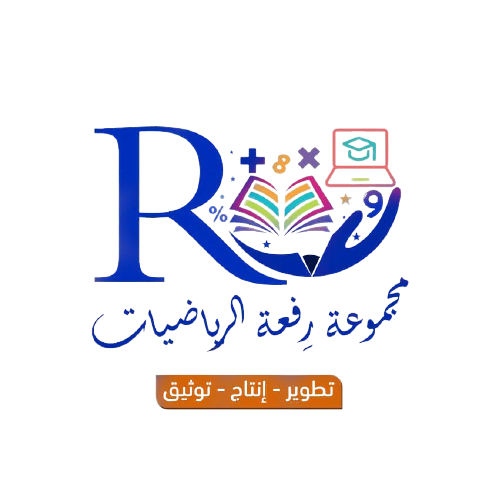 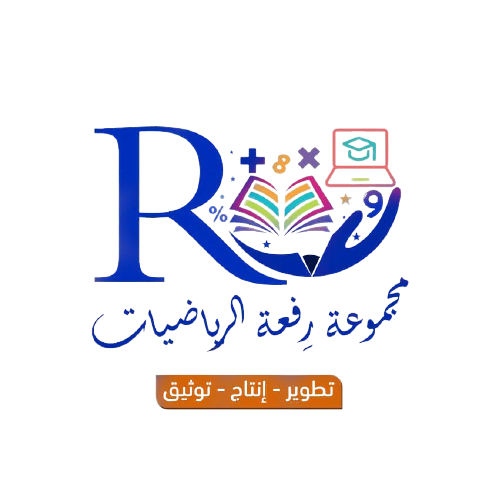 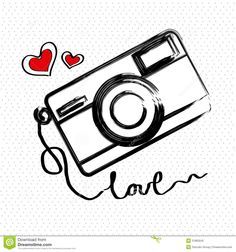 ٥
الخطوات الأربع لحل المسألة
صـ ١٥
تدرب
تدرب
ما الشكلان التاليان في النمط أدناه ؟
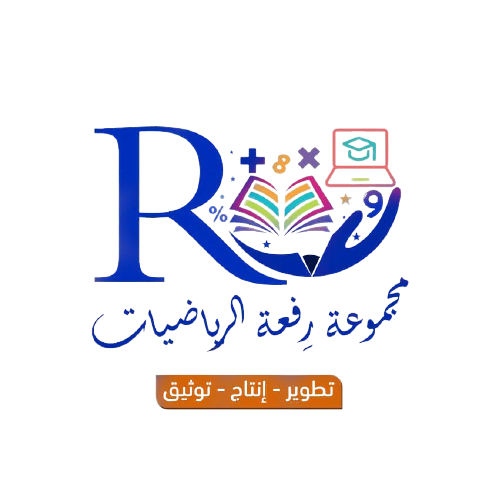 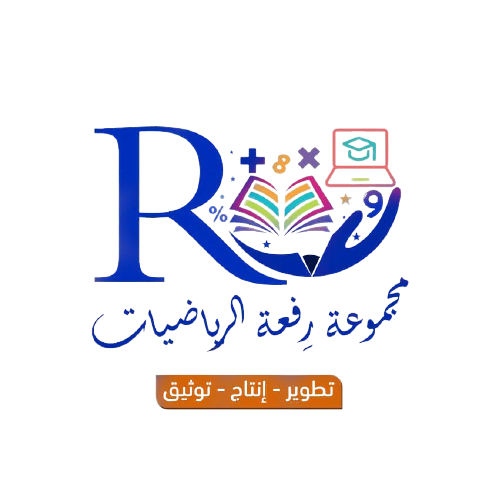 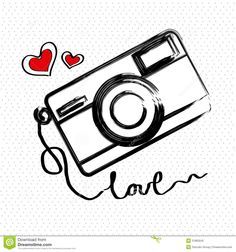 ١
الخطوات الأربع لحل المسألة
يبين الجدول المجاور مساحات ست جزر تمثل جزر فرسان الواقعة في جنوب غرب المملكة تقريبا 
كم مرة تقريباً تكبر مساحة جزيرة السقيد جزيرة زفاف ؟
تاكد
تأكد
المعطيات : بيانات الجدول .
المطلوب : كم مرة تكبر مساحة جزيرة السقيد جزيرة زفاف ؟
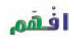 نقسم مساحة جزيرة السقيد على مساحة جزيرة زفاف
لنحصل على المطلوب .
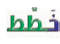 عدد المرات = ١٠٩ ÷ ٣٠ ≈ ٣٫٦٣ مرة
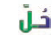 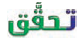 ٣٫٦٣ × ٣٠ ≈ ١٠٨٫٩٩ كجم
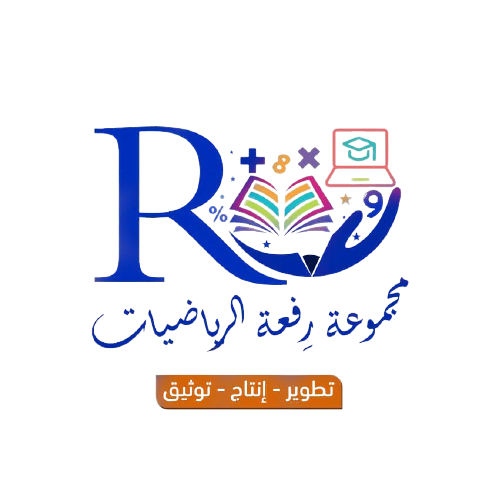 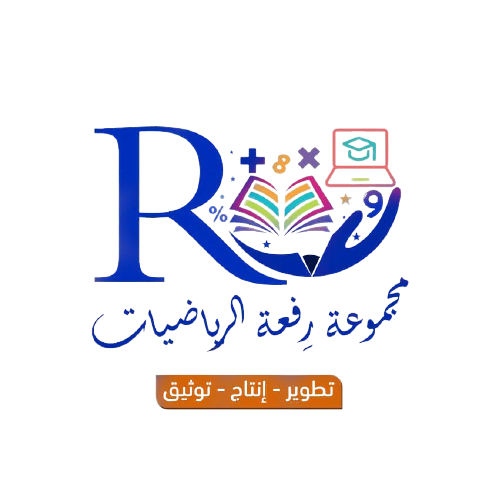 ٢
الخطوات الأربع لحل المسألة
×٦
×٥
×٤
×٣
×٢
×١
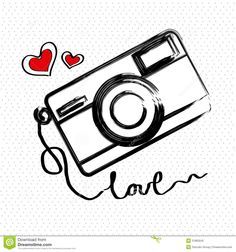 تأكد
تاكد
صـ ١٤
ما العددان التاليان في النمط :
  ١  ،  ١  ،  ٢  ،  ٦  ،  ٢٤  ،  ........  ،  .........
٧٢٠
١٢٠
٢٤
٦
٢
١
١
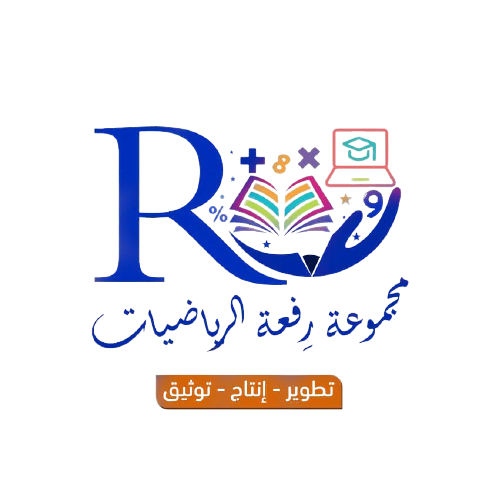 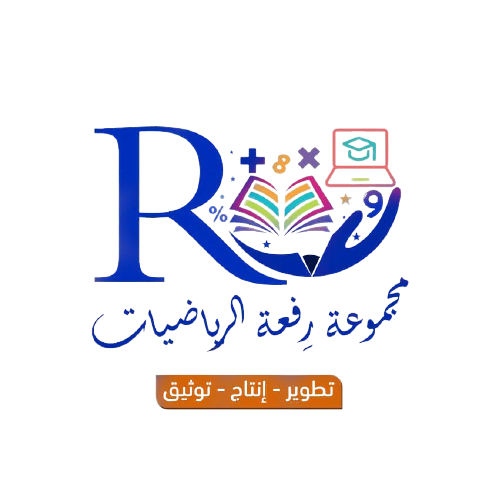 ٦
الخطوات الأربع لحل المسألة
×٣
×٣
×٣
×٣
×٣
×٣
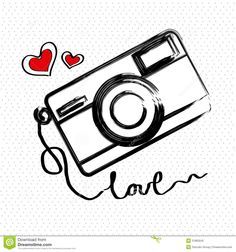 تدرب
صـ ١٥
تأكد
ما العددان التاليان في النمط أدناه  :
  ٩  ،  ٢٧  ،  ٨١  ،  ٢٤٣  ،  ٧٢٩  ،  ........  ،  .........
٦٥٦١
٢١٨٧
٧٢٩
٢٤٣
٨١
٢٧
٩
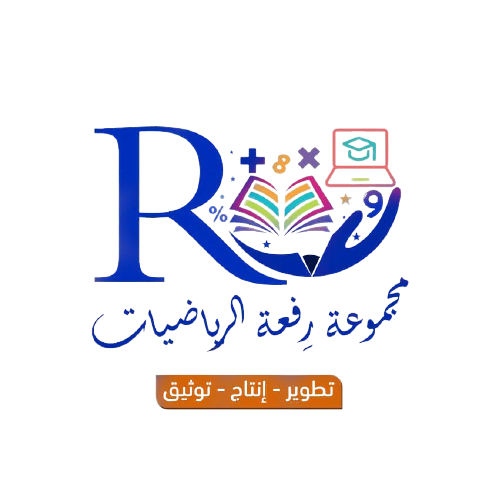 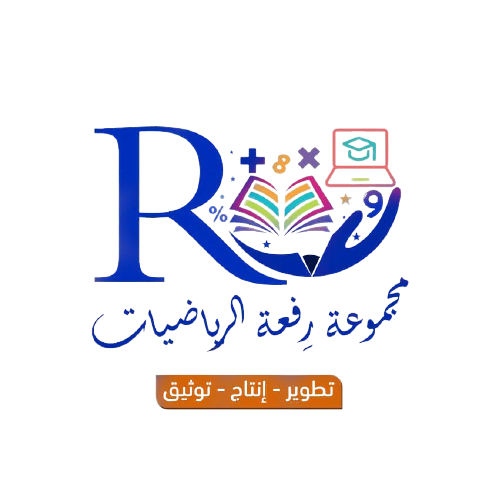 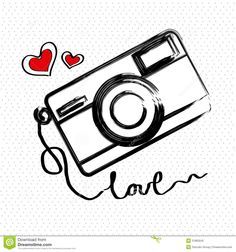 ٤
الخطوات الأربع لحل المسألة
تحقق من فهمك
للاشتراك في نزهة مدرسية يدفع الطالب ٦ ريالات للمواصلات ٥٫٧٥ ريالات ثمن وجبة خفيفة . فإذا اشترك في النزهة ٦٥ طالبا ، فما مجموع ما دفعه الطلاب ؟
تدرب
صـ ١٥
المعطيات : للاشتراك في رحلة مدرسية يدفع الطالب ٦ ريالات للمواصلات و ٥٫٧٥ ريالات ثمن وجبة خفيفة . فإذا اشترك في الرحلة ٦٥ طالبا 
المطلوب : ما مجموع ما دفعه الطلاب ؟
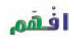 ١١٫٧٥
١
٢
٢٣٫٥
(١) نحسب مجموع ما دفعه الطالب الواحد للمواصلات والوجبة الخفيفة
(٢) نحسب مجموع ما دفعه الطالب في عدد الطلاب لنحصل على المطلوب
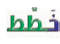 ٣٥٫٢٥
٣
مجموع ما دفعه الطالب = ٦ + ٥٫٧٥ = ١١٫٧٥ ريالا
مجموع ما دفعه الطلاب = ١١٫٧٥ × ٦٥ =  ٧٦٣٫٧٥ ريالا
٤٧٠
٤
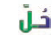 ٧٠٥
٥
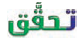 ٧٦٣٫٧٥ ÷ ١١٫٧٥ = ٦٥ طالبا
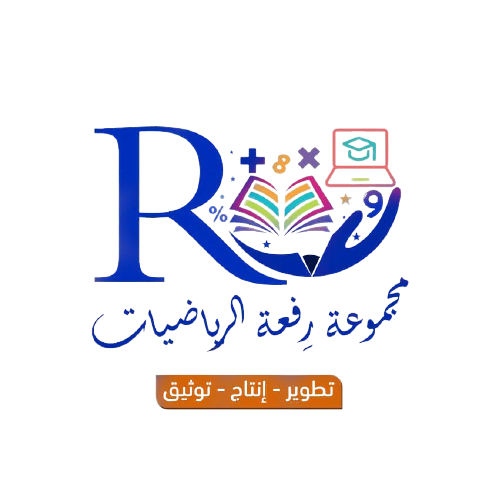 ٦
٧٦٣٫٧٥
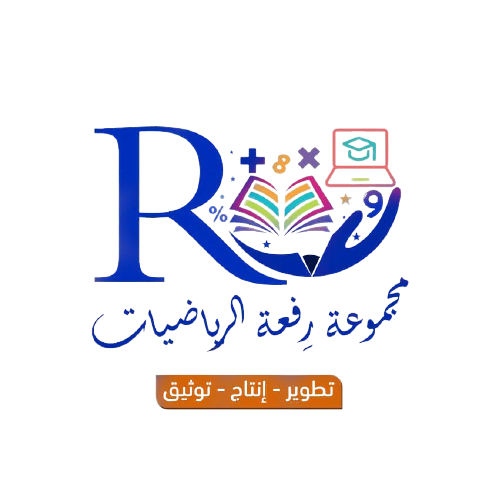 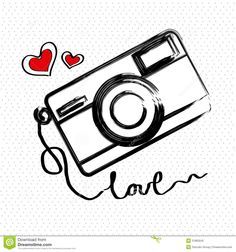 ٧
الخطوات الأربع لحل المسألة
تدرب
الجدول التالي يبين جزءا من مواعيد مغادرة ووصول خط دائري لحافلات تنطلق من محطة في أطراف المدينة متجهة إلى مركزها .
 كم دقيقة تفصل بين موعدين متتابعين لوصول الحافلة إلى مركز المدينة ؟
تدرب
المعطيات : بيانات الجدول 
المطلوب : كم دقيقة تفصل بين موعدين متتابعين لوصول الحافلة إلى مركز المدينة ؟
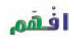 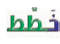 نطرح موعد الوصول الأول من موعد الوصول الثاني لنحصل على المطلوب .
عدد الدقائق التي تفصل بين موعدين متتابعين للوصول 
= ٧:٣٥ – ٦:٥٠ = ٤٥ دقيقة
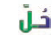 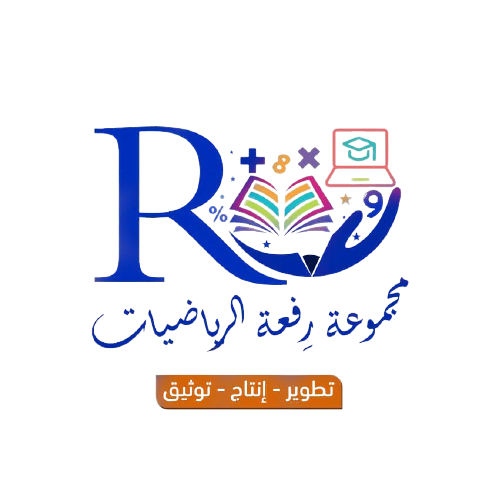 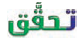 ٦:٥٠ + ٠:٤٥ =  ٧:٣٥
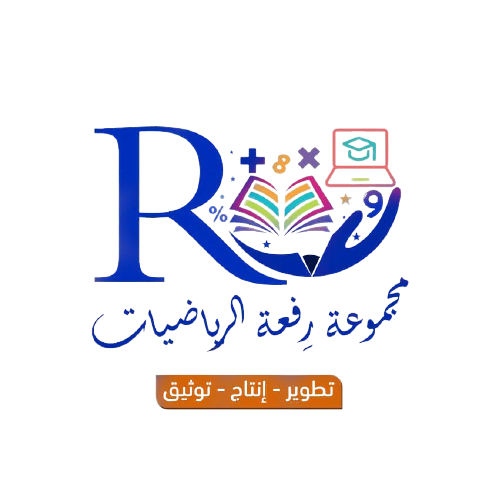 ٨
الخطوات الأربع لحل المسألة
الجدول التالي يبين جزءا من مواعيد مغادرة ووصول خط دائري لحافلات تنطلق من محطة في أطراف المدينة متجهة إلى مركزها .
 إذا أراد شخص أن يصل إلى مركز المدينة قبل الساعة ١٢ ظهرا فما آخر موعد يستقل فيه الحافلة من المحطة ؟
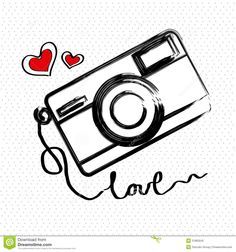 تدرب
تدرب
عدد الدقائق التي تفصل بين موعدين متتابعين للمغادرة 
= ٧:١٥ – ٦:٣٠ = ٤٥ دقيقة
زمن الرحلة   = ٦:٥٠ – ٦:٣٠ =  ٢٠ دقيقة
واضح من الجدول أن الرحلة السابعة والتي موعدها ١١ ص هي آخر موعد يستقل فيه الحافلة لكي يصل إلى مركز المدينة قبل الساعة ١٢ ظهرا .
١٠:٣٥ ص
١٠:١٥ ص
١١:٠٠ ص
١١:٢٠ ص
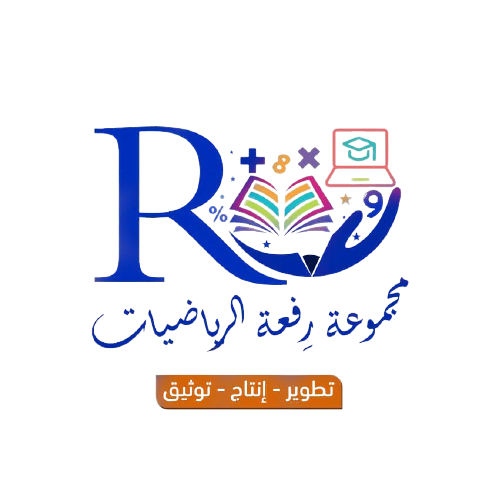 ١١:٤٥ ص
١٢:٠٥ م
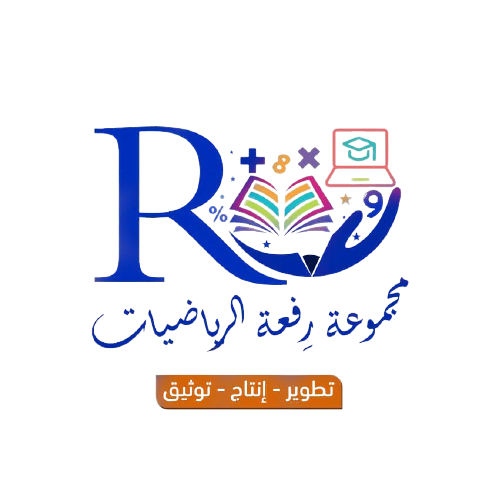 ٩
الخطوات الأربع لحل المسألة
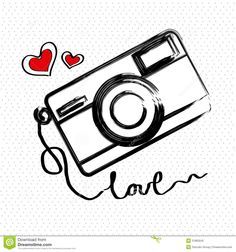 يصل أحمد إلى المركز الرياضي الساعة ٧ مساء للتدرب . وقبل ذهابه عليه أن يحل واجباته المنزليه في الرياضيات والعلوم والتاريخ . فإذا كان يستغرق حل كل منها ٣٠ دقيقة ويستغرق الطريق حوالي ٢٠ دقيقة . فما هو آخر وقت يمكن أن يبدأ فيه أحمد بحل واجباته ؟
تدرب
تدرب
المعطيات : يصل أحمد إلى المركز الرياضي الساعة ٧ مساء للتدرب . وقبل ذهابه عليه أن يحل واجباته المنزليه في الرياضيات والعلوم والتاريخ . فإذا كان يستغرق حل كل منها ٣٠ دقيقة ويستغرق الطريق حوالي ٢٠ دقيقة . 
المطلوب : ما هو آخر وقت يمكن أن يبدأ فيه أحمد بحل واجباته ؟
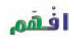 1- نحسب الزمن الذي يستغرقه في حل الواجبات والطريق .
2- نطرح مجموع زمن حل الواجبات والطريق من زمن الوصول  لنحصل على المطلوب .
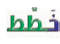 الزمن الذي يستغرقه في حل الواجبات والطريق
= ٣٠ + ٣٠ + ٣٠ + ٢٠ = ١:٥٠ ساعة
آخر وقت يمكن أن يبدأ فيه = ٧:٠٠ – ١:٥٠ = ٥:١٠
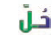 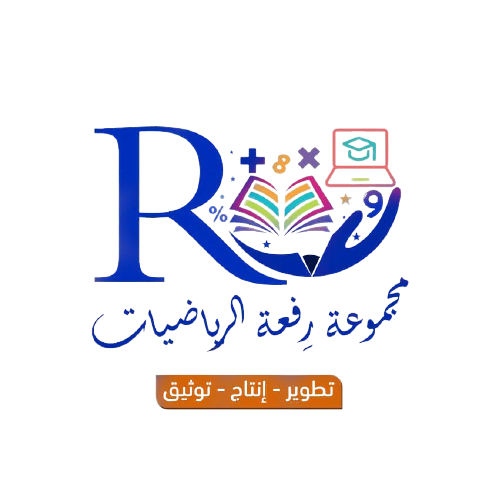 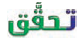 ٥:١٠ + ١:٥٠ =  ٧:٠٠
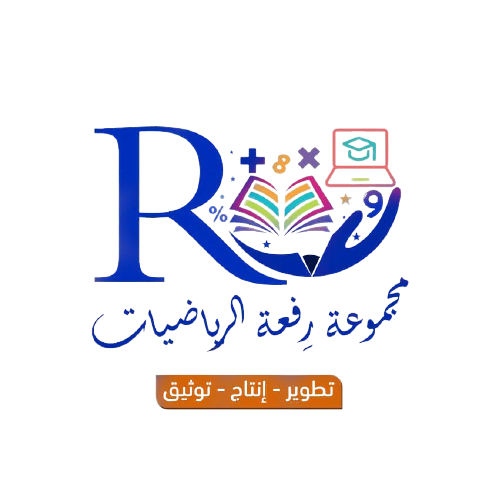 ١٠
٥ ، ٦
٥٦
٦٥
٥ ، ٧
٥٧
٧٥
٥ ، ٨
٥٨
٨٥
٦ ، ٧
٦٧
٧٦
٦ ، ٨
٦٨
٨٦
٧ ، ٨
٧٨
٨٧
من الأعداد أعلاه نجد أن العددين المطلوبين هما  ٨٦ ، ٨٧
الخطوات الأربع لحل المسألة
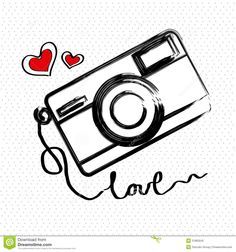 استعمل الأرقام ٥ ، ٦ ، ٧ ، ٨ لتكون عددين كل منهما مكون من رقمين مختلفين ويكون حاصل ضربهما أكبر ما يمكن .
مهارات تفكير العليا
تدرب
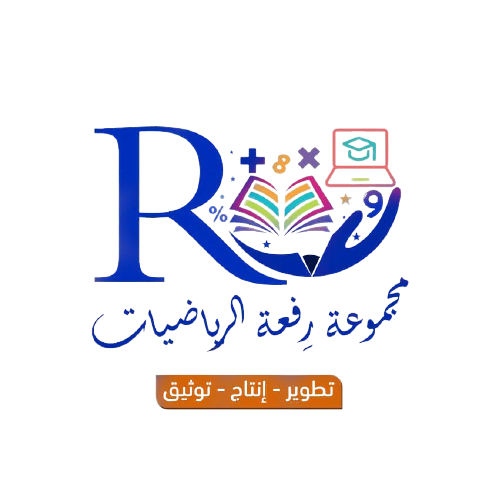 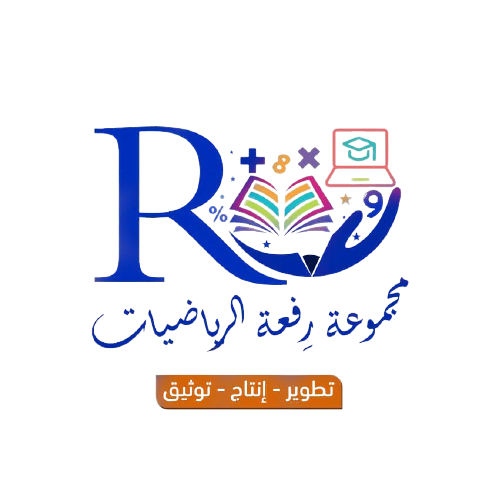 المسألة
١١
الخطوات الأربع لحل المسألة
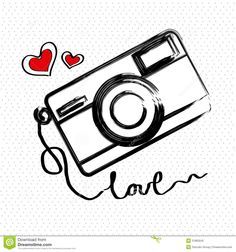 تدرب
مهارات تفكير عليا
اكتب مسألة واقعية يمكن حلها بجمع العددين ٧٩ ، ٤٢ ، ثم بضرب العدد الناتج في ٣
يعمل أحمد على فترتين صباحية ومسائية ، فإذا كان يتقاضى على الفترة الصباحية ٧٩ ريالا وعلى الفترة المسائية ٤٢ ريالا . فكم يتقاضى أحمد في ثلاثة أيام ؟
ما يتقاضاه أحمد في اليوم = ٧خ + ٤٢ = ١٢١ ريالا
ما يتقاضاه أحمد في ثلاثة أيام = ٣ × ١٢١ = ٣٦٣ ريالا
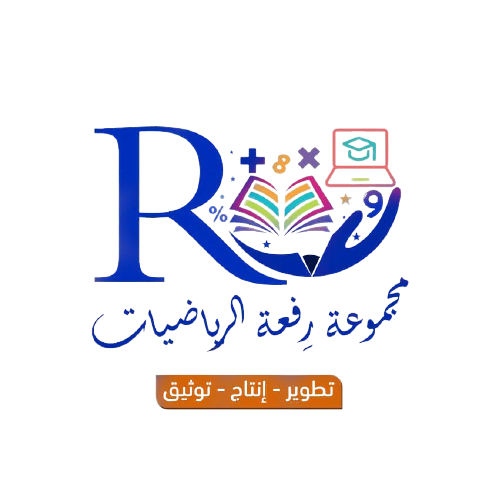 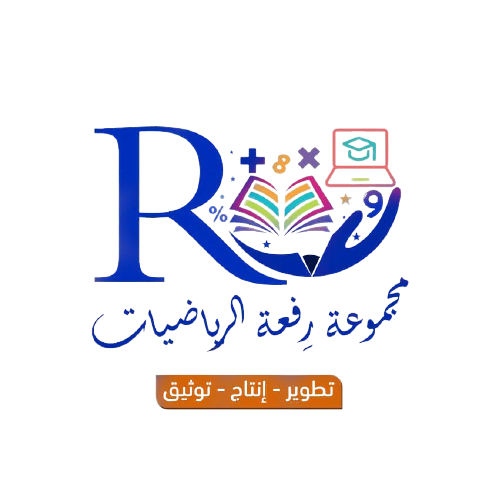 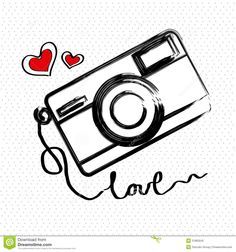 أهمية التخطيط
١٢
الخطوات الأربع لحل المسألة
تدرب
مهارات تفكير عليا
وضح أهمية التخطيط قبل حل المسألة .
١- توضيح كيفية حل المسألة .
٢- ربط الحقائق بعضها ببعض .
٣- وضع الخطة المناسبة لحل المسألة .
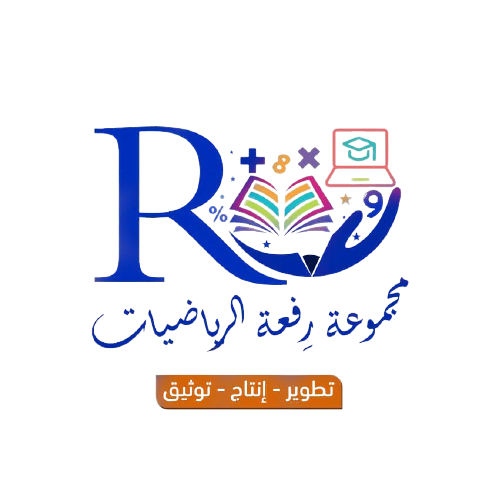 ٤- تقدير الجواب والتحقق من صحة الحل .
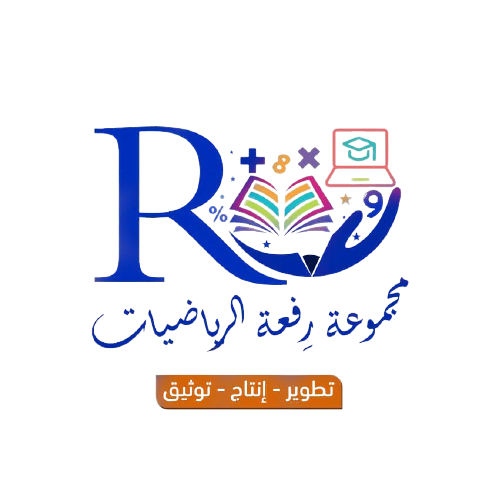 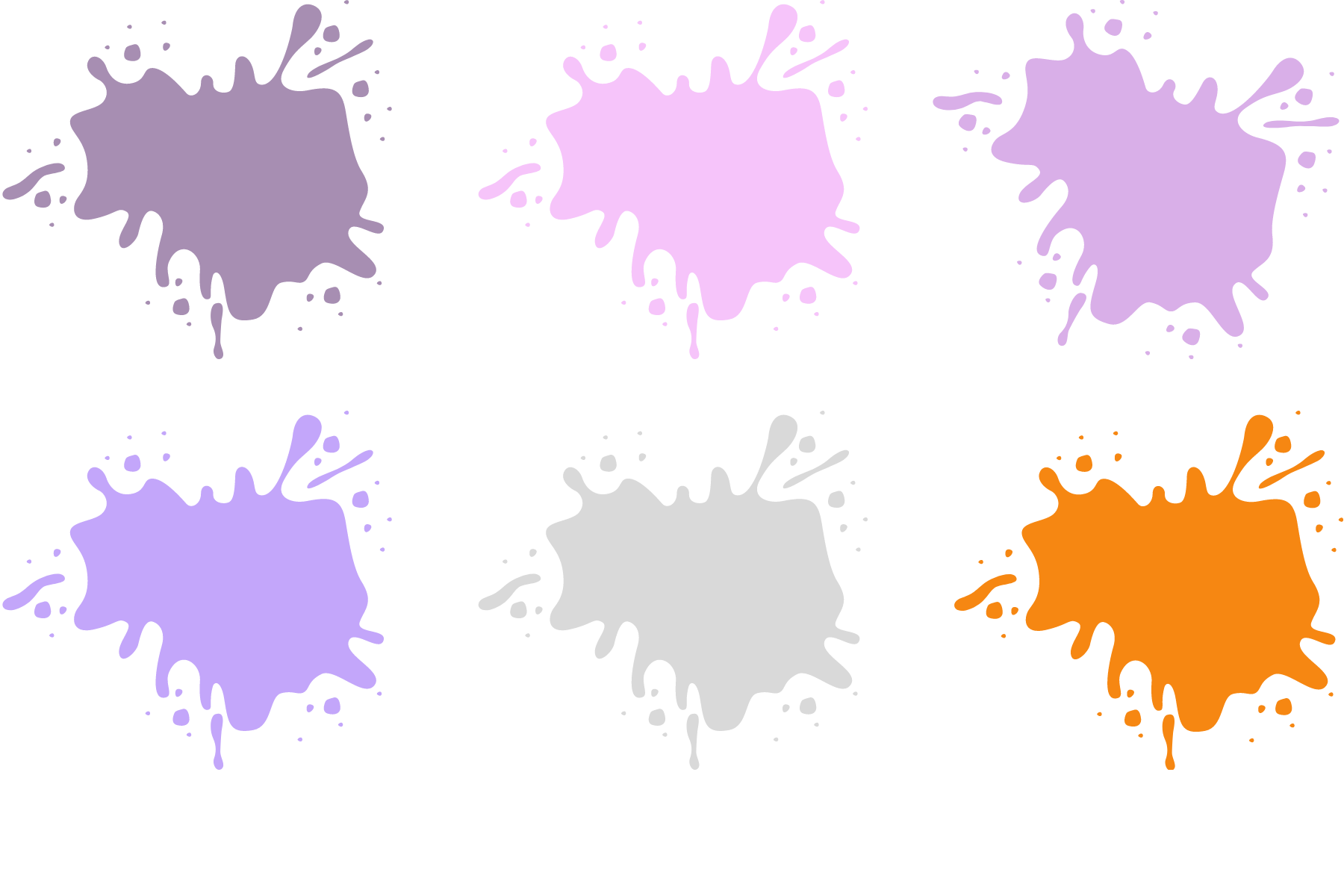 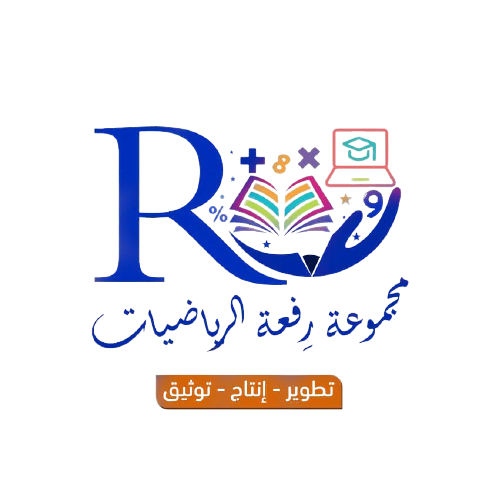 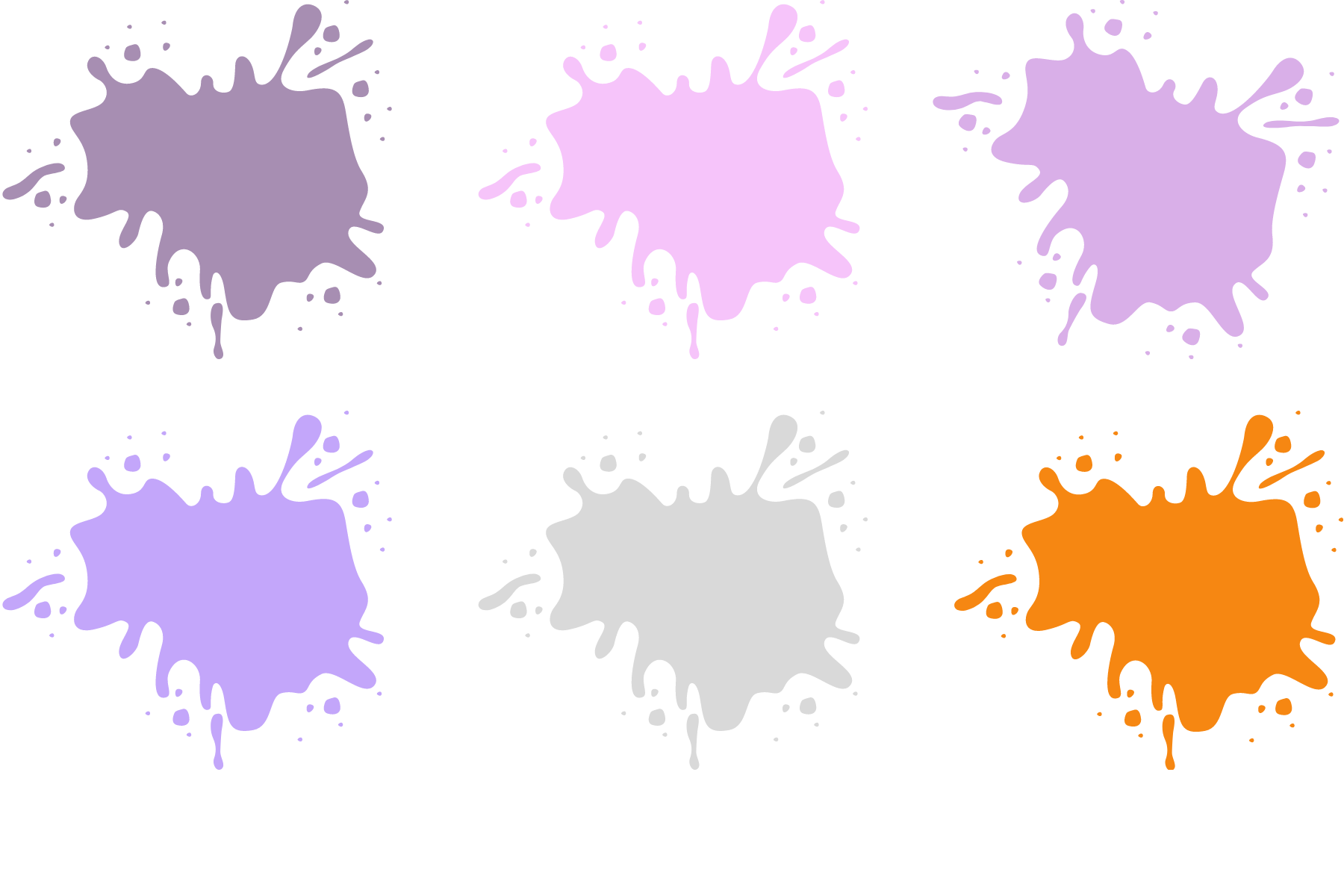 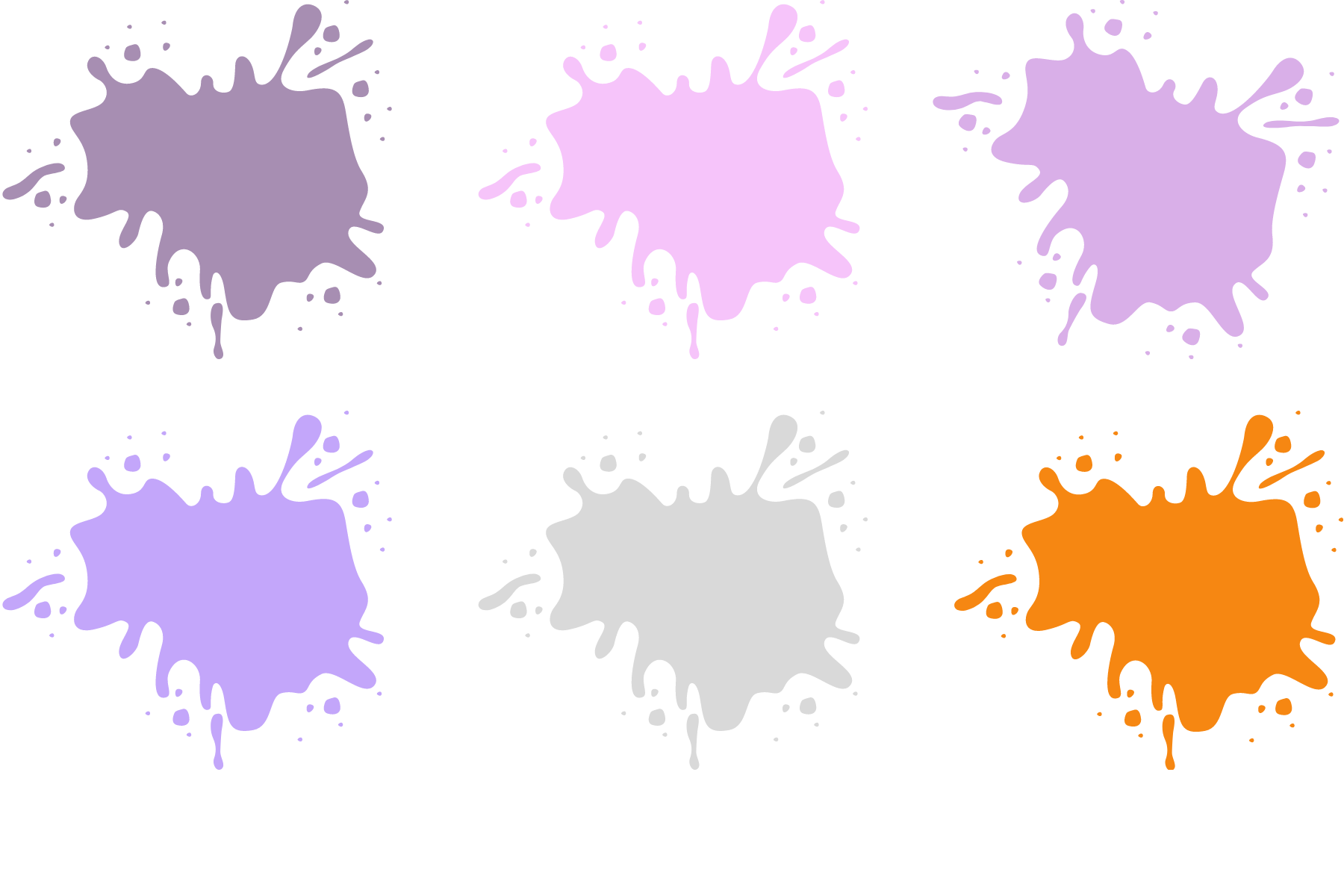 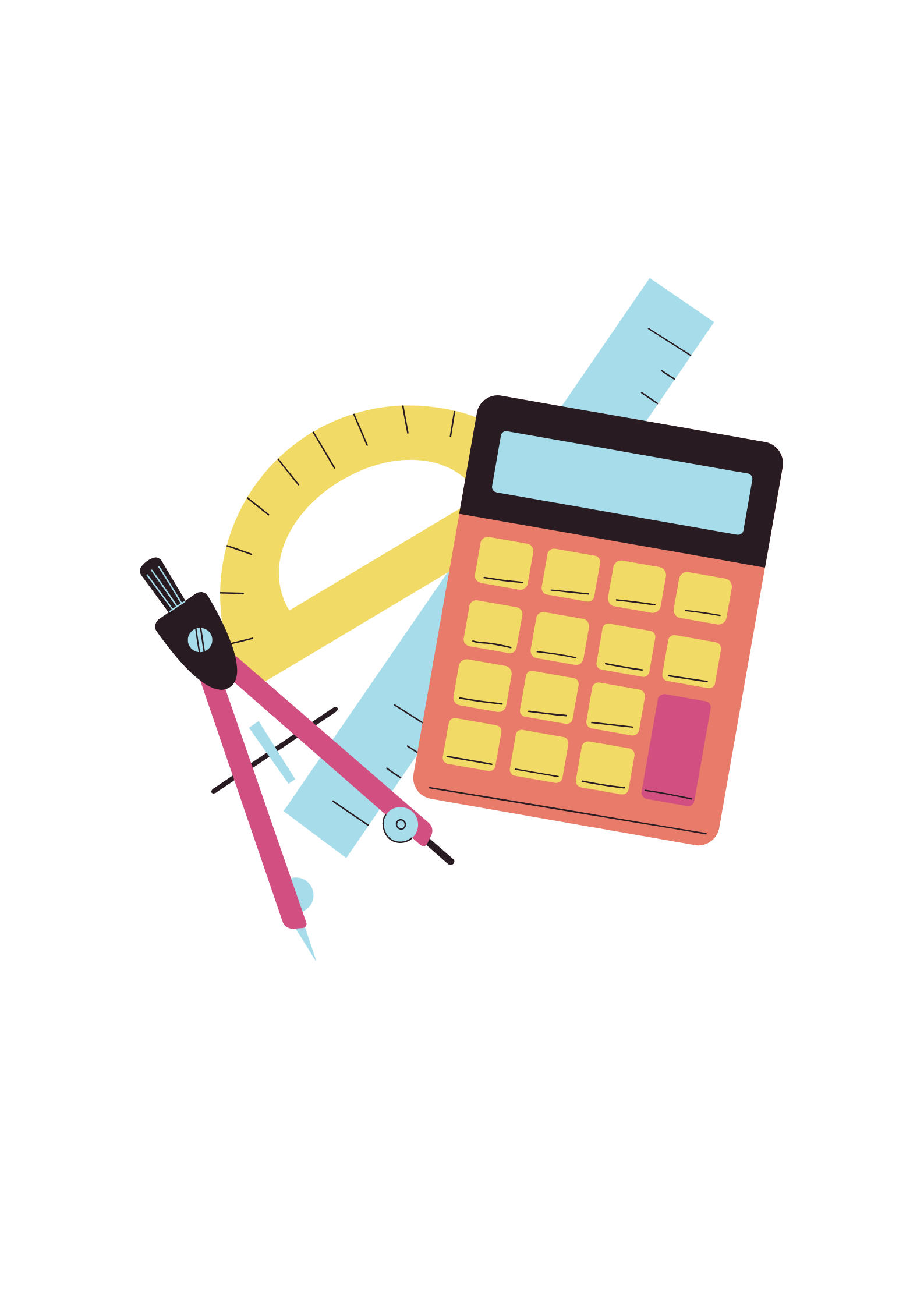 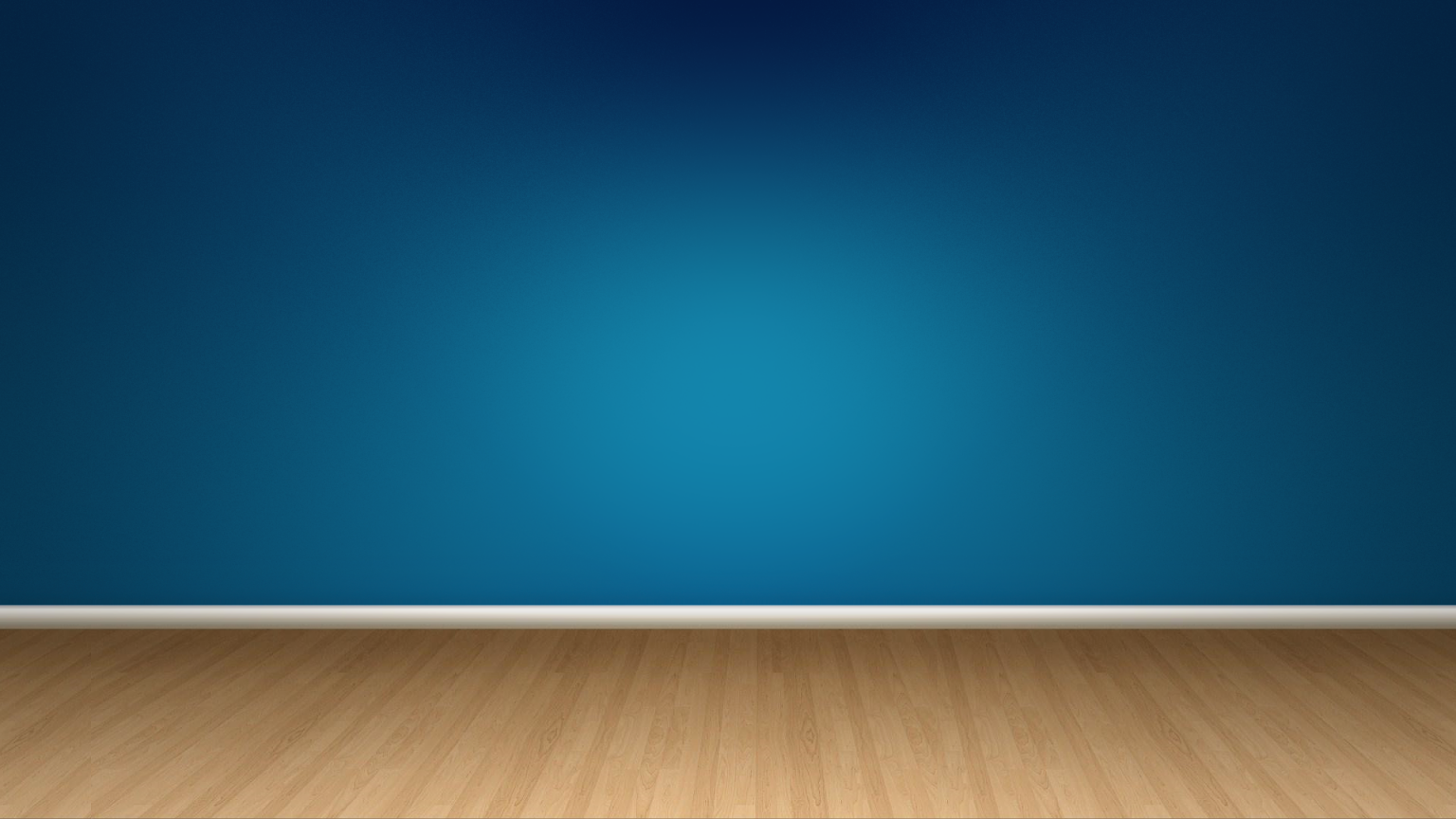 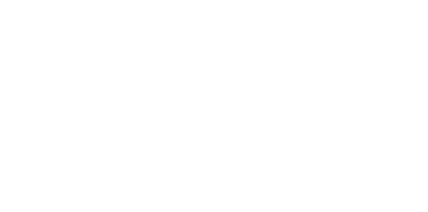 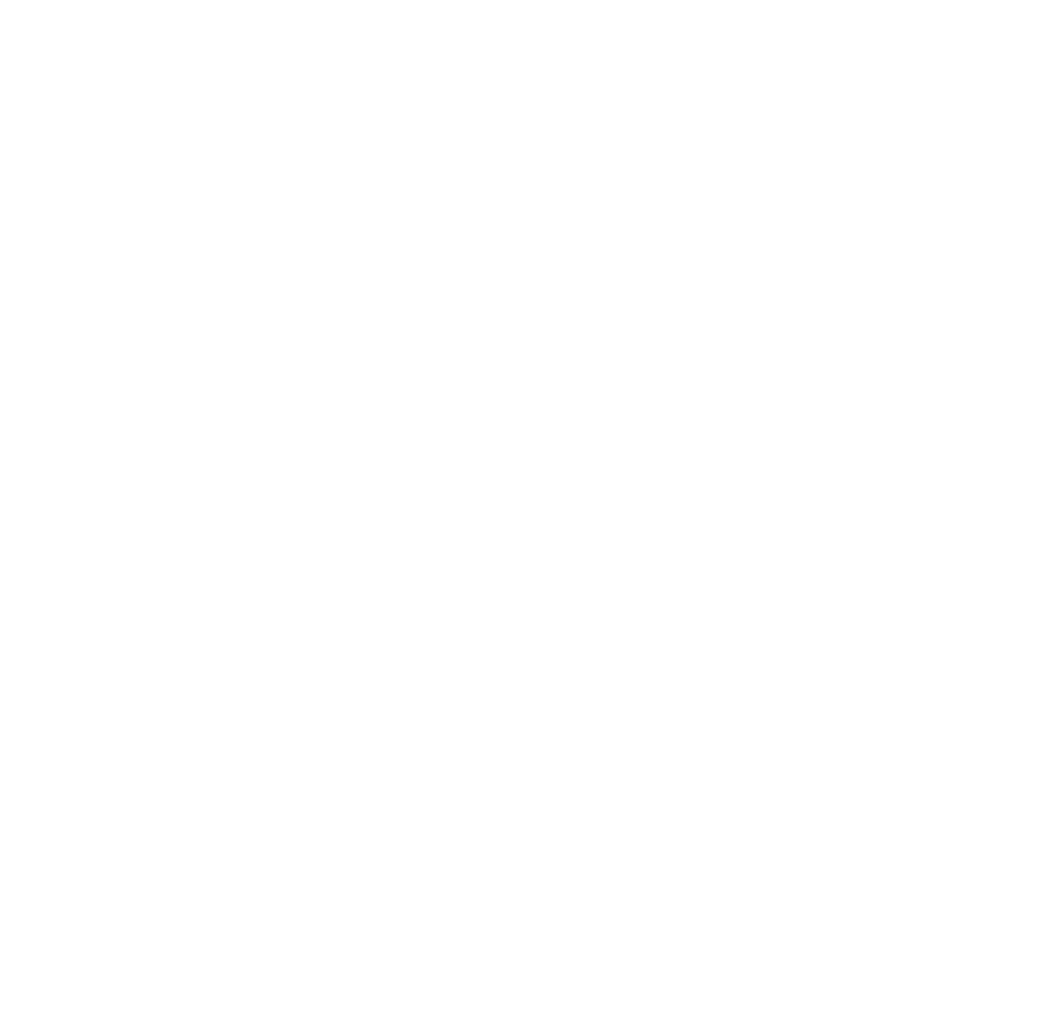 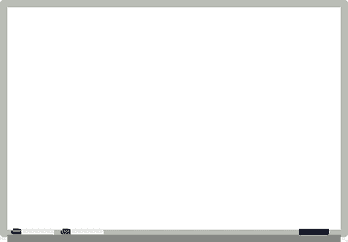 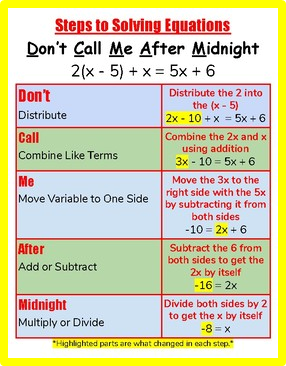 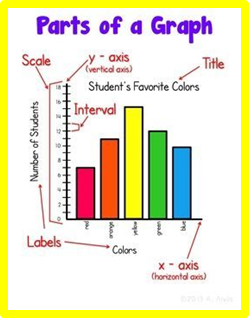 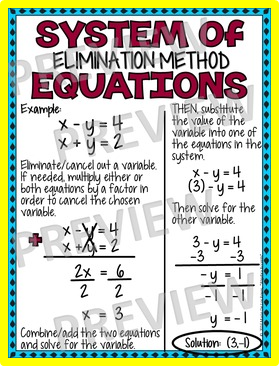 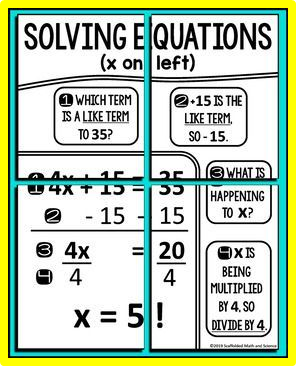 التاريخ   /  /    ١٤٤هـ

 رقم الصفحة :
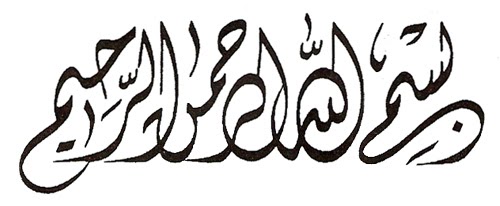 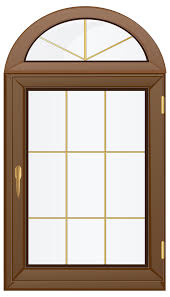 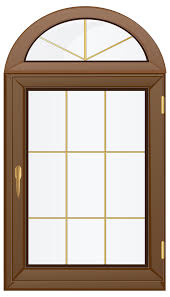 ١-٢
القوى والأسس
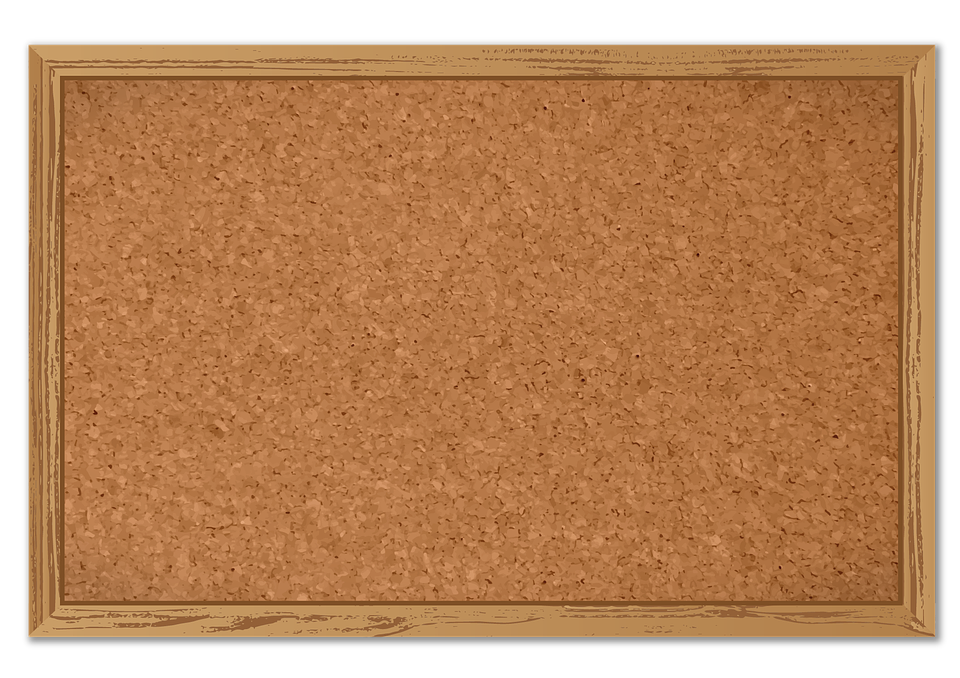 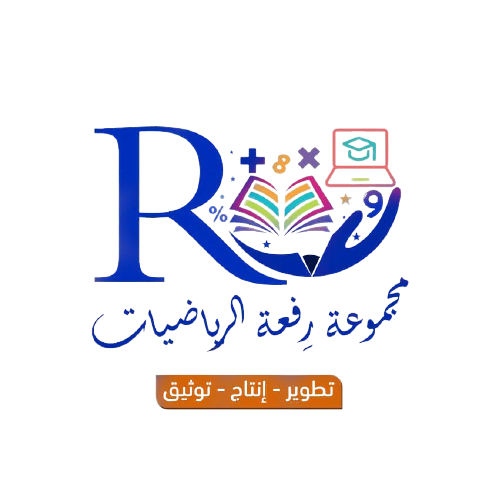 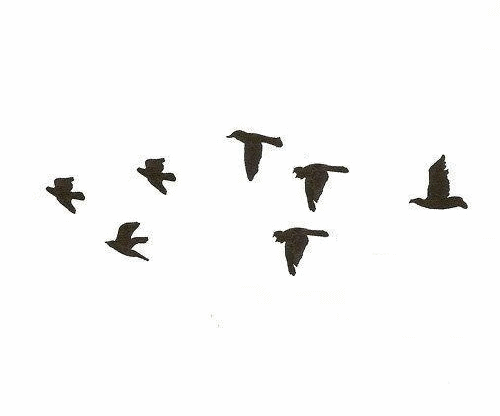 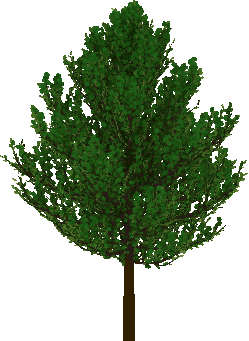 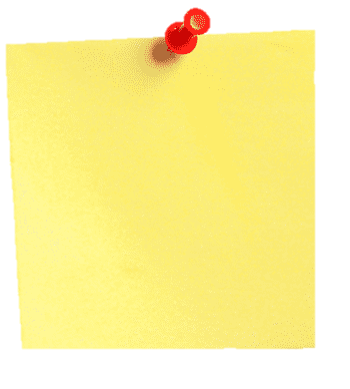 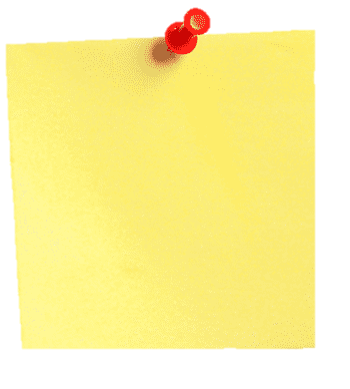 فكرة الدرس
أستعمل القوى والأسس
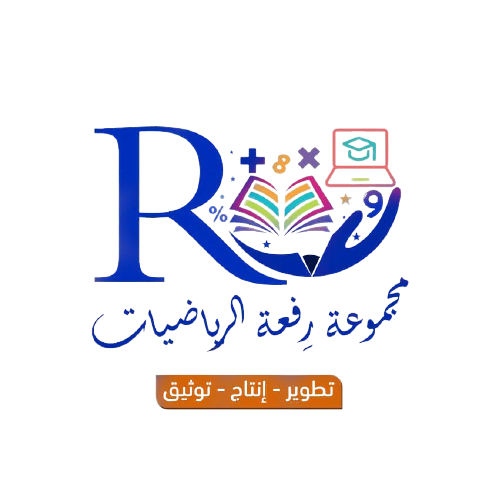 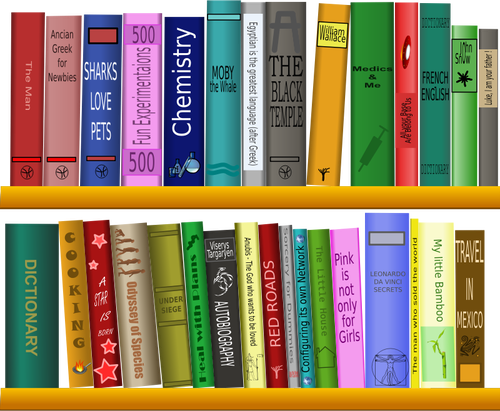 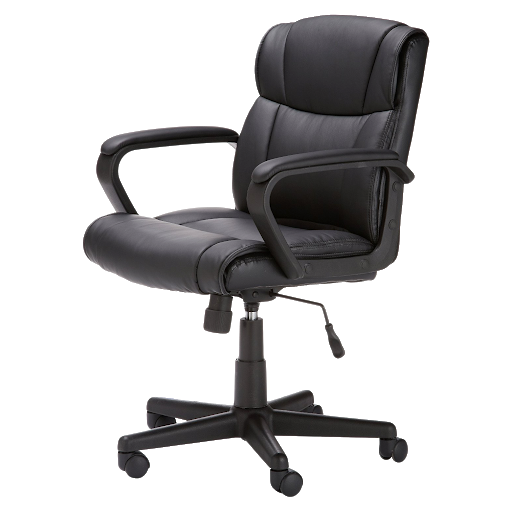 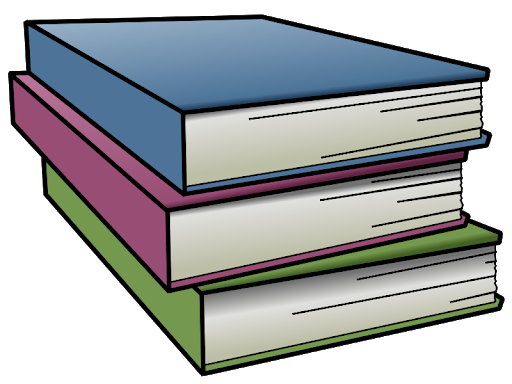 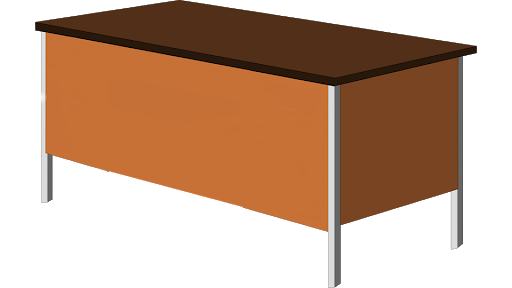 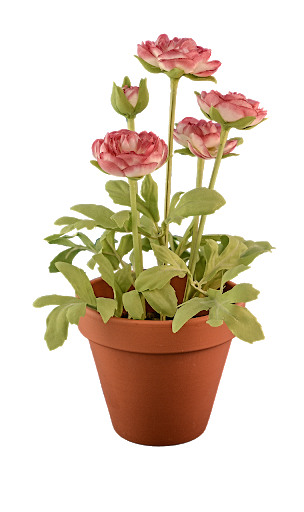 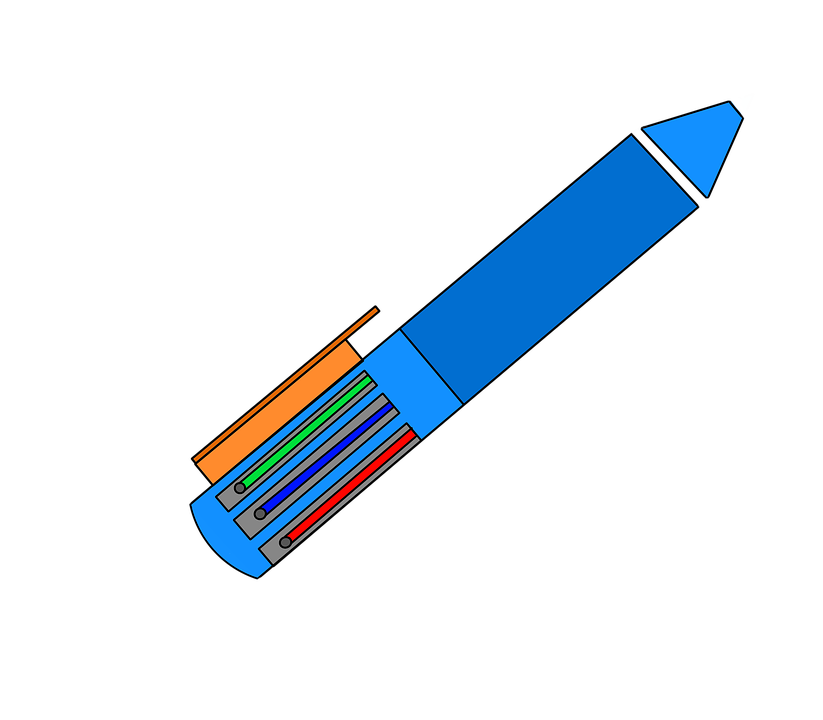 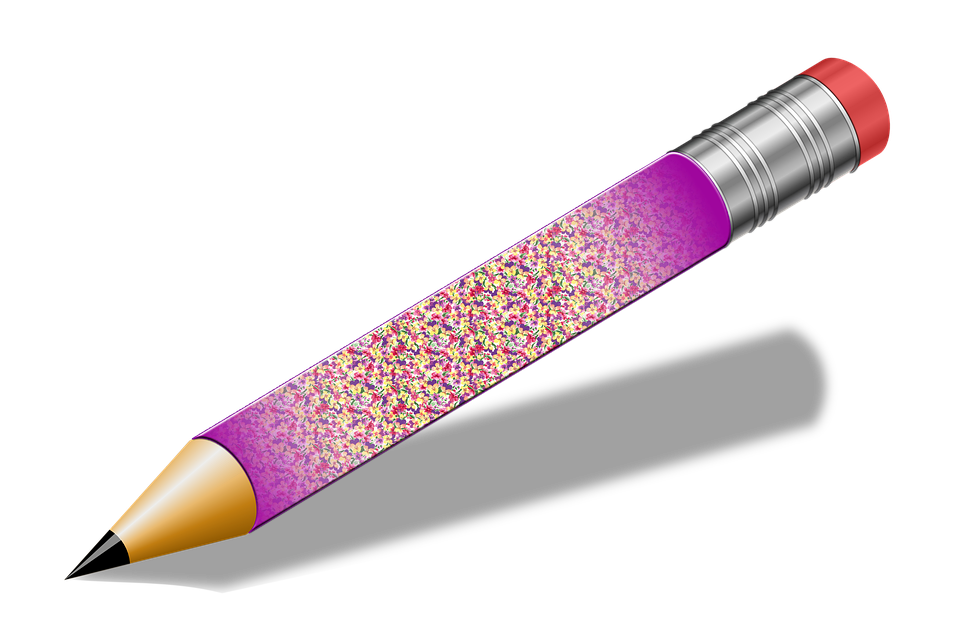 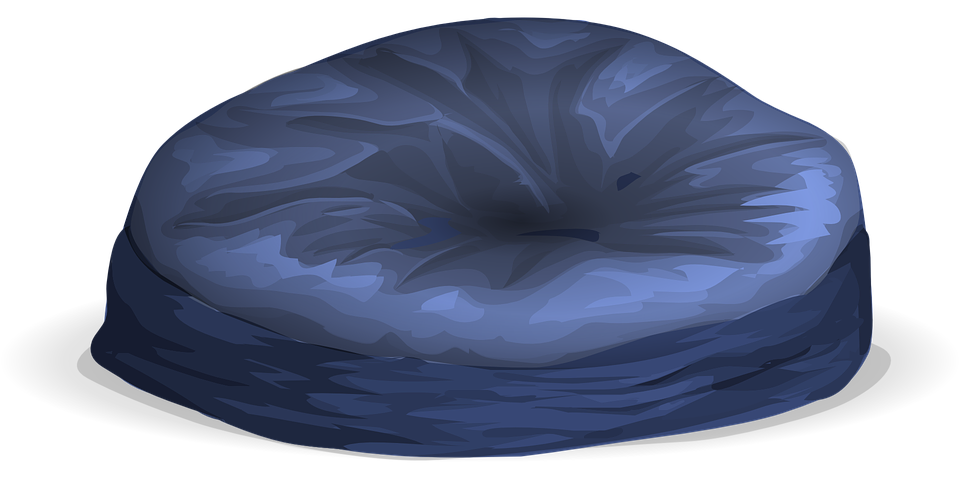 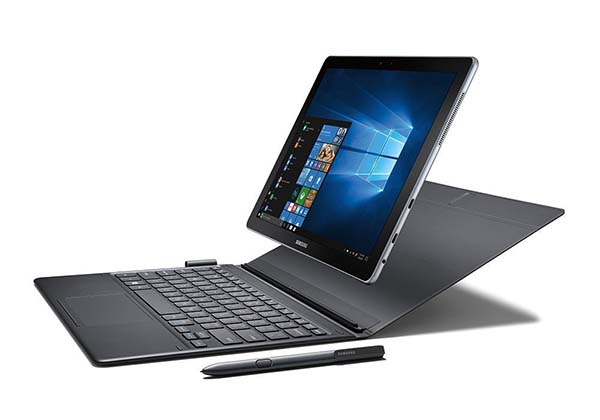 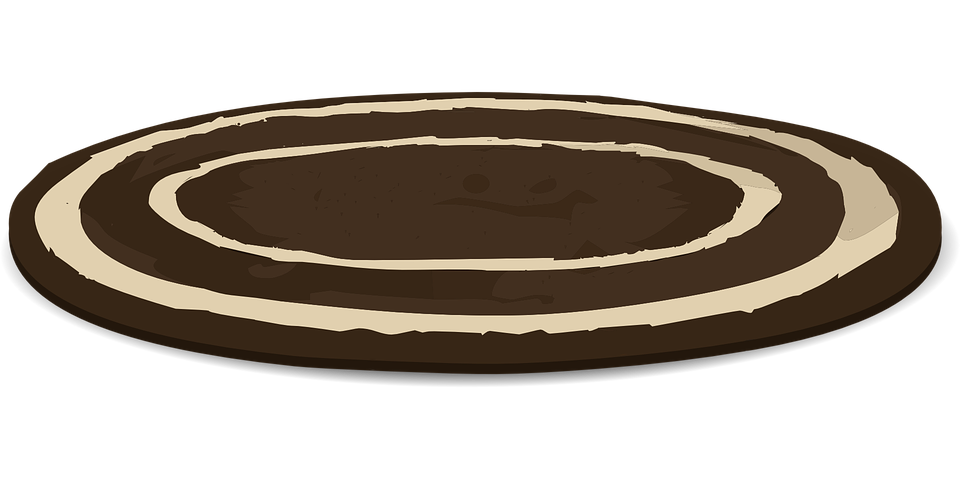 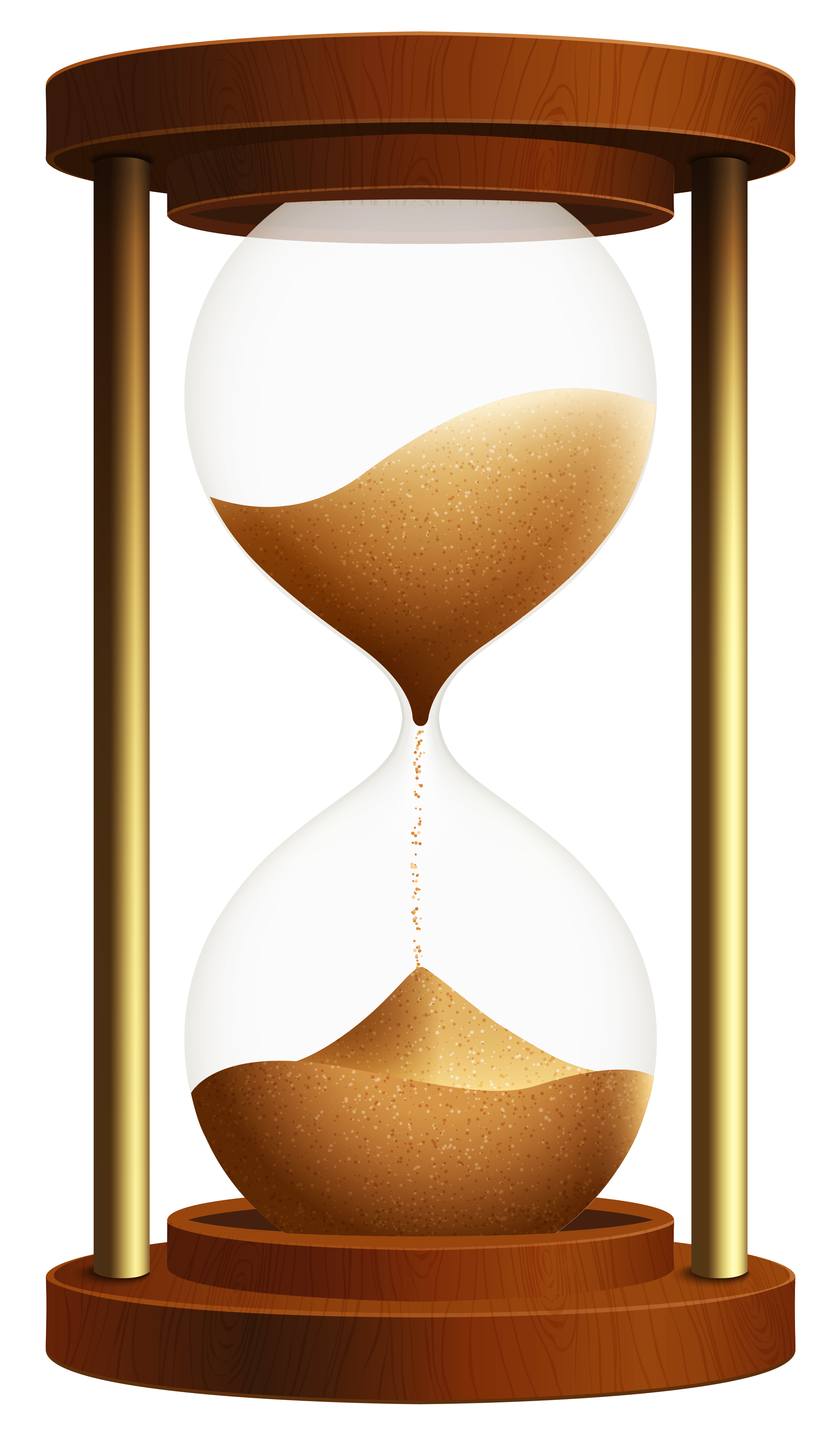 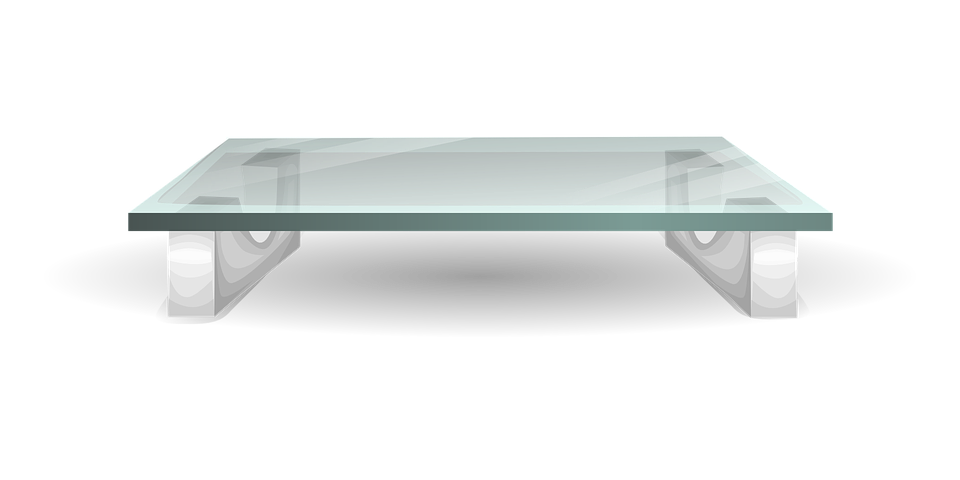 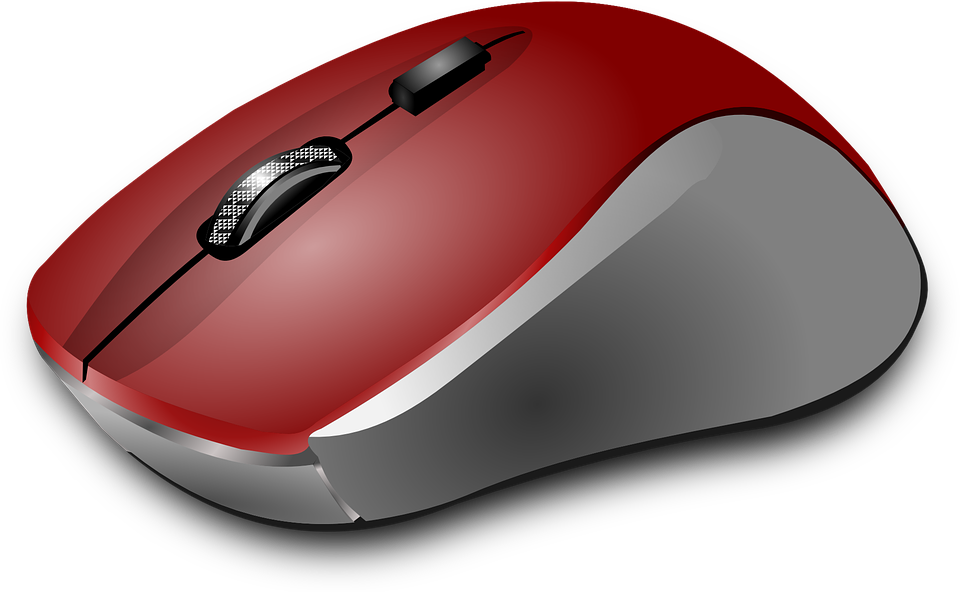 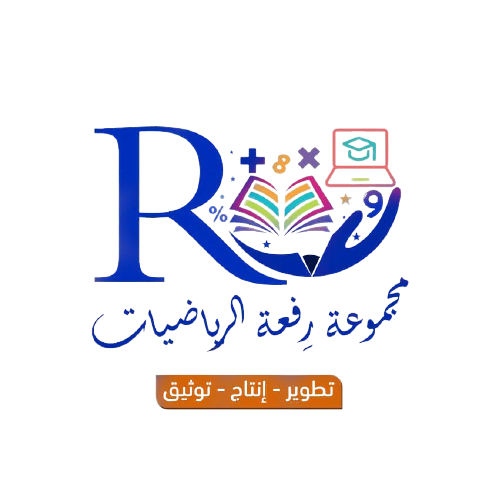 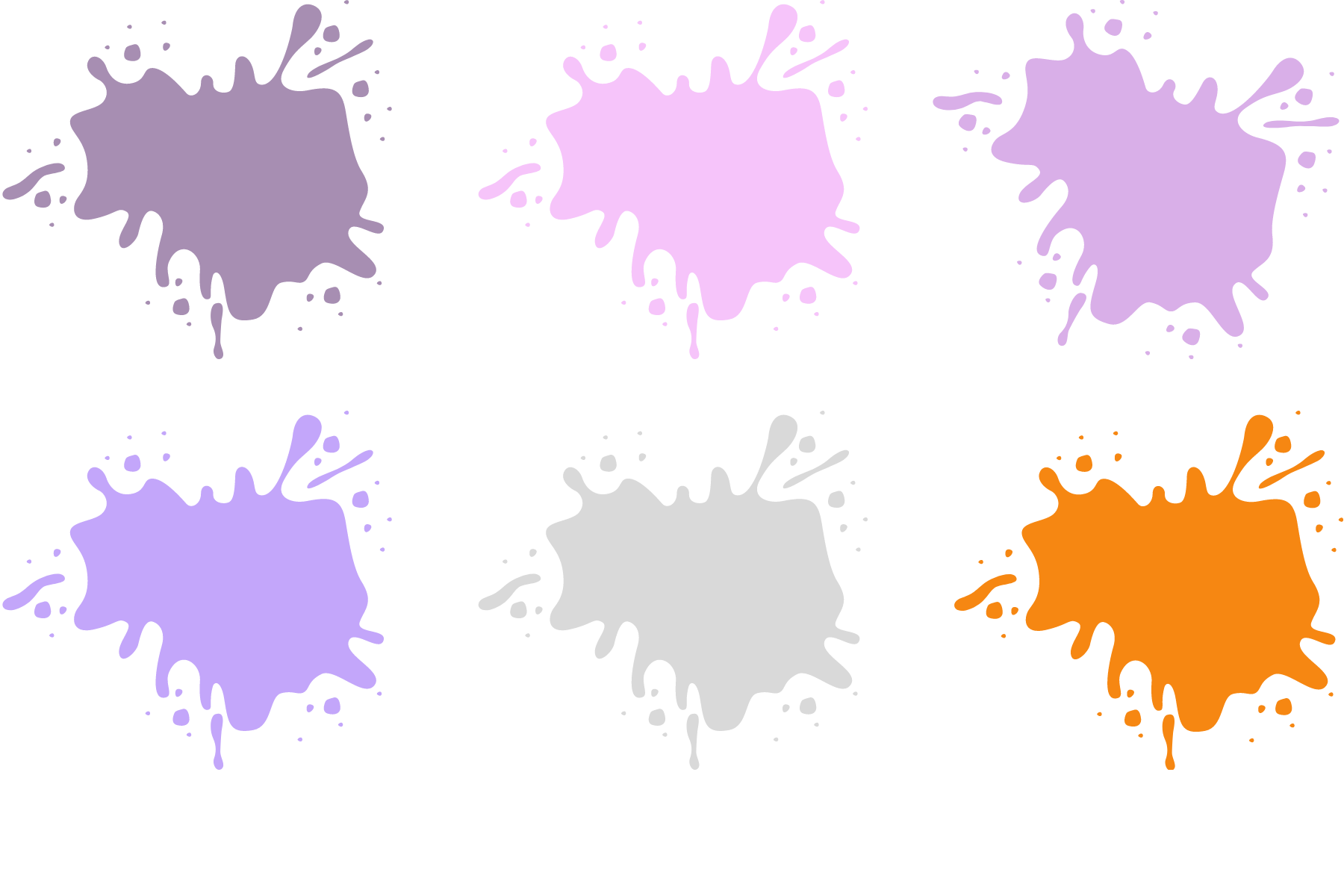 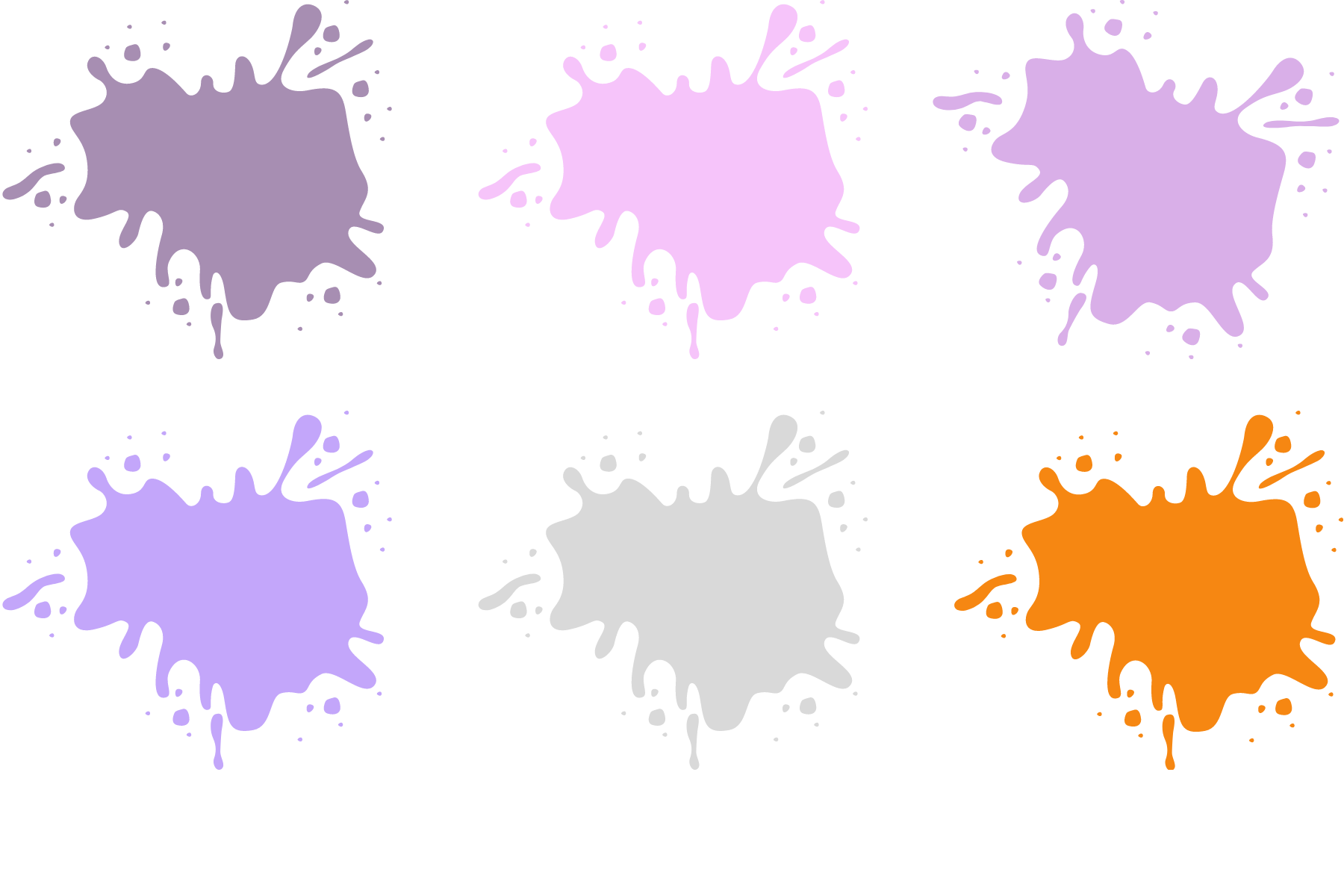 ١-٢
القوى والأسس
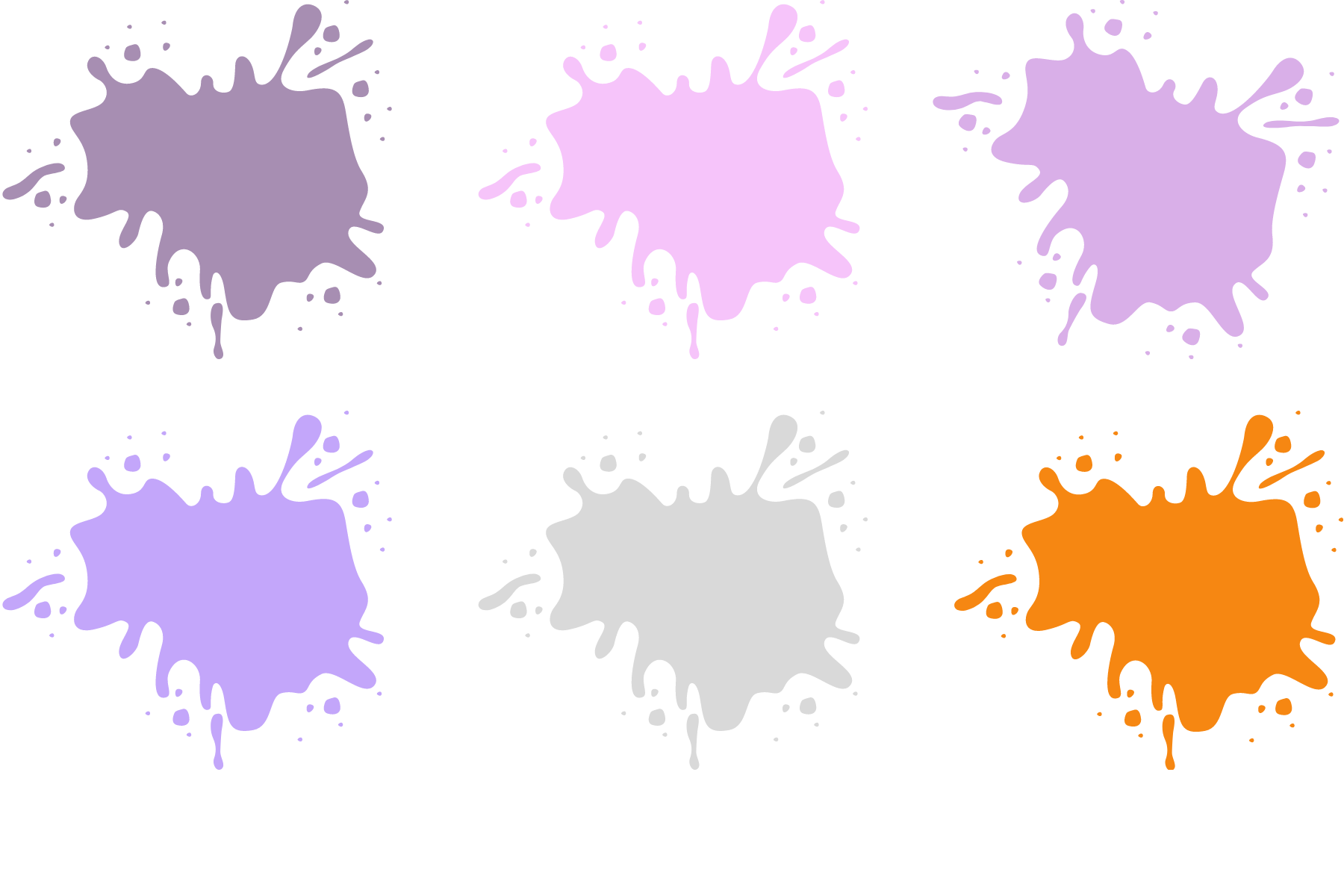 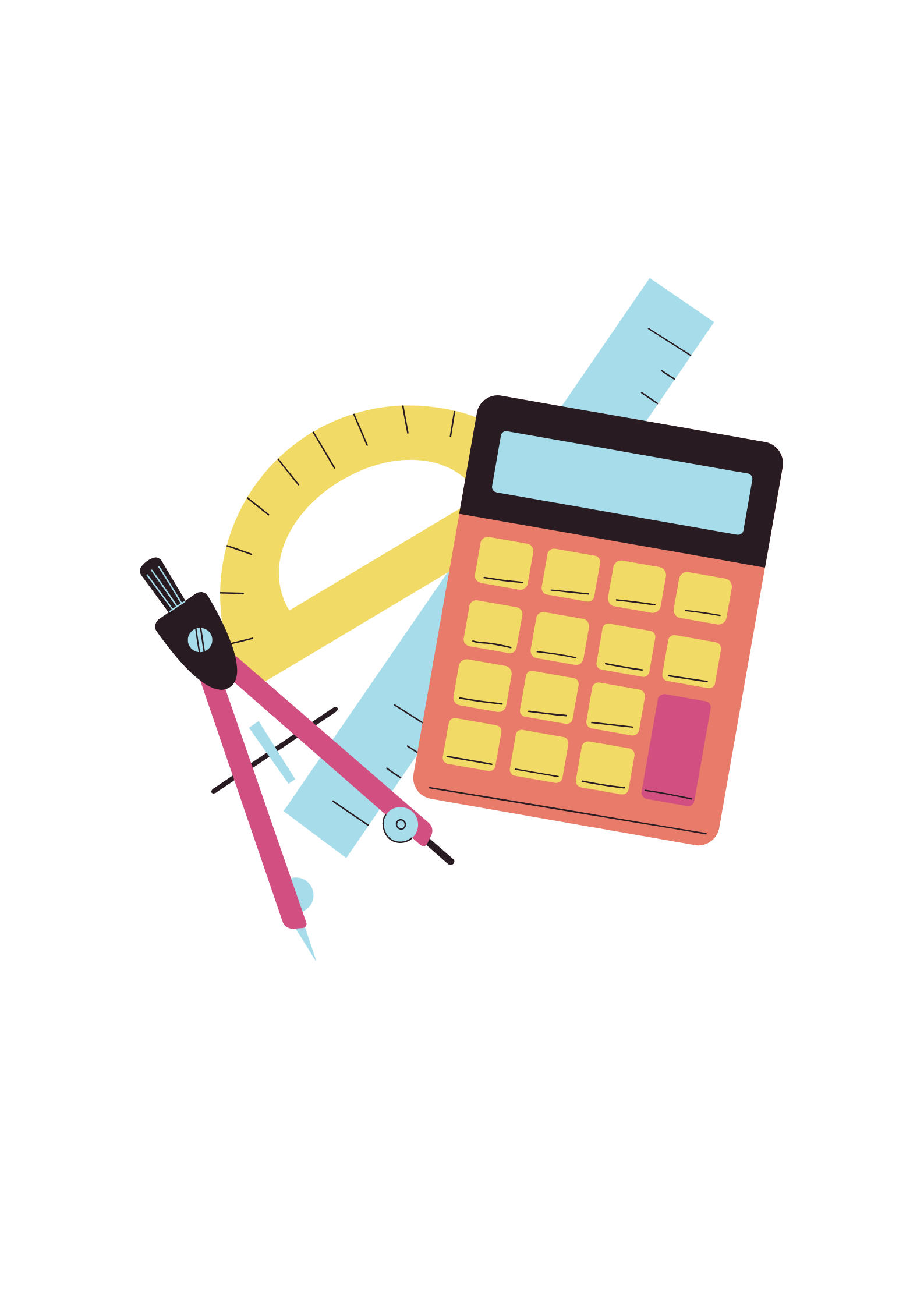 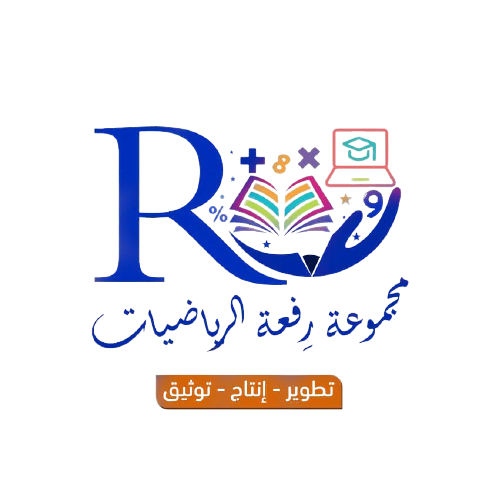 صـ ١٧
استعد
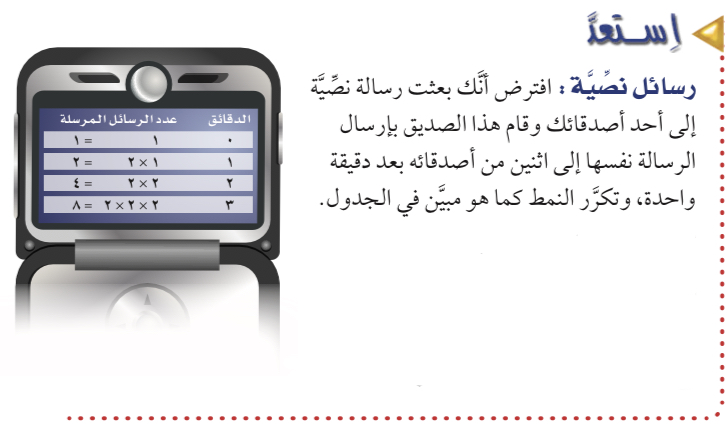 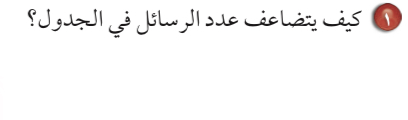 بالضرب في ٢
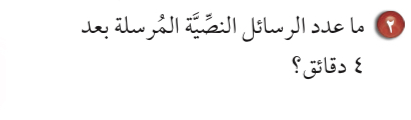 ٦
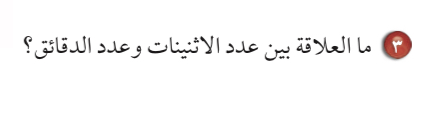 يوجد اثنان لكل دقيقة
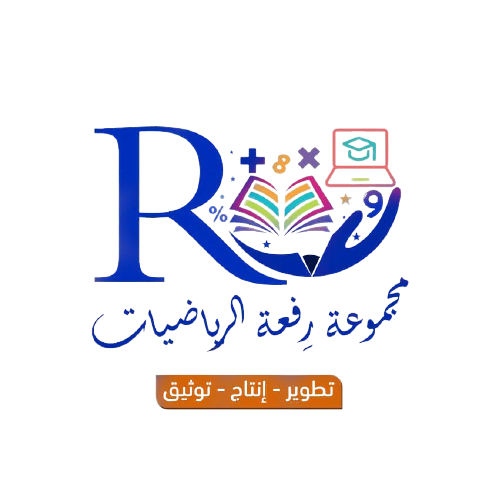 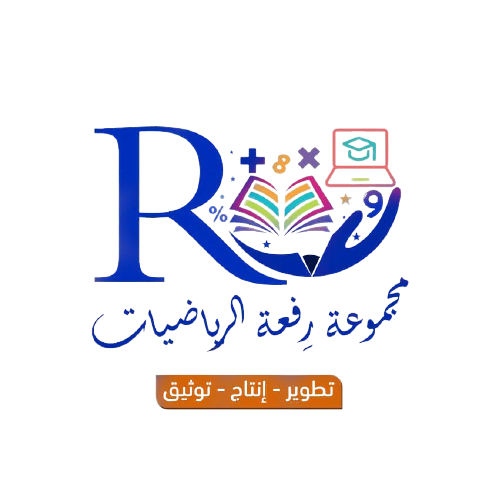 ٤٢
٤٢
نكتب
لاختصار ٢ × ٢ × ٢ × ٢
يسمى الأس أو القوة
يسمى الأساس
تسمى الصيغة القياسية
تسمى الصيغة الأسية
حيث أن :
أي أن :
١٦ =  ٤٢
حلل العدد ١٦ إلى عوامله الأوليه
٢ × ٢ × ٢ × ٢ = ١٦
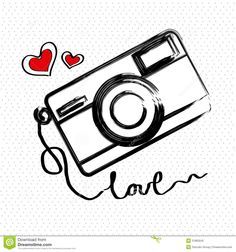 مفهوم
التهيئة
١٦
٢
٢
٨
٤
٢
٢
٢
١
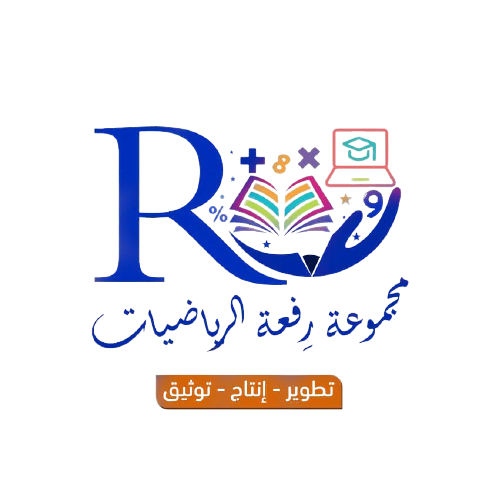 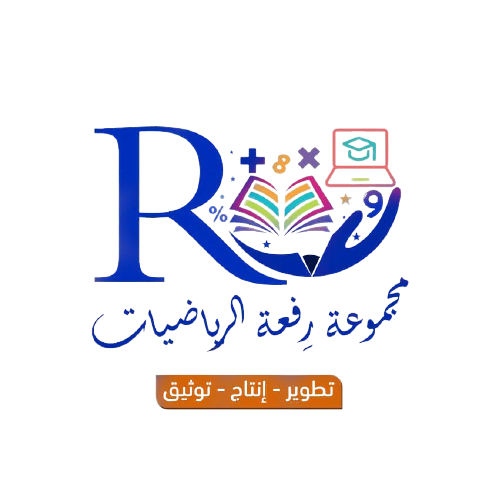 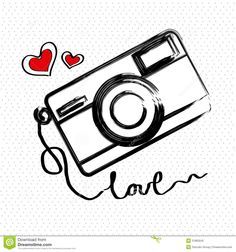 مفهوم
مثال
اقرأ القوى التالية بعدة قراءات
سبعة تربيع
سبعة أس ٢
القوة الثانية للعدد ٧
خمسة أس ٣
القوة الثالثة للعدد ٥
خمسة تكعيب
ثمانية أس ٥
القوة الخامسة للعدد ٨
ستة أس ٤
القوة الرابعة للعدد ٦
تسعة أس ٦
القوة السادسة للعدد ٩
عشرة أس ٧
القوة السابعة للعدد ١٠
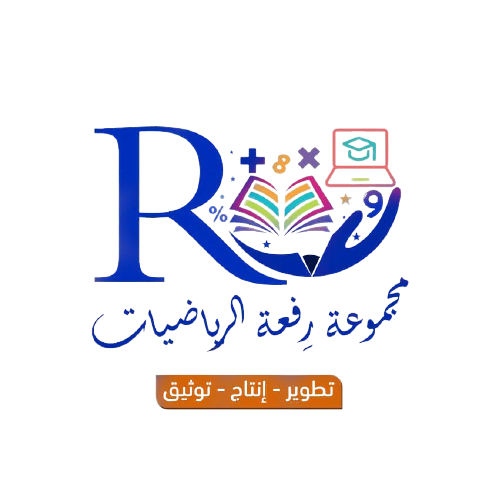 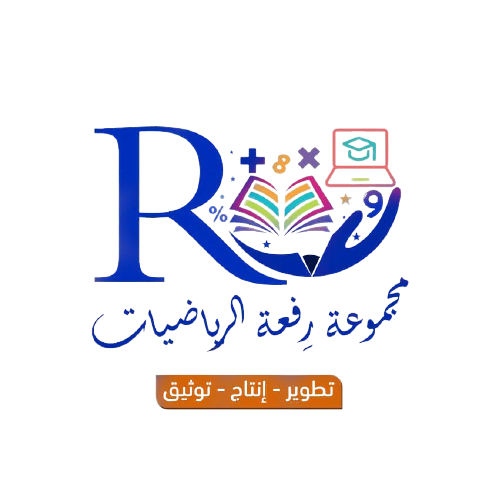 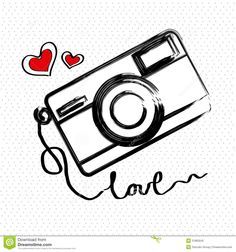 أ-ب- جـ صـ ١٧
تحقق من فهمك
اكتب كل قوة فيما يلي كحاصل ضرب للعامل نفسه   ٤٦    ،    ٣١    ،   ٥٩
تحقق من فهمك :
٦ × ٦ × ٦ × ٦
٤٦ =
١ × ١ × ١
٣١ =
٩ × ٩ × ٩ × ٩ × ٩
٥٩ =
د-هـ وـ صـ ١٧
احسب قيمة كل مما يلي :     ٢١٠   ،   ٣٧   ،   ٤٥
١٠٠
٢١٠ =
٣٤٣
٣٧ =
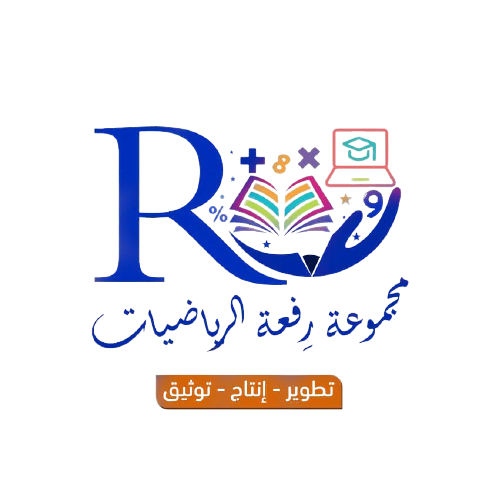 ٦٢٥
٤٥ =
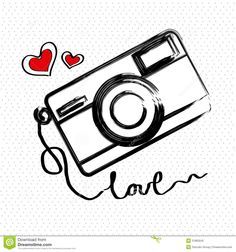 صـ ١٨
تحقق من فهمك
تحقق من فهمك :
اكتب حاصل الضرب بالصيغة الأسية :   ١٢ × ١٢ × ١٢ × ١٢ × ١٢
١٢ × ١٢ × ١٢ × ١٢ × ١٢ =
٥١٢
تأكد
١-٢-٣ صـ ١٨
اكتب كل قوة فيما يلي كحاصل ضرب العامل في نفسه  :      ٣٩   ،   ٤٣   ،   ٥٨
٩ × ٩ × ٩
٣٩ =
٣ × ٣ × ٣ × ٣
٤٣ =
٨ × ٨ × ٨ × ٨ × ٨
٥٨ =
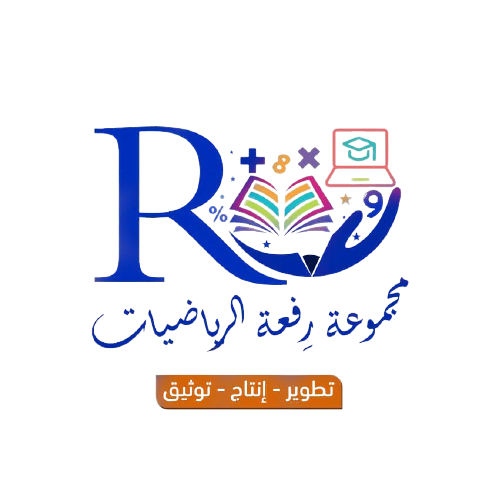 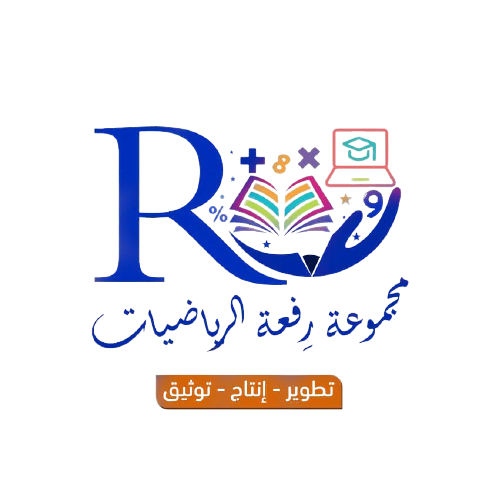 تحقق من فهمك صـ ١٤
تأكد :
احسب قيمة كل مما يلي :      ٤٢   ،   ٢٧   ،   ٣١٠
١٦
٤٢ =
٤٩
٢٧ =
١٠٠٠
٣١٠ =
تأكد ٧صـ ١٨
يبلغ عدد سكان الوطن العربي ١٢٥ شخصا تقريبا . اكتب هذا العدد بالصيغة القياسية
٢٤٤١٤٠٦٢٥
١٢٥ =
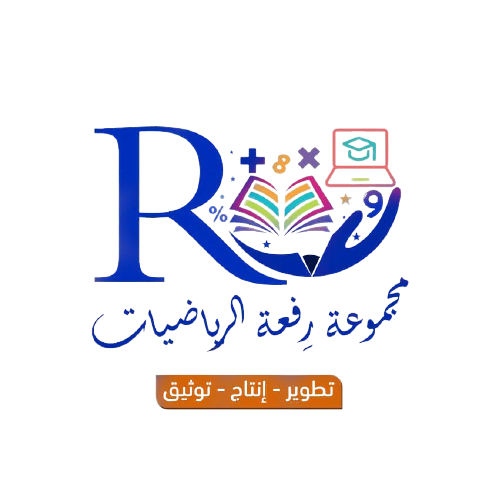 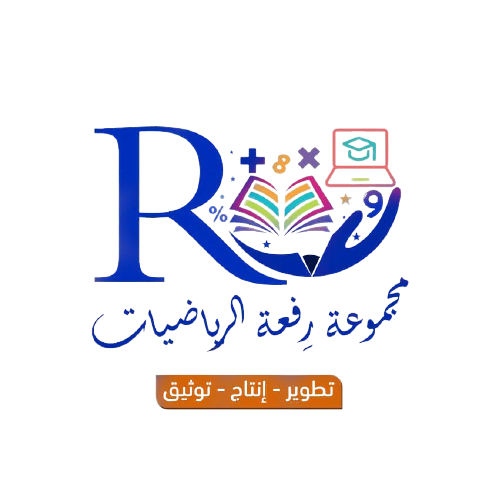 تأكد
٨-٩-١٠ صـ ١٨
اكتب حاصل الضرب بالصيغة الأسية :
     ◙ ٥ × ٥ × ٥ × ٥ × ٥ × ٥         ◙ ١ × ١ × ١ × ١     ◙ ٤ × ٤ × ٤ × ٤ × ٤
تدرب :
٦٥
٥ × ٥ × ٥ × ٥ × ٥ × ٥ =
٤١
١ × ١ × ١ × ١ =
٥٤
٤ × ٤ × ٤ × ٤ × ٤  =
١١-١٢-١٣ صـ ١٩
تدرب
اكتب كل قوة فيما يلي كحاصل ضرب العامل في نفسه  :      ٥١   ،   ٣٩   ،   ٤١٠
١ × ١ × ١ × ١ × ١
٥١ =
٩ × ٩ × ٩
٣٩ =
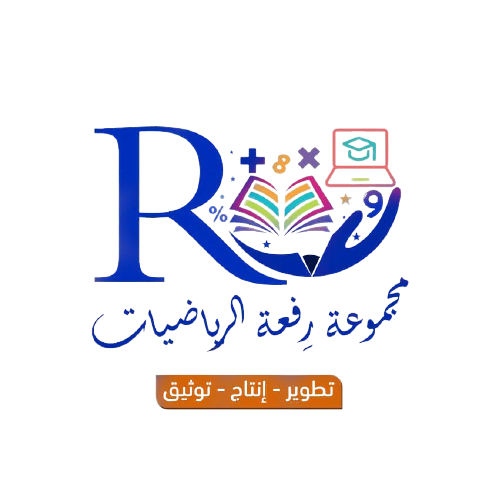 ١٠ × ١٠ × ١٠ × ١٠
٤١٠ =
تدرب
١٤-١٥-١٦- صـ١٩
تدرب :
احسب قيمة كل مما يلي :      ٦٢   ،   ٤٧   ،   ١٠١   ،   ١١٠
٦٤
٦٢ =
٢٤٠١
٤٧ =
١
١٠١ =
١٠
١١٠ =
١٨ صـ١٩
يعد قطار ماجليف في الصين أسرع قطار لنقل المسافرين في العالم ، إذ يبلغ متوسط سرعته ٥٣ ميلا في الساعة . اكتب هذه السرعة بالصيغة القياسية .
٢٤٣ ميلا في الساعة
٥٣ =
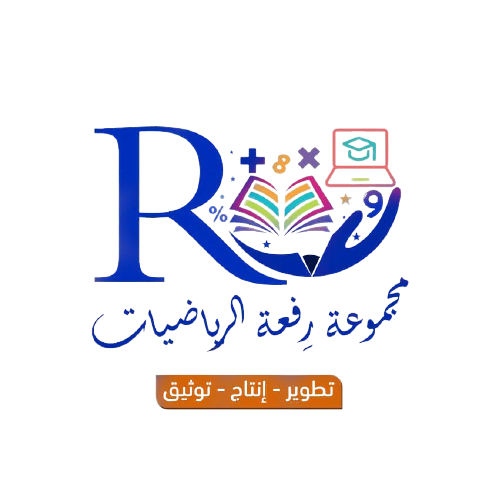 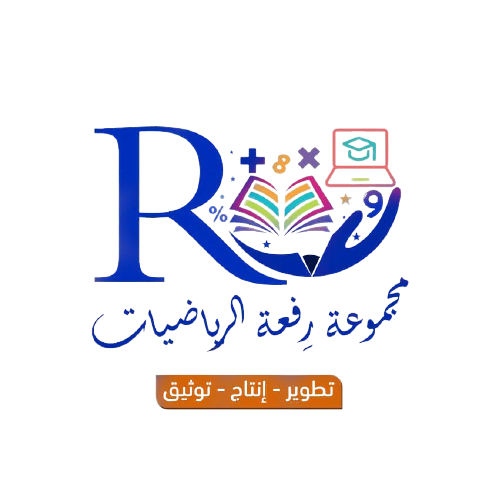 تدرب
٨-٩-١٠ صـ ١٩
اكتب حاصل الضرب بالصيغة الأسية :
     ◙ ٣ × ٣ × ٣        ◙ ١ × ١ × ١ × ١ × ١ × ١ × ١ × ١         ◙ ٦ × ٦ × ٦ × ٦ × ٦
تدرب :
٣ × ٣ × ٣  =
٣٣
٨١
١ × ١ × ١ × ١ × ١ × ١ × ١ × ١ =
٥٦
٦ × ٦ × ٦ × ٦ × ٦  =
احسب قيمة كل مما يأتي  :
     ◙ القوة الرابعة للعدد ستة                       ◙ ٦ تكعيب                         ◙ تسعة تربيع
٢٤-٢٥ -٢٦ صـ ١٩
٤٦ =
القوة الرابعة للعدد ستة  =
١٢٩٦
٣٦ =
٦ تكعيب  =
٢١٦
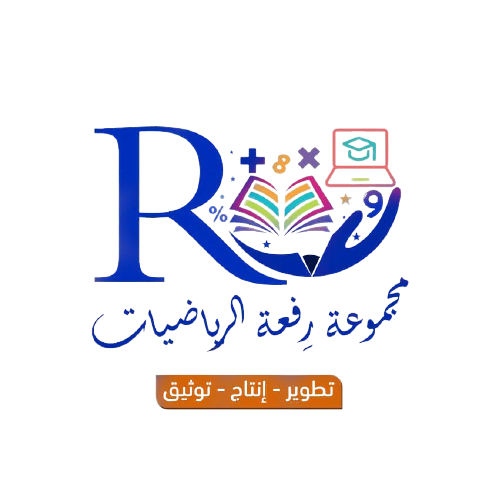 ٢٩ =
تسعة تربيع  =
٨١
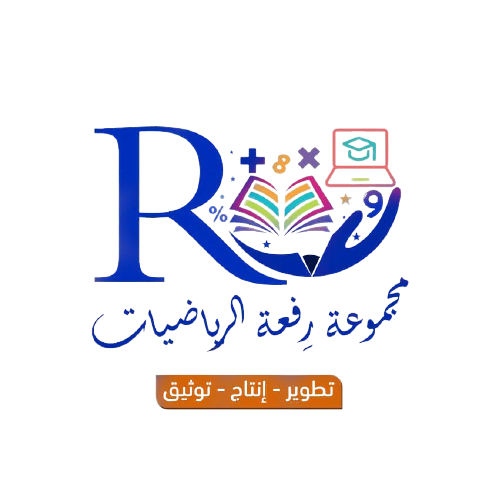 تدرب
٢٧ صـ ١٩
تدرب :
اكتب ٥ × ٥ × ٥ × ٥ × ٤ × ٤ × ٤ بالصيغة الأسية .
٥ × ٥ × ٥ × ٥ × ٤ × ٤ × ٤ =
٤٥ × ٣٤
٢٨ صـ ١٩
يستعمل الجيجابايت كوحدة لقياس سعة مخزن البيانات في الحاسوب . والجيجابايت الواحد يساوي ٣٠٢ بايت من البيانات . استعمل الآلة الحاسبة لإيجاد ما يساويه ٢ جيجابايت بالصيغة الأسية .
٢ × ١٠٧٣٧٤١٨٢٤ =
٢ × ٣٠٢  =
٢١٤٧٤٨٣٦٤٨ بايت
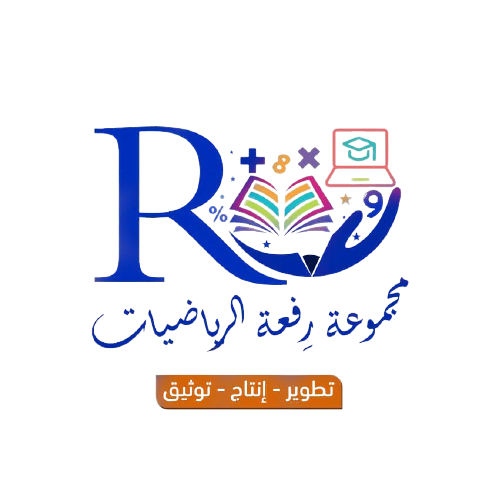 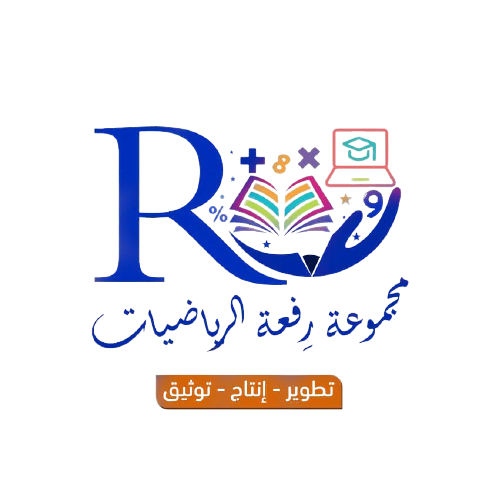 تدرب
تدرب ٢٩-٣٠-٣١ صـ ١٩
رتب القوى التالية من الأصغر إلى الأكبر  :
 ◙  ٥٦   ،   ١٤١   ،   ١٠٤   ،   ٣١٧
 ◙  ٨٢   ،   ٢١٥   ،   ٣٦     ،   ٥٣
 ◙  ٣٥   ،   ٦٤     ،   ١١٢   ،   ٢٧
تدرب :
٧٧٧٦
٥٦=
١
١٤١=
١٠٤٨٥٧٦
١٠٤=
٤٩١٣
٣١٧=
ويكون الترتيب كالتالي  :   ١٤١   ،    ٣١٧   ،    ٥٦   ،    ١٠٤
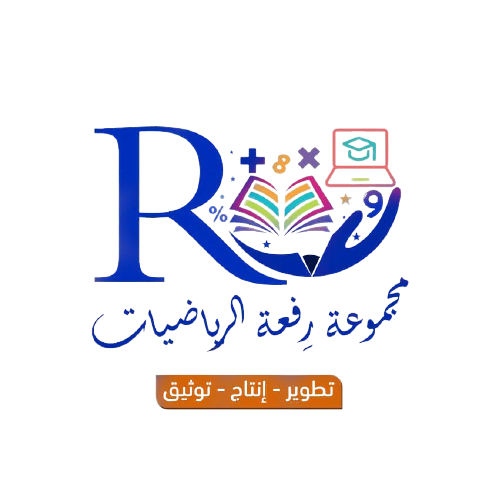 تدرب
رتب القوى التالية من الأصغر إلى الأكبر  :
 ◙  ٥٦   ،   ١٤١   ،   ١٠٤   ،   ٣١٧
 ◙  ٨٢   ،   ٢١٥   ،   ٣٦     ،   ٥٣
 ◙  ٣٥   ،   ٦٤     ،   ١١٢   ،   ٢٧
تدرب :
تدرب ٣٠ صـ ١٩
٢٥٦
٨٢=
٢٢٥
٢١٥=
٢١٦
٣٦ =
٢٤٣
٥٣ =
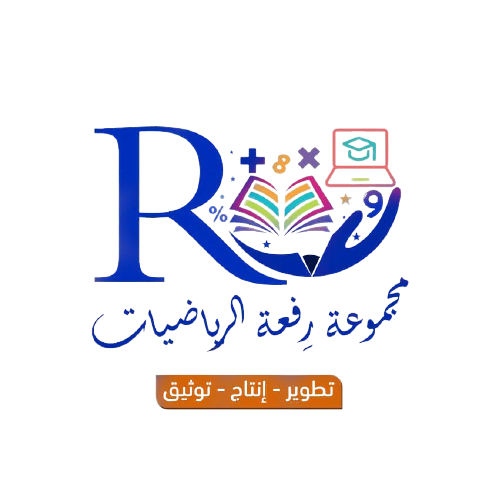 ويكون الترتيب كالتالي  :   ٣٦   ،    ٢١٥   ،    ٥٣   ،   ٨٢
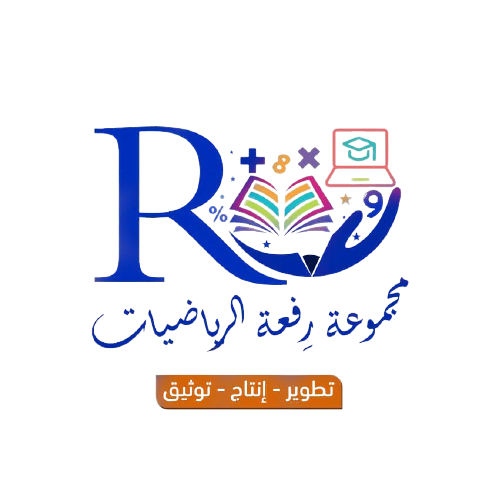 تدرب
رتب القوى التالية من الأصغر إلى الأكبر  :
 ◙  ٥٦   ،   ١٤١   ،   ١٠٤   ،   ٣١٧
 ◙  ٨٢   ،   ٢١٥   ،   ٣٦     ،   ٥٣
 ◙  ٣٥   ،   ٦٤     ،   ١١٢   ،   ٢٧
٣١ صـ ١٩
تدرب :
١٢٥
٣٥=
٤٠٩٦
٦٤ =
٢٠٤٨
١١٢=
٤٩
٢٧ =
ويكون الترتيب كالتالي  :   ٢٧   ،    ٣٥   ،    ١١٢   ،    ٦٤
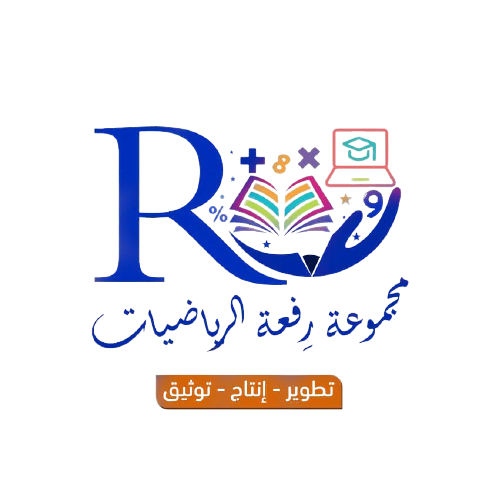 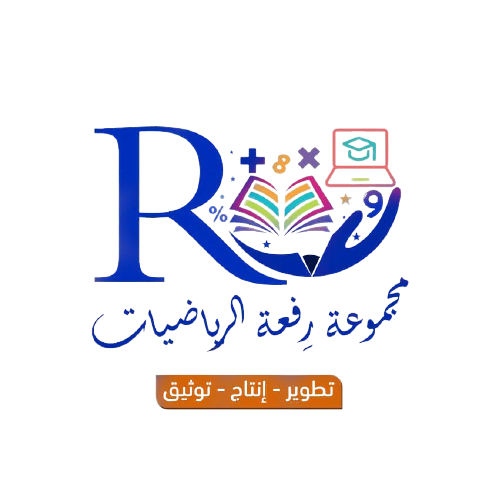 تدرب
تدرب ٣٢ صـ ١٩
تدرب :
اختر عددا يقع بين ١٠٠٠  ،  ٢٠٠٠  يمكن التعبير عنه كقوة  .
٣١١
١٣٣١ =
أو
٤٦
١٢٩٦ =
أو
١٠٢
١٠٢٤ =
اكتب قوتين مختلفتين لها القيمة نفسها  .
١٦
٤٢ =
٦٤
٦٢ =
٨١
٤٣ =
١٦
٢٤ =
٦٤
٢٨ =
٨١
٢٩ =
أو
أو
=
٤٢
=
٦٢
=
٤٣
٢٤
٢٨
٢٩
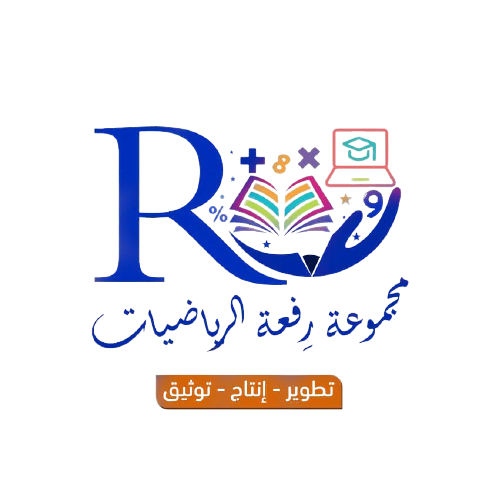 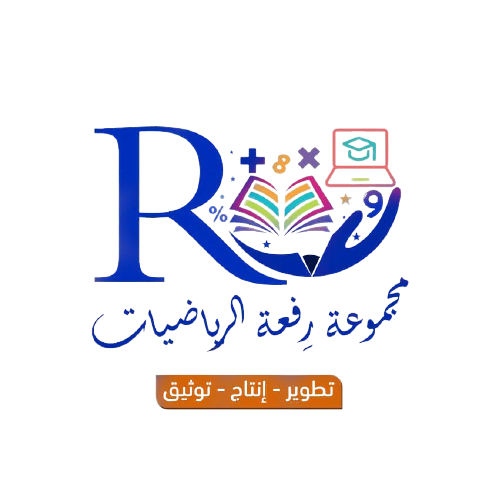 مهارات تفكير عليا
٣٤ صـ ٢٠
تدرب :
حدد العدد الذي يختلف عن الأعداد الثلاثة الأخرى ووضح ذلك  .
١٠٠٠
٥٧٦
٣٦١
١٢١
٢١١
١٢١  =
٢١٩
٣٦١  =
٢٢٤
٥٧٦  =
٣١٠
١٠٠٠ =
١٠٠٠
العدد الذي يختلف عن الأعداد الثلاثة الأخرى هو العدد :
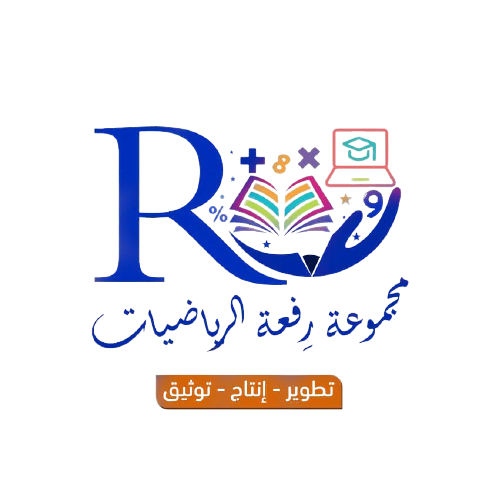 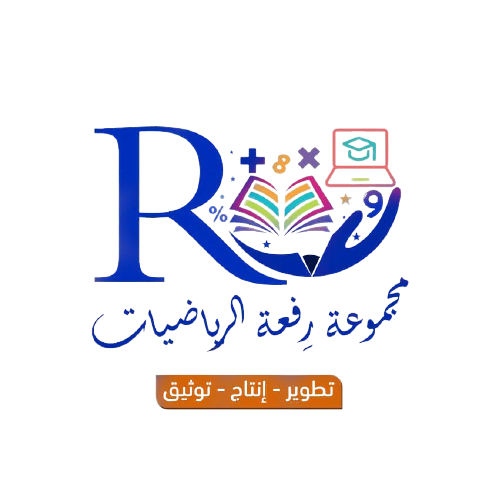 ÷ ٢
÷ ٢
÷ ٢
÷ ٢
÷ ٢
١
٢
مهارات تفكير عليا
تدرب ٣٥ صـ ١٩
تدرب :
حلل النمط العددي المجاور  .  ما قيمة  ٠٢  ؟  لماذا ؟ استنتج قيمة ٢-١ .
١٦
٤٢=
٨
٣٢=
٤
٢٢=
٢
١٢=
١
٠٢=
٢-١=
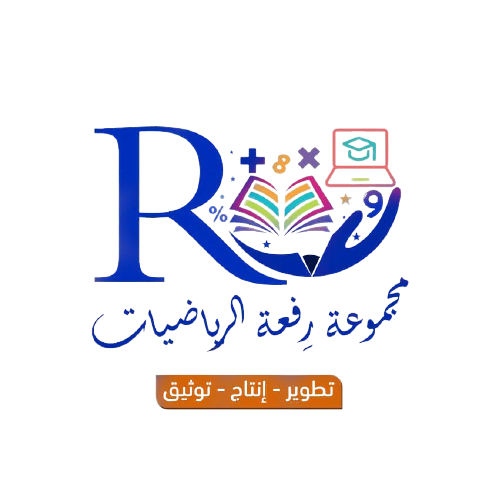 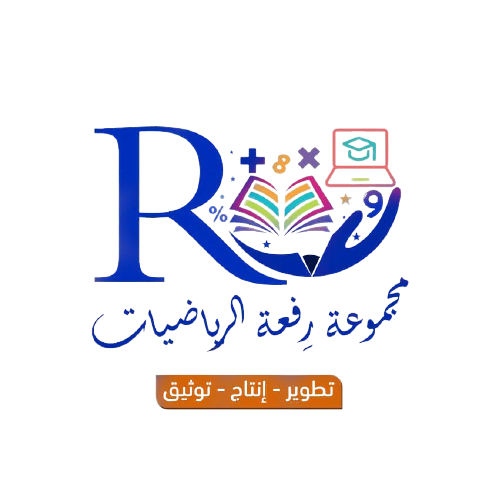 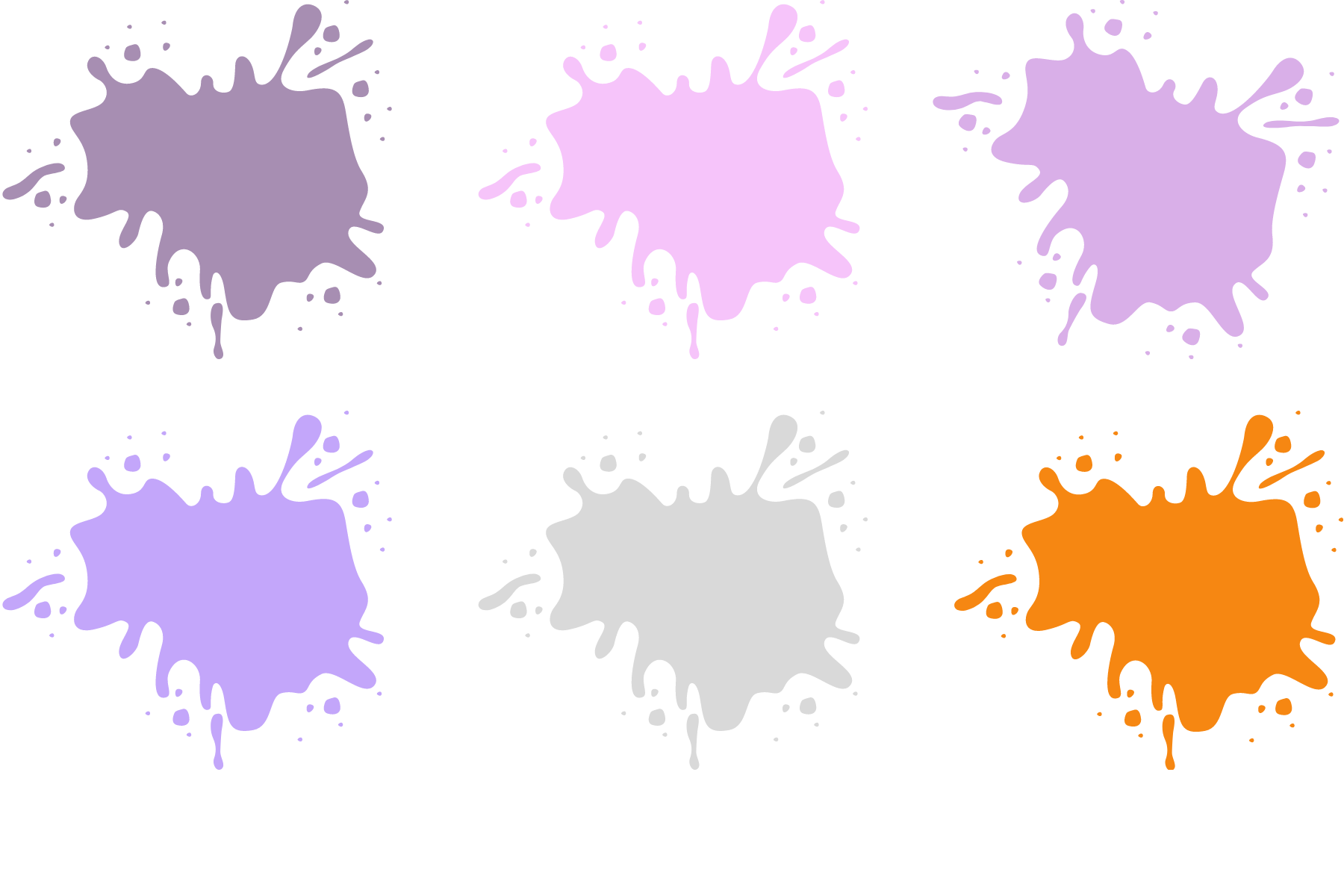 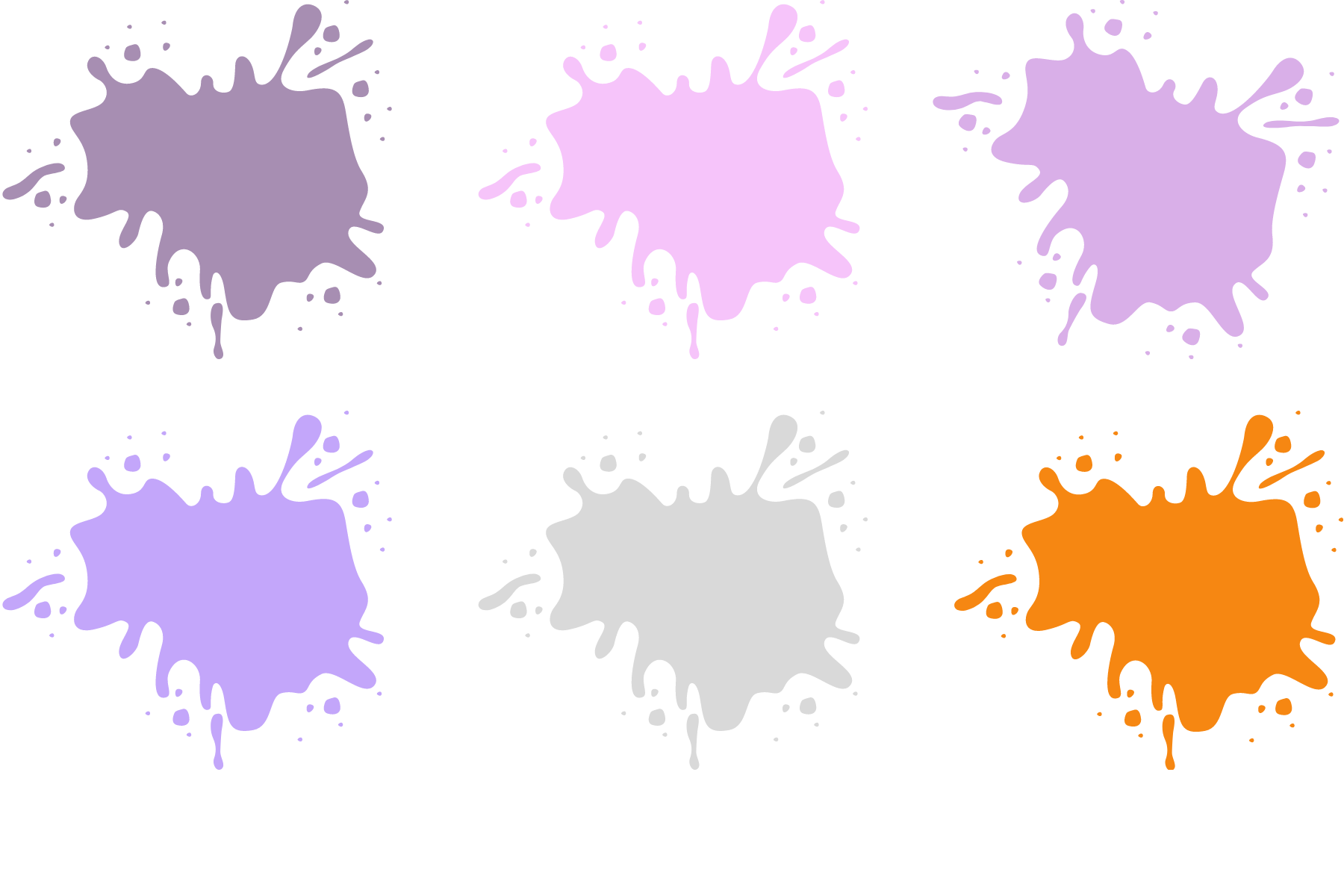 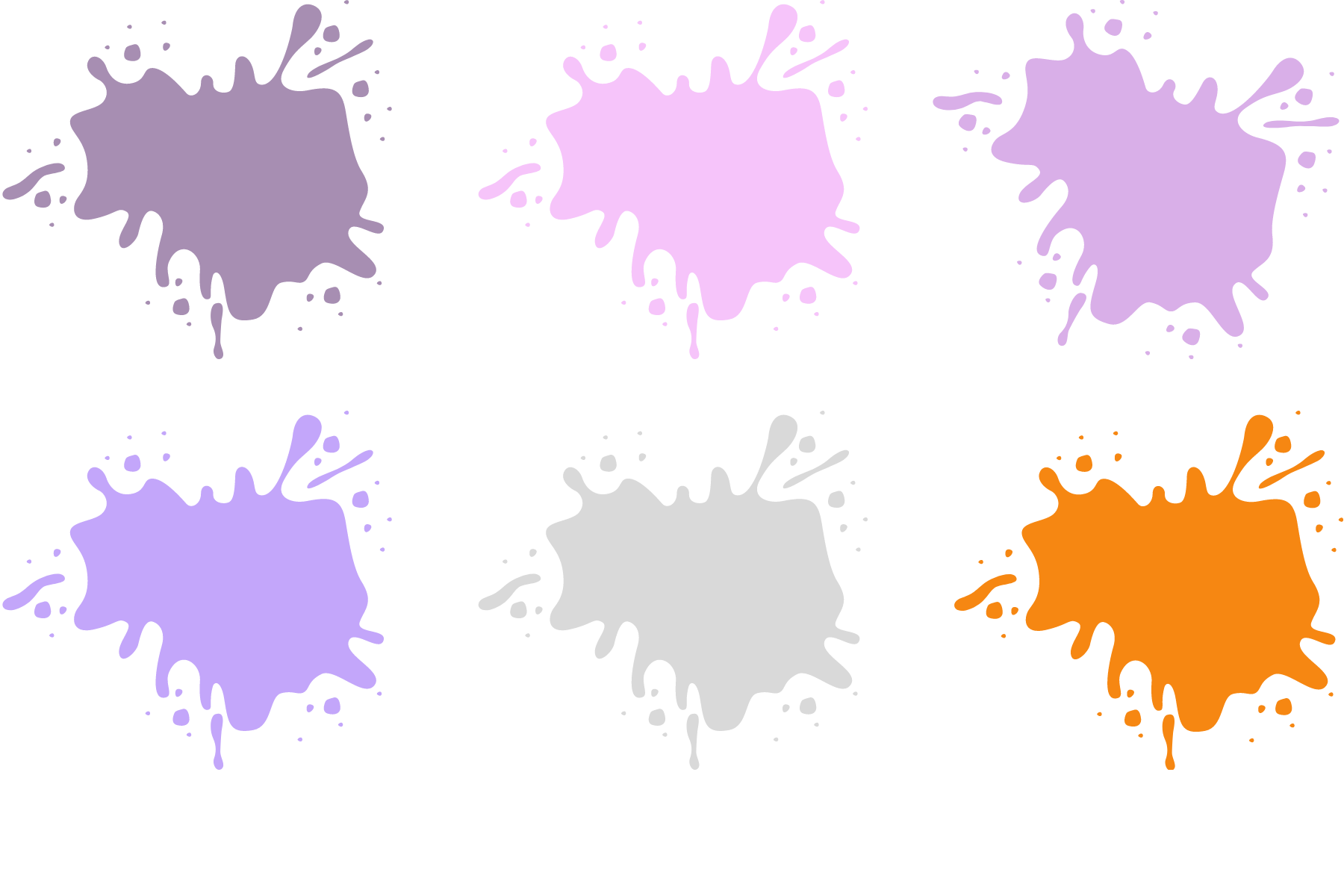 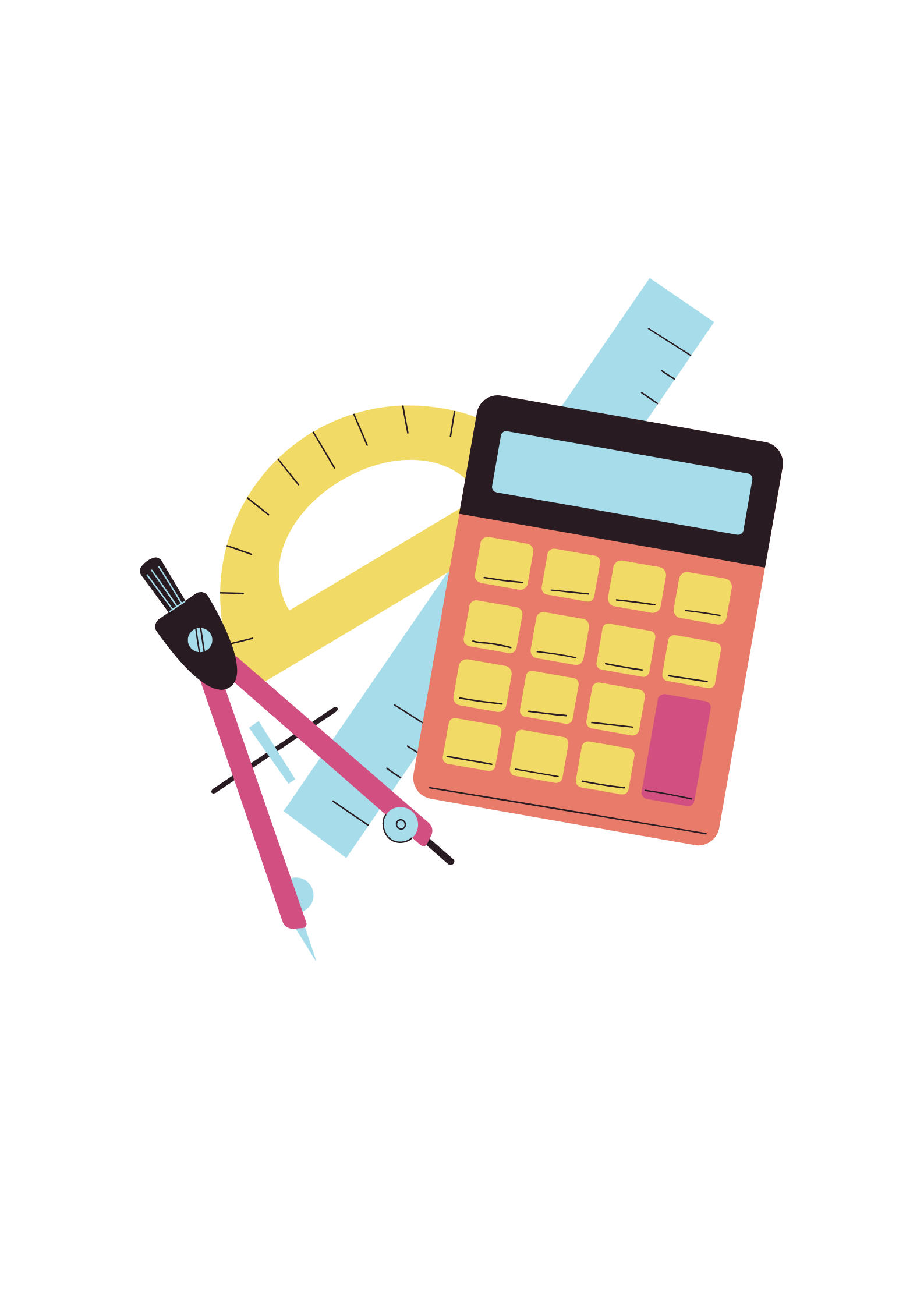 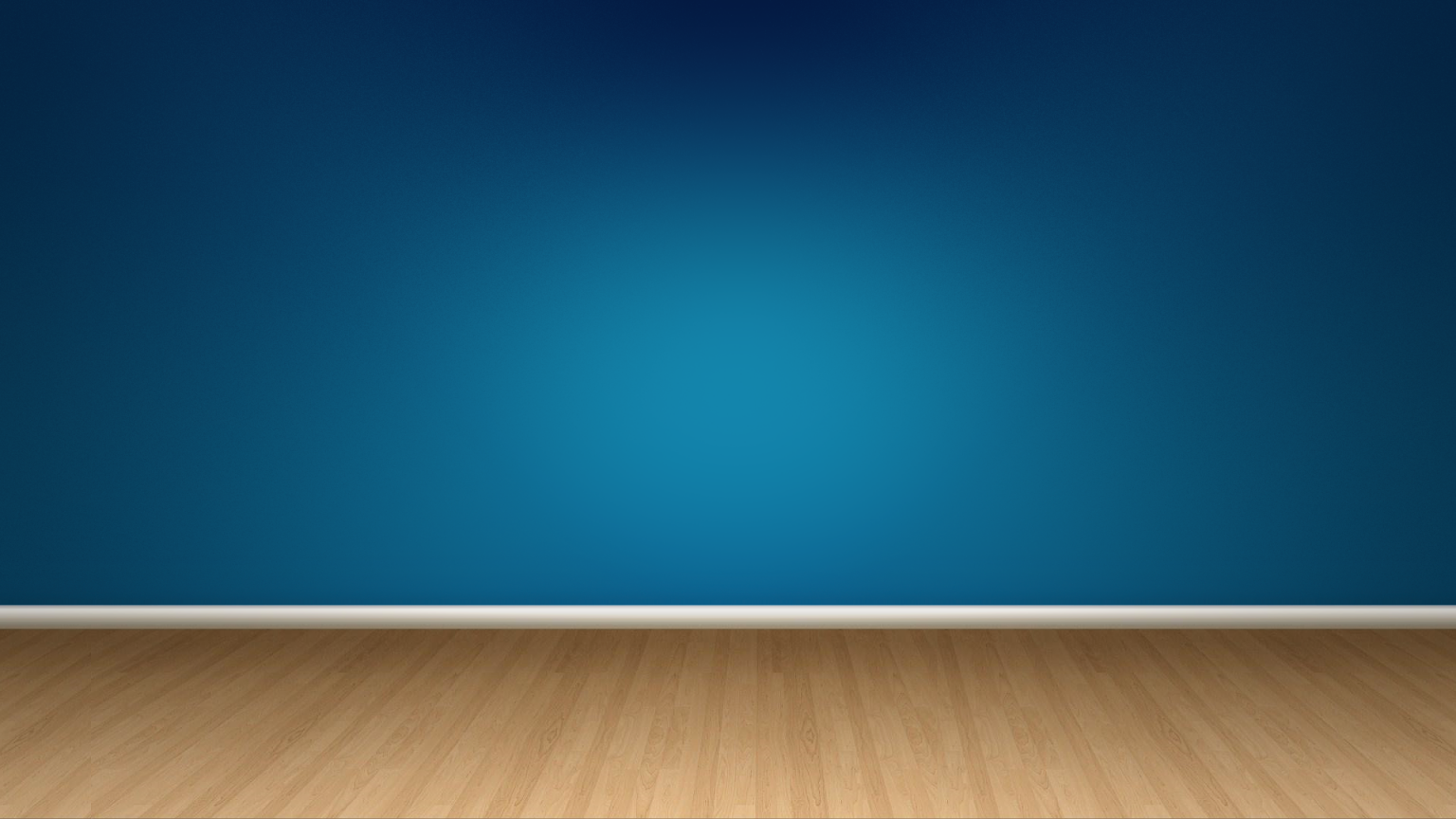 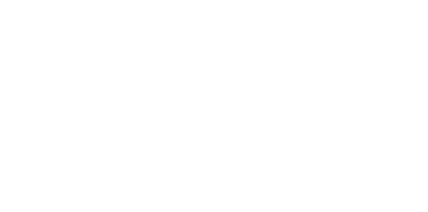 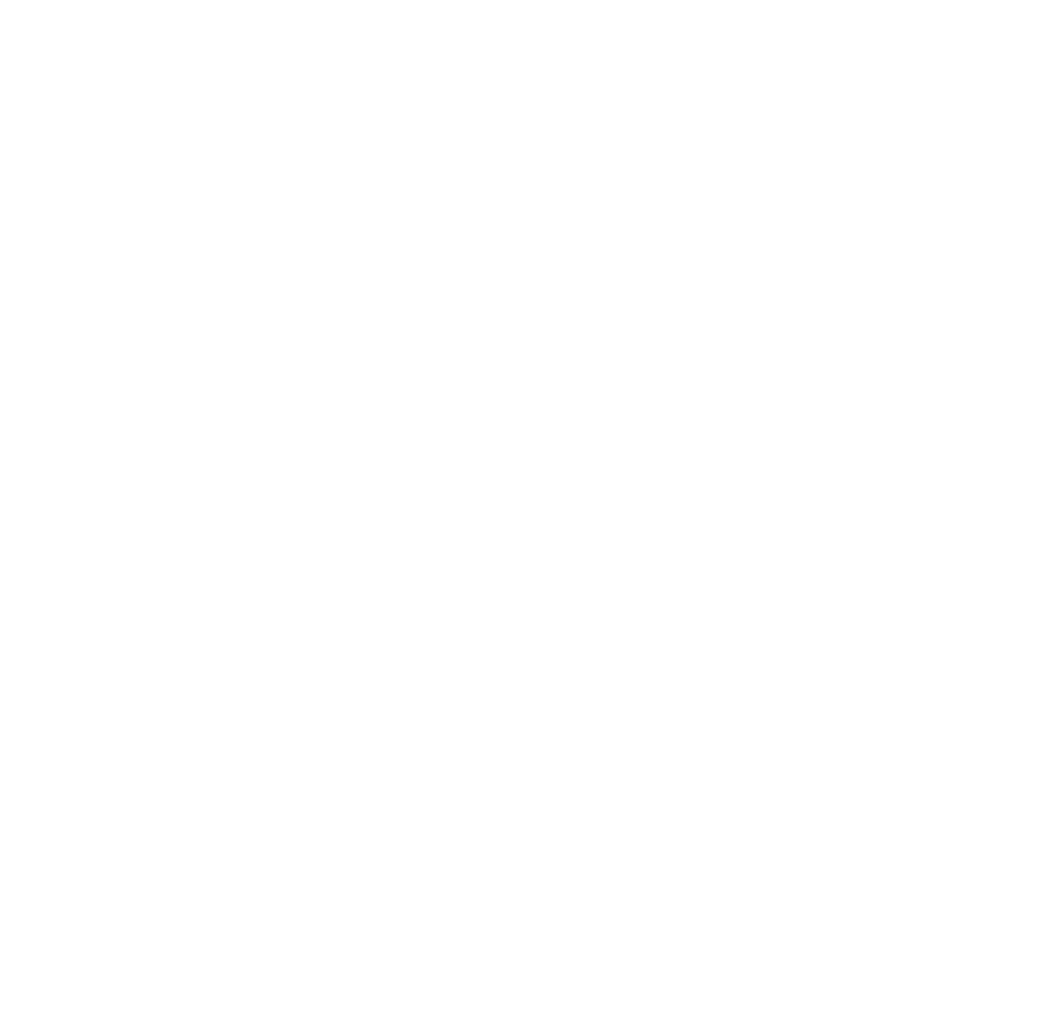 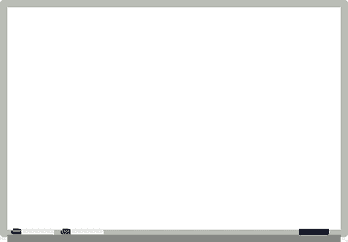 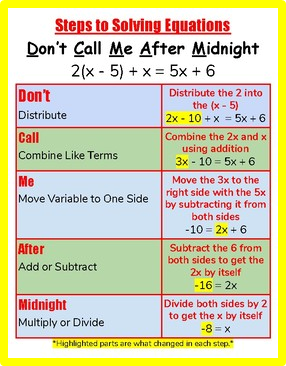 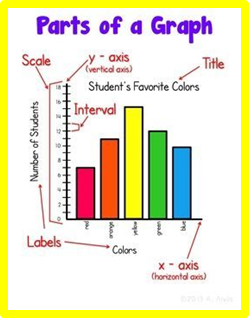 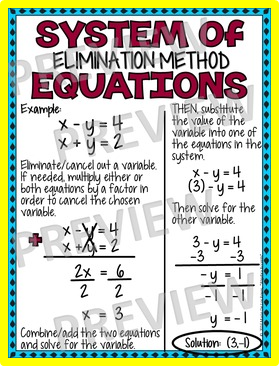 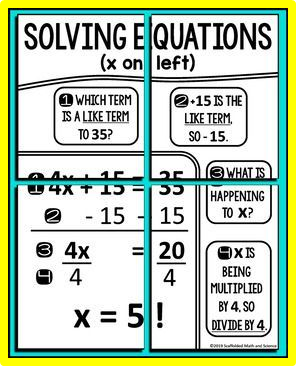 التاريخ   /  /    ١٤٤هـ

 رقم الصفحة :
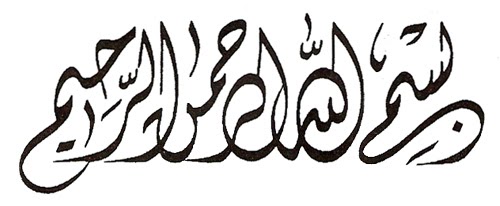 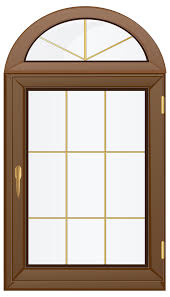 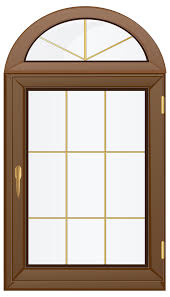 ١-٣
ترتيب العمليات
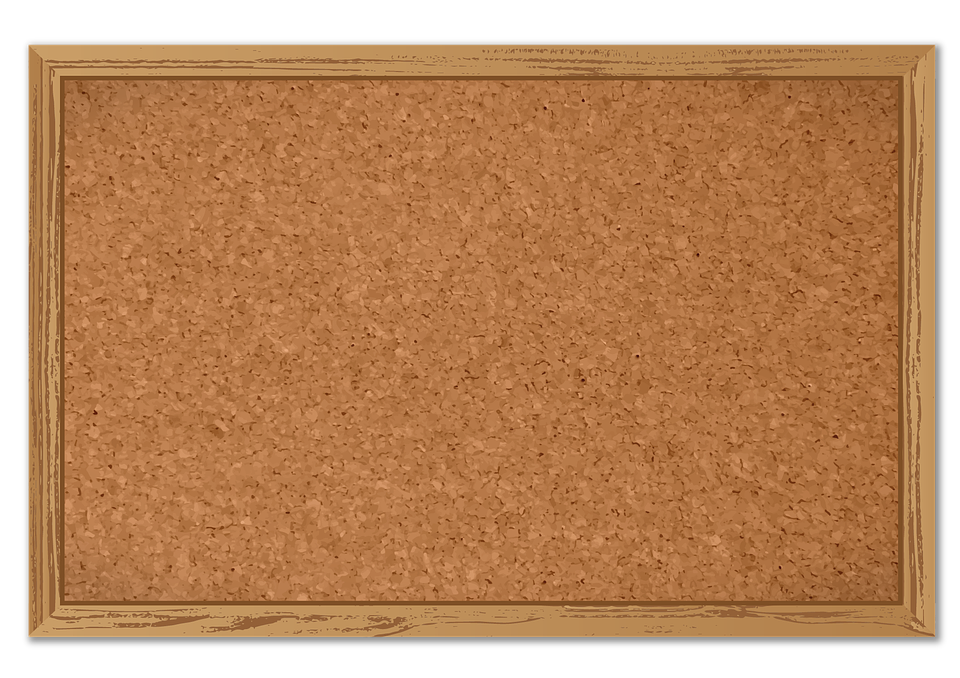 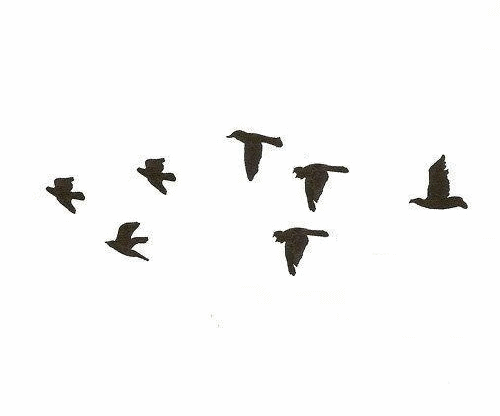 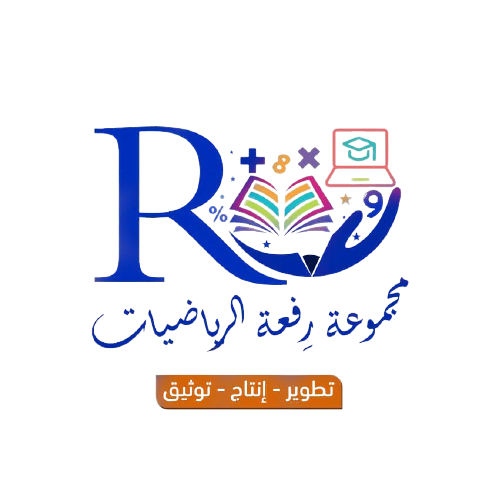 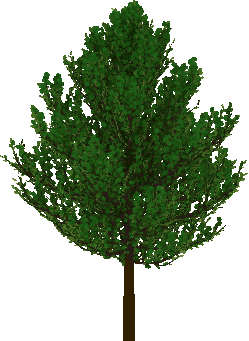 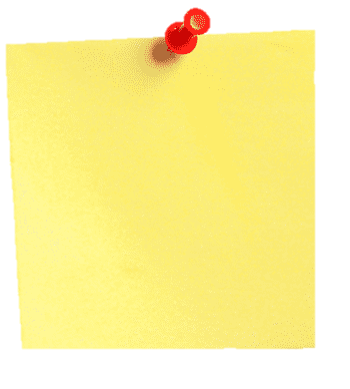 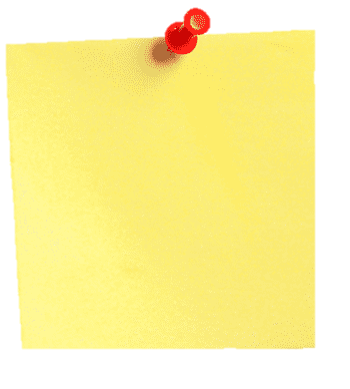 فكرة الدرس
أحسب قيمة عبارة عددية باستعمال ترتيب العمليات
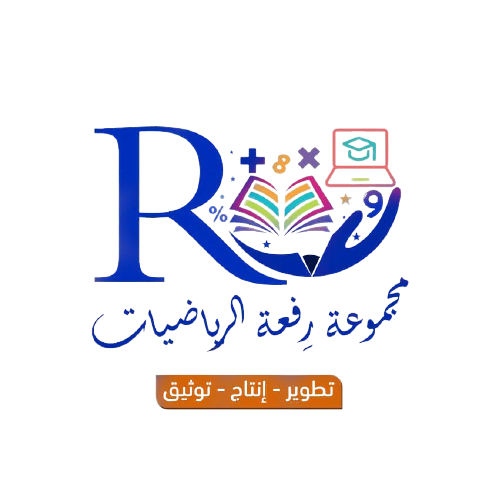 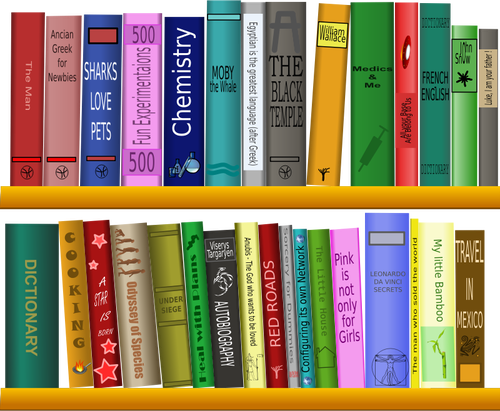 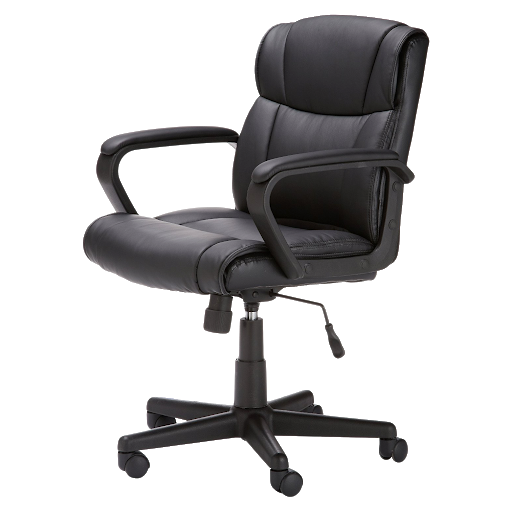 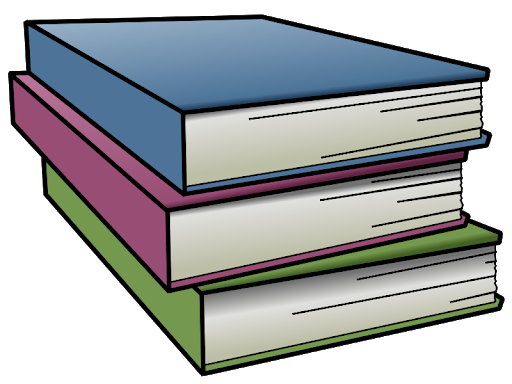 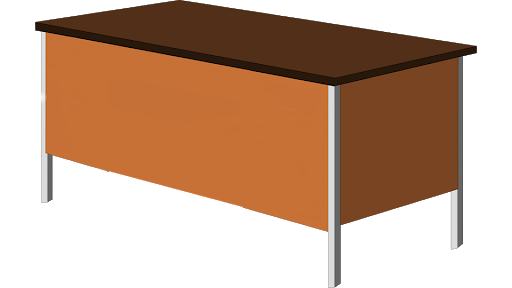 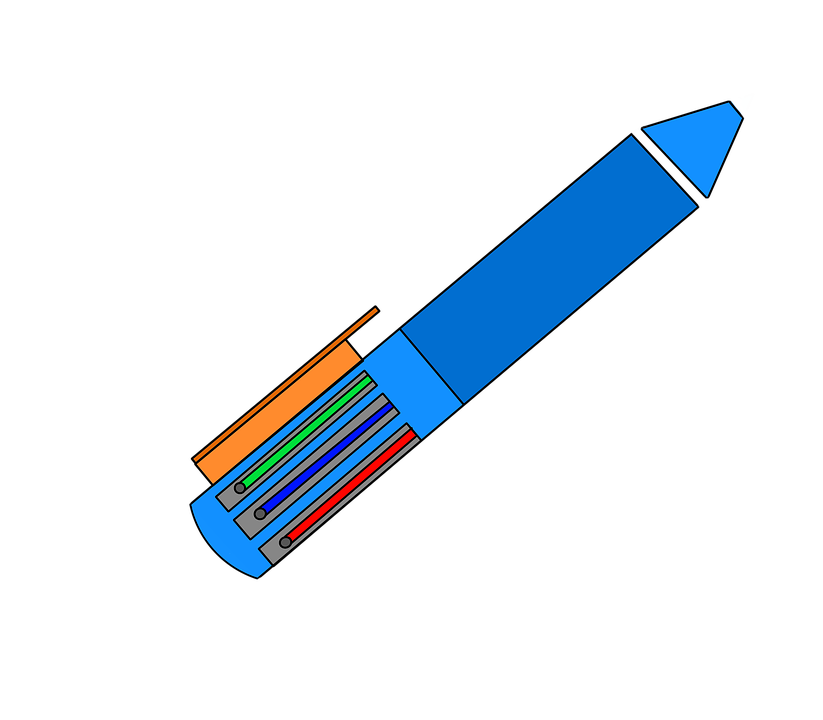 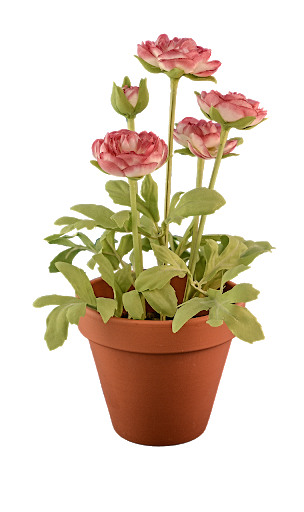 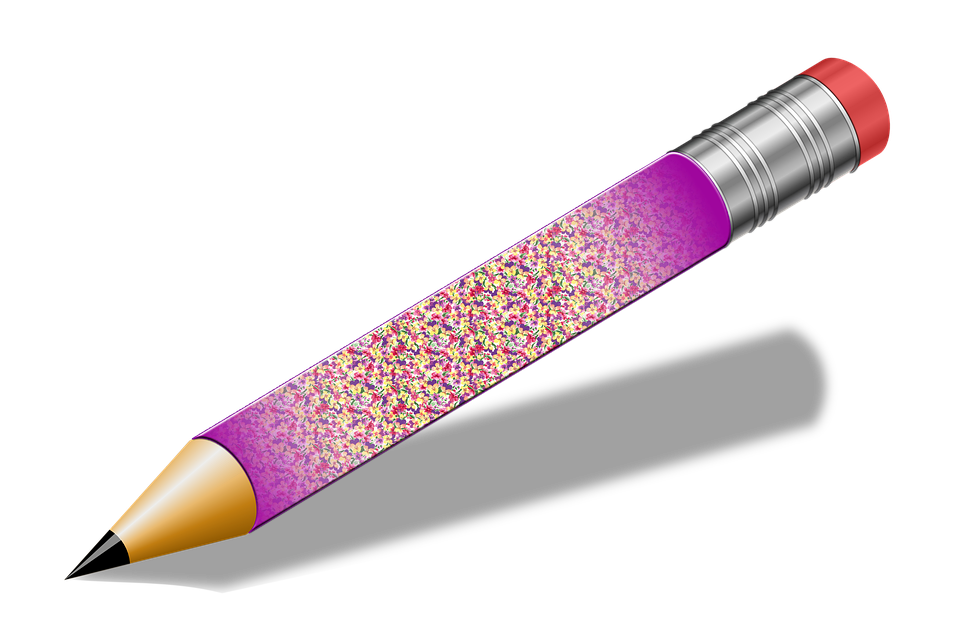 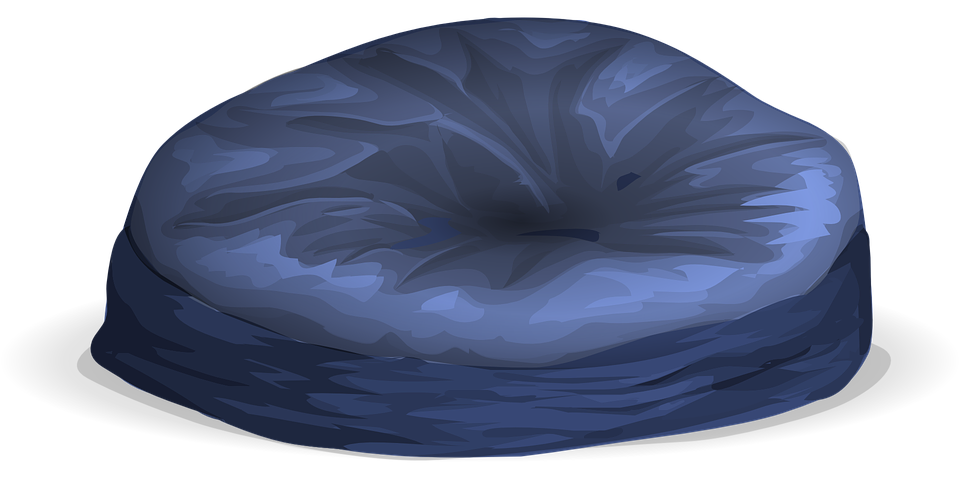 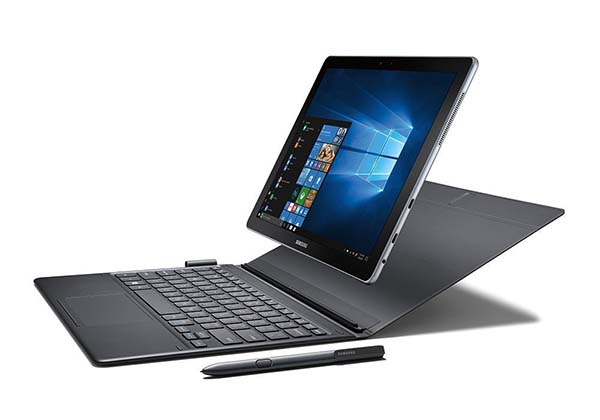 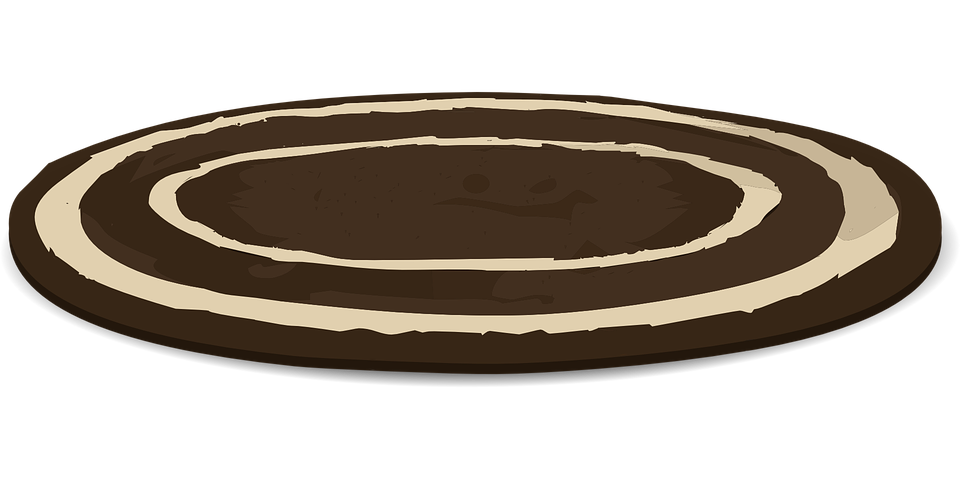 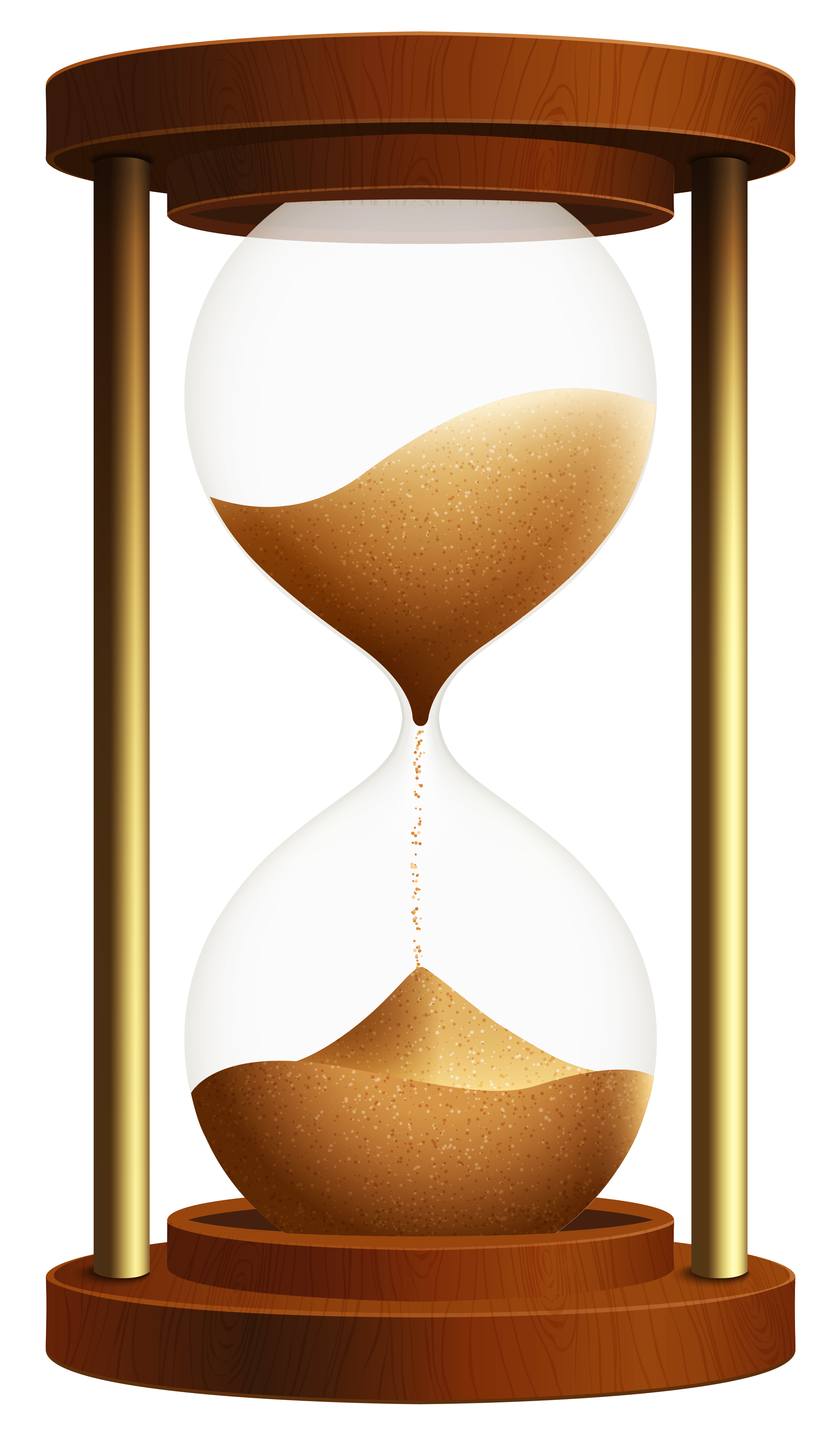 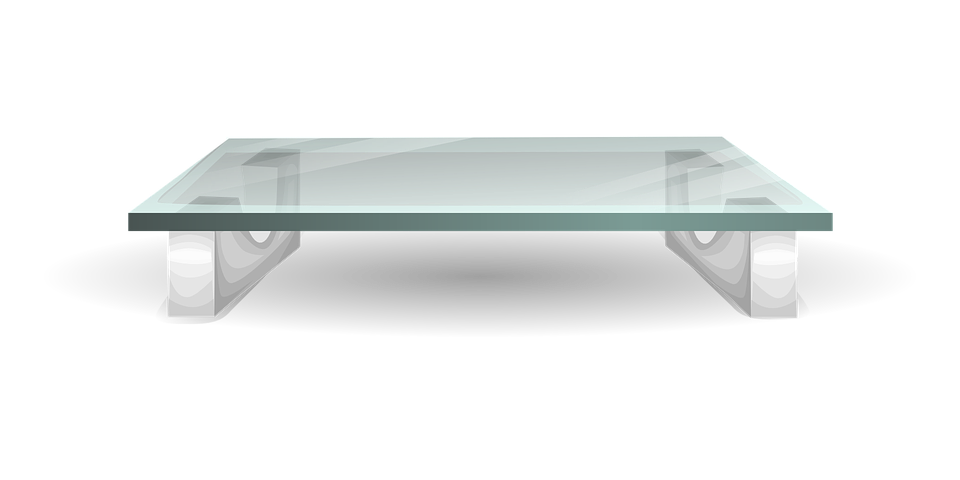 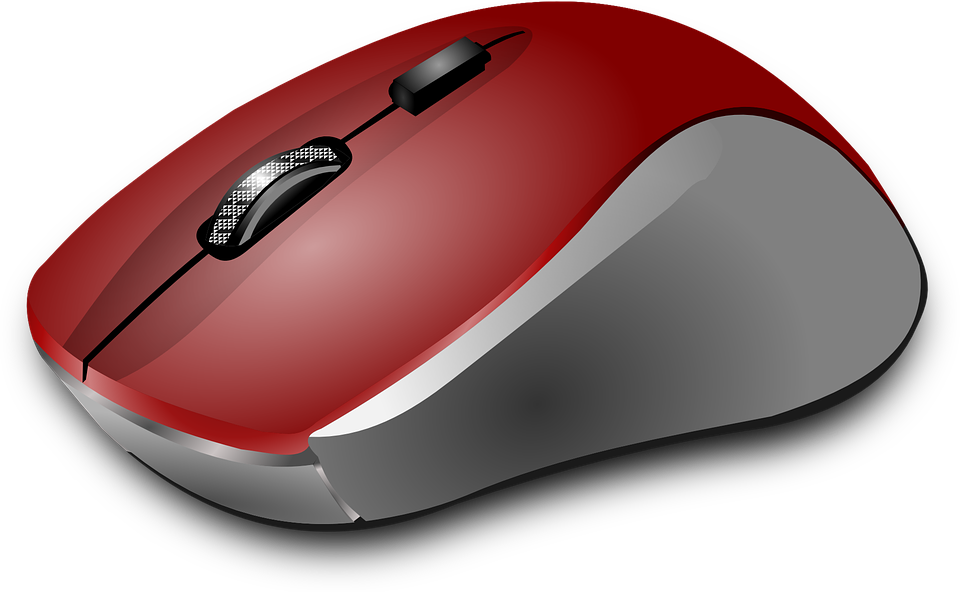 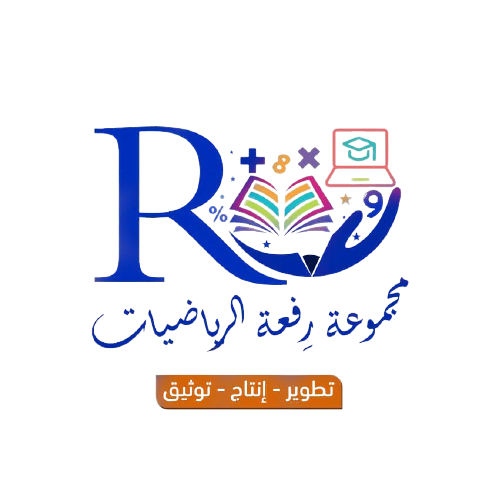 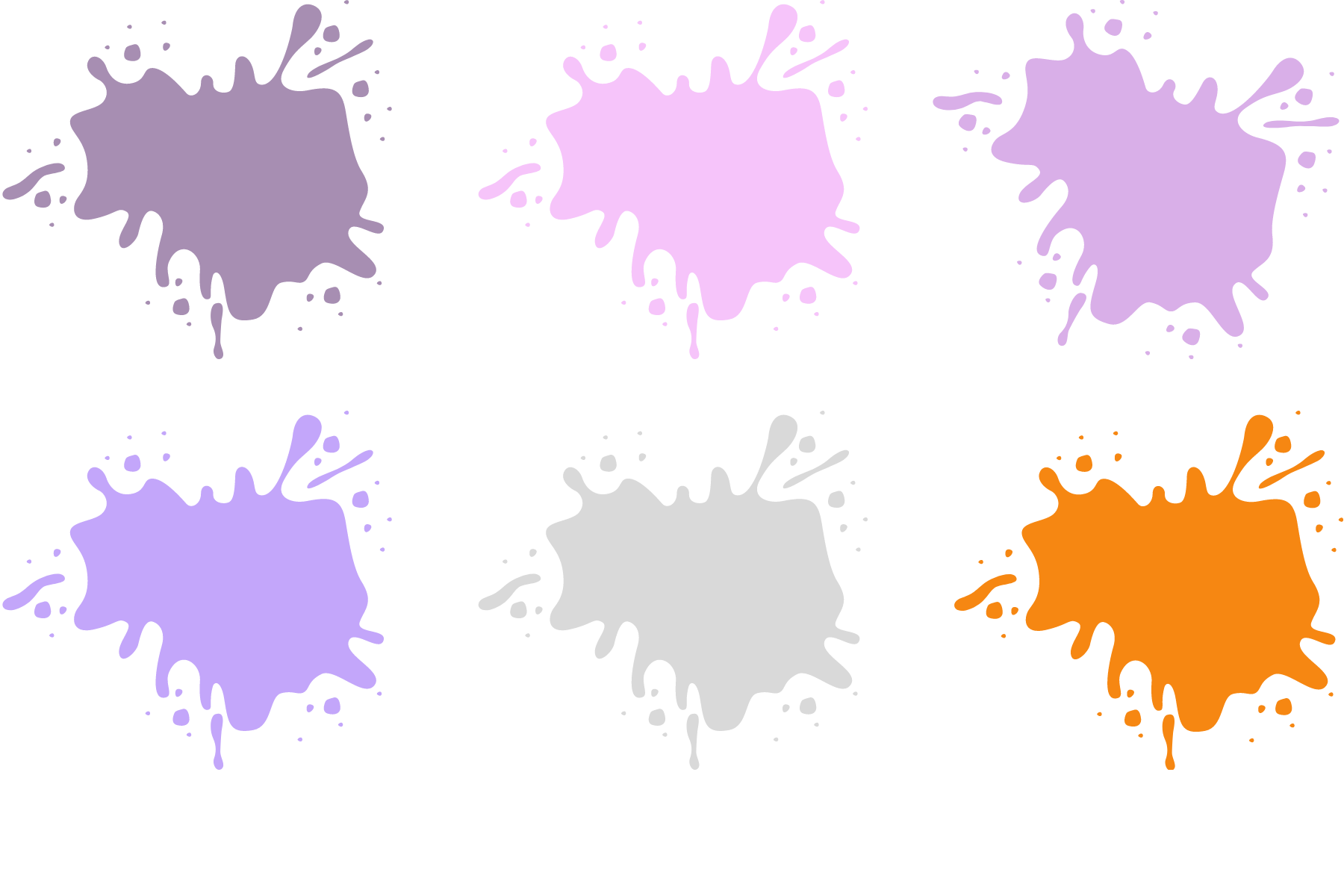 ١-٣
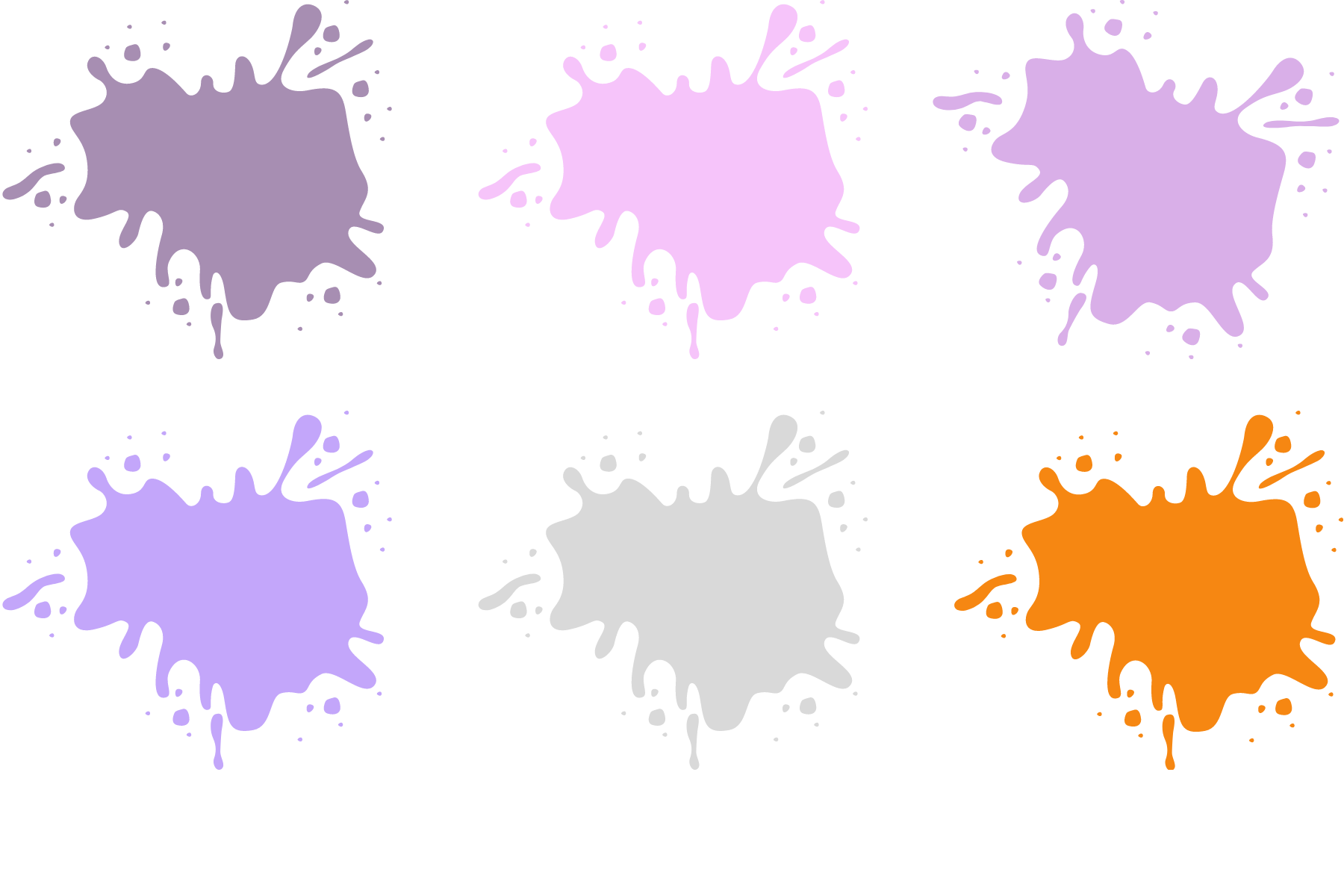 ترتيب العمليات
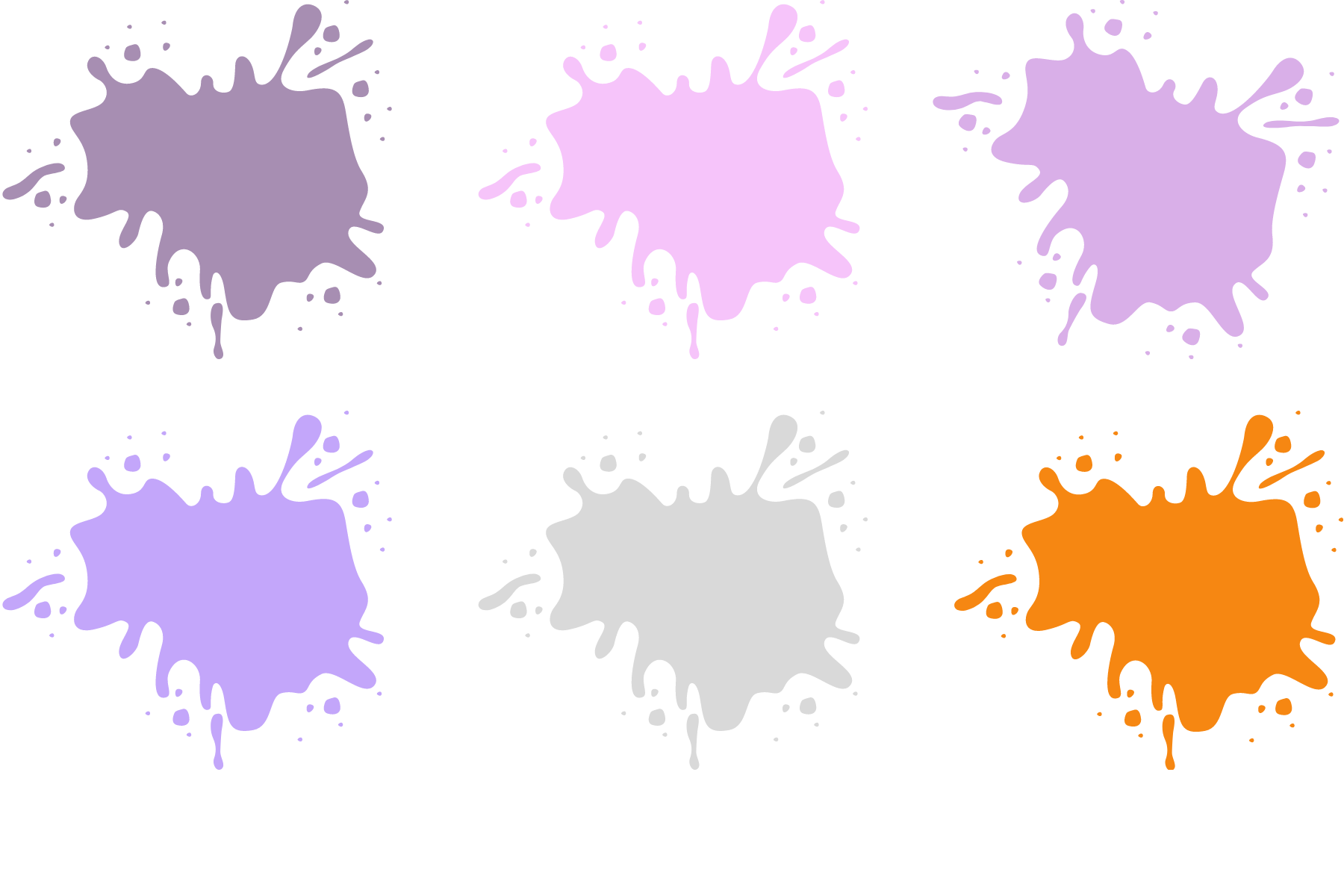 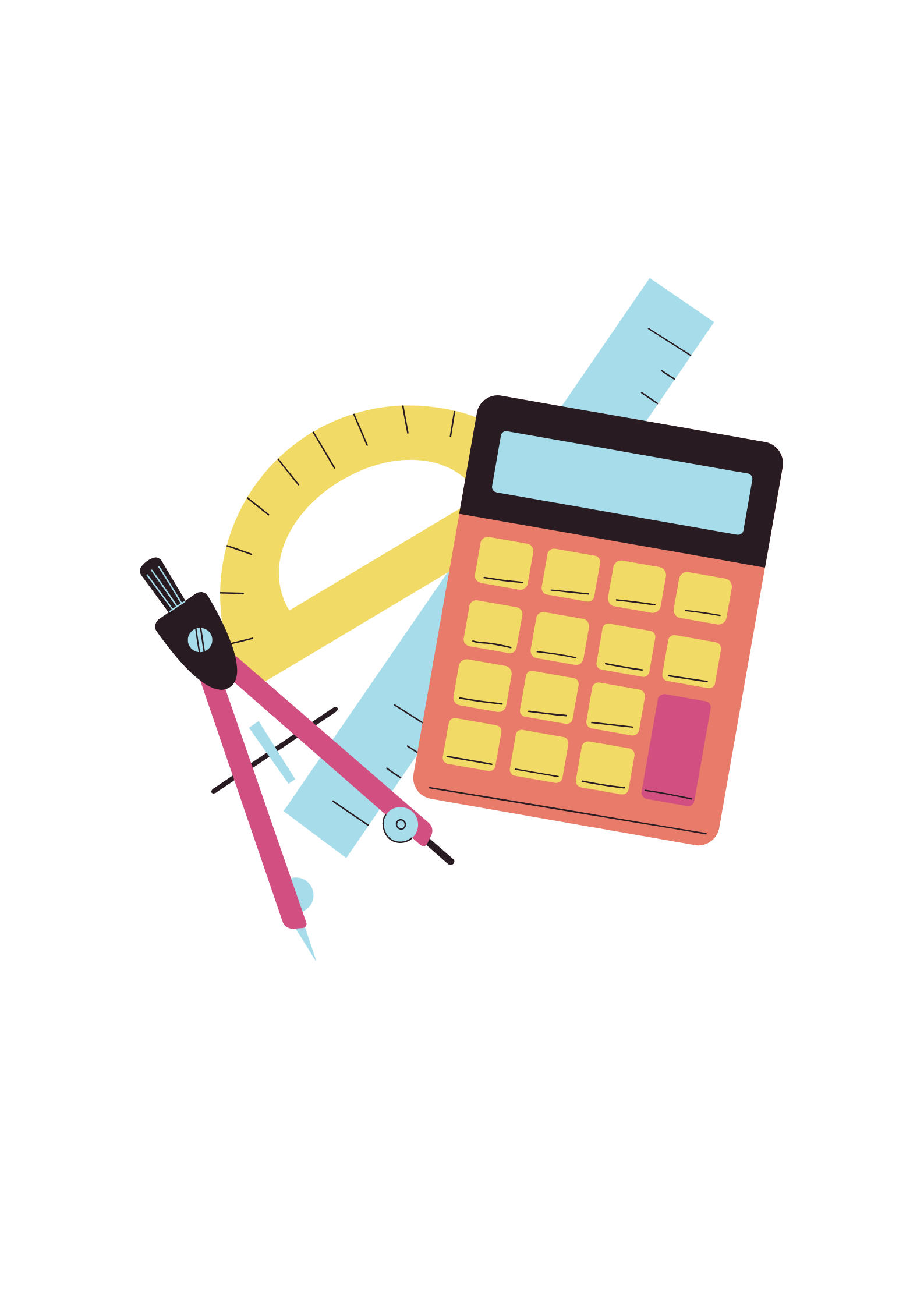 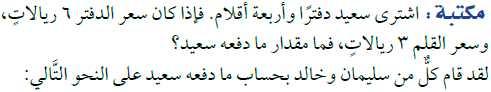 استعد
استعد
جمع أولا
ضرب أولا
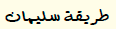 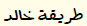 ٦ + ٤ × ٣

= ٦ +   ١٢  =  ١٨
٦ + ٤ × ٣

=   ١٠   × ٣ =  ٣٠
جمع ثانيا
ضرب ثانيا
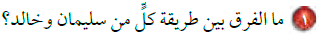 سليمان
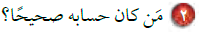 ضرب ٤ ×٣
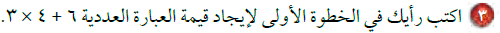 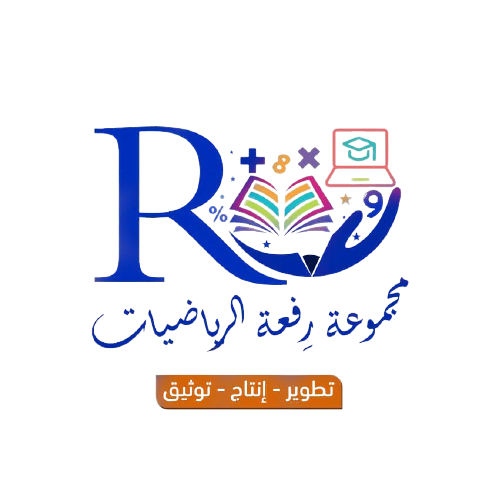 مفهوم
مفهوم
لاحظ العبارة ٥ + ٣ × ٤
ما قيمة هذه العبارة إذا بدأت بالجمع أولا ؟
٣٢
ما قيمة هذه العبارة إذا بدأت بالضرب أولا ؟
١٧
كيف يمكنك معرفة أي العمليات يجب إجراؤها أولا ؟
ترتيب العمليات
أي الإجابتين هي الصحيحة ؟
١٧
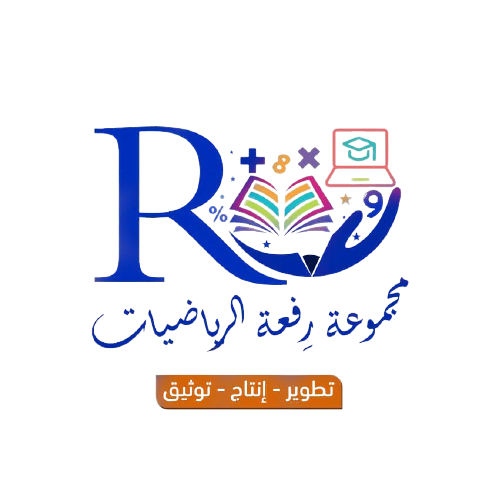 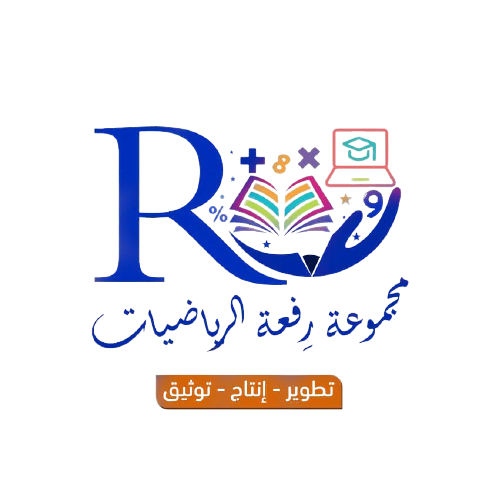 مفهوم
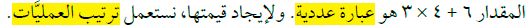 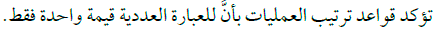 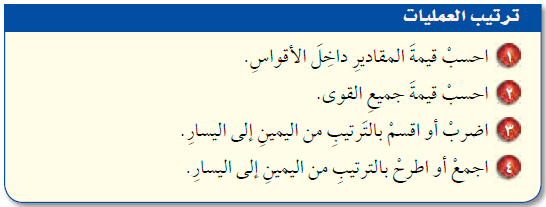 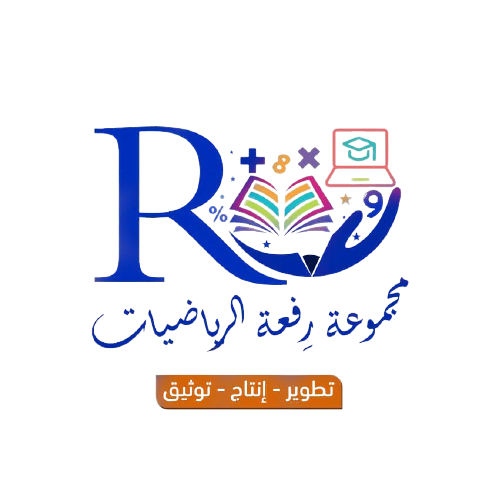 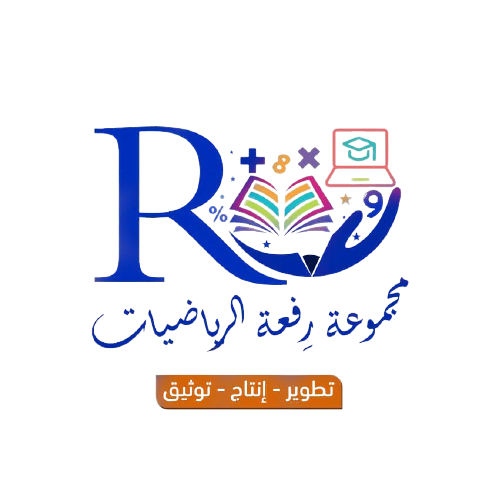 احسب قيمة :  ٥ + ( ١٢ ــ ٣ ) وعلل كل خطوة في الحل
مثال
مثال
نحسب القوس أولا
٥ + ( ١٢ ــ ٣ )
٥ +
٩
نجمع ثانيا
١٤
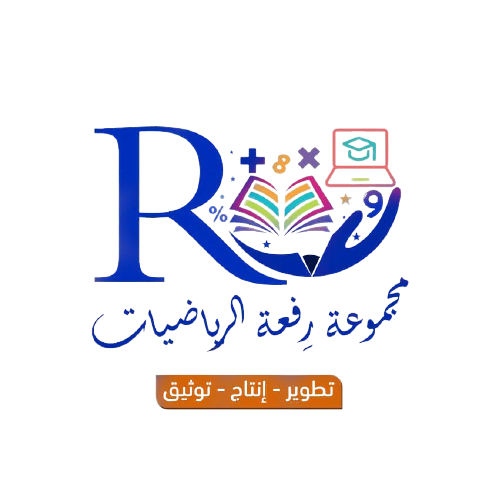 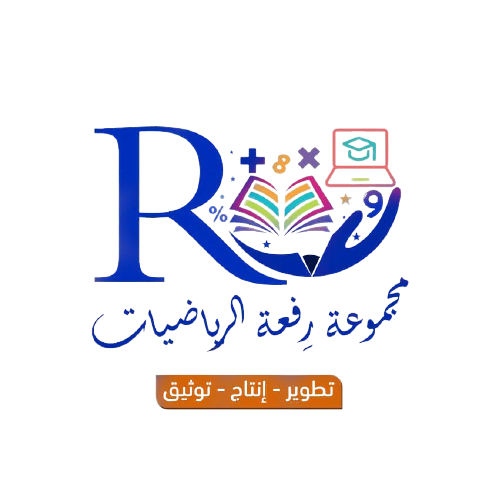 احسب قيمة :  ٨ ــ ٣ × ٢ +٧ وعلل كل خطوة في الحل
مثال
مثال
الضرب
٨ ــ ٣ × ٢ + ٧
٨ ــ          + ٧
الطرح
٦
٢
+ ٧
الجمع
٩
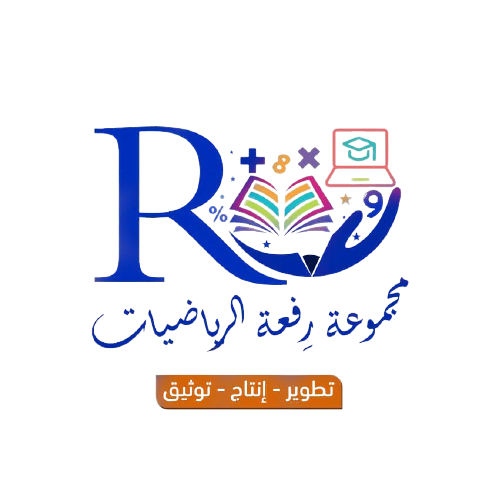 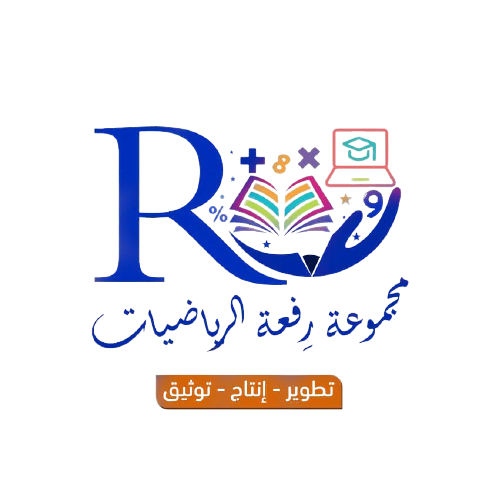 احسب قيمة :  ٣٩ ÷ ( ٩ + ٤ )  وعلل كل خطوة في الحل
أ/صـ ٢١
تحقق من فهمك
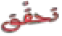 القوس
٣٩ ÷ ( ٩ + ٤ )
٣٩ ÷
١٣
القسمة
٣
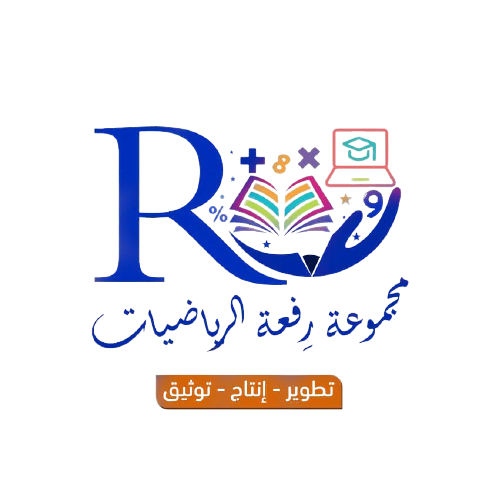 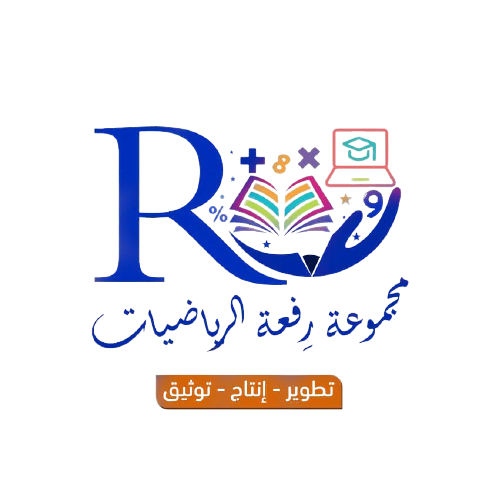 احسب قيمة :  ١٠ + ٨ ÷ ٢ ــ ٦  وعلل كل خطوة في الحل
ب /صـ ٢١
تحقق من فهمك
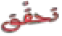 القسمة
١٠ + ٨ ÷ ٢ ــ ٦
الجمع
١٠ +          ــ ٦
٤
ــ ٦
١٤
الطرح
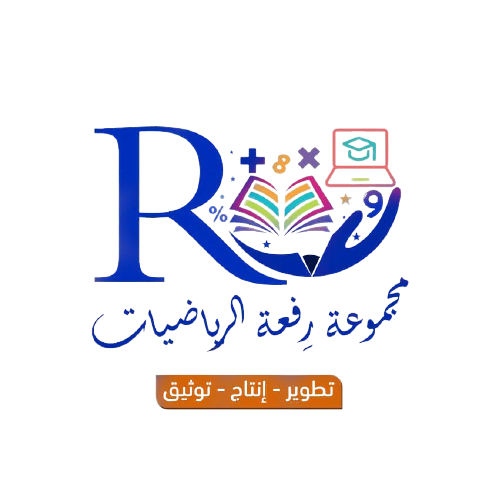 ٨
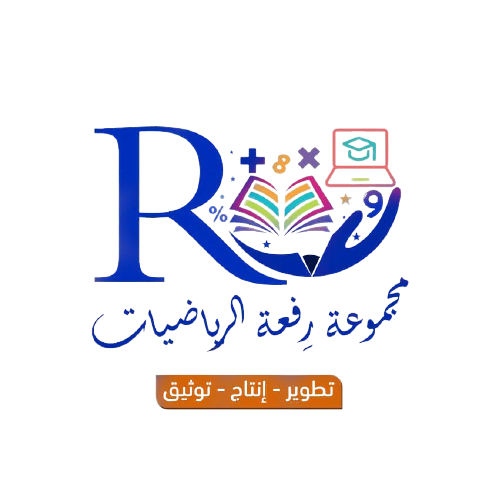 جـ/ صـ ٢٢
احسب قيمة :  ٢٠ ــ ٢ ( ٤ ــ ١ ) × ٣  وعلل كل خطوة في الحل
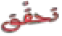 القوس
٢٠ ــ ٢ ( ٤ ــ ١ ) × ٣
٢٠ ــ ٢ ×           × ٣
٣
الضرب
٢٠ ــ
١٨
الطرح
٢
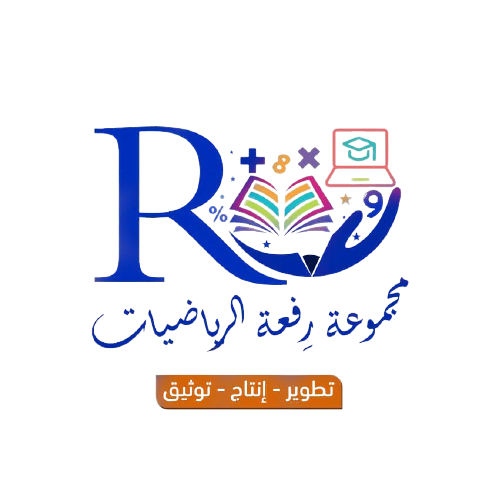 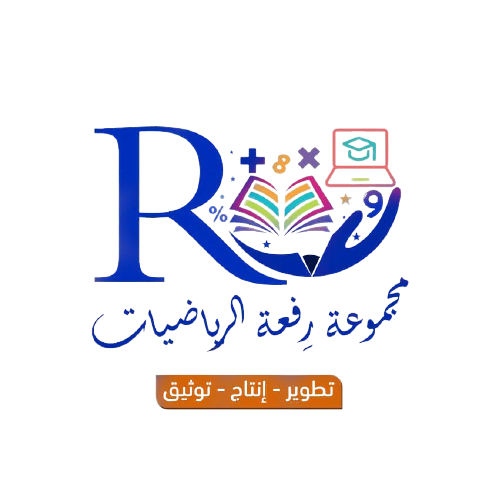 دـ/ صـ ٢٢
احسب قيمة :  ٦ + ٨ ÷ ٢ + ٢ ( ٣ ــ ١ ) وعلل كل خطوة في الحل
تحقق من فهمكم
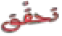 القوس
٦ + ٨ ÷ ٢ + ٢ ( ٣ ــ ١ )
٦ + ٨ ÷ ٢ + ٢ ×
القسمة
٢
٤
٦ +          + ٢ ×   ٢
الضرب
٦ +    ٤    +
٤
الجمع
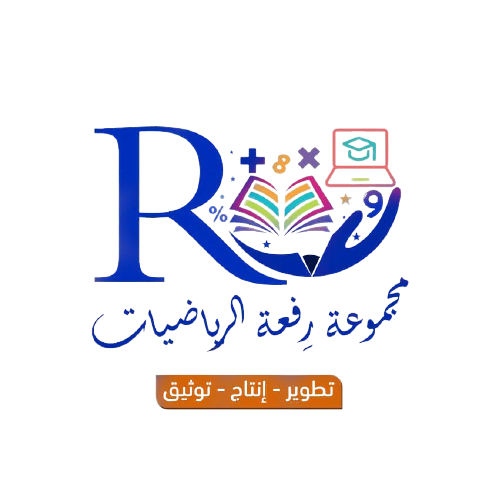 ١٤
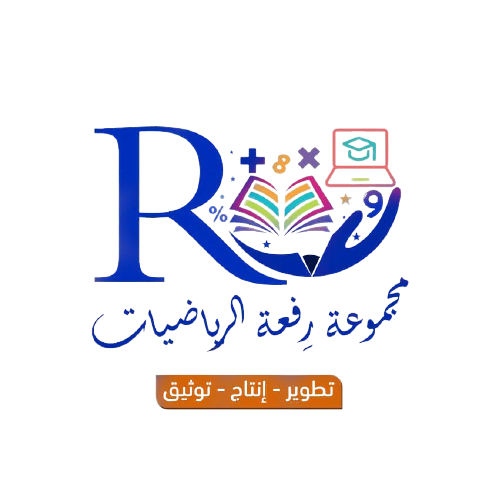 هـ/ صـ ٢٢
احسب قيمة :  ( ٥ ــ ١ )٣ ÷ ٤  وعلل كل خطوة في الحل
تحقق من فهمك
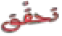 القوس
( ٥ ــ ١ )٣ ÷ ٤
÷ ٤
٣٤
القوة
÷ ٤
٦٤
القسمة
١٦
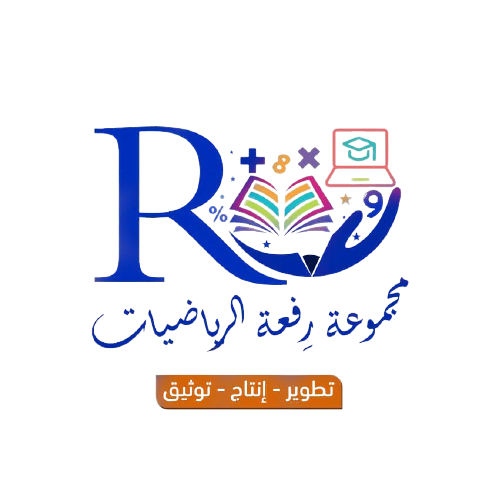 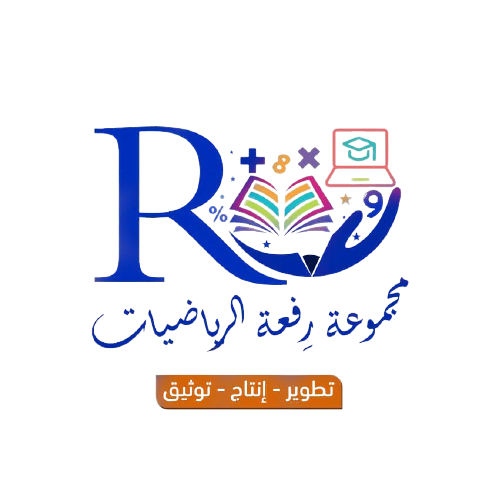 تحقق من فهمك
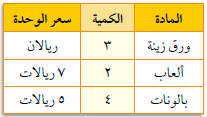 و/ صـ ٢٢
تحقق من فهك
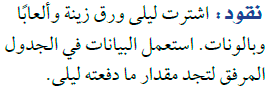 ١٢
٤
٣
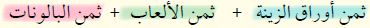 +
٤ × ٧
+
١٢ × ٢
٣ × ٥
+
٢٨
+
٢٤
١٥
ريالا
٦٧
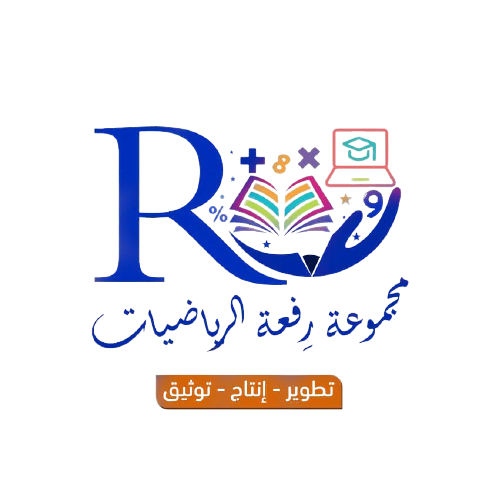 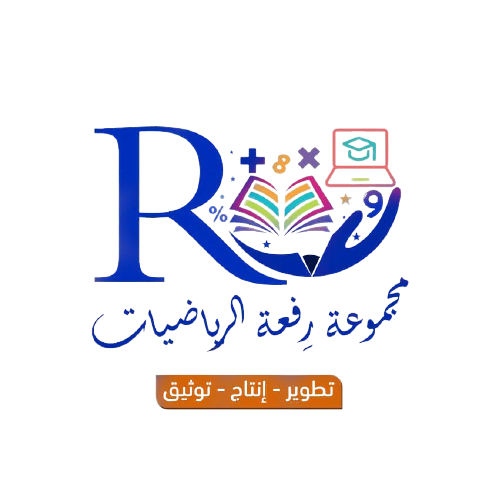 احسب قيمة :  ٨ + ( ٥ ــ ٢ )  وعلل كل خطوة في الحل
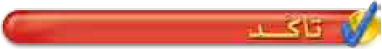 تأكد
١/ صـ ٢٣
القوس
٨ + ( ٥ ــ ٢ )
٨ +
٣
الجمع
١١
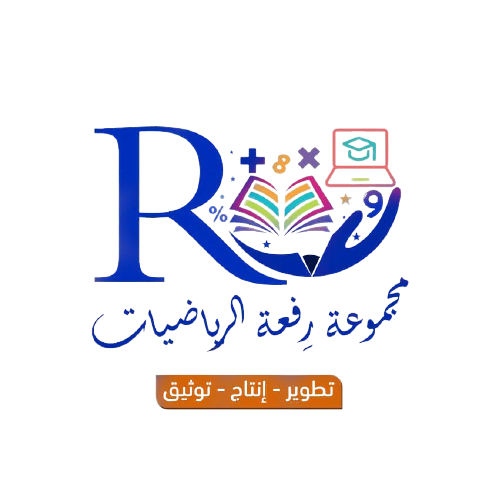 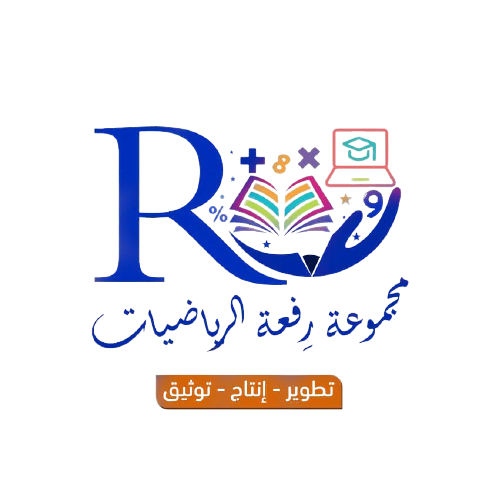 احسب قيمة :  ٢٥ ÷ ( ٩ ــ ٤ )  وعلل كل خطوة في الحل
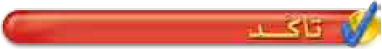 تاكد
٢/ صـ ٢٣
القوس
٢٥ ÷ ( ٩ ــ ٤ )
٢٥ ÷
٥
القسمة
٥
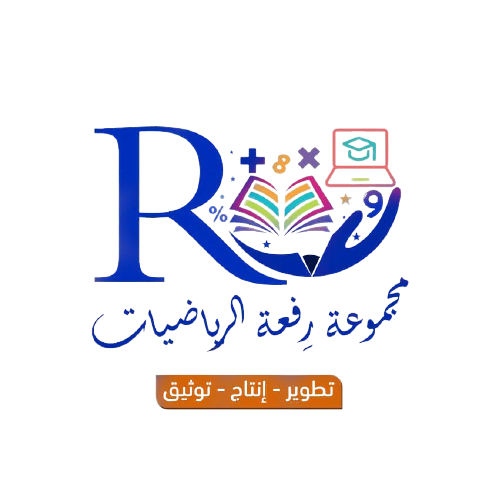 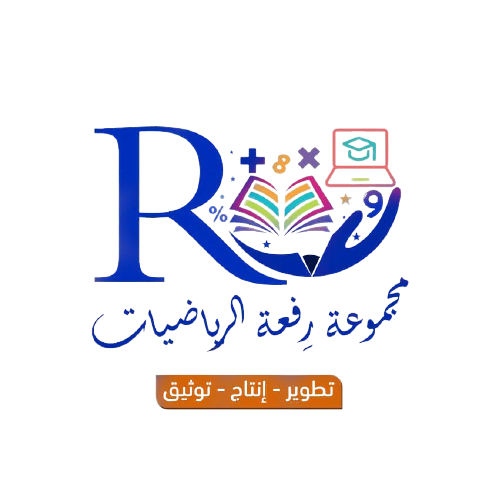 ٣/ صـ ٢٣
احسب قيمة :  ١٤ ــ ٢ × ٦ + ٩  وعلل كل خطوة في الحل
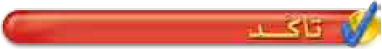 تاكد
الضرب
١٤ ــ ٢ × ٦ + ٩
١٤ ــ          + ٩
١٢
الطرح
+ ٩
٢
الجمع
١١
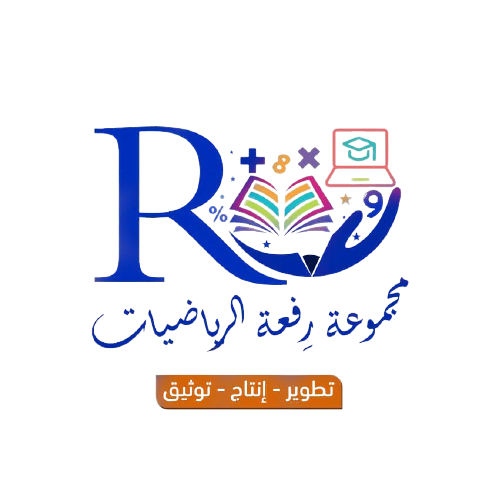 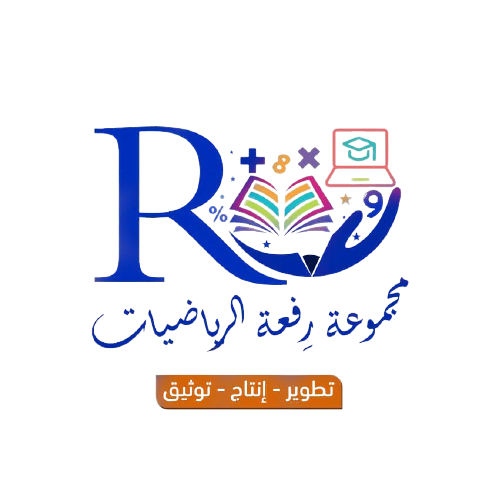 ٤/ صـ ٢٣
احسب قيمة :  ١٧ + ٢ ( ٦ ــ ٣ ) ــ ٣ × ٤  وعلل كل خطوة في الحل
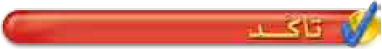 ١٧ + ٢ ( ٦ ــ ٣ ) ــ ٣ × ٤
القوس
١٧ + ٢ ×           ــ ٣ × ٤
٣
الضرب
٦
١٢
١٧ +                 ــ
الجمع
٢٣
ــ   ١٢
الطرح
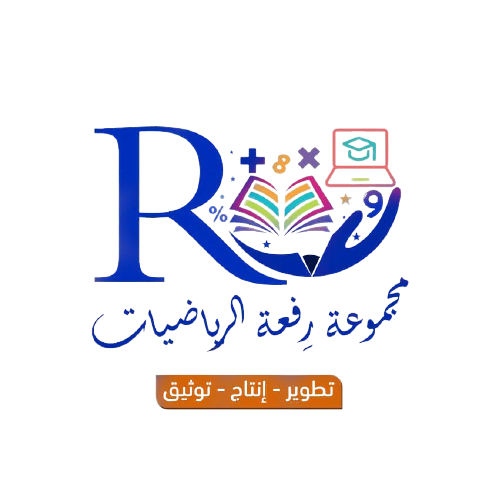 ١١
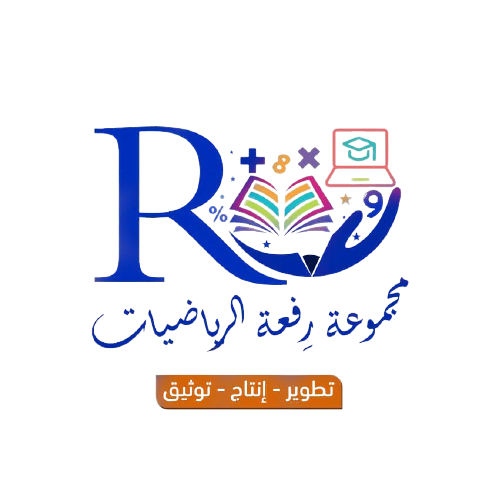 احسب قيمة :  ٨ × ٥ ــ ٤ × ٣  وعلل كل خطوة في الحل
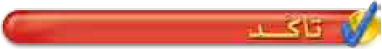 تاكد
٥/ صـ ٢٣
الضرب
٨ × ٥ ــ ٤ × ٣
ــ
٤٠
١٢
الطرح
٢٨
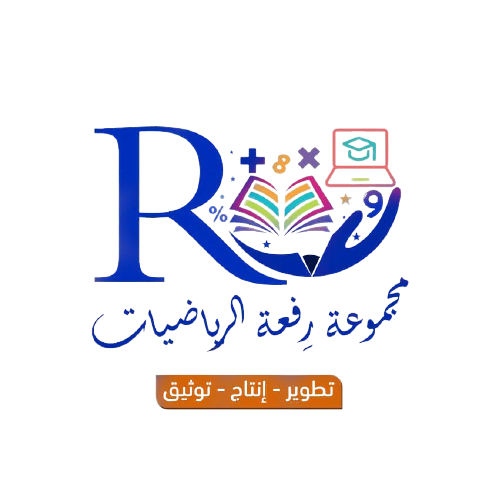 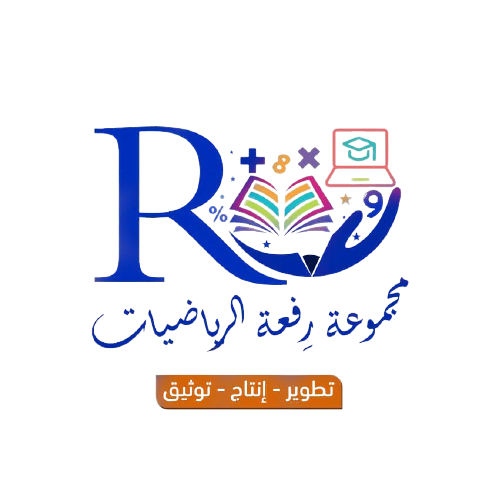 ١/ صـ ٢٣
احسب قيمة : ٤٥÷ ( ٤ ــ ١ )٢  وعلل كل خطوة في الحل
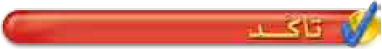 تاكد
القوس
٤٥ ÷ ( ٤ ــ ١ )٢
القوة
٤٥ ÷
٢٣
٤٥ ÷
٩
القسمة
٥
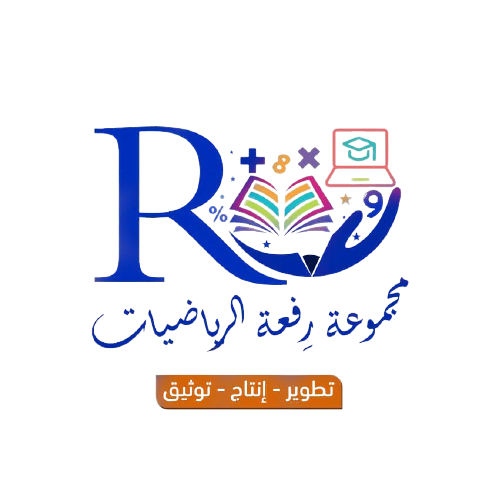 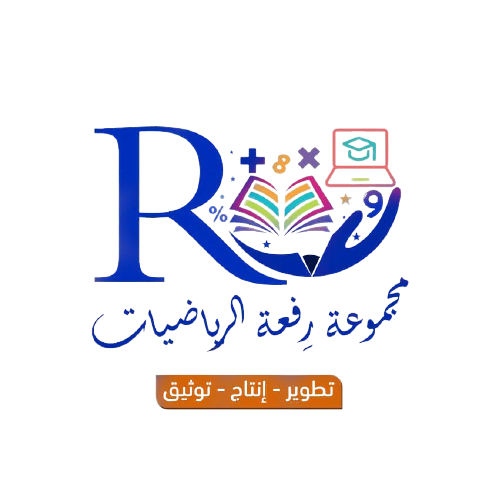 تأكد
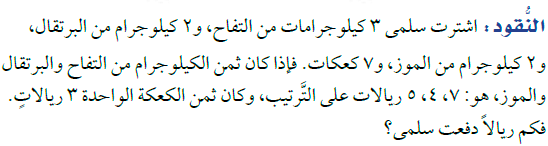 تاكد
٧/ صـ ٢٣
ثمن الكعك
ثمن الموز
ثمن البرتقال
ثمن التفاح
٢ × ٥
+
٢ × ٤
+
٣ × ٧
٧ × ٣
+
+
٨
+
٢١
١٠
٢١
+
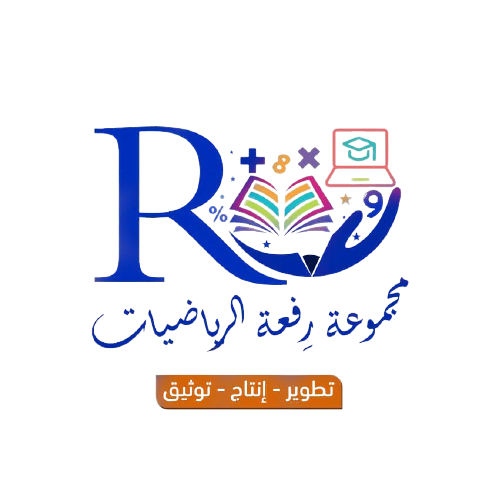 ريالا
٦٠
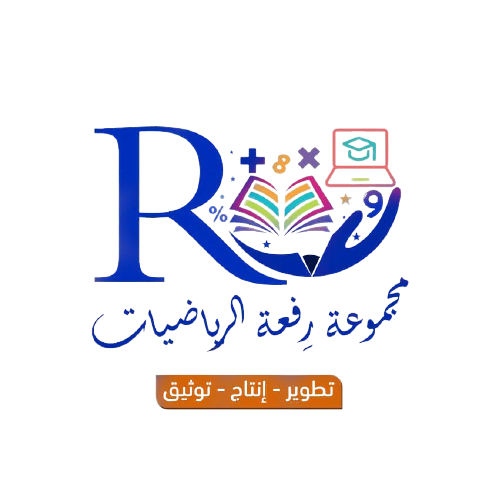 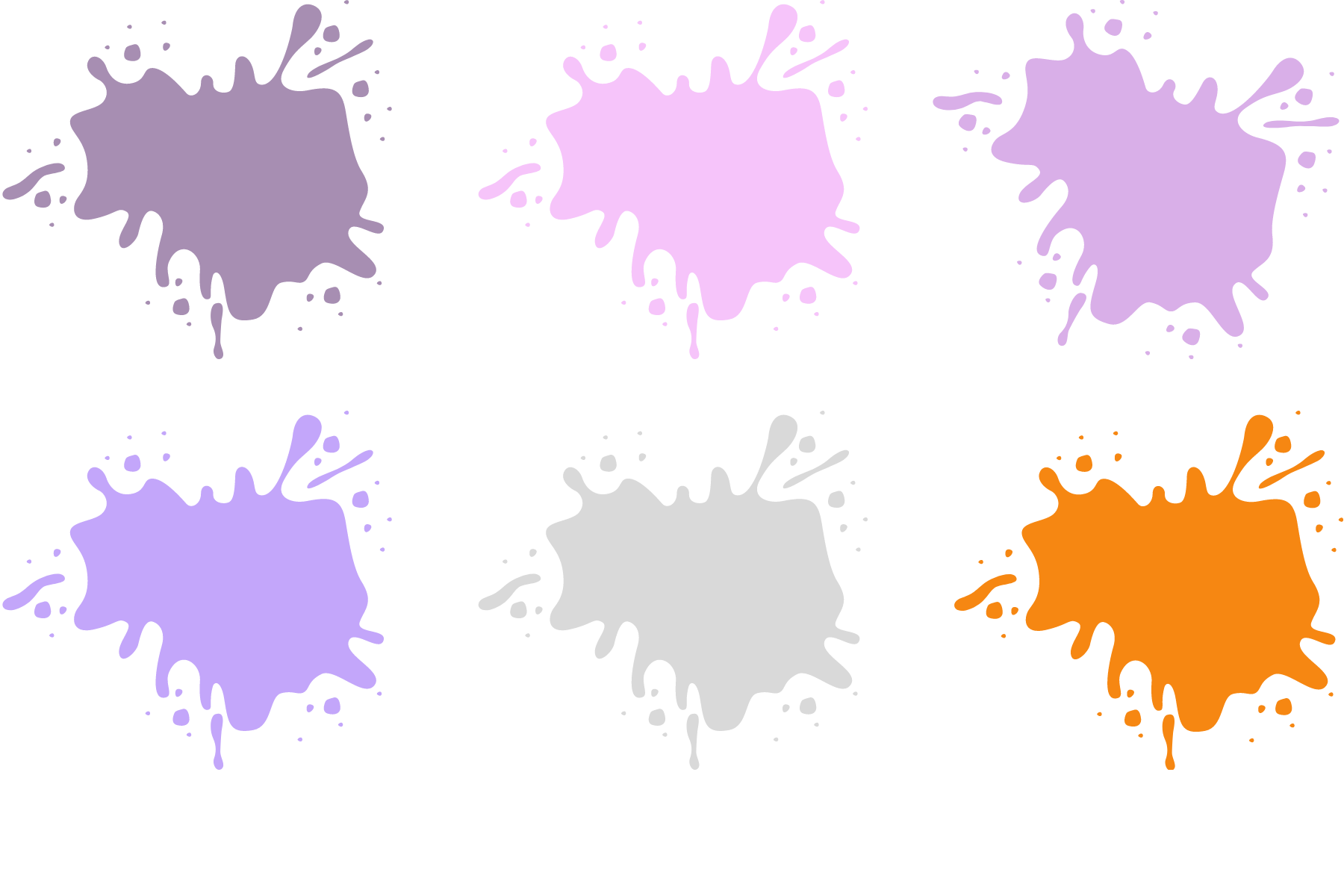 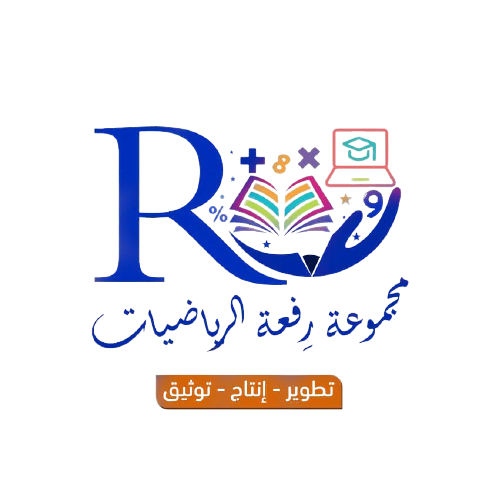 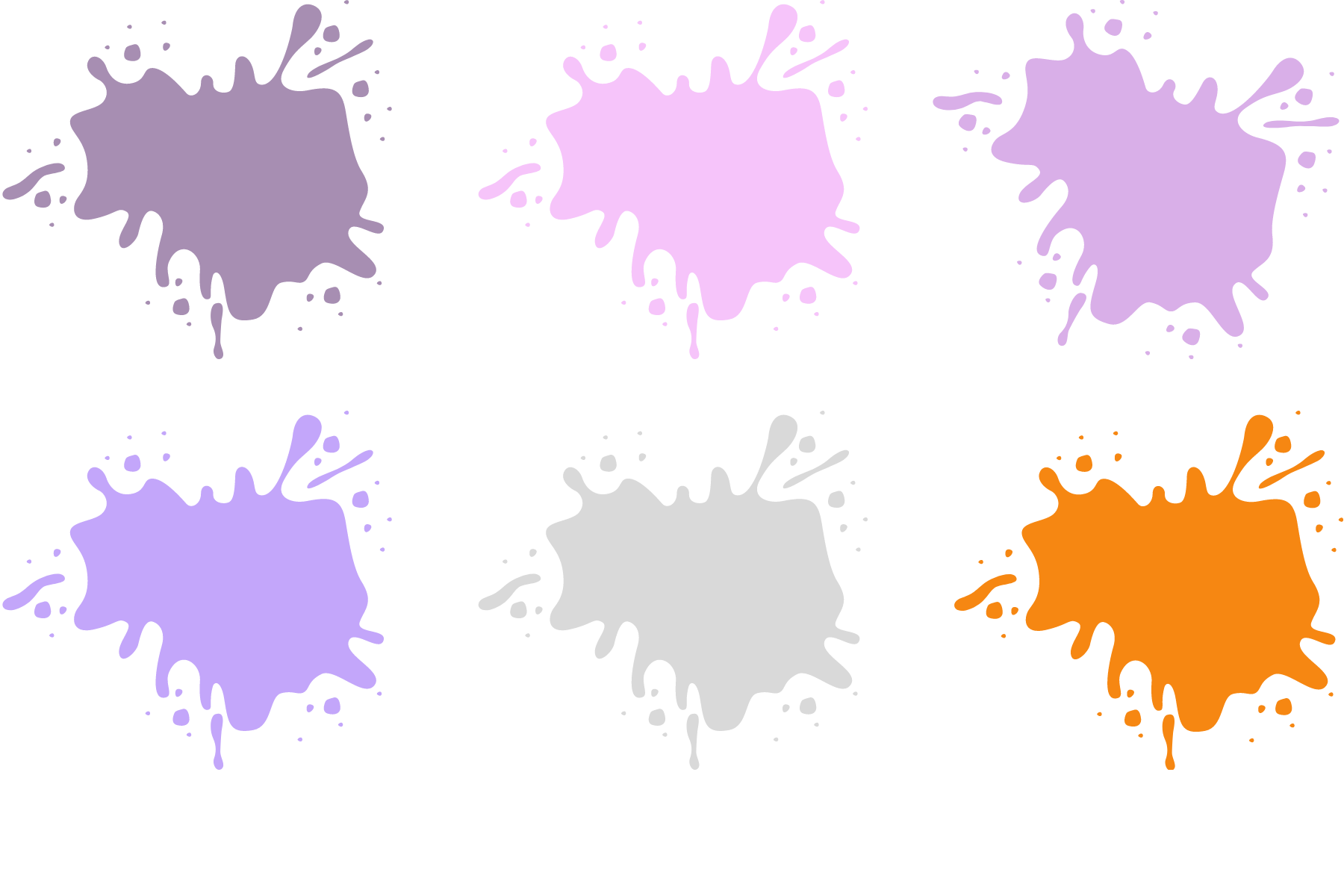 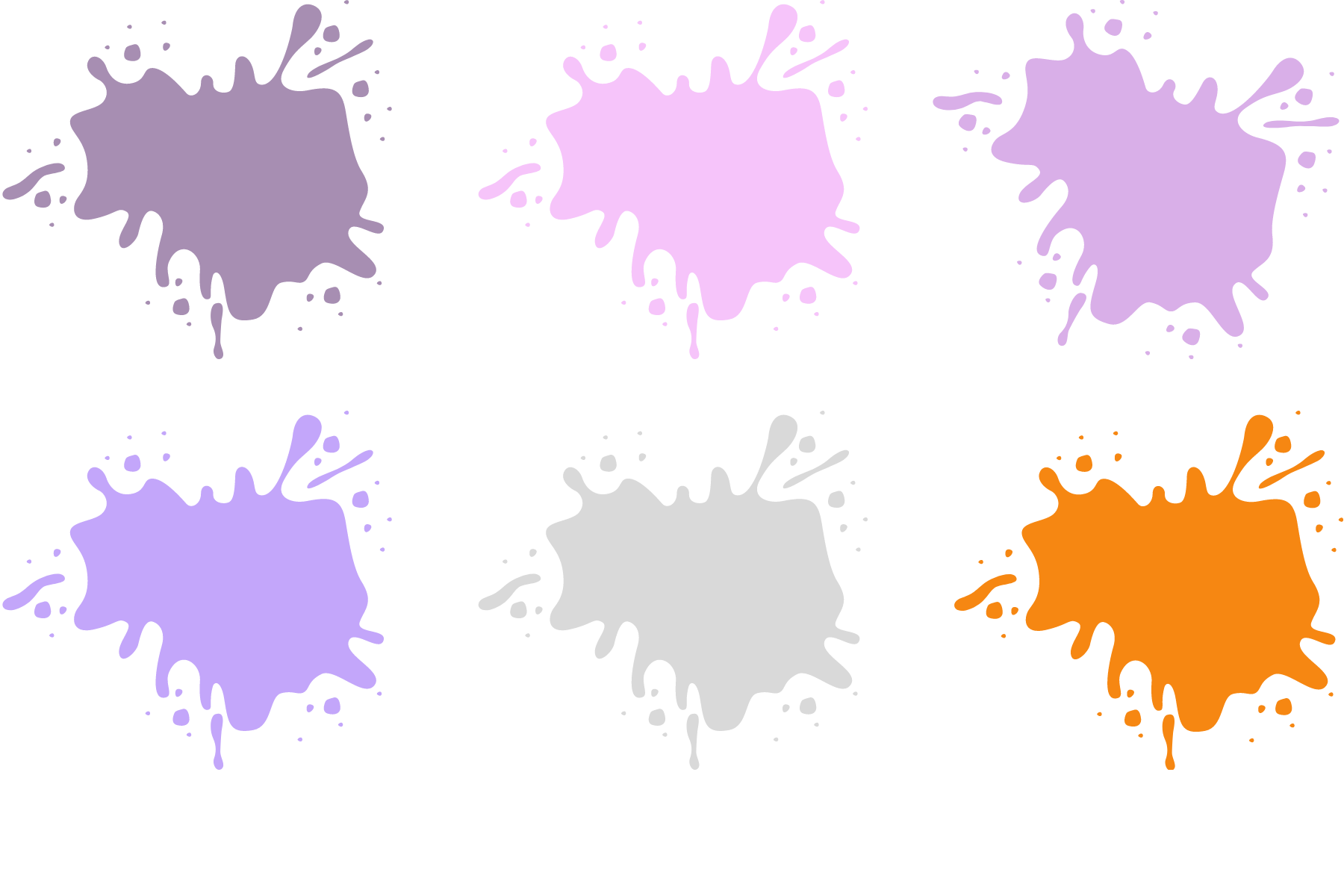 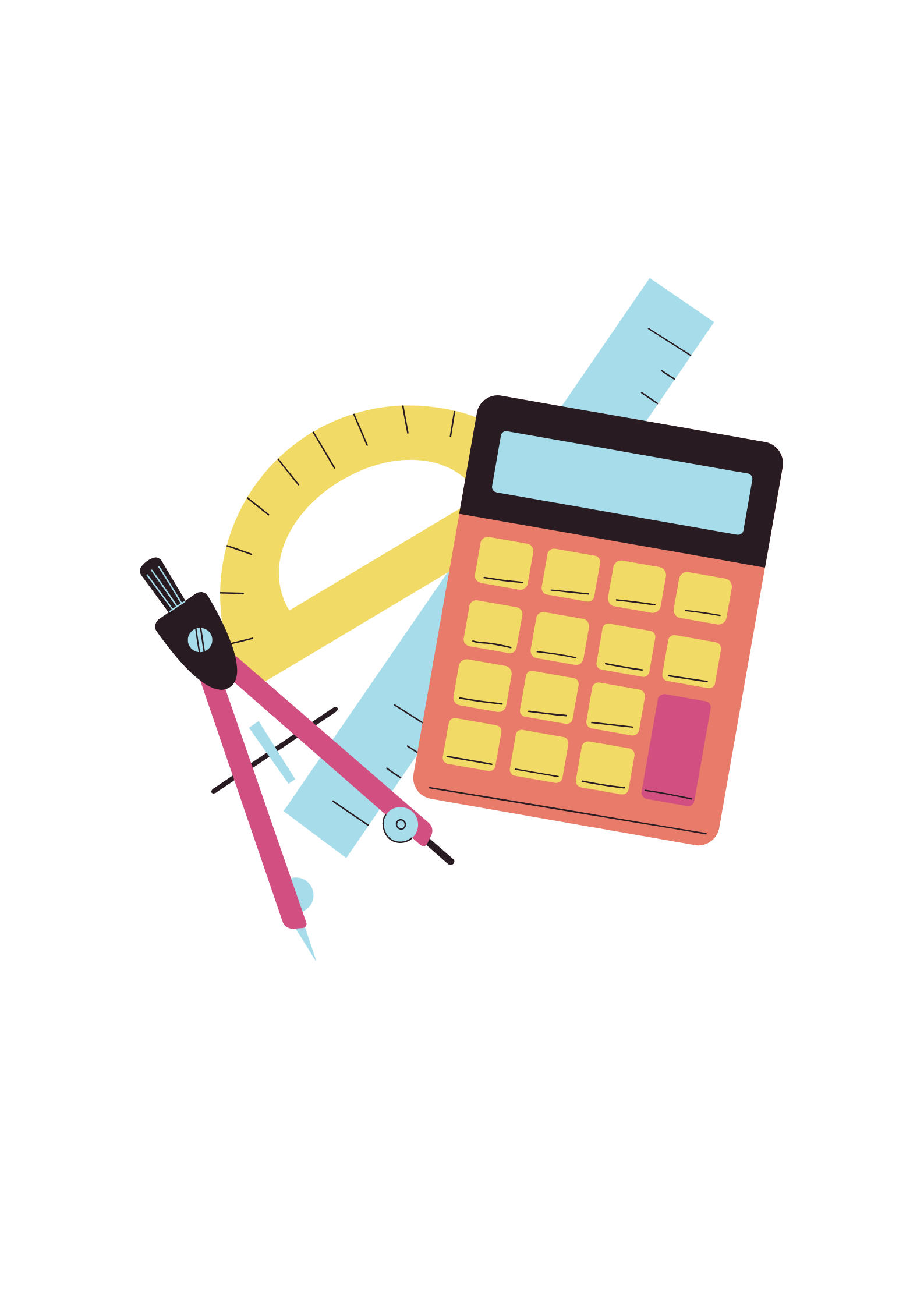 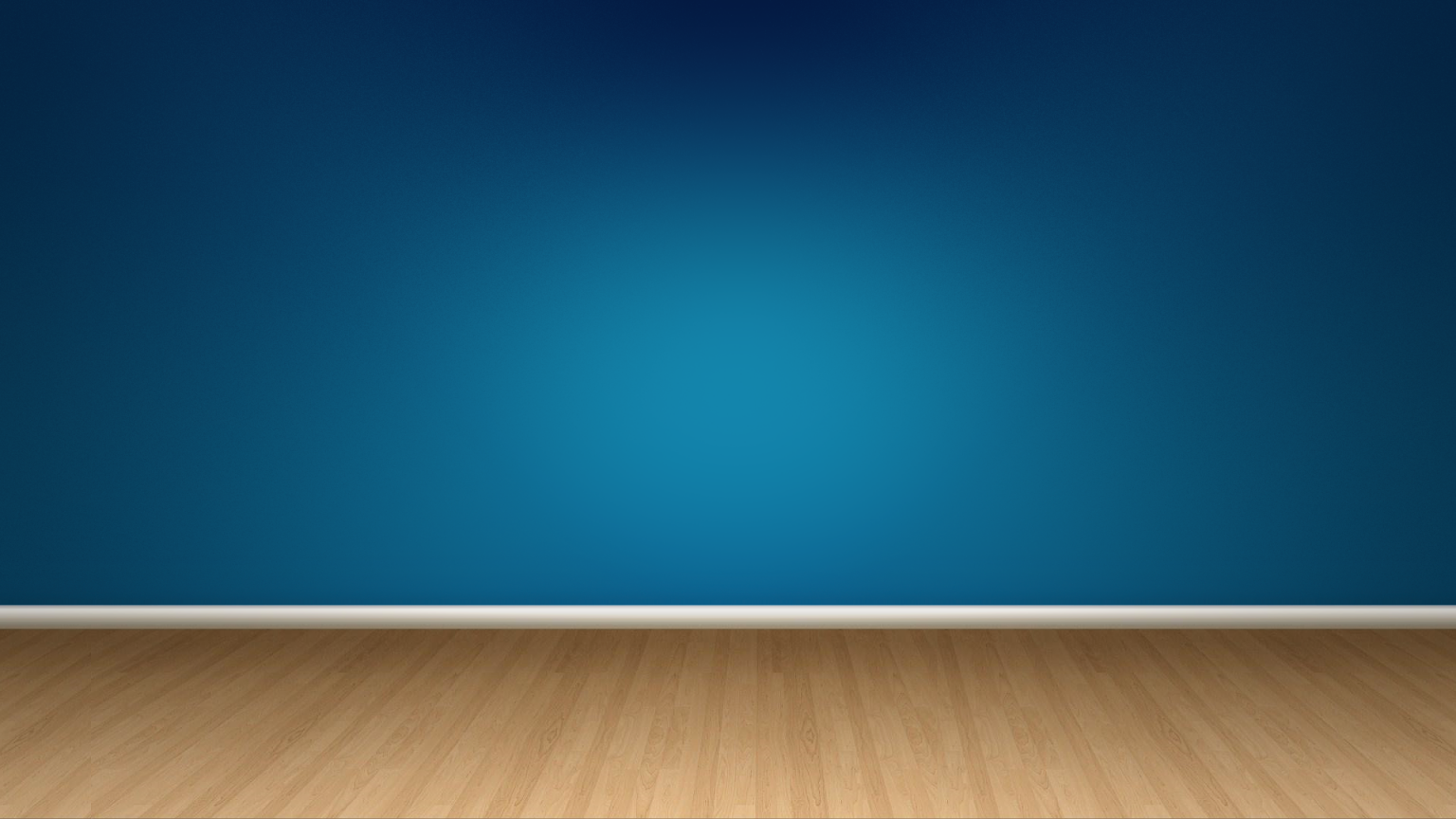 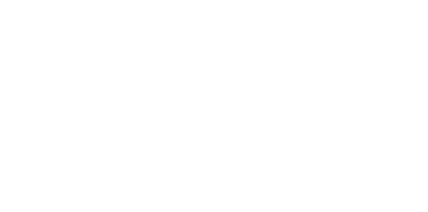 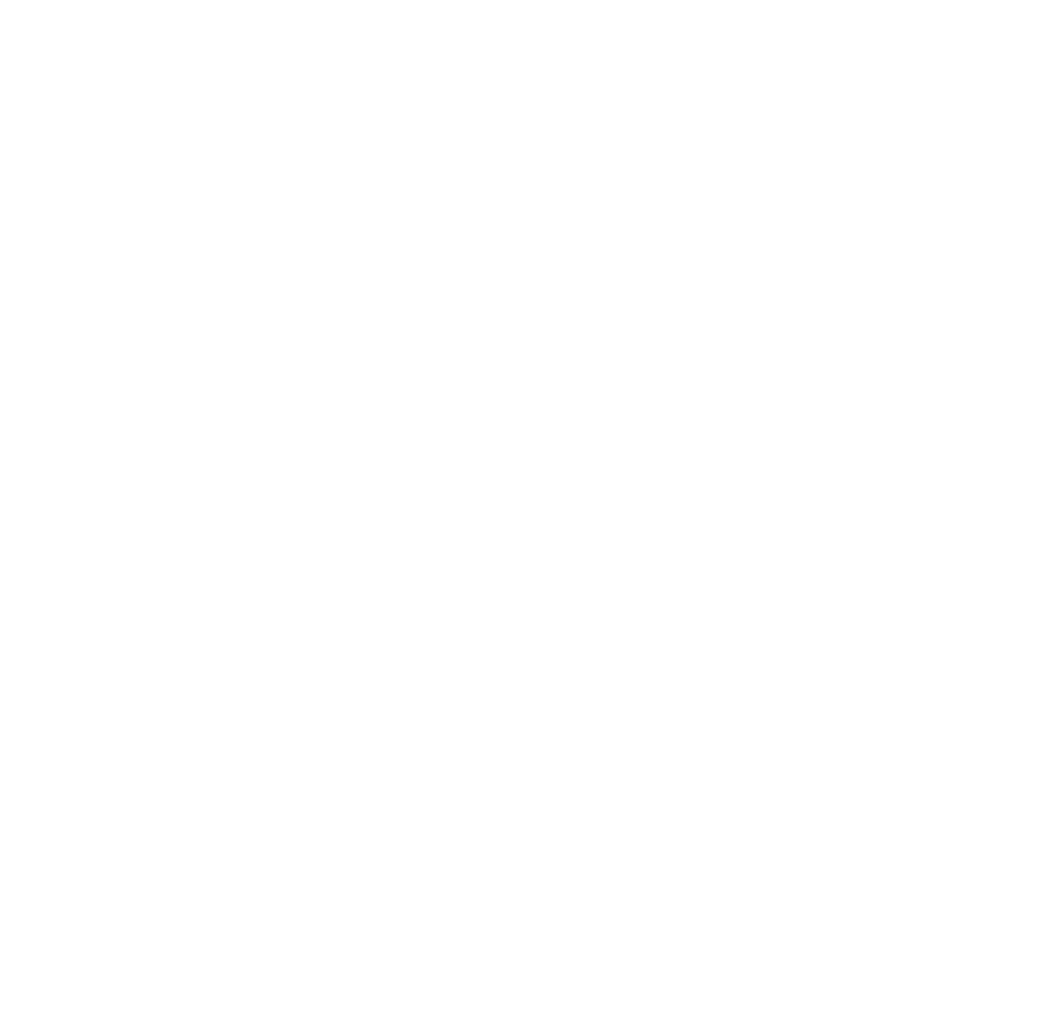 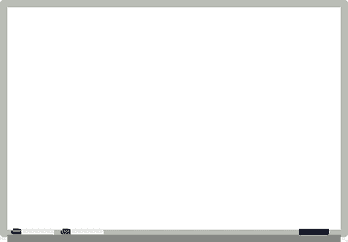 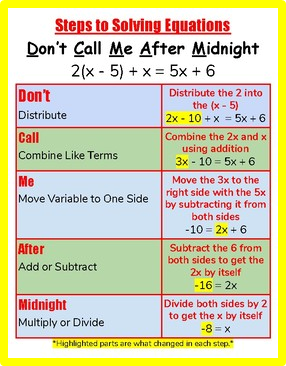 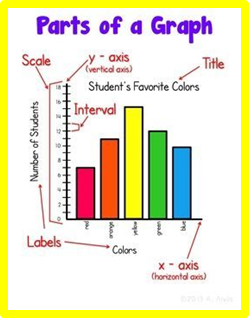 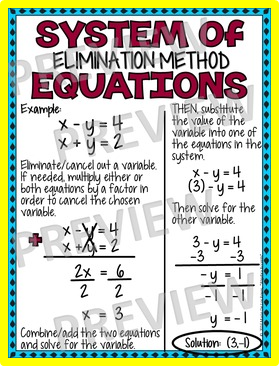 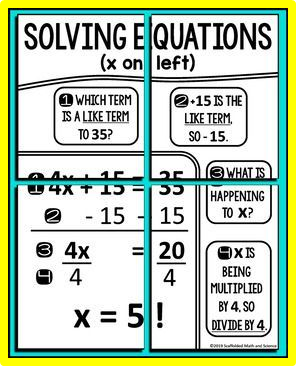 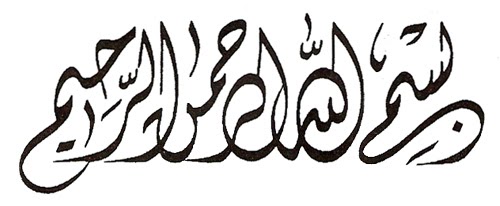 التاريخ   /  /    ١٤٤هـ

 رقم الصفحة :
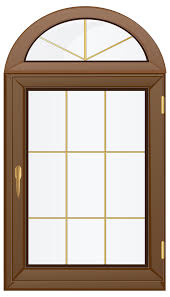 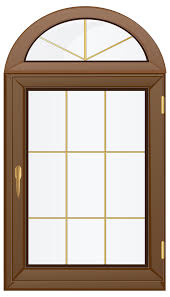 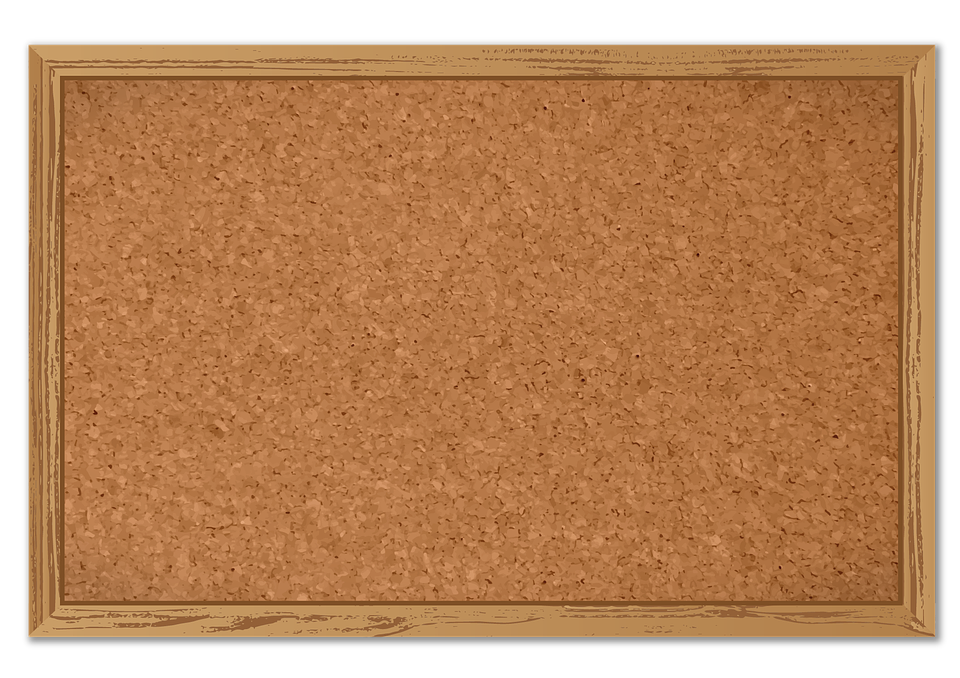 ١-٤
استراتيجية حل المسالة
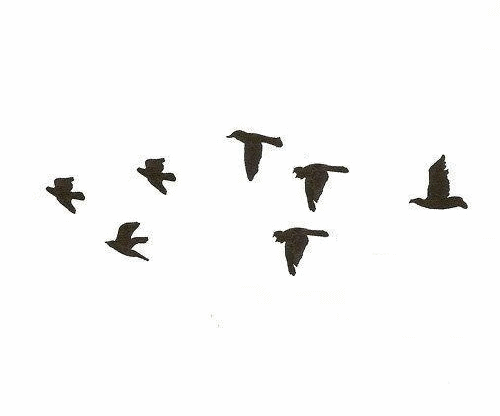 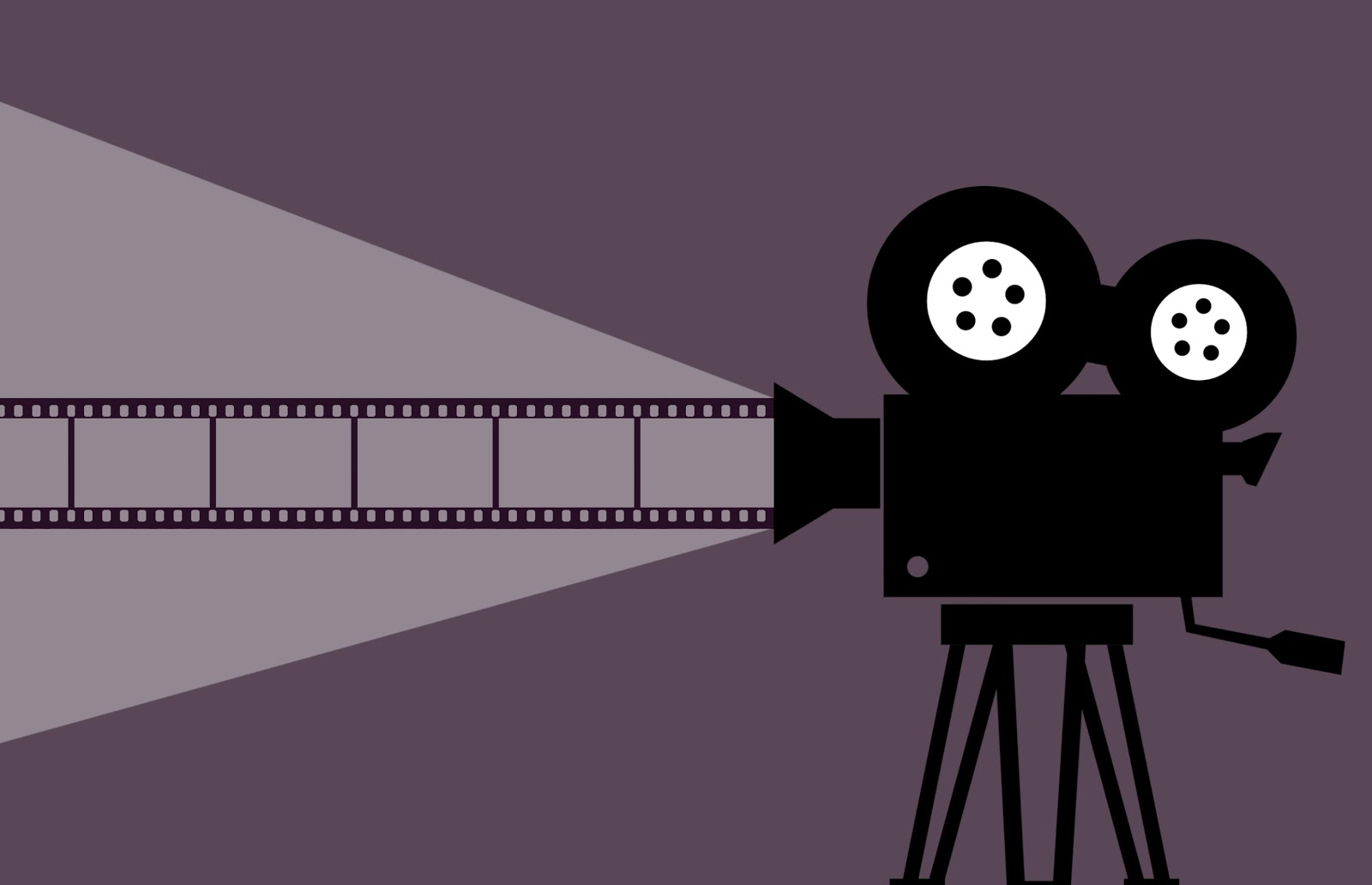 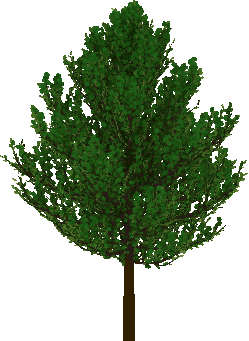 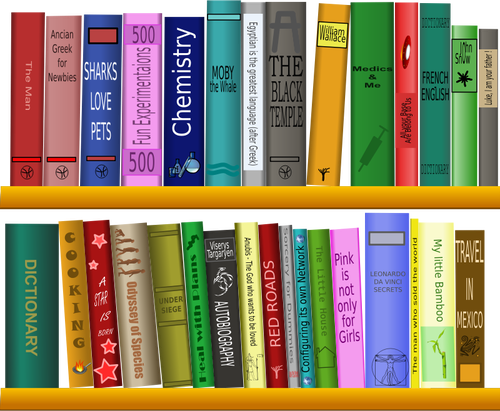 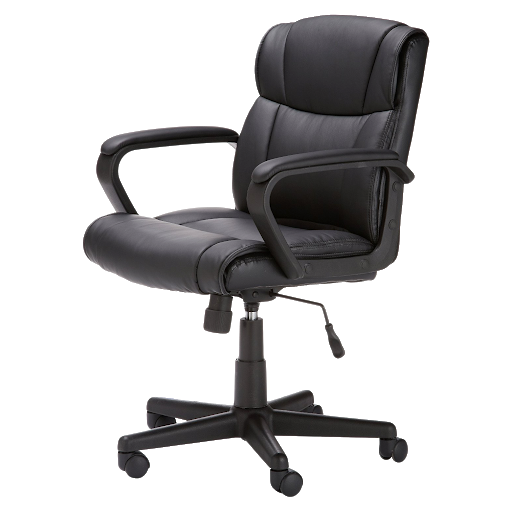 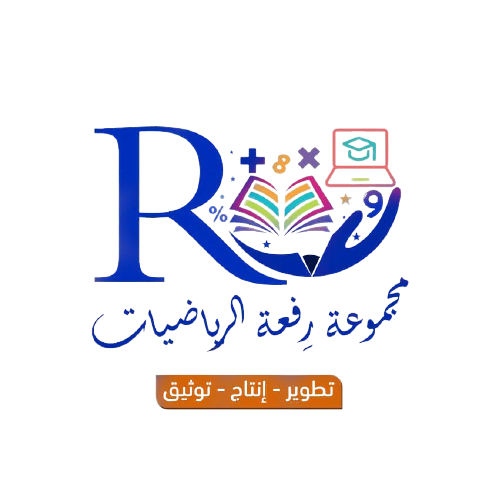 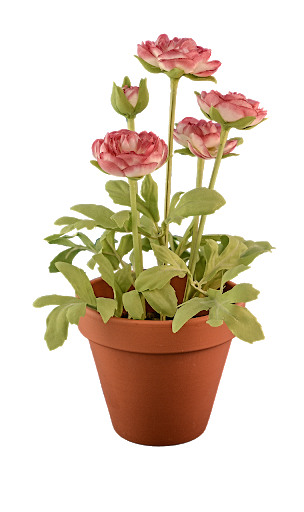 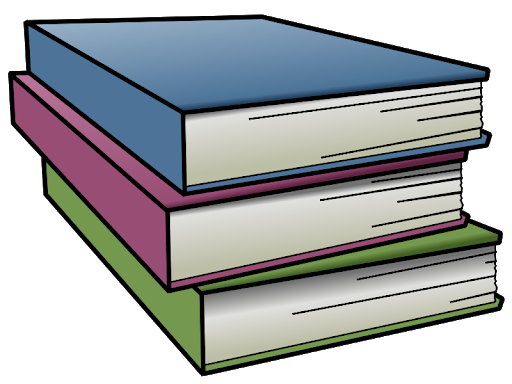 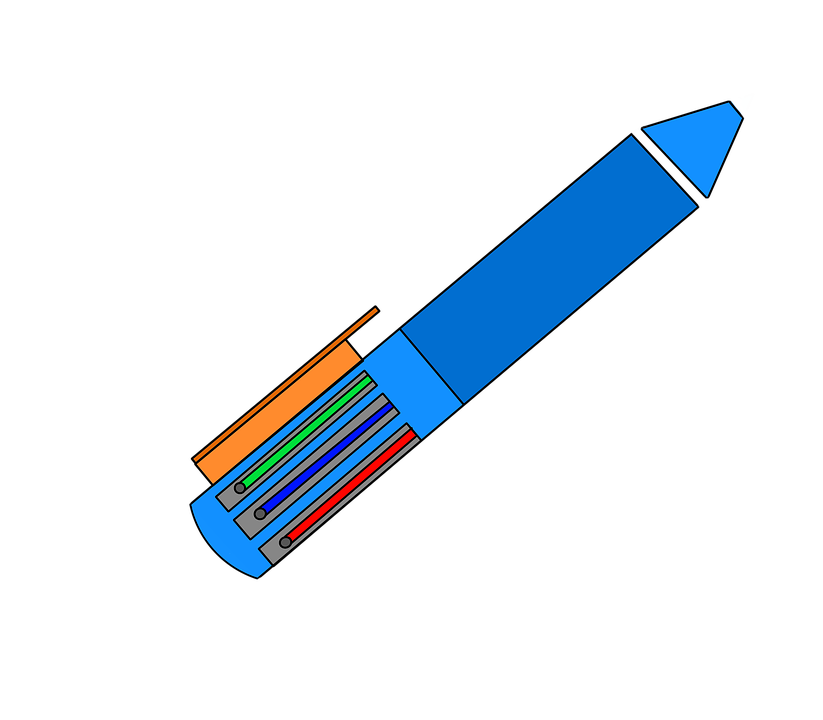 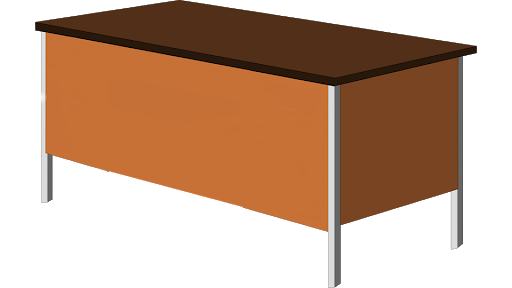 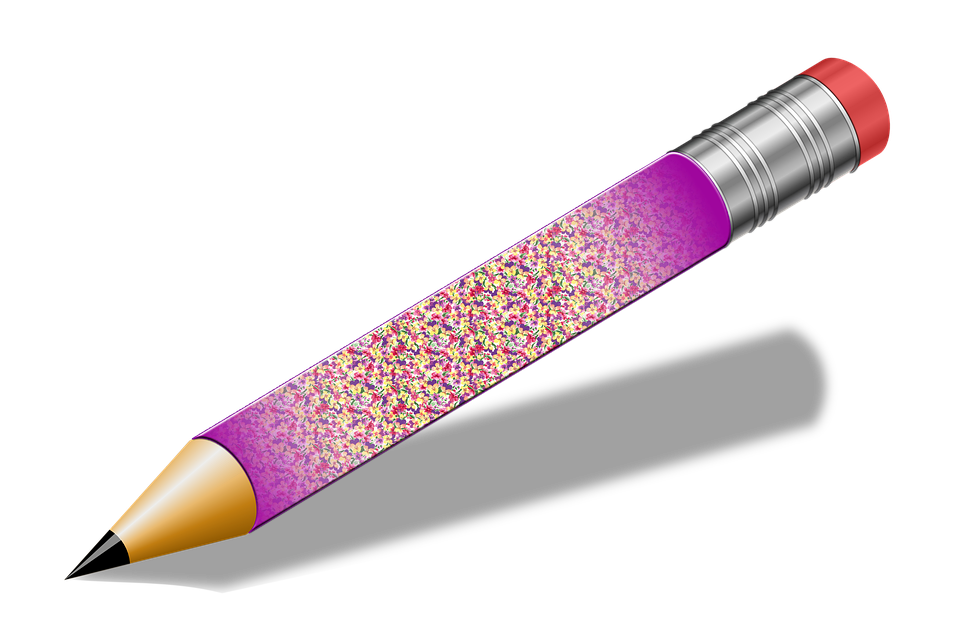 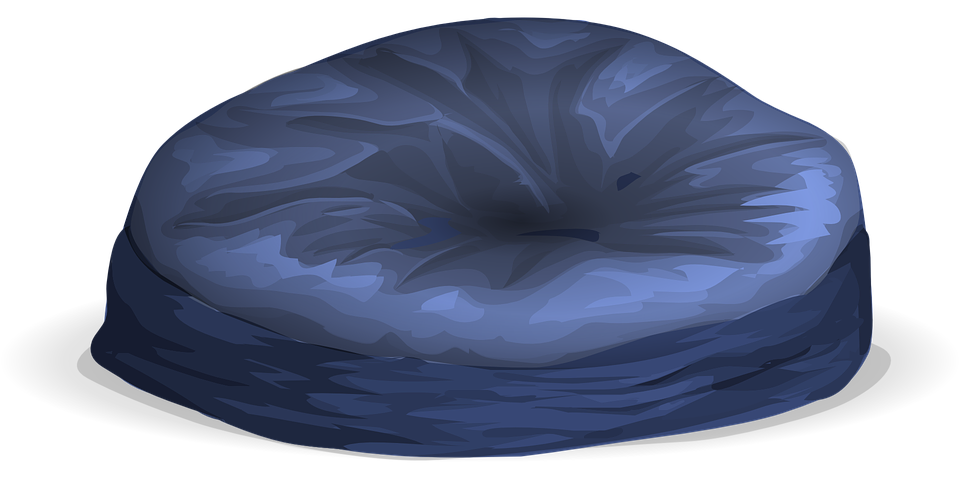 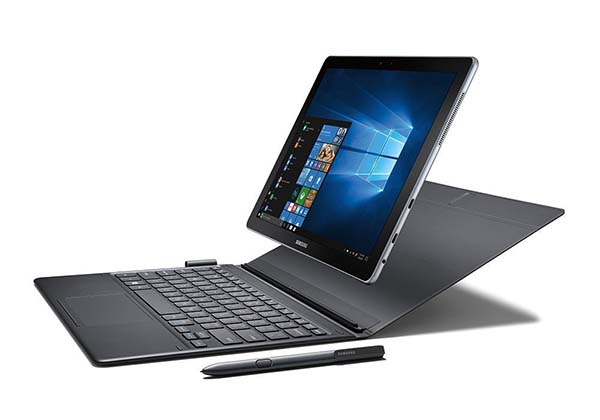 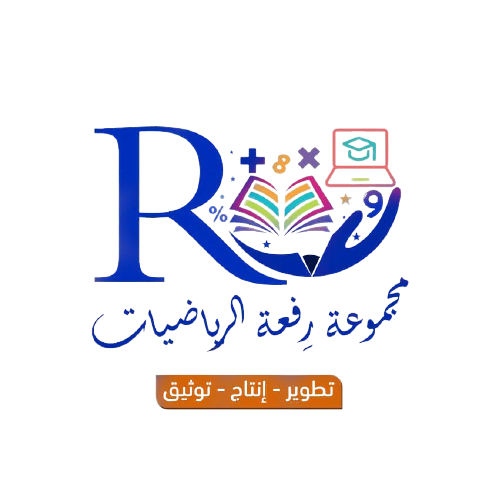 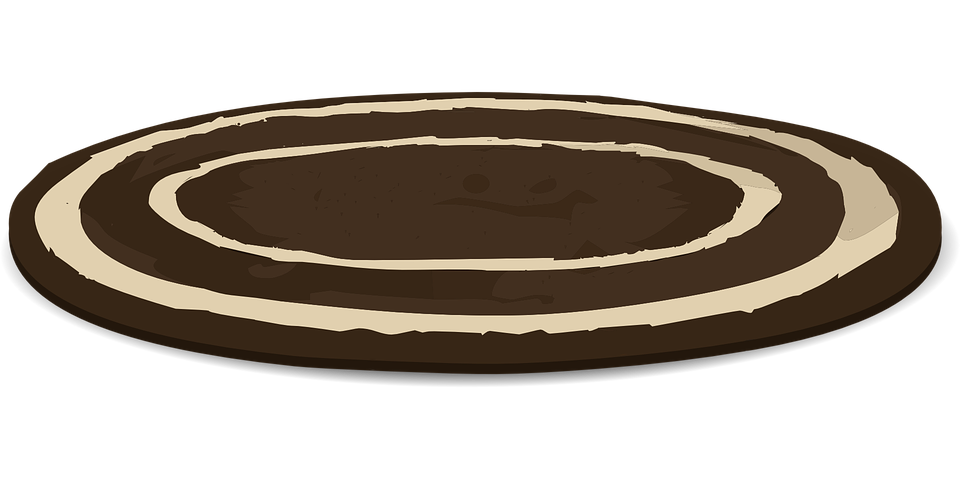 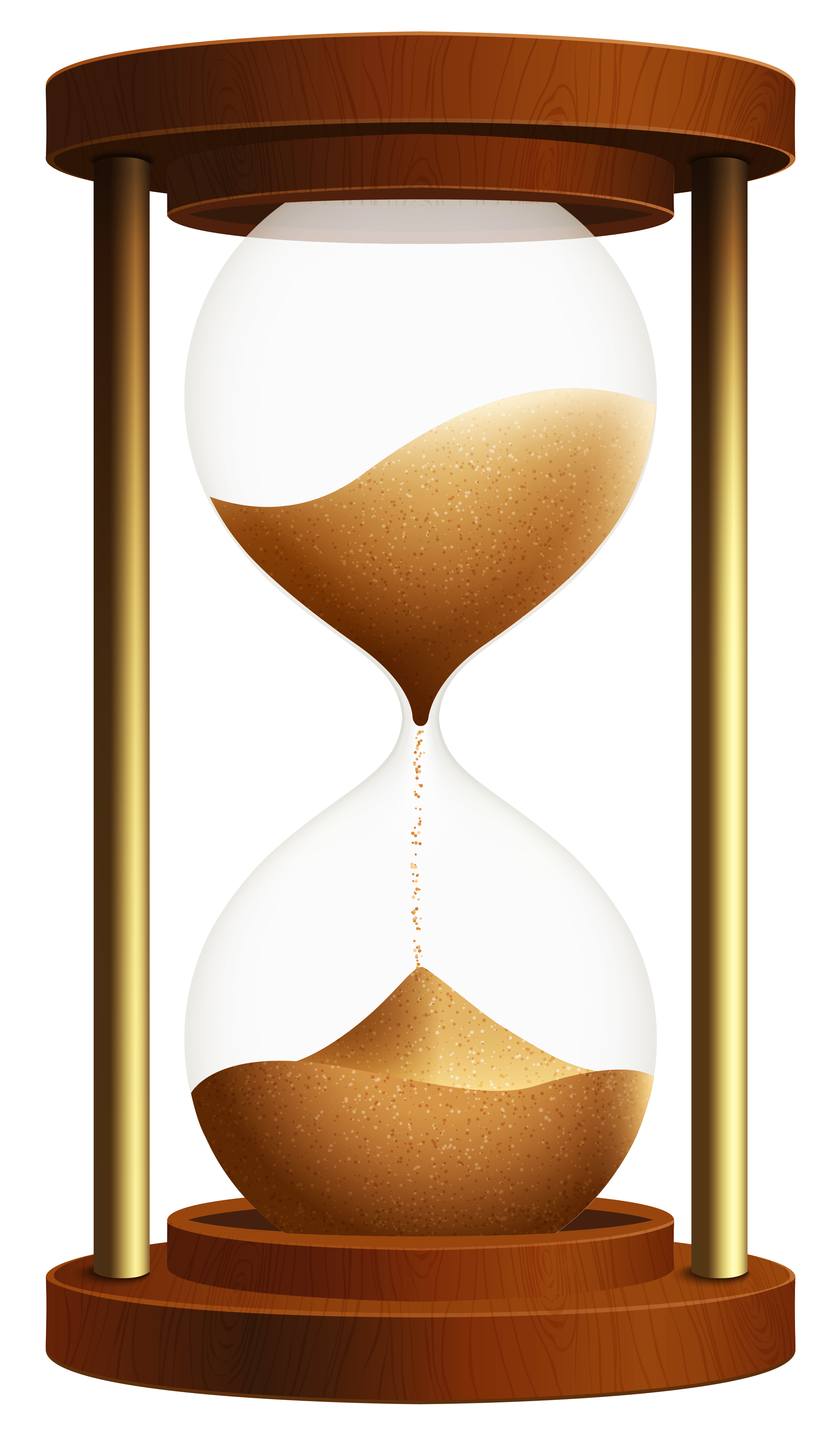 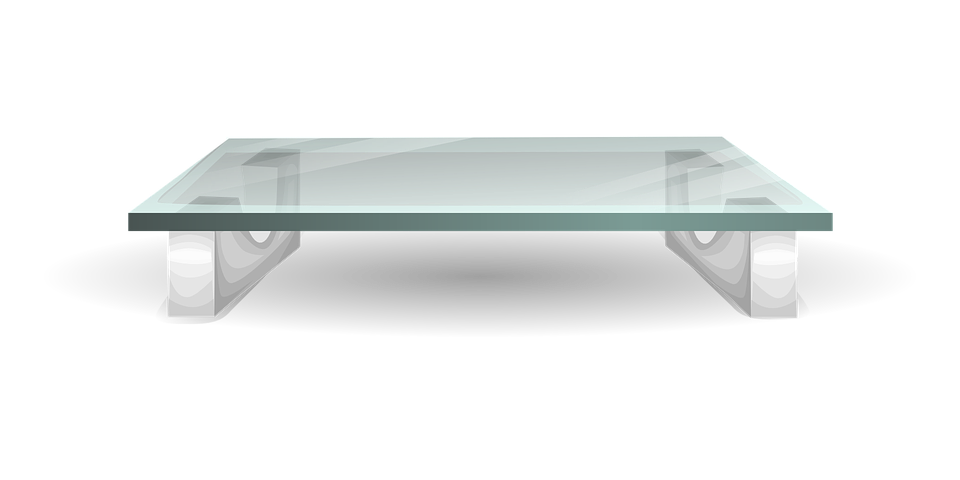 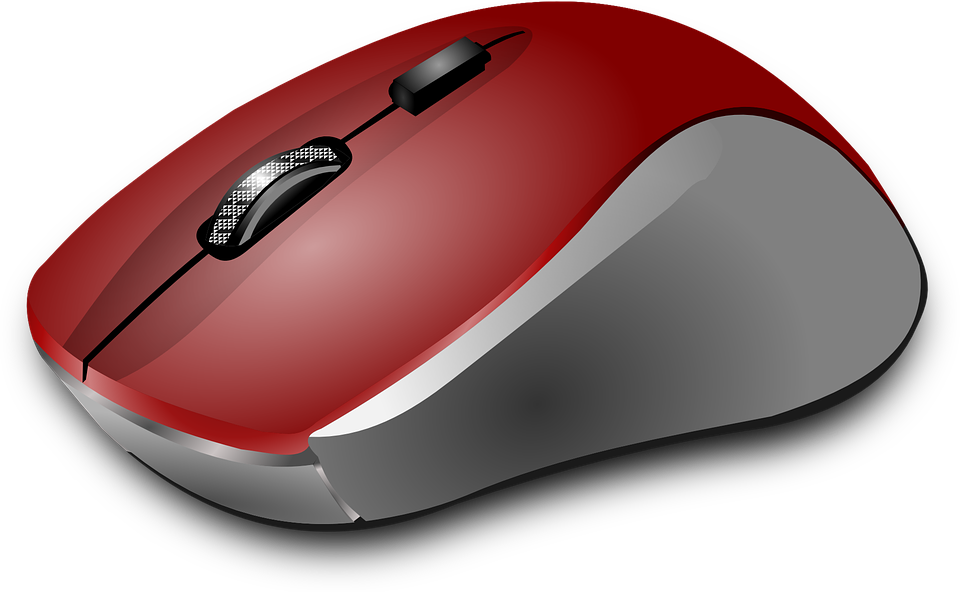 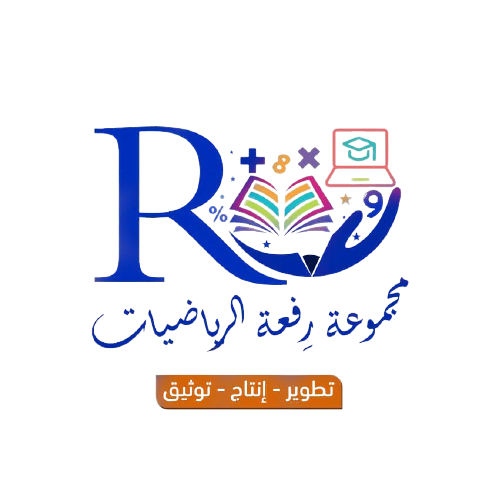 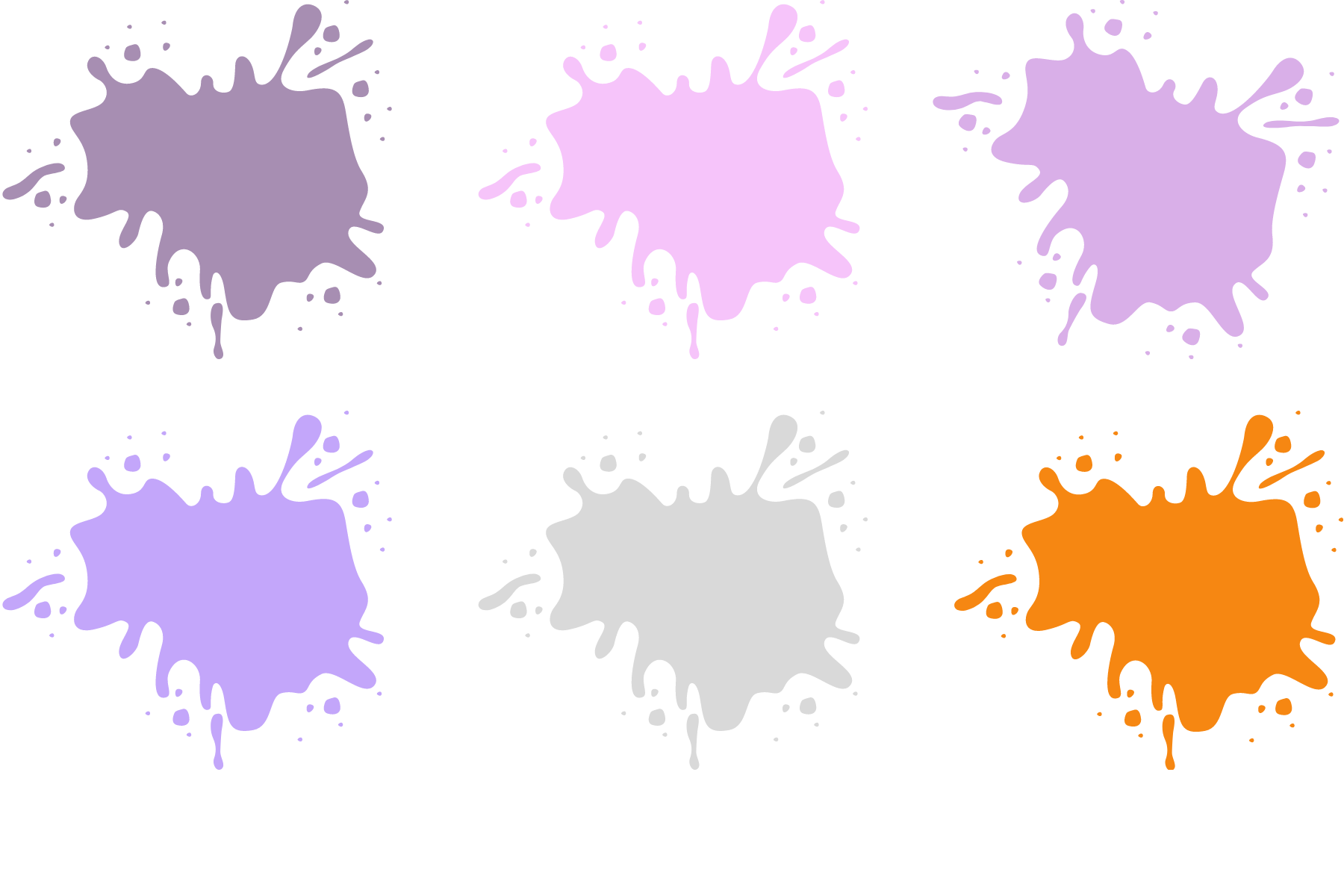 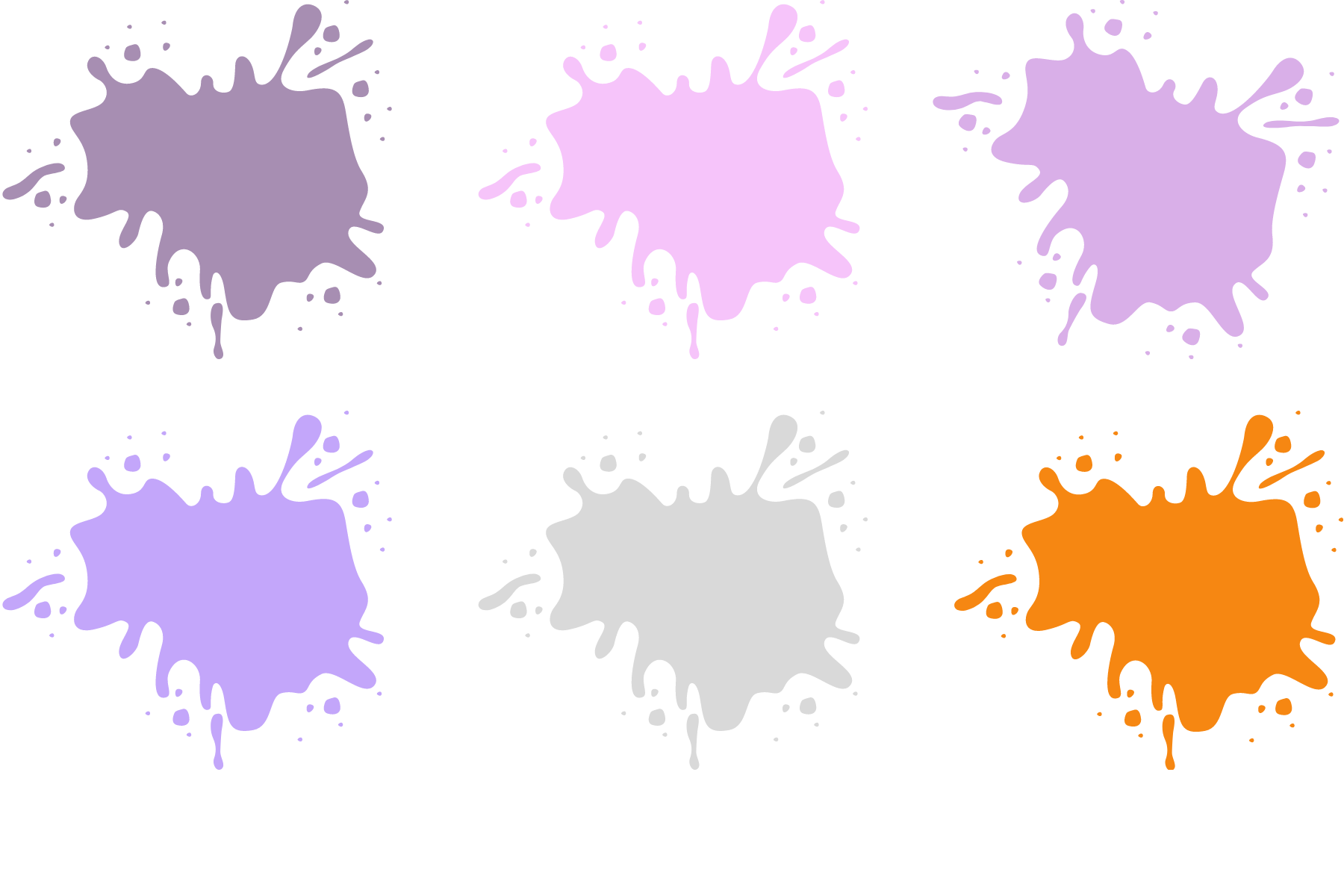 ١-٤
استراتيجية حل المسالة
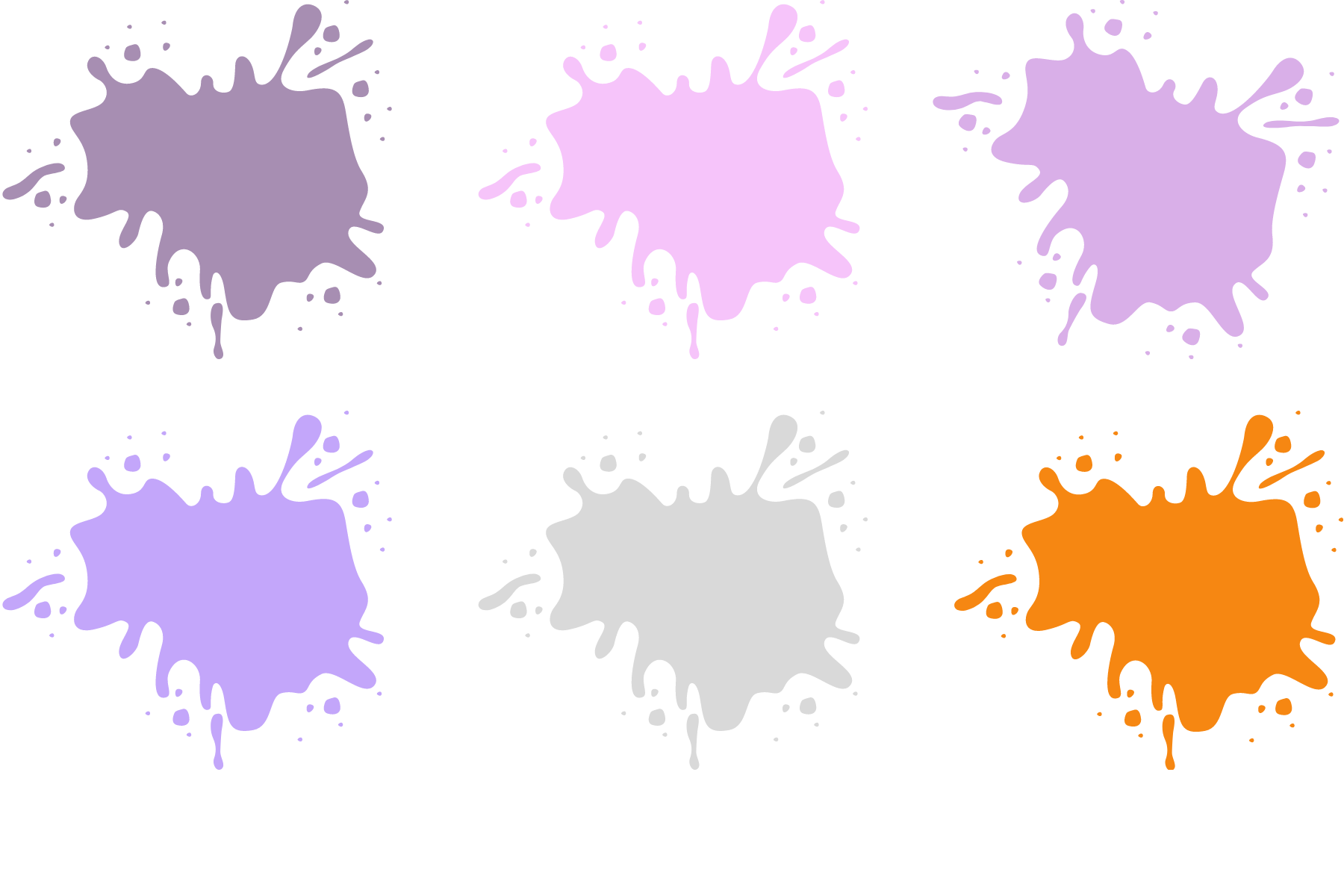 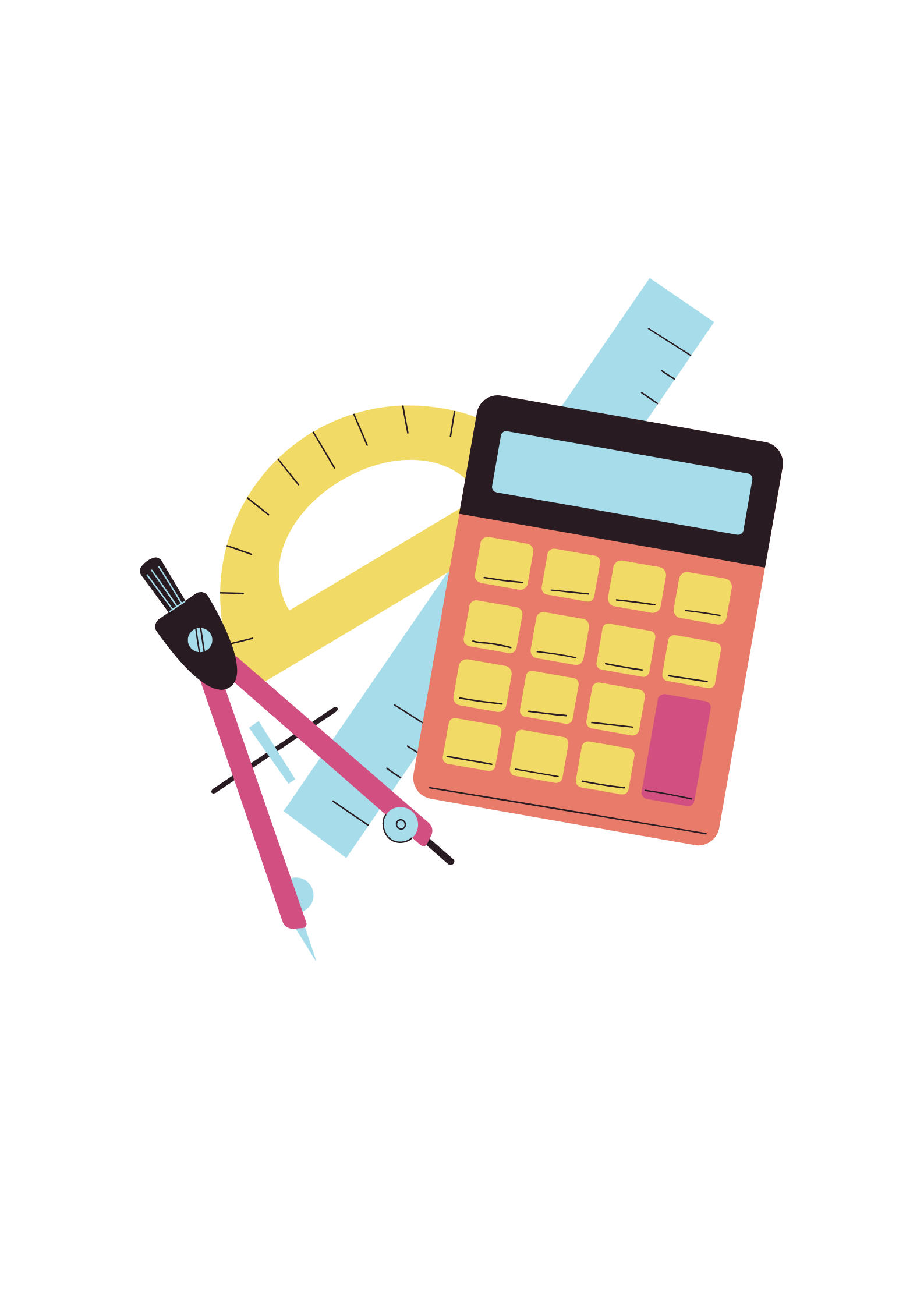 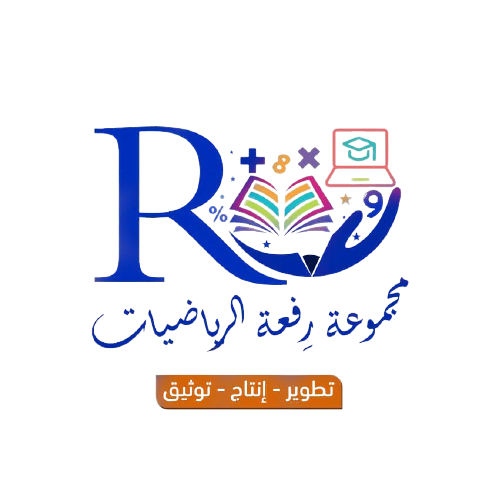 رياضة
٣صـ٢٦
سعر تذكرة الدخول للمهرجان الرياضي ٣ ريالات للصغار و ٧ ريالات للكبار . فإذا كان عدد الصغار الذين حضروا مثلي عدد الكبار ، وكان الدخل ١٦٢٥ ريالا . فكم عدد كل من الصغار والكبار الذين حضروا المهرجان ؟
٣
=  ١٣٠٠
٧ × ١٠٠ + ٣ × ٢٠٠
١٠٠
أقل
٢٠٠
=  ١٦٩٠
٧ × ١٣٠ + ٣ × ٢٦٠
١٣٠
أكثر
٢٦٠
٧ × ١٢٥ + ٣ × ٢٥٠
=  ١٦٢٥
١٢٥
يساوي
٢٥٠
١٢٥
عدد الكبار =
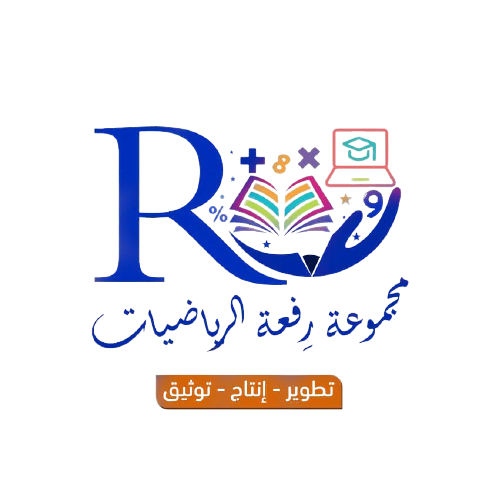 ٢٥٠
عدد الصغار=
اعداد
٤صـ٢٦
ضرب عدد في ٦ ،ثم اضيف الى الناتج الضرب في ٤ ،فكان الناتج ٨٢، فما العدد؟
٤
٦(عدد) +٤ =٨٢
(٥)
٣٤أقل
(١٠)
٦٤أقل
(١٥)
٩٤أكثر
(١٣)
٨٢يساوي
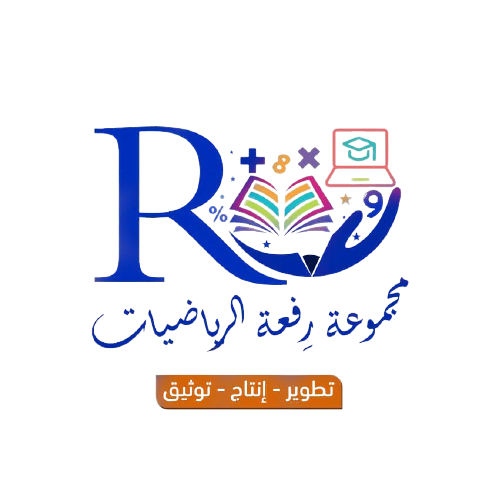 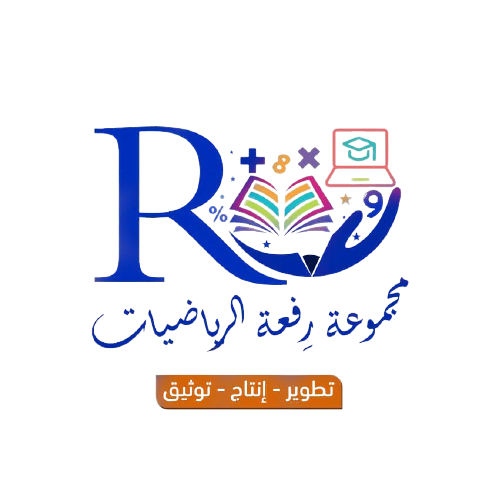 ٥صـ٢٦
جسور
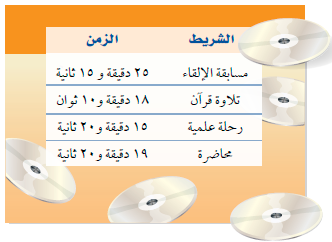 يريد سالم نقل بعض أشرطة الفيديو على أقراص مدمجة ، فإذا كانت سعة القرص ٦٠ دقيقة ، فما الأشرطة التي يمكن نقلها من الجدول ، بحيث تستوعب الحد الأعلى من سعة القرص ؟
٥
مسابقة + تلاوة + رحلة
٢٥.١٥ + ١٨.١٠ + ١٥.٢٠
=  ٥٨.٤٥
مسابقة + تلاوة + محاضرة
٢٥.١٥ + ١٨.١٠ + ١٩.٢٠
=  ٦٢.٤٥
مسابقة + رحلة + محاضرة
٢٥.١٥ + ١٥.٢٠ + ١٩.٢٠
=  ٥٩.٥٥
تلاوة + رحلة + محاضرة
١٨.١٠ + ١٥.٢٠ + ١٩.٢٠
=  ٥٢.٥٠
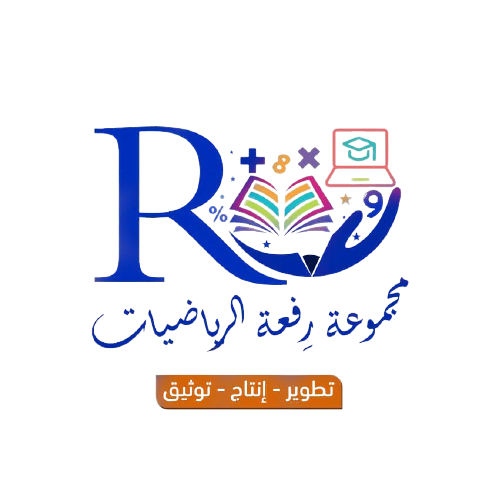 مسابقة + رحلة + محاضرة =
الحد الأعلى =
٥٩.٥٥
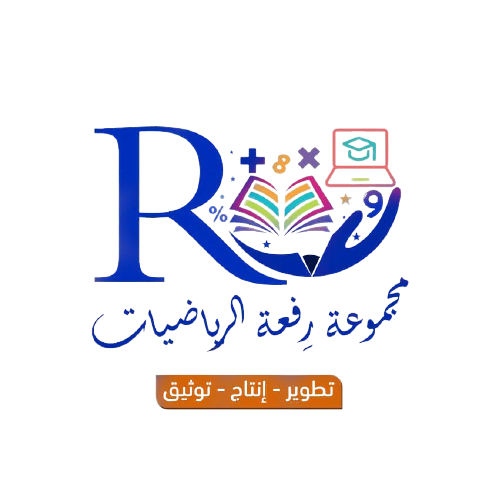 نقود
مع رقية ١٩٥ ريالا من الفئات التالية : ٥ ريالات و ١٠ ريالات و ٥٠ ريالا . فإذا كان معها أعداد متساوية من الفئات المختلفة ، فما عدد الأوراق النقدية من كل فئة ؟
٦
٦صـ٢٦
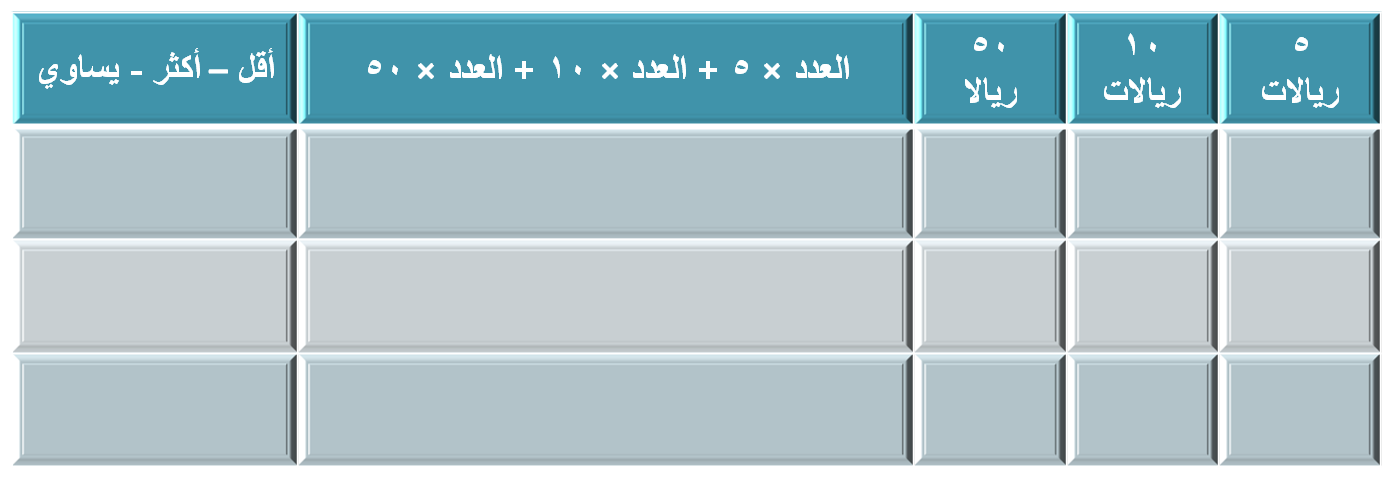 ٢
٢
أقل
٢ × ٥ + ٢ × ١٠ + ٢ × ٥٠ =
١٣٠
٢
٤
أكثر
٤ × ٥ + ٤ × ١٠ + ٤× ٥٠ =
٢٦٠
٤
٤
٣
٣
يساوي
٣ × ٥ + ٣ × ١٠ + ٣ × ٥٠ =
٣
١٩٥
٣ أوراق
عدد الأوراق من كل فئة =
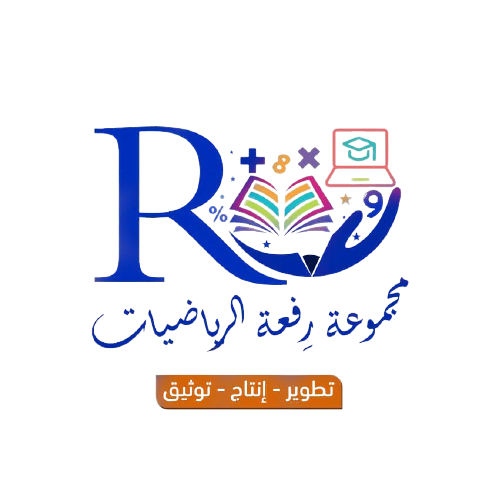 تحليل
٧صـ٢٦
استعملت أسلاك معدنية طولها ١٢٨٠٠٠ كلم لدعم أحد الجسور ، وهذا يزيد بمقدار ٨٤٨٠ كلم على ثلاثة أمثال محيط الأرض عند خط الاستواء . فما طول محيط الأرض عند خط الاستواء ؟
٧
٤٠٠٠٠
أكثر
٣ × ٤٠٠٠٠ + ٨٤٨٠ =
١٢٨٤٨٠
٣٩٩٠٠
أكثر
٣ × ٣٩٩٠٠ + ٨٤٨٠ =
١٢٨١٨٠
٣٩٨٥٠
أكثر
٣ × ٣٩٨٥٠ + ٨٤٨٠ =
١٢٨٠٣٠
٣٩٨٤٠
يساوي
٣ × ٣٩٨٤٠ + ٨٤٨٠ =
١٢٨٠٠٠
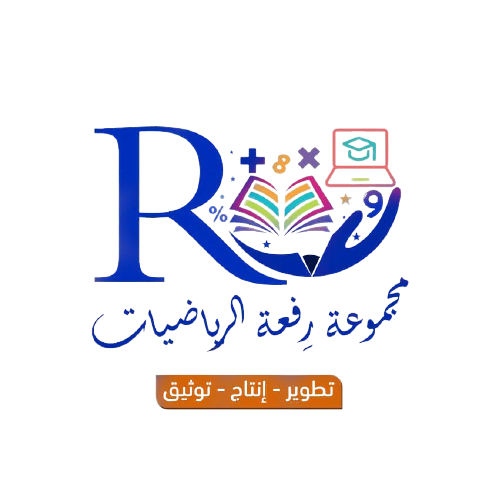 محيط الأرض عند خط الاستواء  =
٣٩٨٤٠ كلم
هندسة
٨صـ٢٦
ما الشكلان التاليان في النمط أدناه ؟
٨
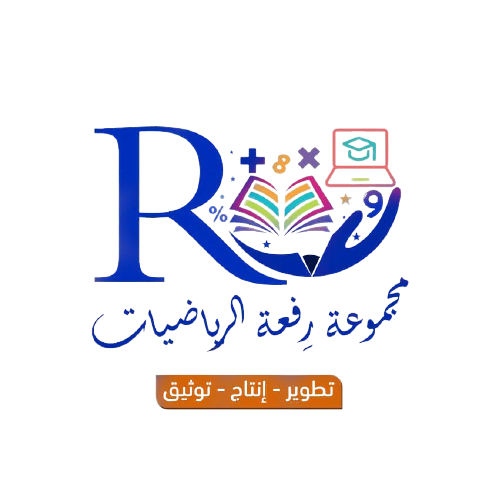 فواكه
٩صـ٢٦
تضع منى ٤ تفاحات و ٣ برتقالات في كل طبق . فإذا كان لديها ٢٤ تفاحة ١٨ برتقالة ، فكم طبقا تملأ ؟
٩
الطبق السادس
الطبق الخامس
الطبق الرابع
الطبق الثالث
الطبق الثاني
الطبق الأول
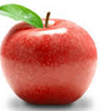 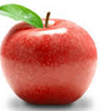 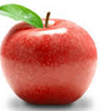 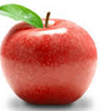 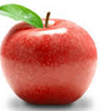 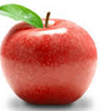 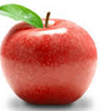 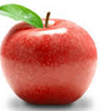 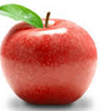 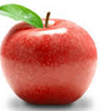 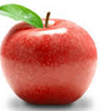 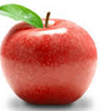 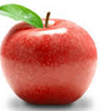 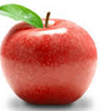 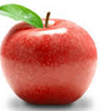 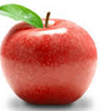 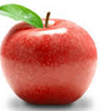 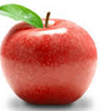 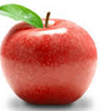 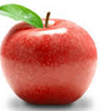 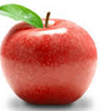 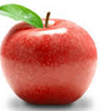 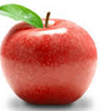 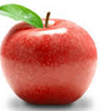 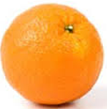 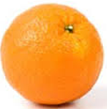 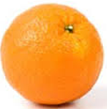 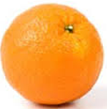 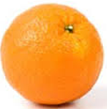 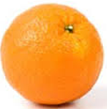 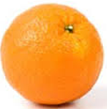 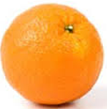 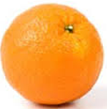 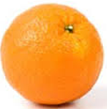 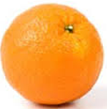 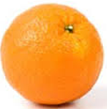 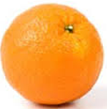 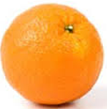 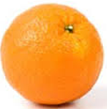 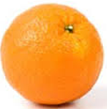 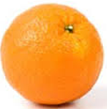 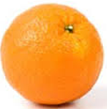 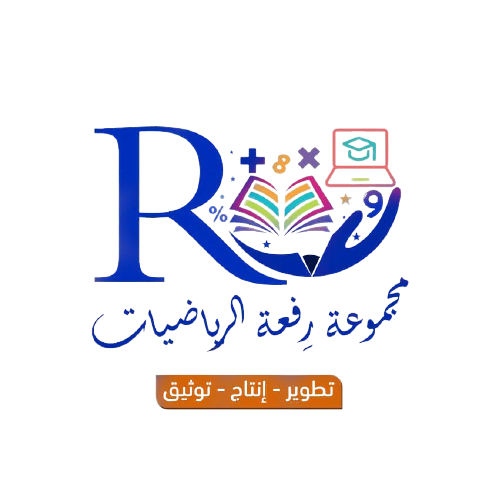 ٦ أطباق
عدد الأطباق =
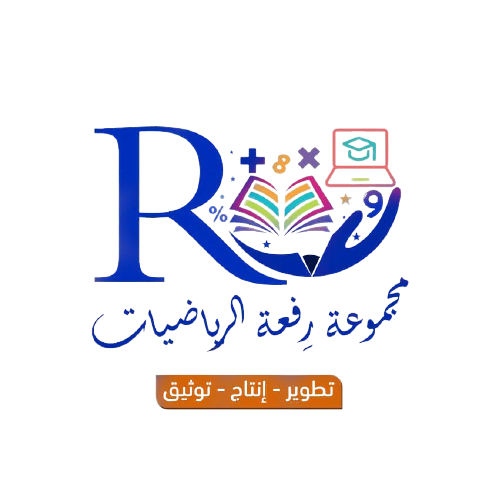 ترفيه
١٠صـ٢٦
يضم قطار في مدينة العاب ٨ عربات ، يتسع كل منها لأربعة ركاب . فكم رحلة سيقوم بها القطار لنقل ١٠٥٦؟
١٠
×
٤
٨= ٣٢ راكبا              الرحلة الاولى
١٠
اقل
١٠ × ٣٢ =
٣٢٠
٢٠
اقل
٢٠ × ٣٢ =٦٤٠
٣٠
اقل
٣٠ × ٣٢ =٩٦٠
٣٣ × ٣٢ =١٠٥٦
يساوي
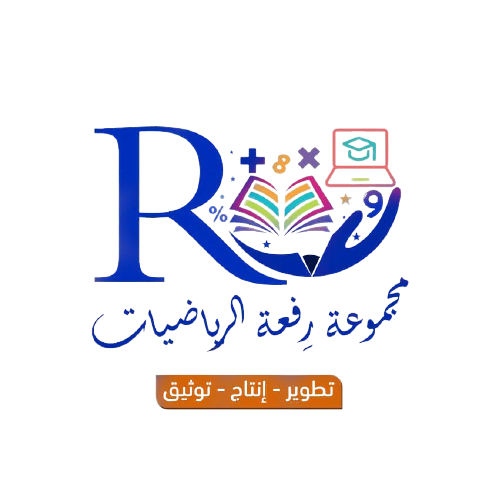 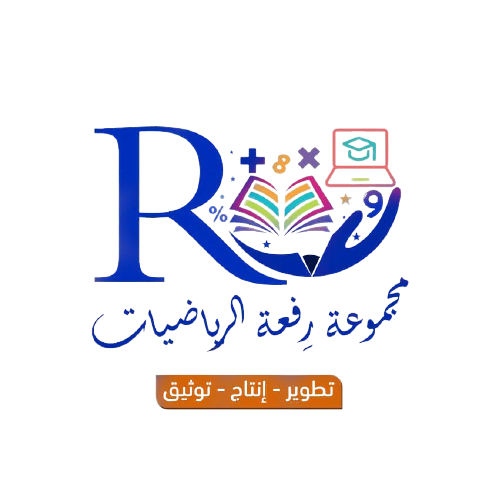 اعداد
ثلاثة اعداد محصورة بين العددين ١، ٩ وناتج ضربهما يساوي ٣٦ .ما هذه الارقام  ؟
١١
١١صـ٢٦
١، ٢ ،٣، ٥، ٦، ٧، ٨، ٩
٢ × ٤ × ٦ = ٤٨
أكثر
٢ × ٣ × ٦ = ٣٦
يساوي
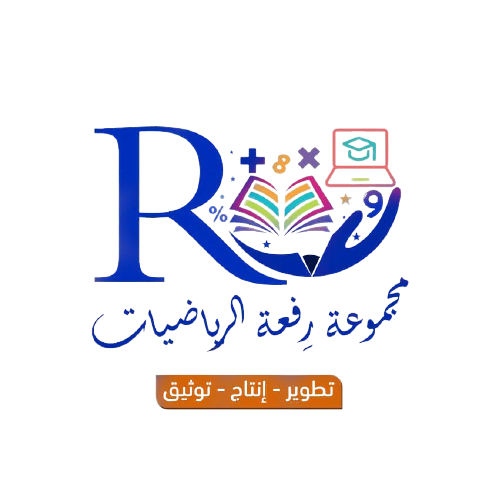 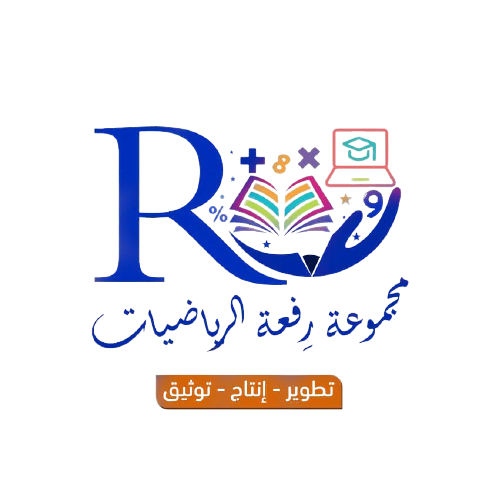 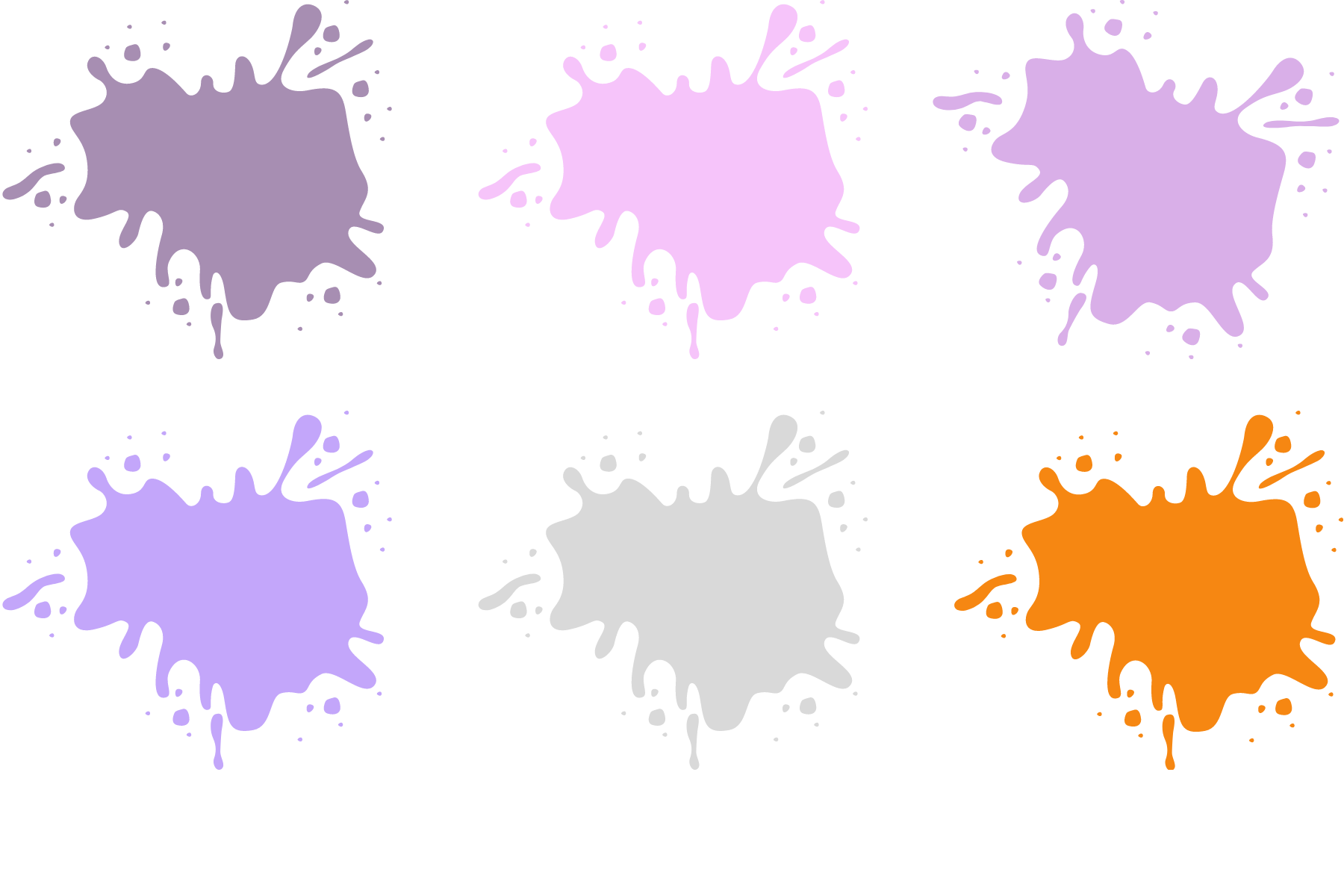 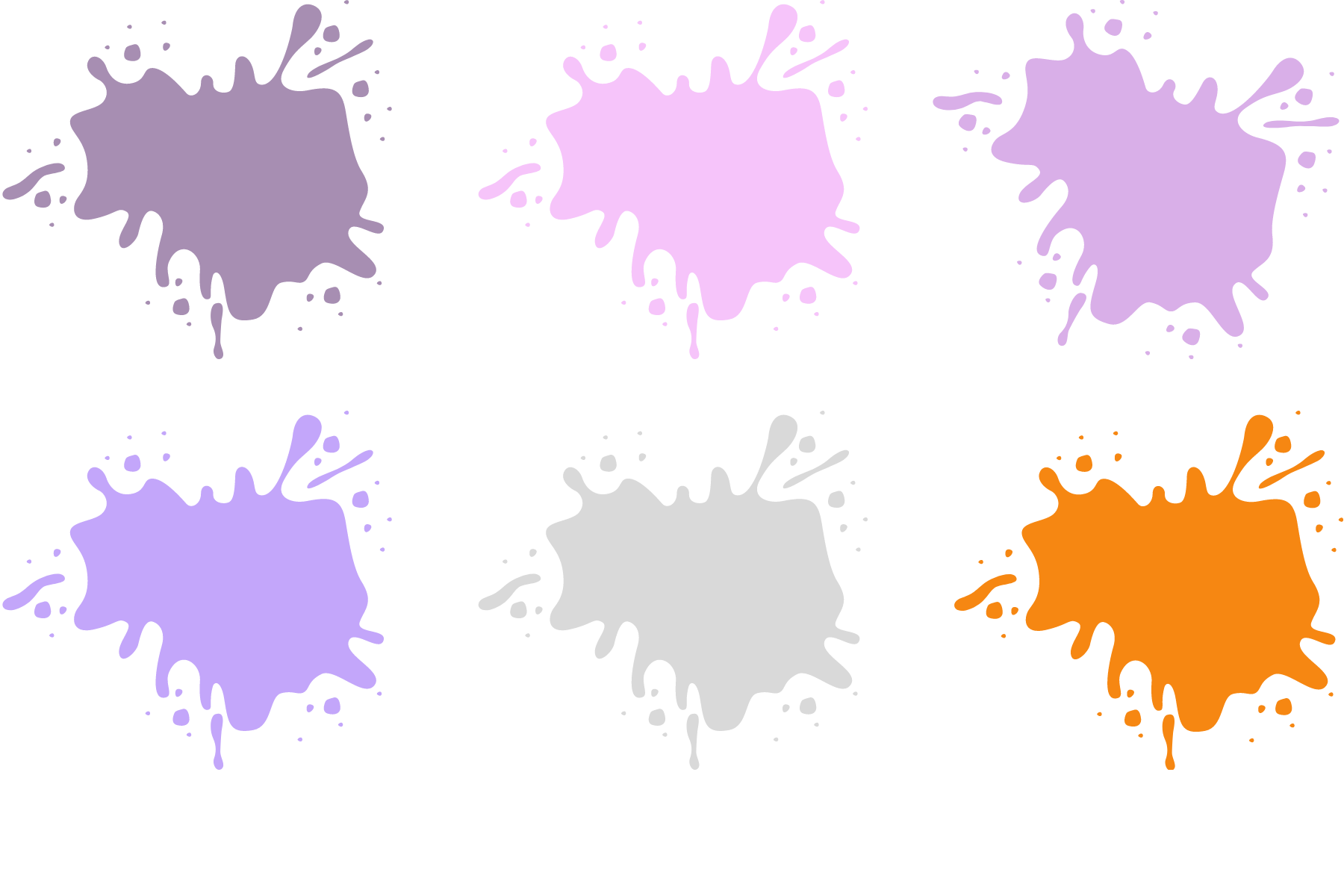 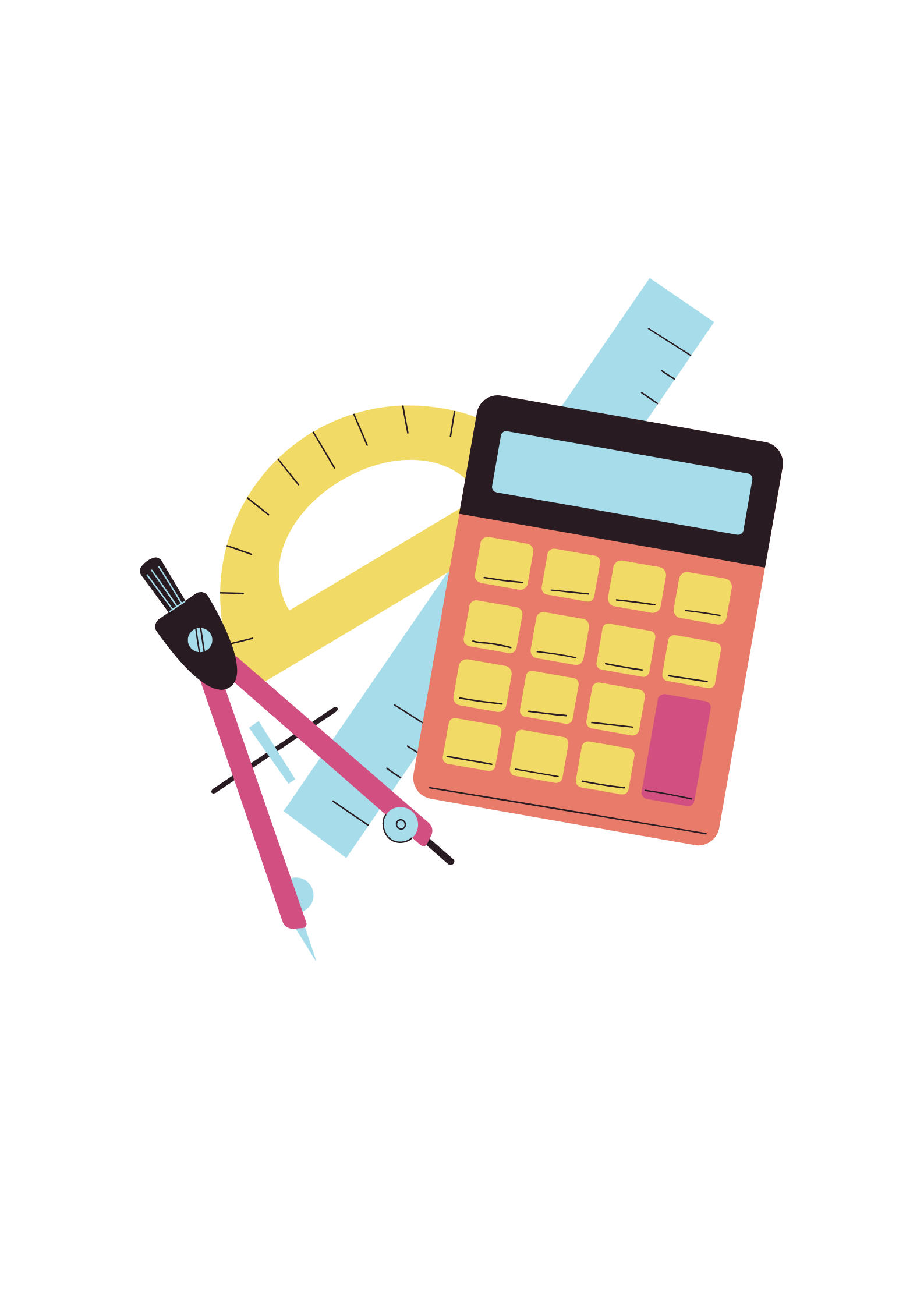 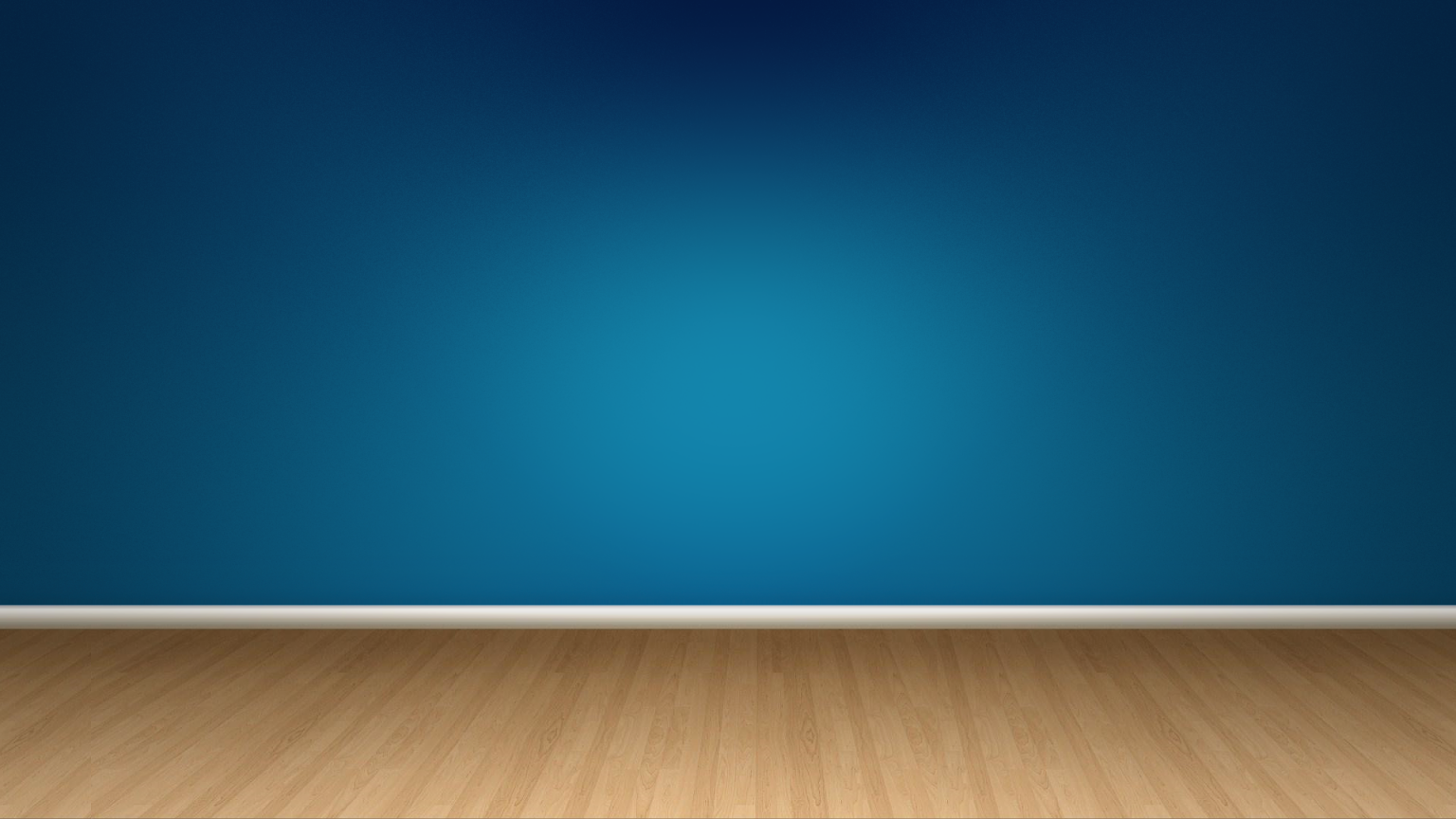 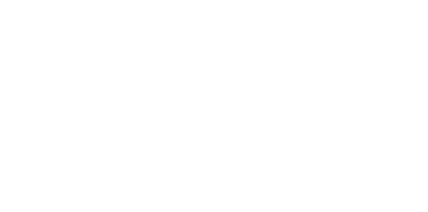 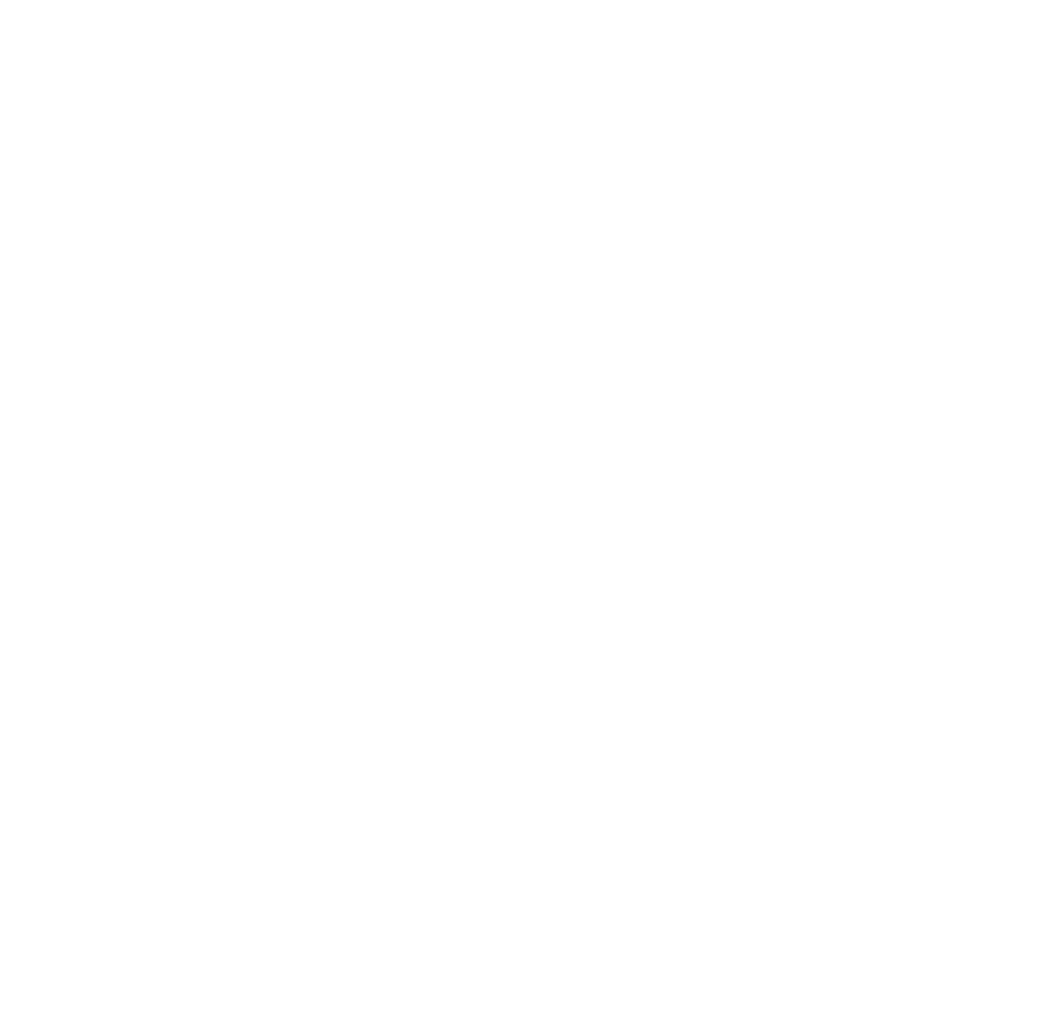 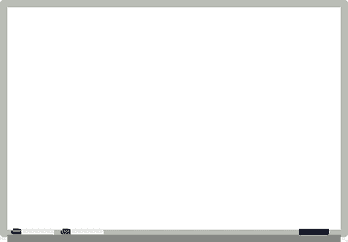 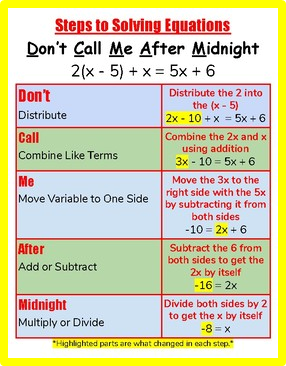 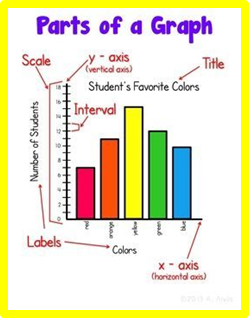 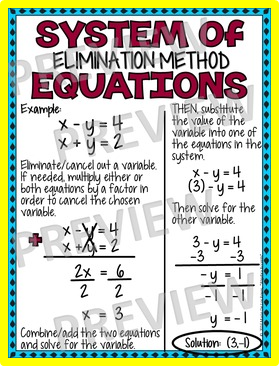 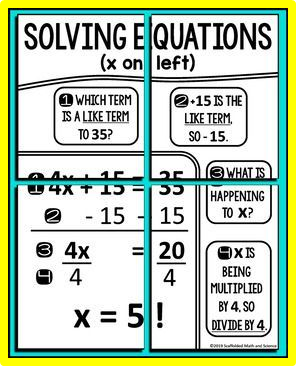 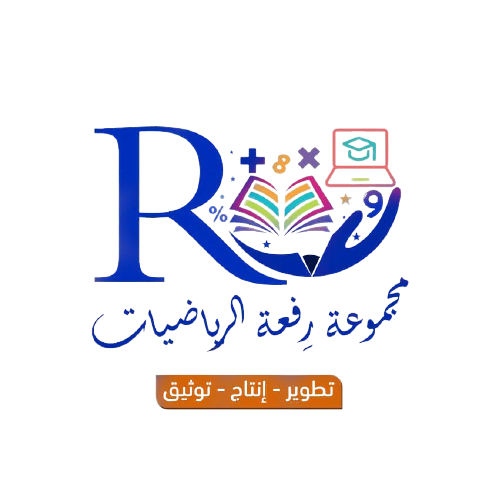 التاريخ   /  /    ١٤٤هـ
ط
 رقم الصفحة :
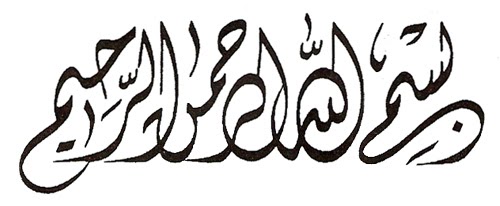 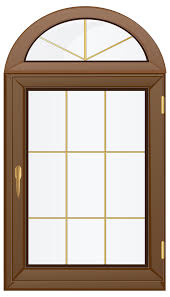 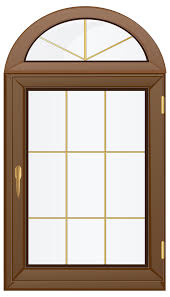 ١-٥
المتغيرات والعبارات الجبرية
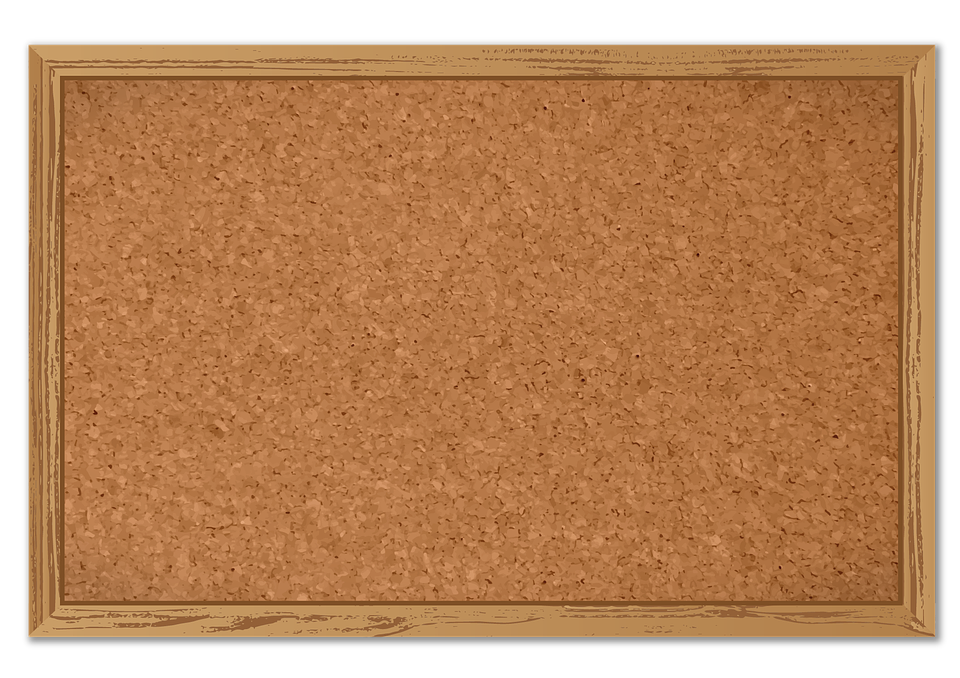 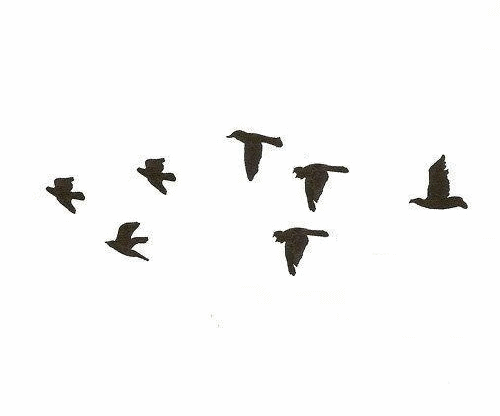 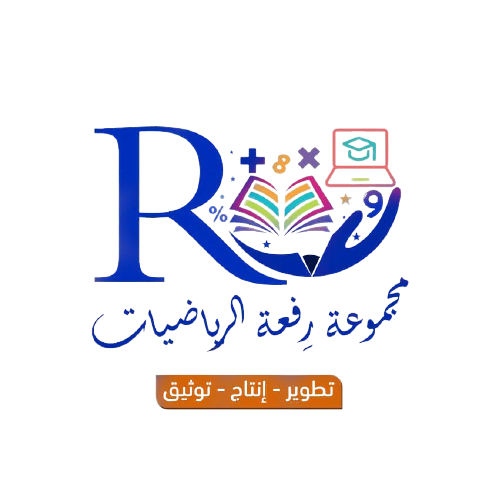 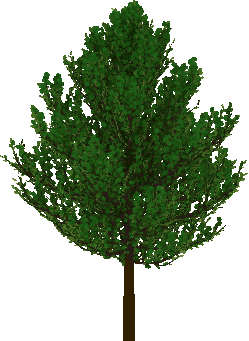 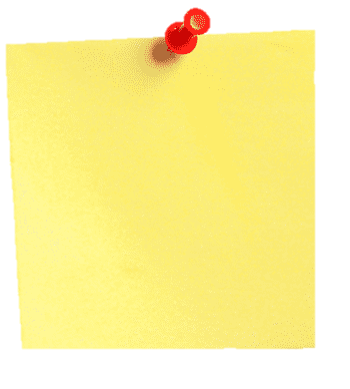 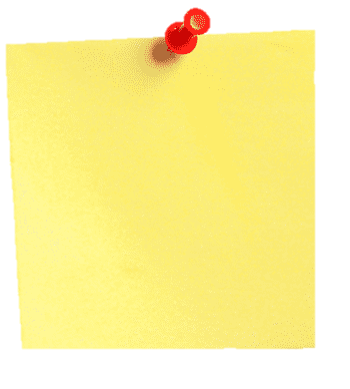 فكرة الدرس
اجد قيمة عبارات جبرية بسيطة
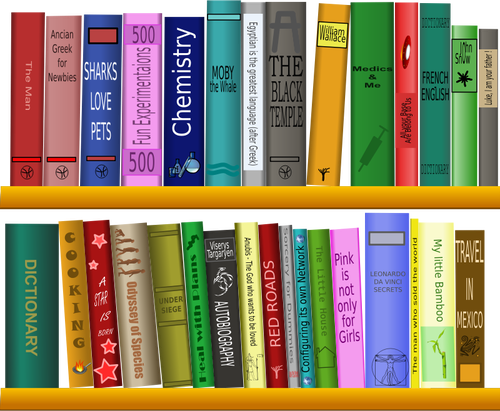 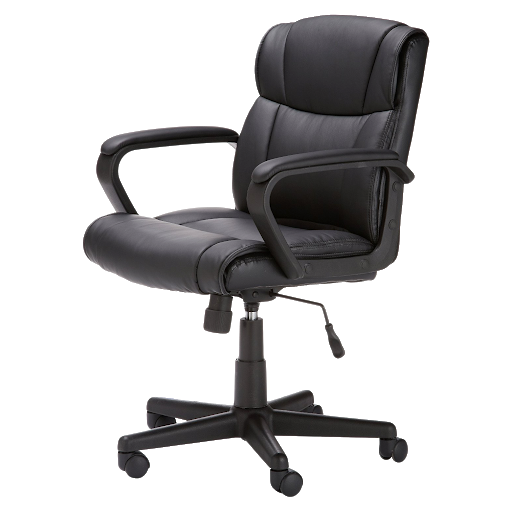 https://www.liveworksheets.com/1-lg1202119ju
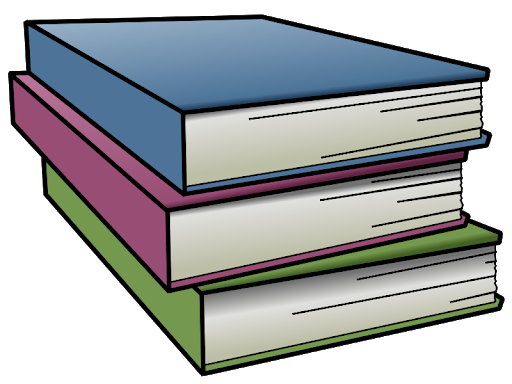 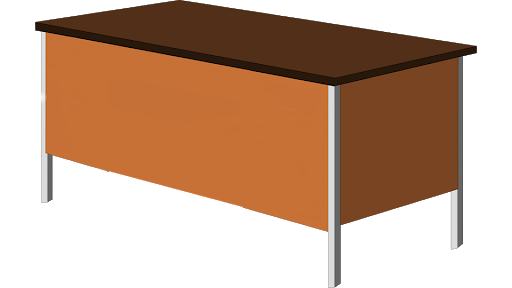 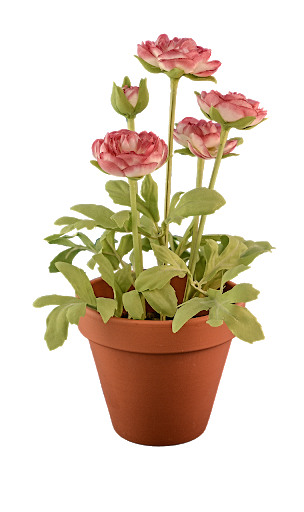 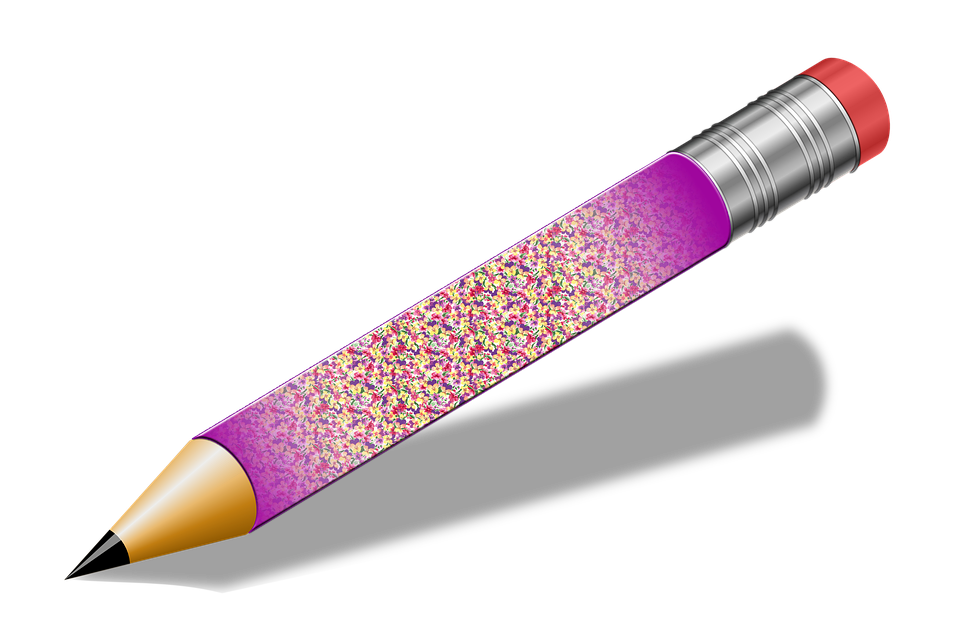 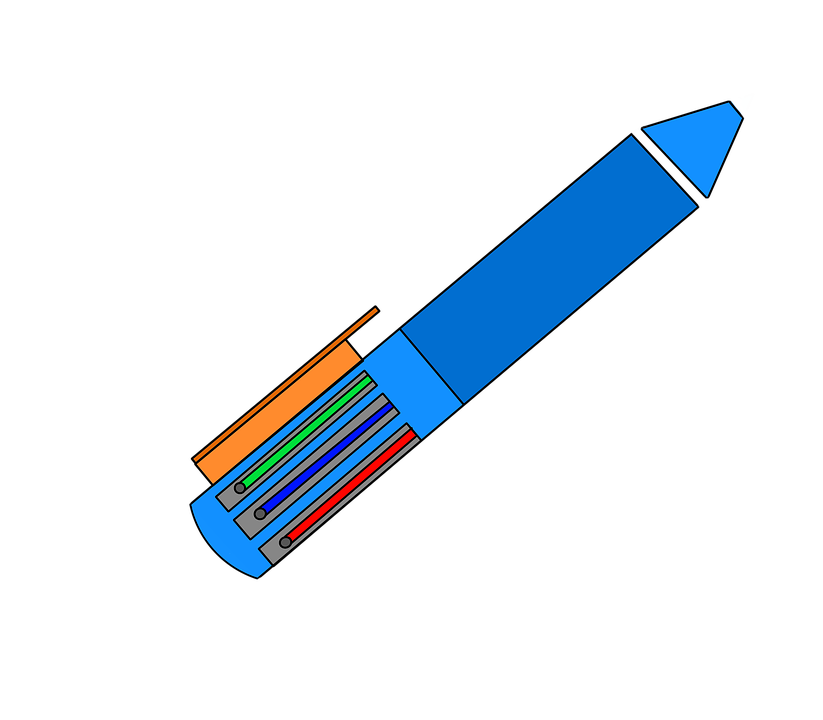 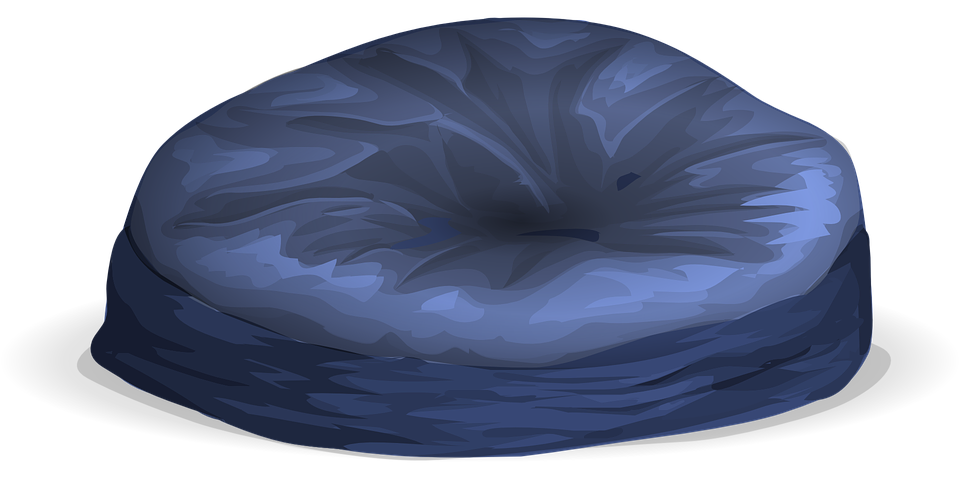 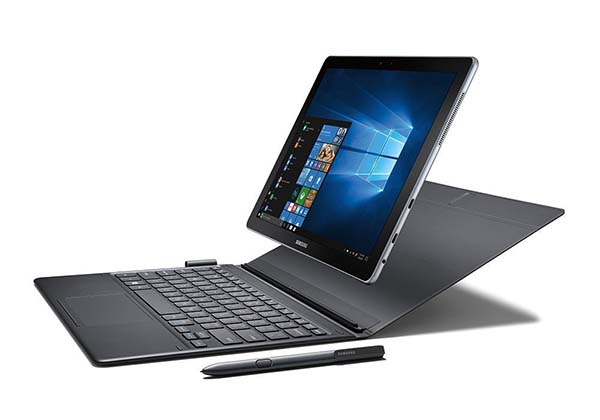 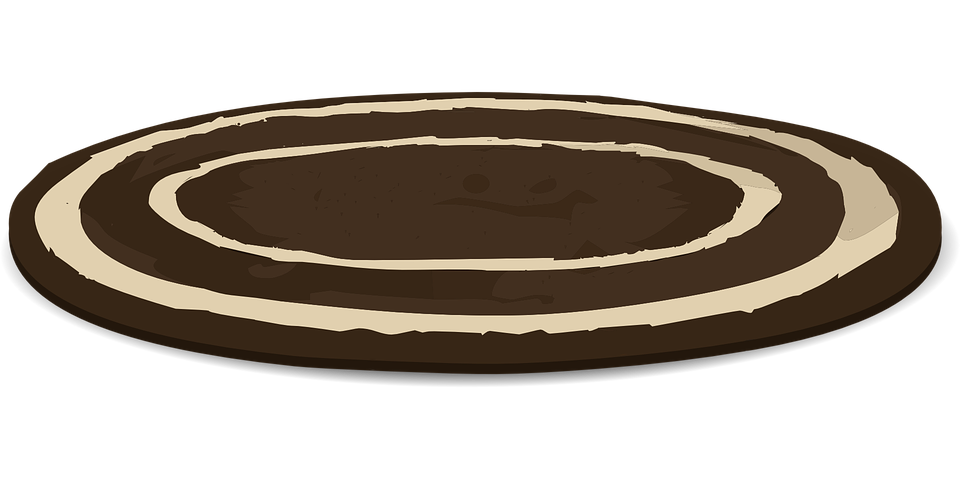 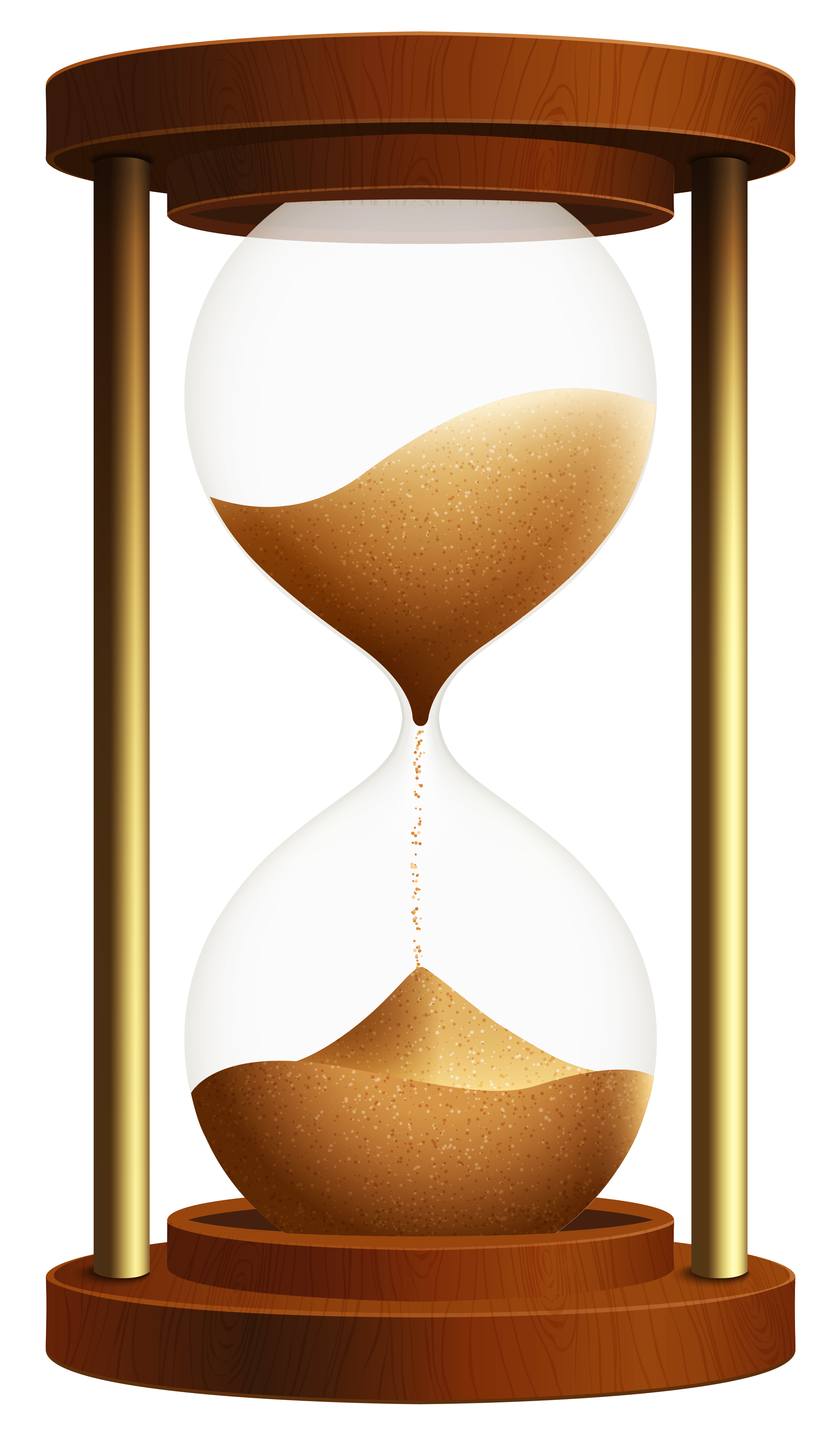 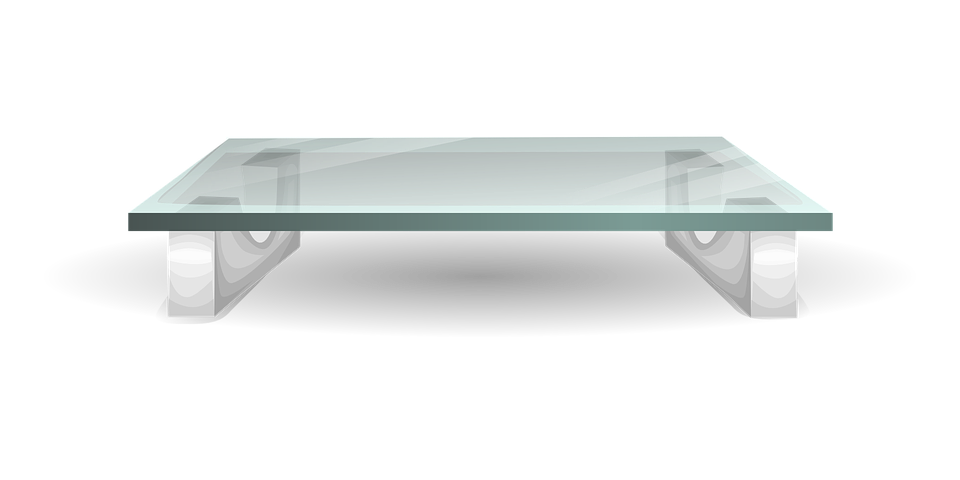 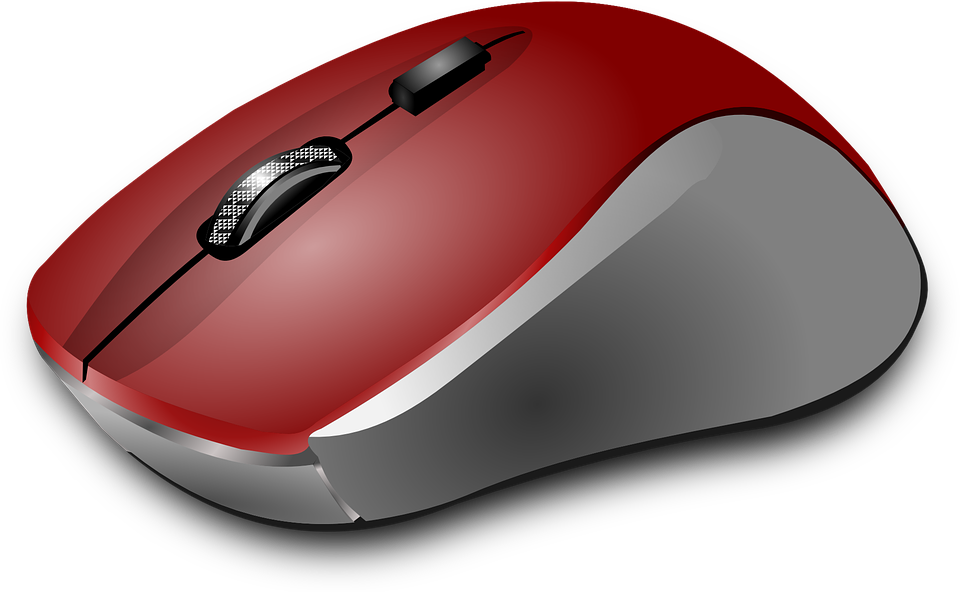 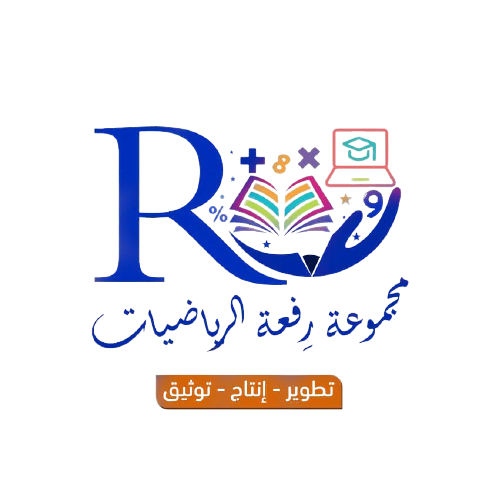 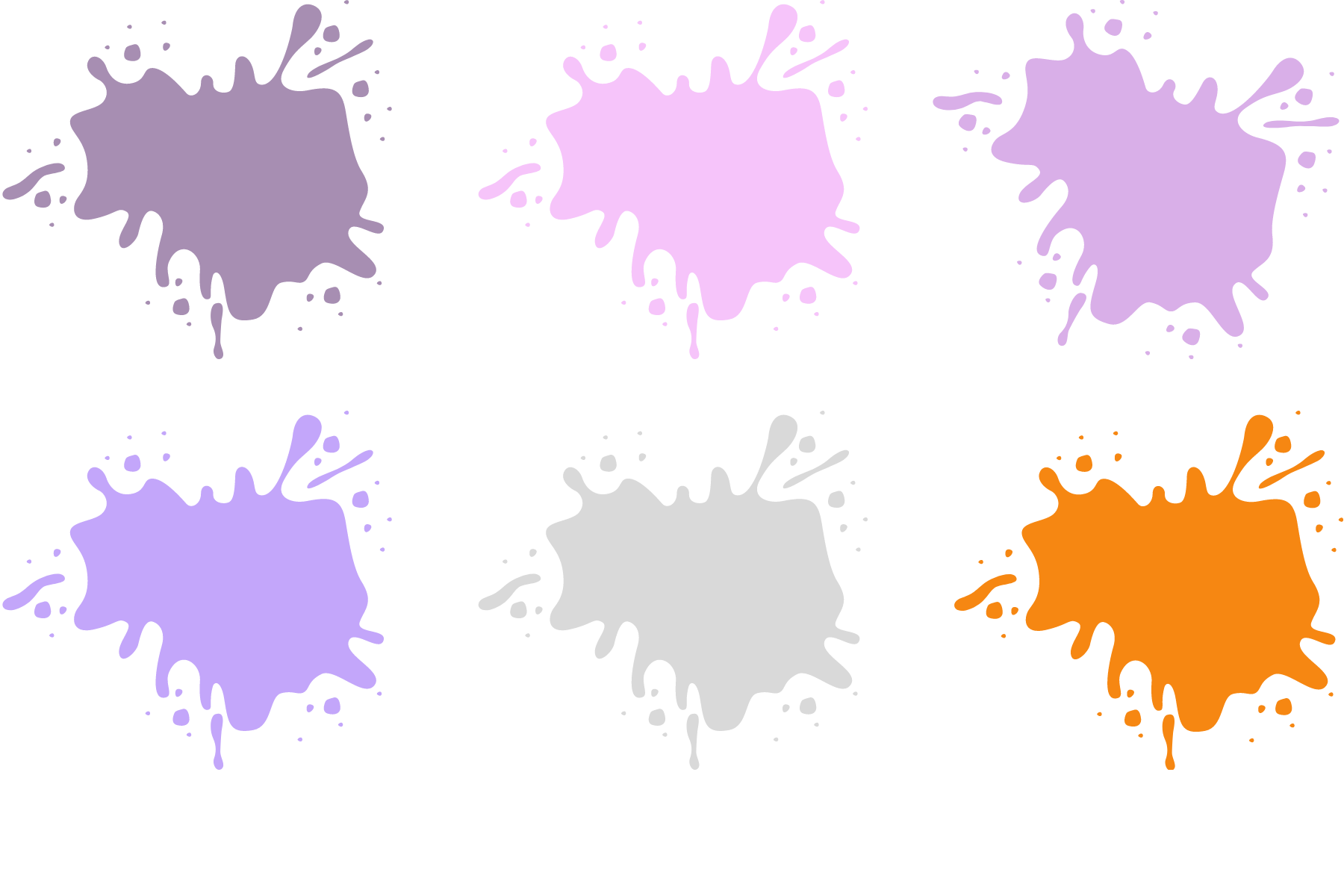 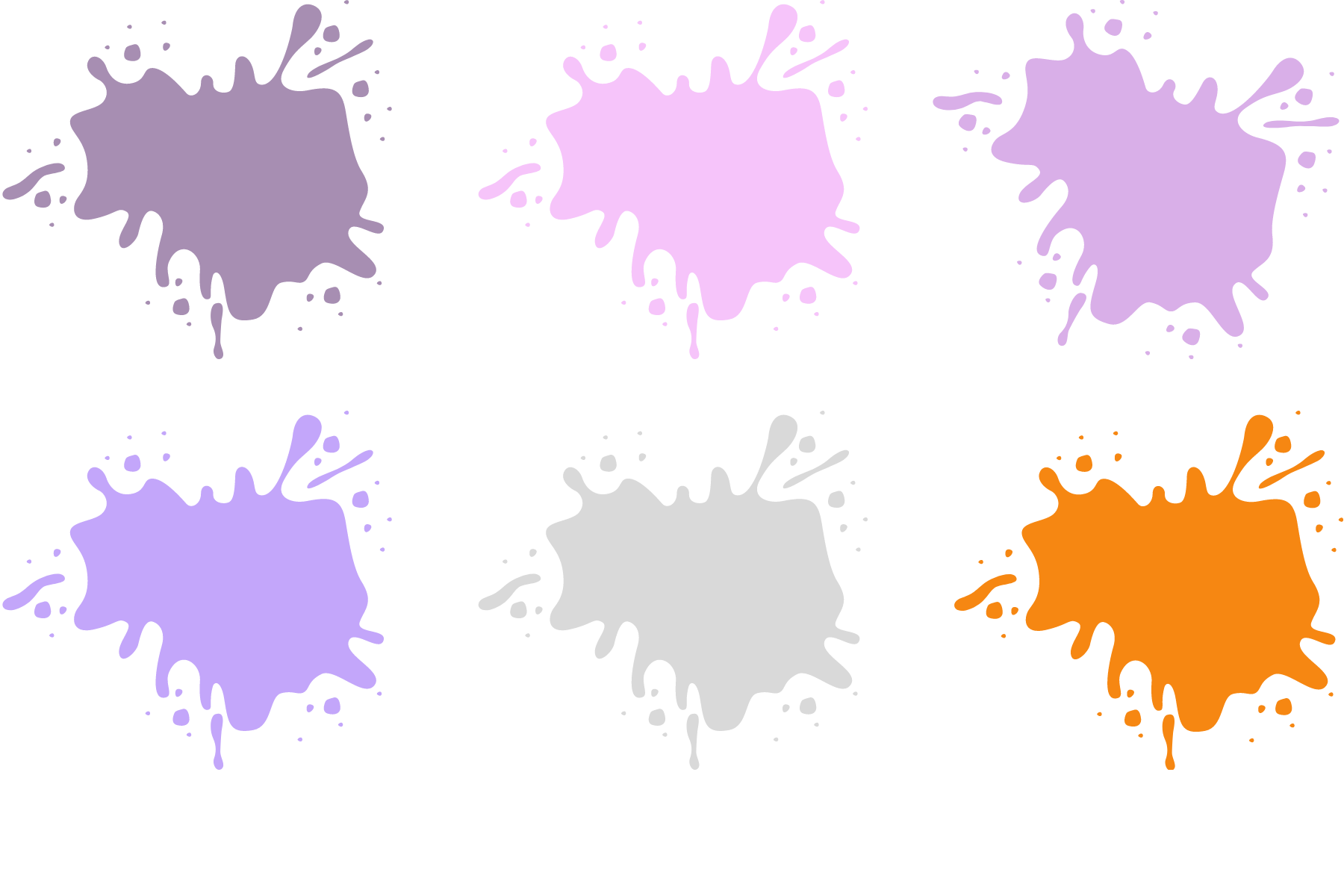 ١-٥
المتغيرات والعبارات الجبرية
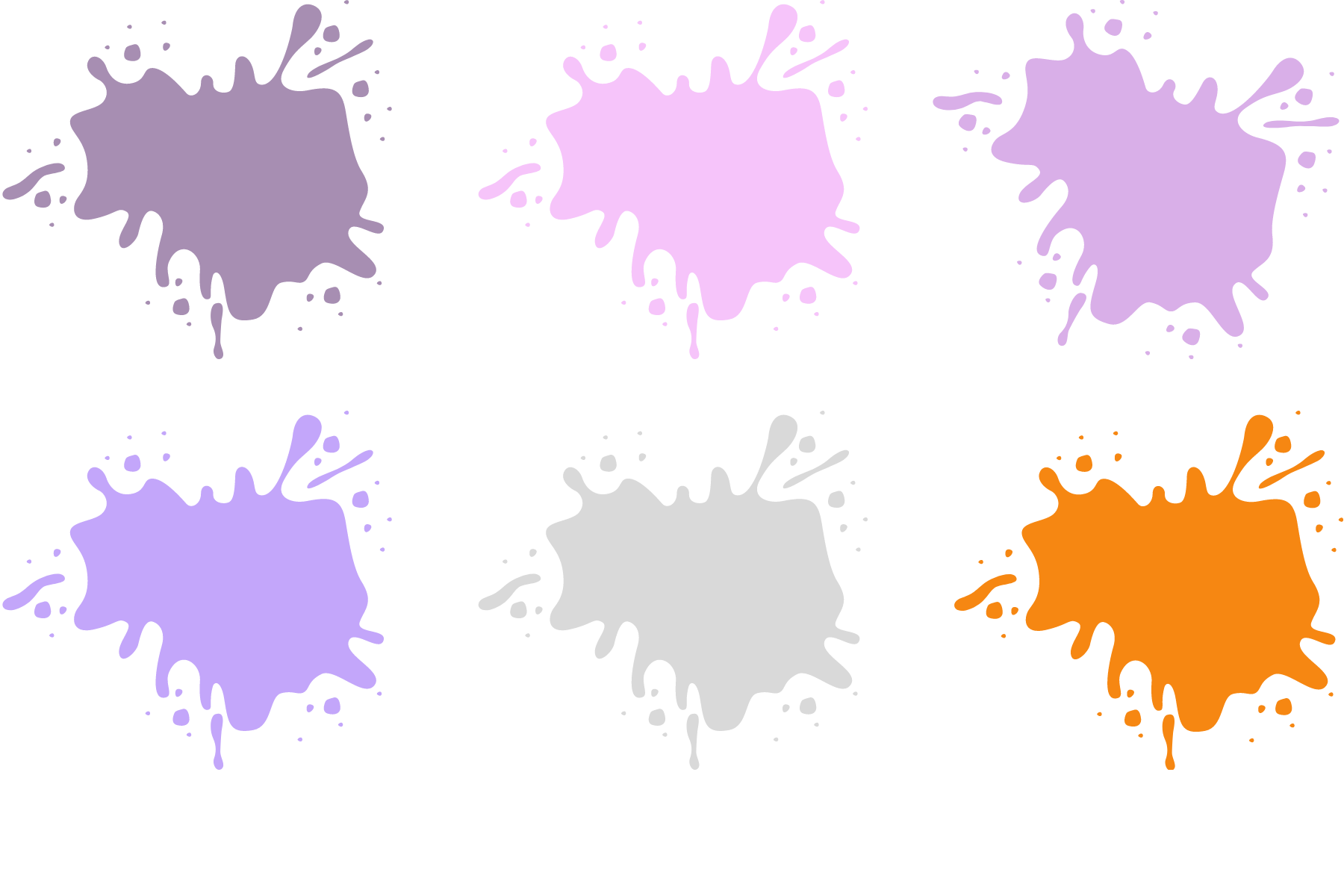 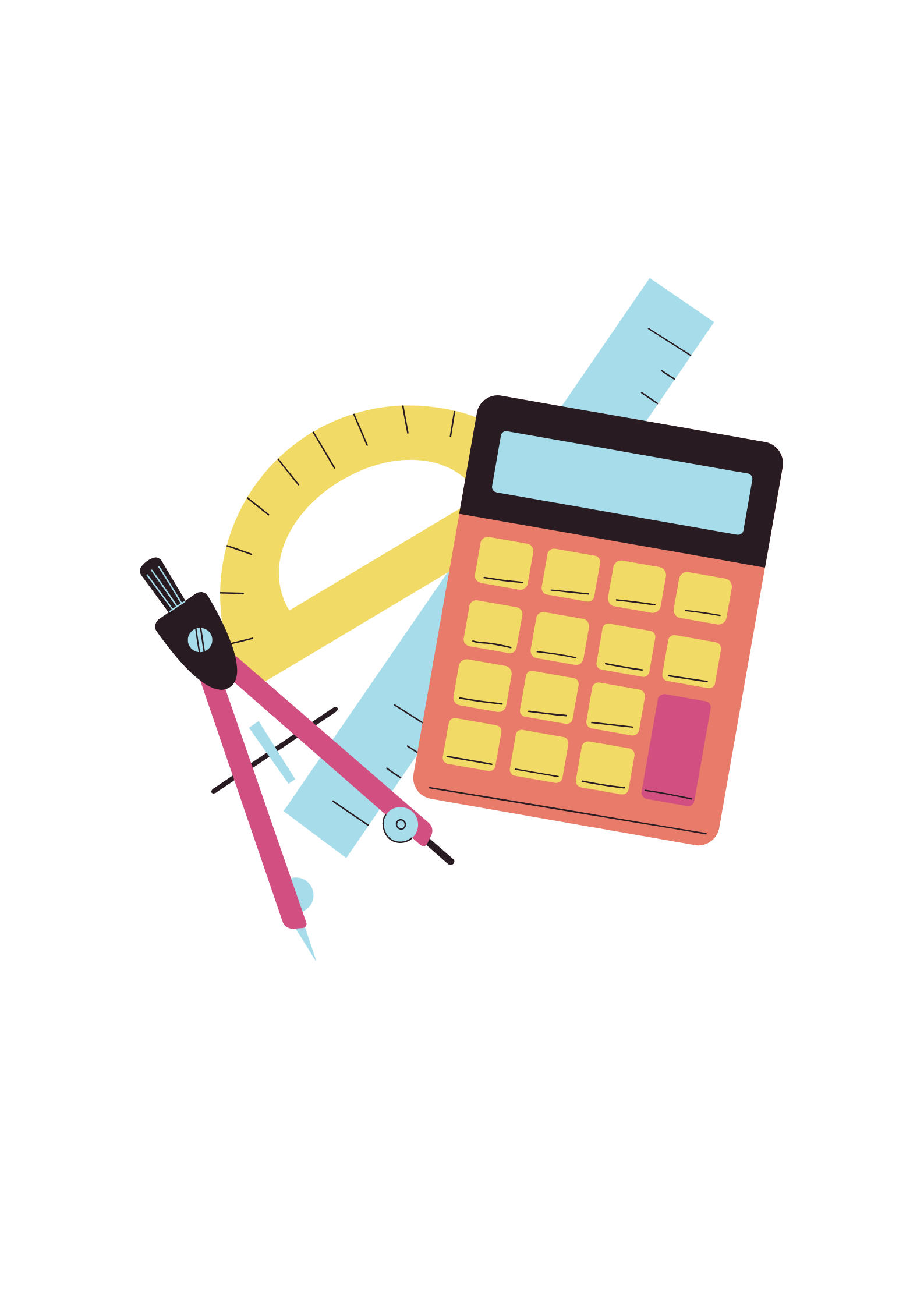 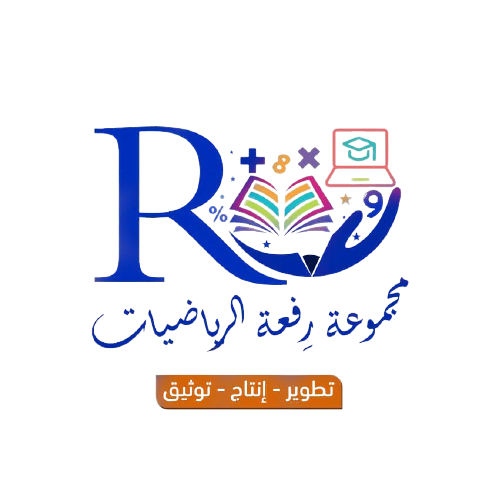 نشاط
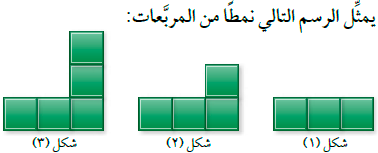 استعد
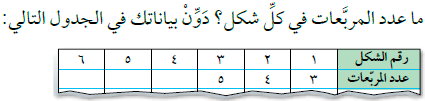 ٧
٨
٦
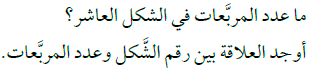 ١٢
ر + ٢
رقم الشكل + ٢
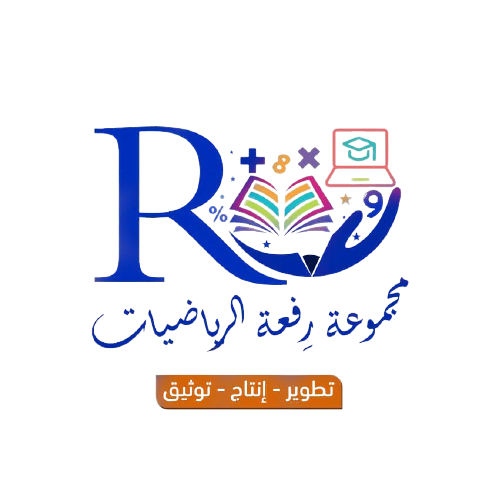 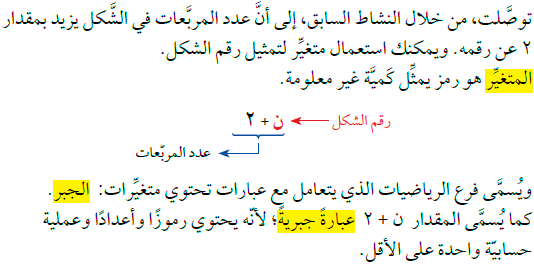 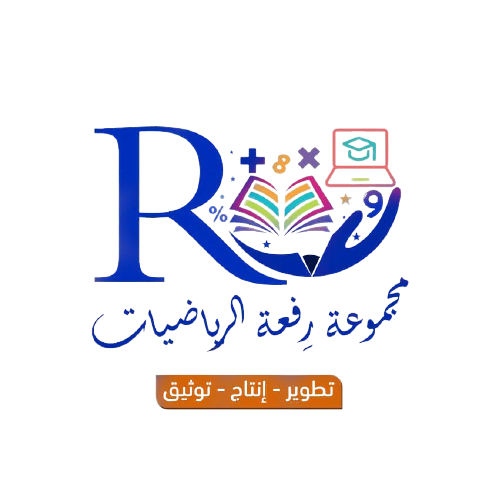 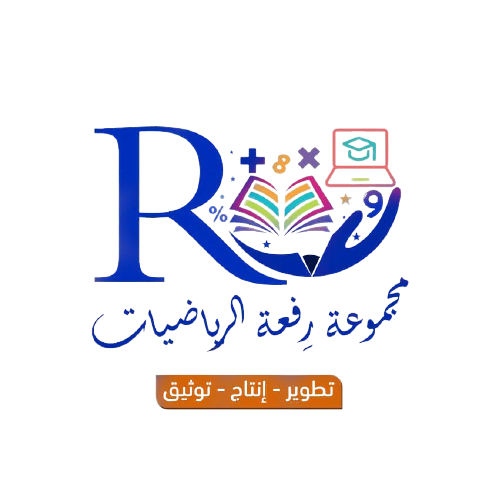 احسب قيمة :  ن + ٣ إذا كانت  ن = ٤
احسب قيمة كل من العبارات التالية إذا كانت   هـ = ٨    ،    د = ٥
مثال
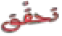 ن
+ ٣ =
٧
٤
صـ٢٧ / أ ، ب ، جـ
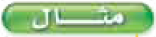 هـ
هـ
١٣
هـ
ــ ٣ =
١٥ ــ      =
د
+
=
٨
٨
٧
٥
٥
٨
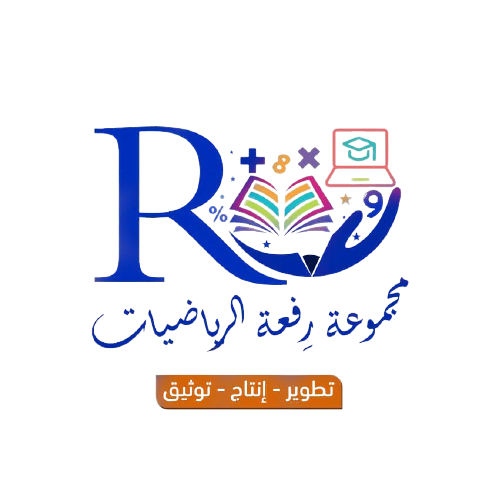 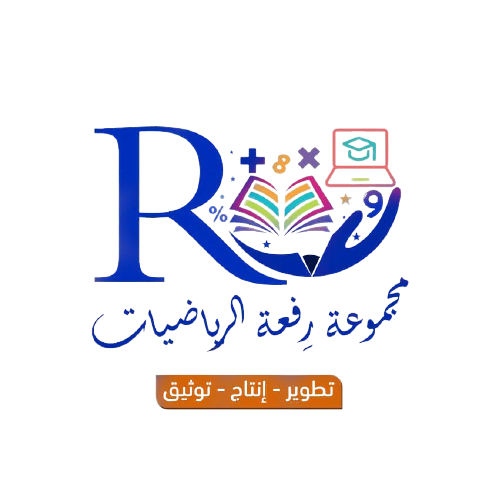 احسب قيمة كل عبارة مما يأتي ، إذا كانت  أ = ٣   ،   ب = ٥
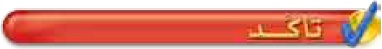 تاكد
صـ٢٩ / ١ ،٢ ،٣
أ
ب
٣
٣
+ ٧ =
أ
ــ
=
ب
٥
٥
١٠
٢
٨  ــ       =
٣
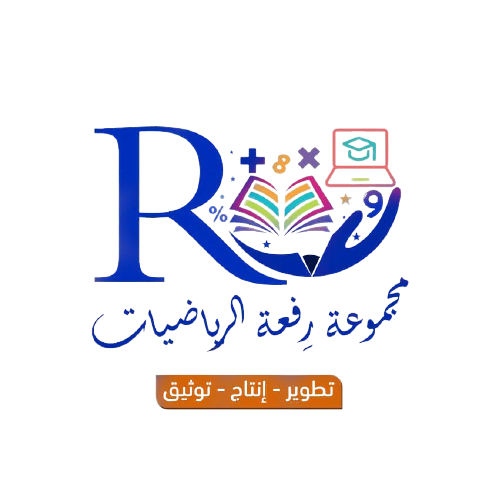 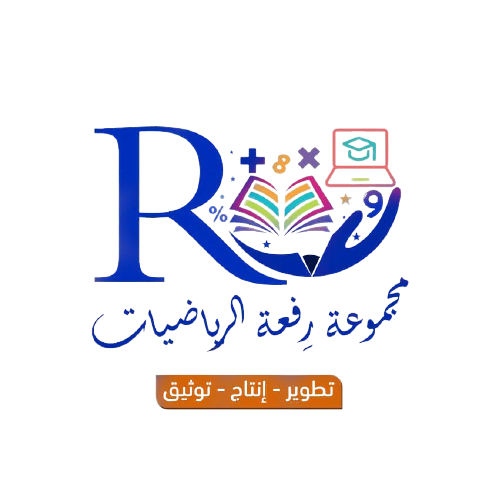 صـ٢٨ / ر، هـ ، و
احسب قيمة كل من العبارات التالية إذا كانت   هـ = ٦    ،    ب = ٤
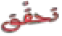 ب
٦
هـ
( ٤ )
ب
ــ
هـ
( ٤ )
( ٦ )
٣٠
=
٦
٩
=
١٢
٢
( ٦ )٢
=
هـ٢
٧٧
٢
+
٥
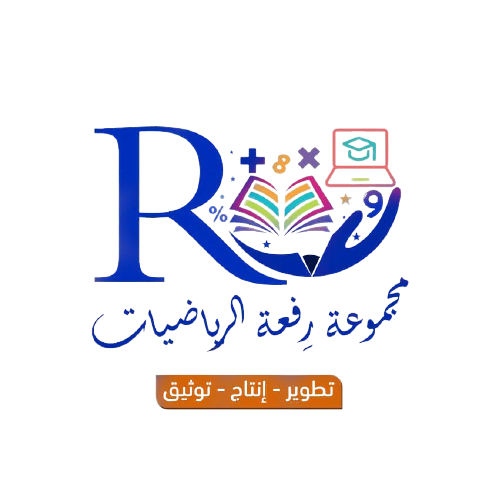 صـ٢٩ /٤ ، ٥ ، ٦
احسب قيمة كل عبارة مما يأتي ، إذا كانت  م = ٢ ،  ن = ٦ ، ب = ٤
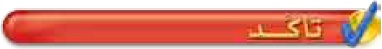 تاكد
م
ب
( ٤)
( ٢ )
٣        + ٤
ن
ــ
م
( ٦ )
٢
=
( ٢ )
٢
٧
=
٢
١١
م٢
ــ
=
( ٢ )٢
١٥
١١
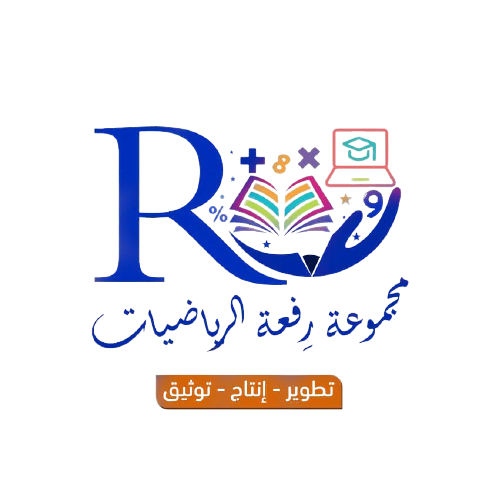 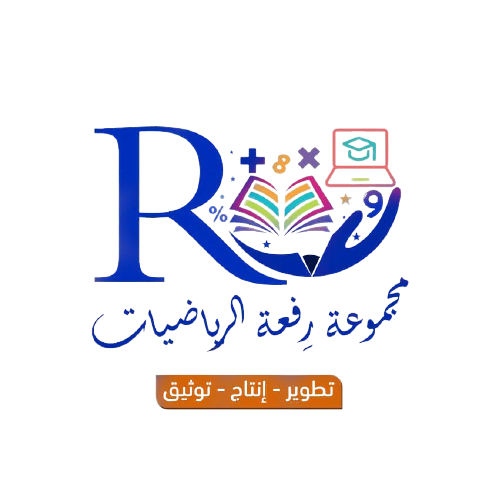 صـ٢٨ / ز
تحقق من فهمك
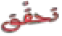 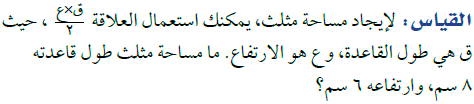 ق × ع
٨ × ٦
٤٨
٢
٢
٢
=
=
=
مساحة المثلث  =
٢٤ سم٢
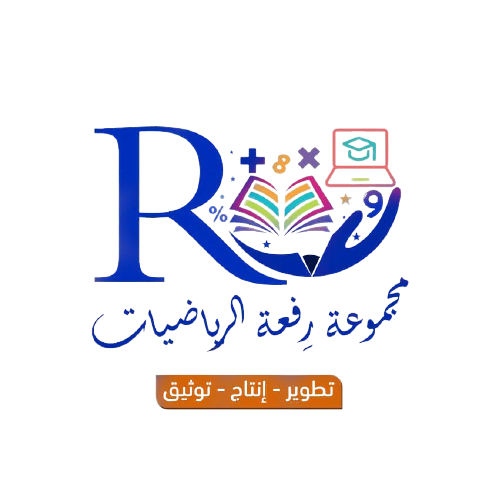 صـ٢٩ /١٥
تاكد
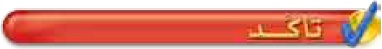 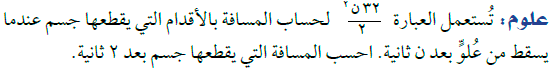 ٣٢ ( ٢ )٢
٣٢ ن٢
١٢٨
٢
٢
٢
=
=
=
المسافة  =
٦٤ قدم
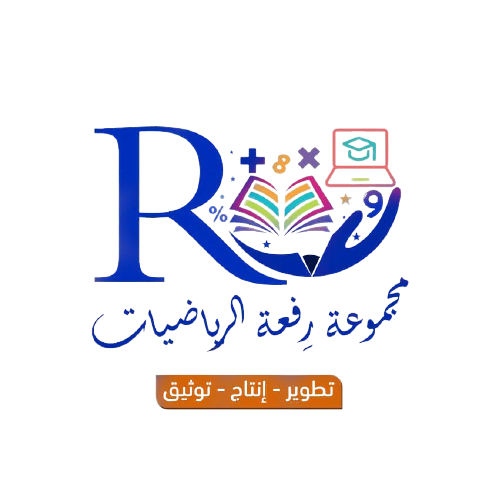 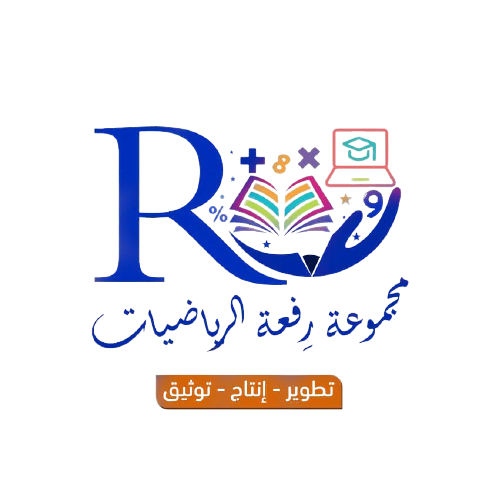 احسب قيمة كل عبارة مما يأتي ، إذا كانت د = ٢ ، هـ = ٨ ،ف= ٤، ز=١
تاكد
صـ ٢٩ /٧، ٨ ، ٩يب
تدرب
د
+ ٩ =
١٧
+
=
٢
ف
(٤)
١١
٤
١
هـ
٨
٢
١٠  ــ       =
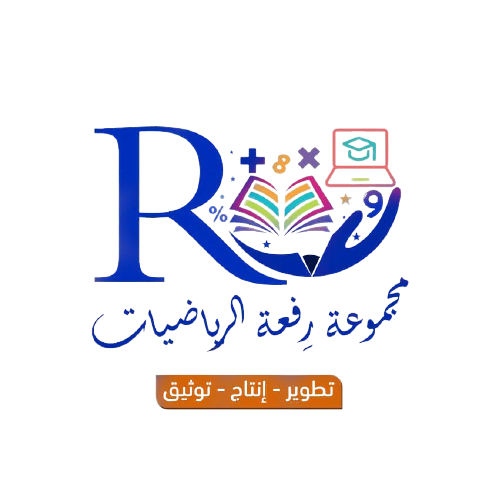 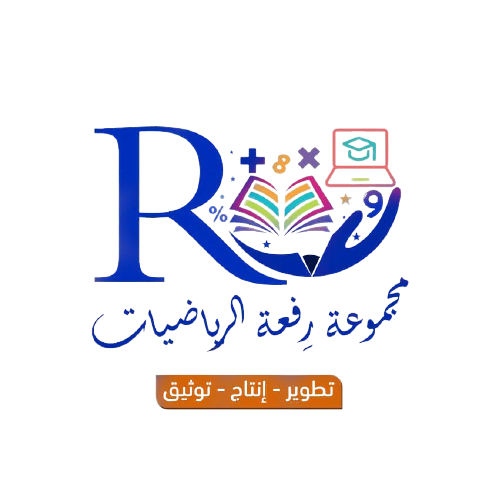 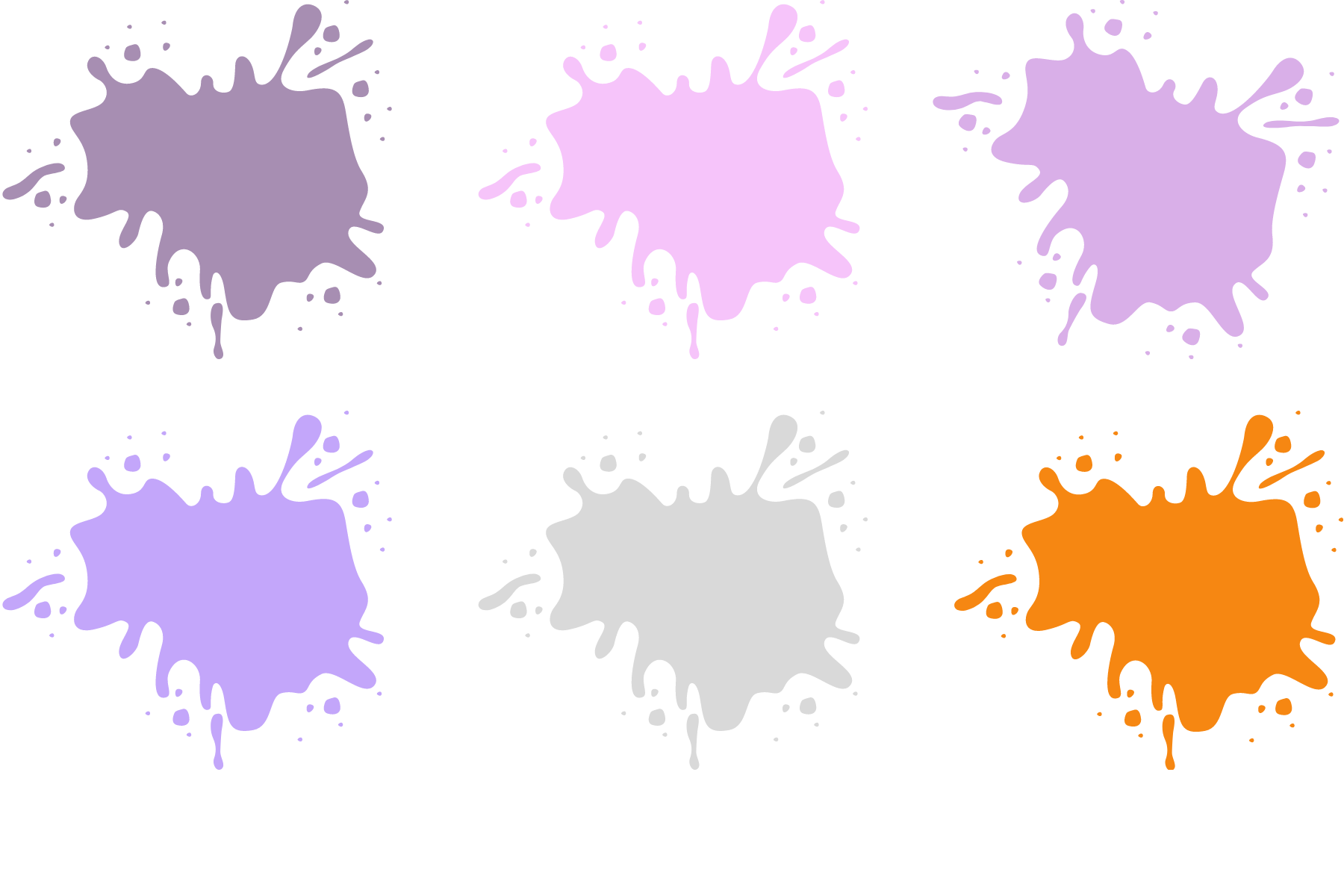 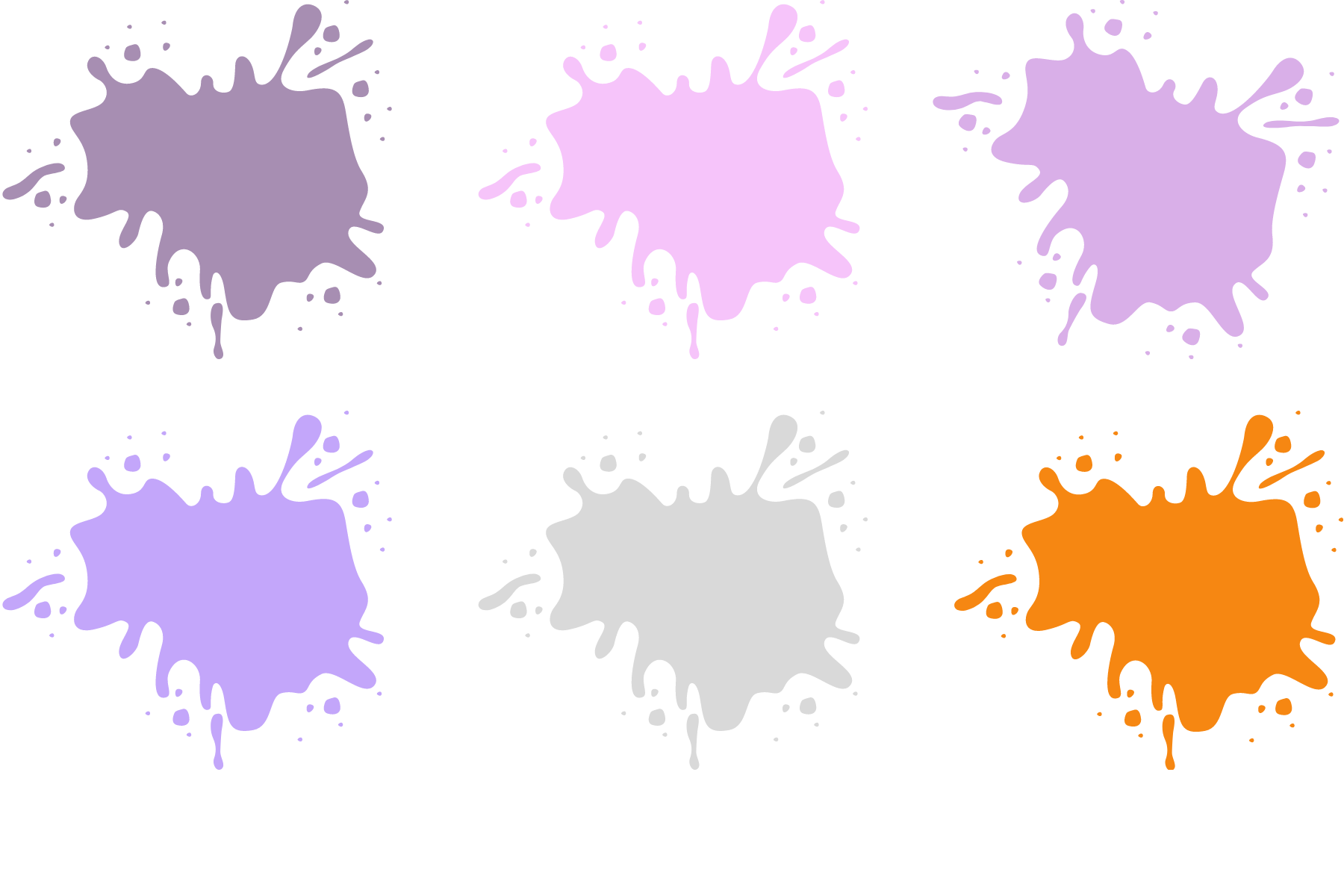 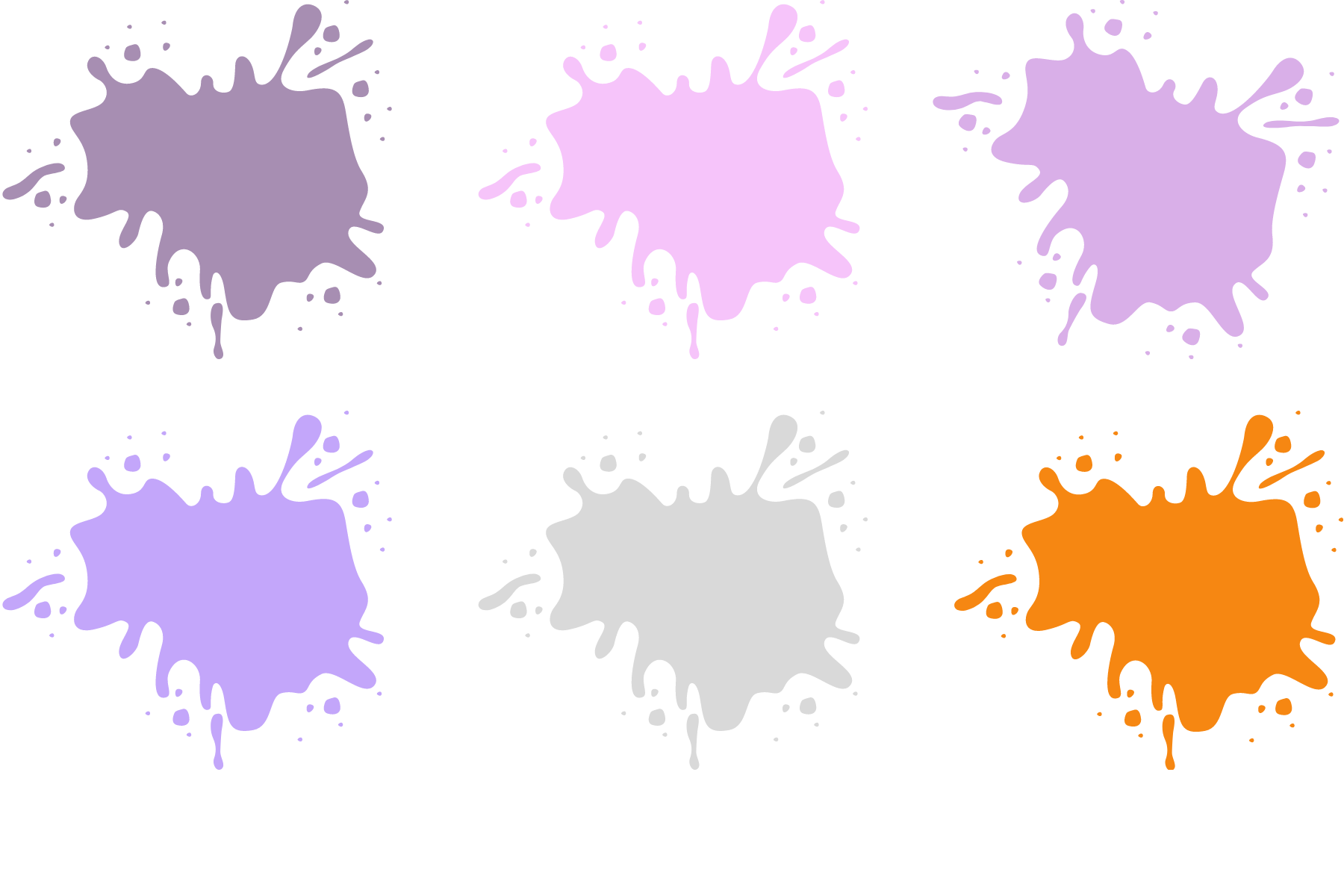 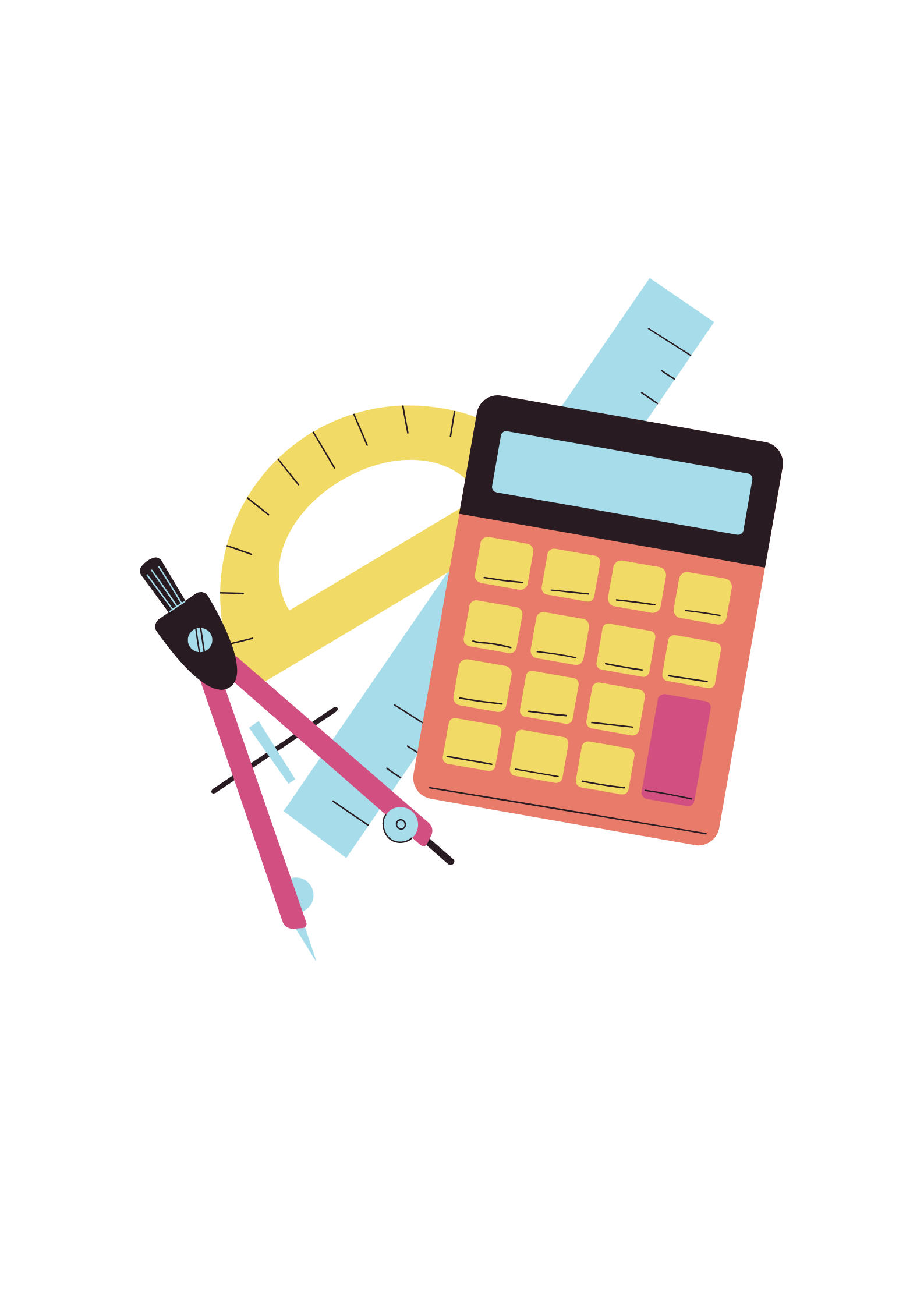 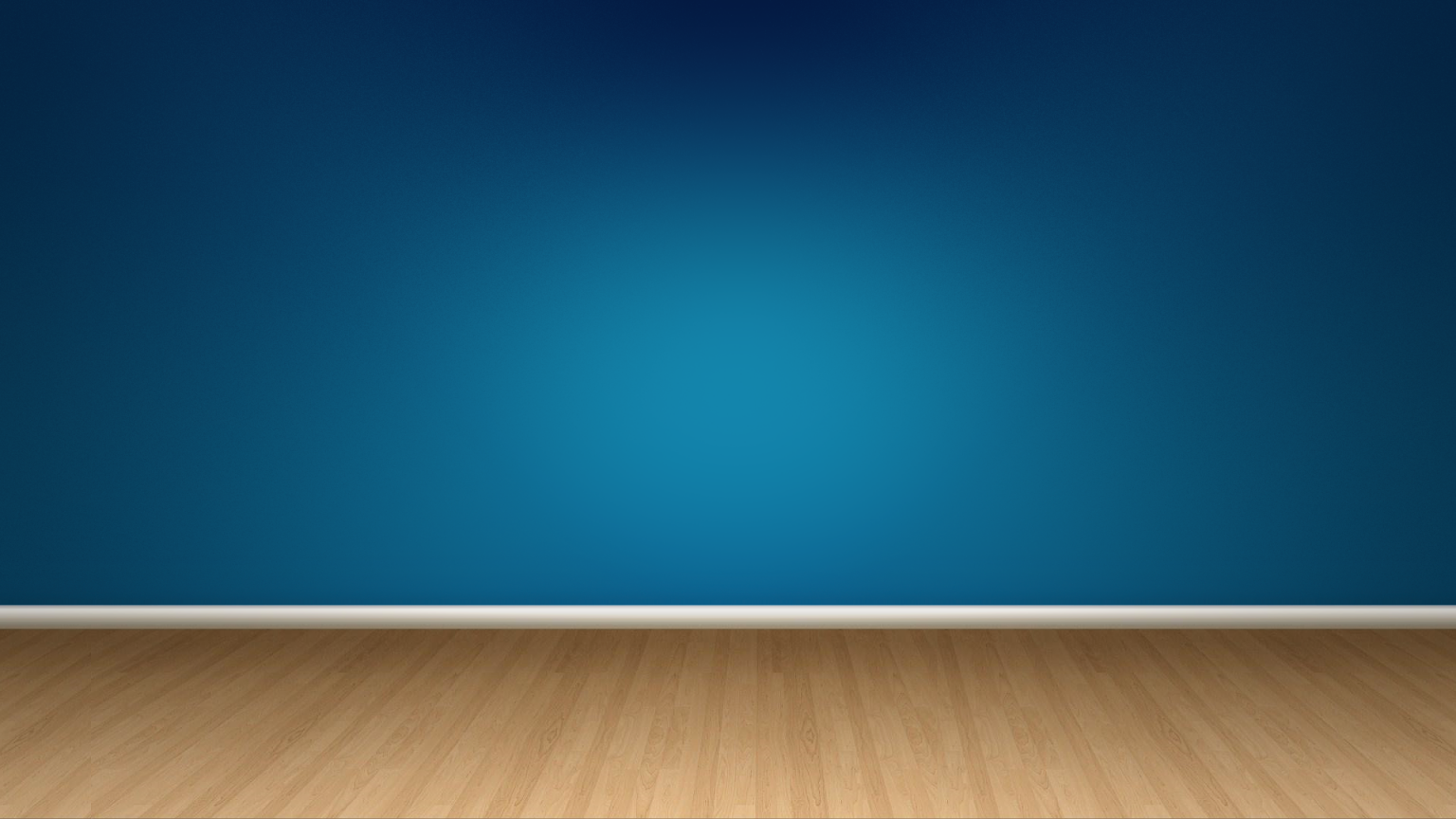 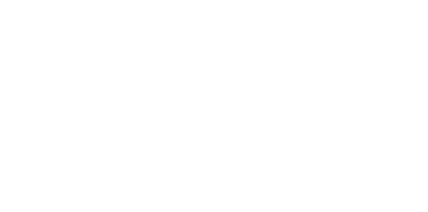 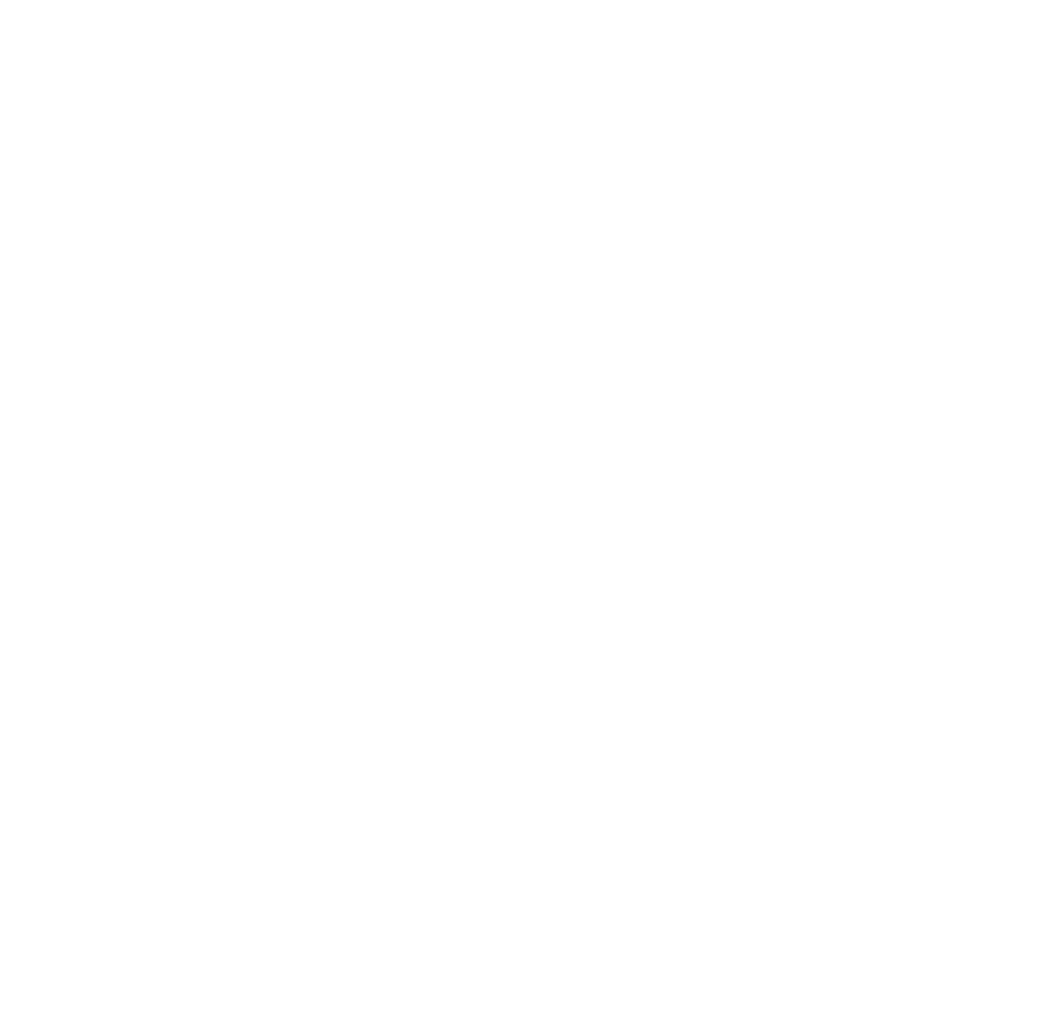 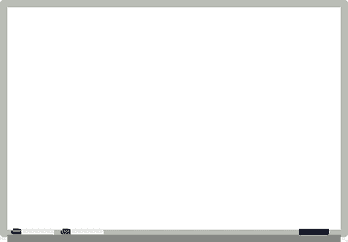 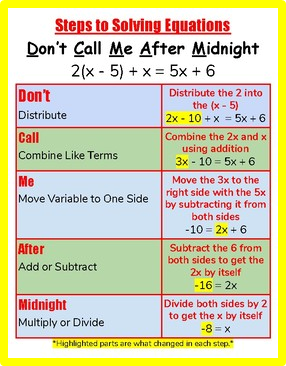 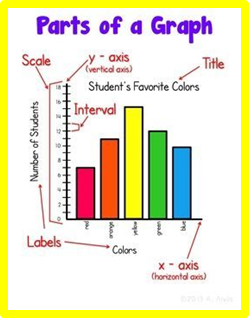 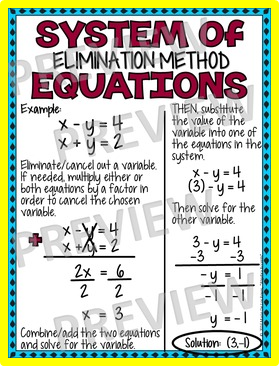 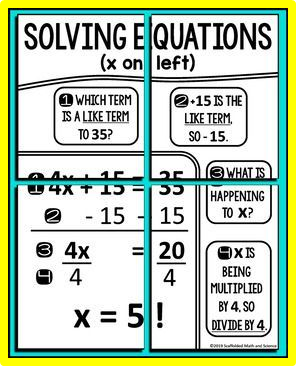 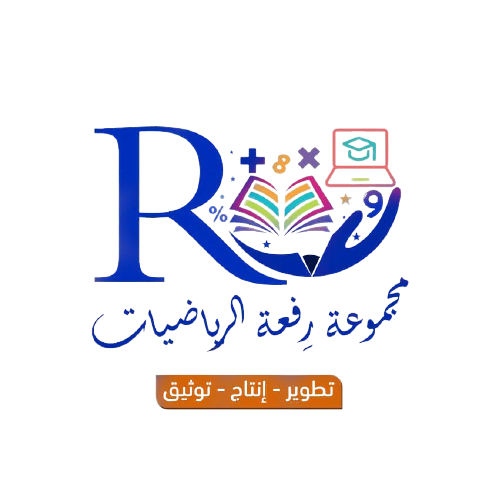 التاريخ   /  /    ١٤٤هـ
رقم الصفحة :
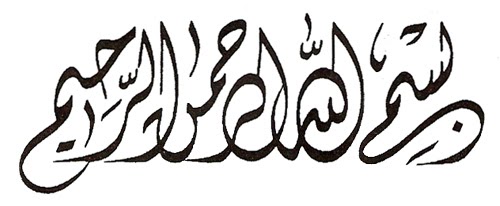 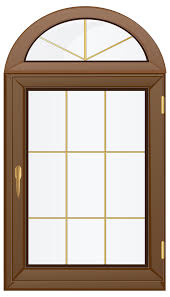 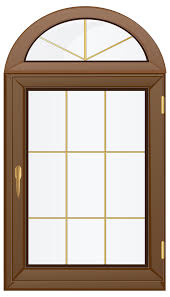 ١-٦
المعادلات
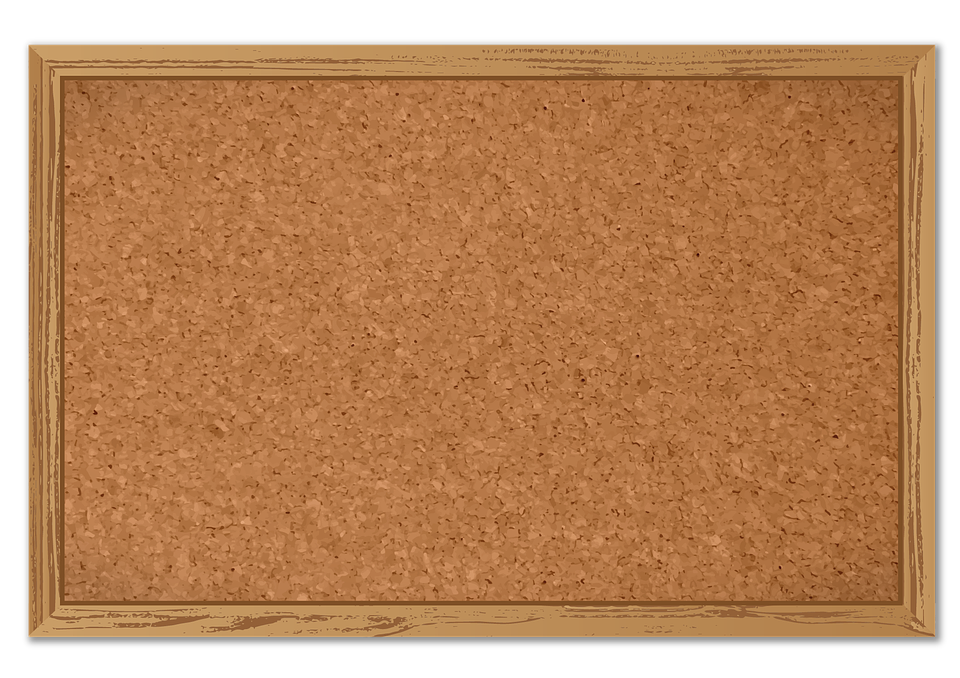 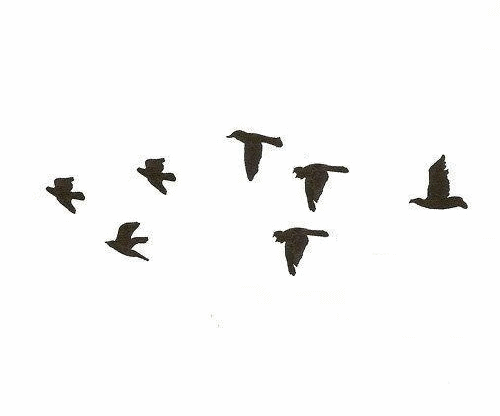 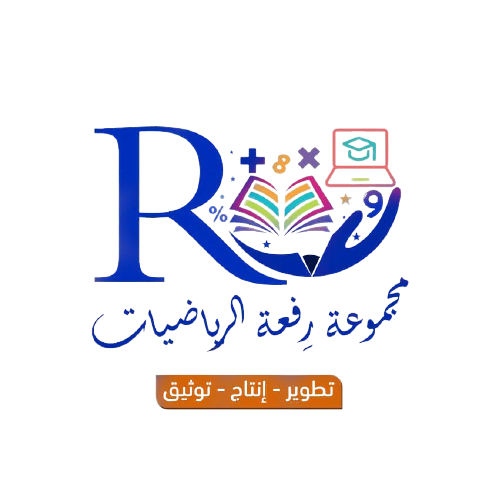 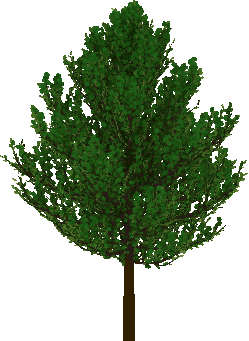 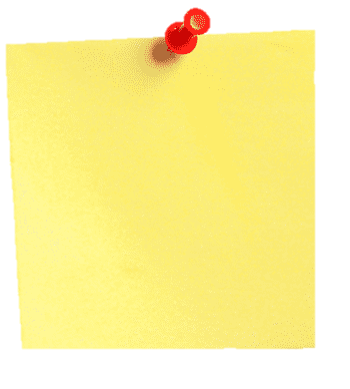 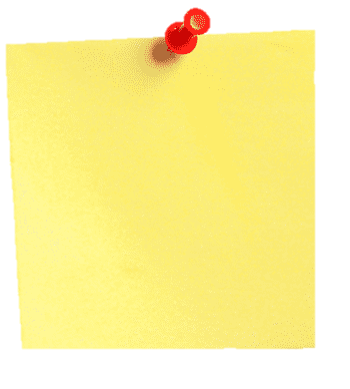 فكرة الدرس
اكتب معادلات واحلها ذهنياً
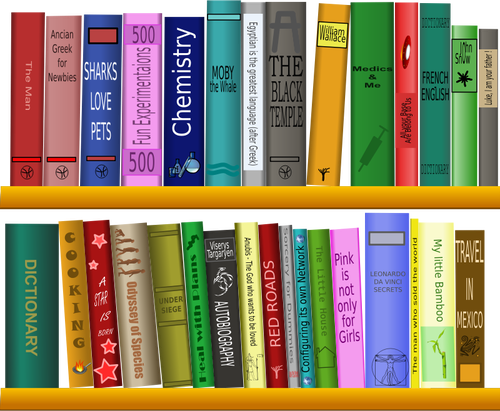 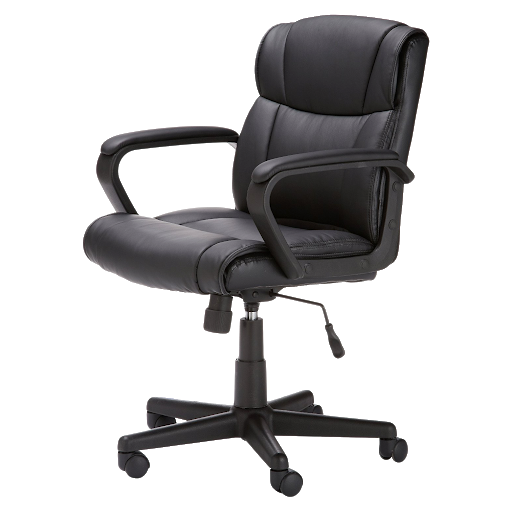 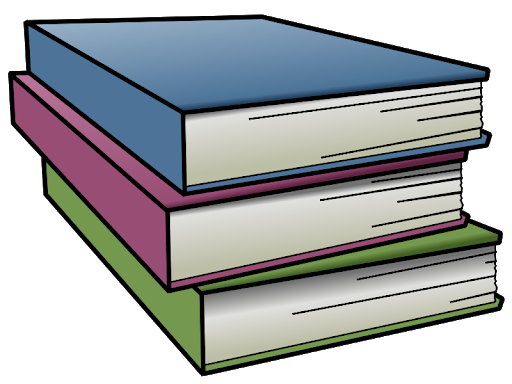 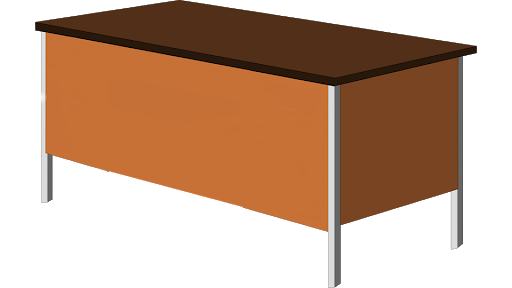 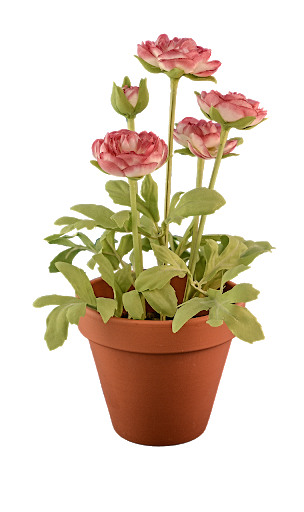 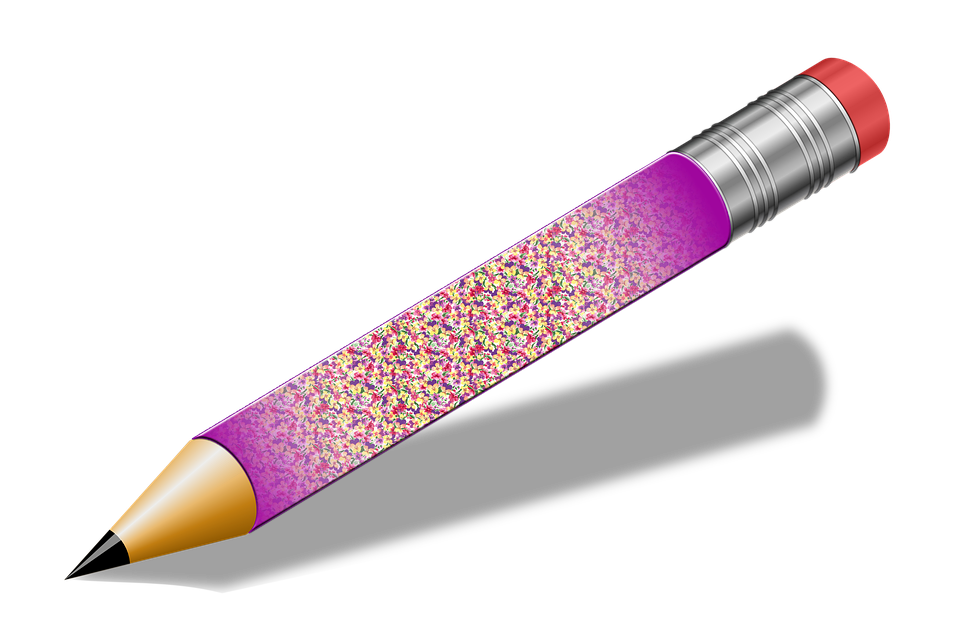 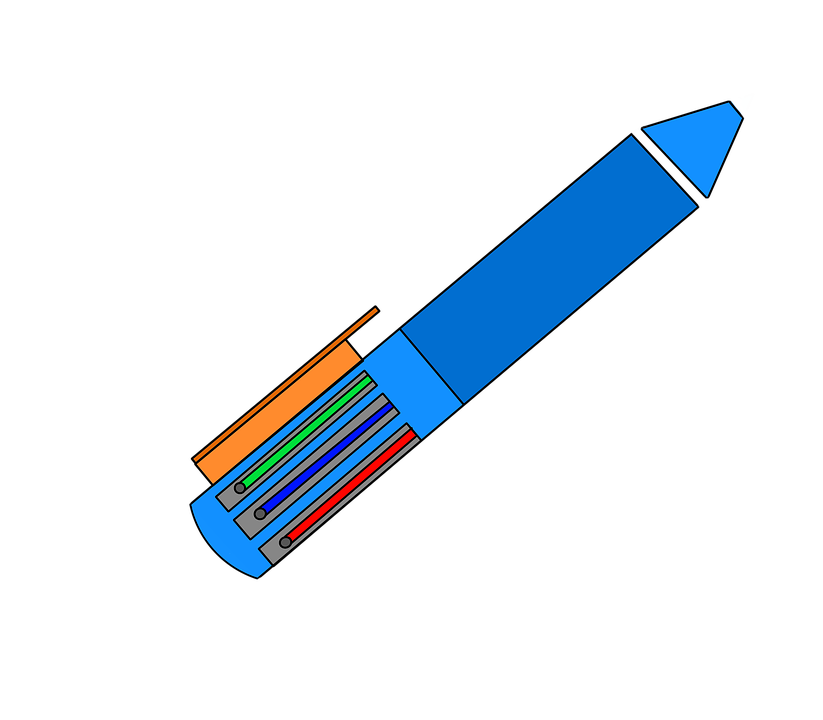 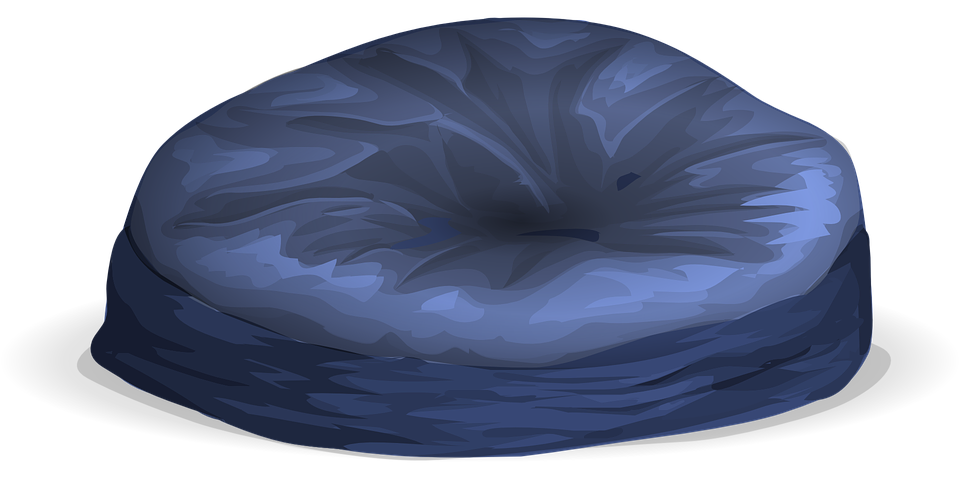 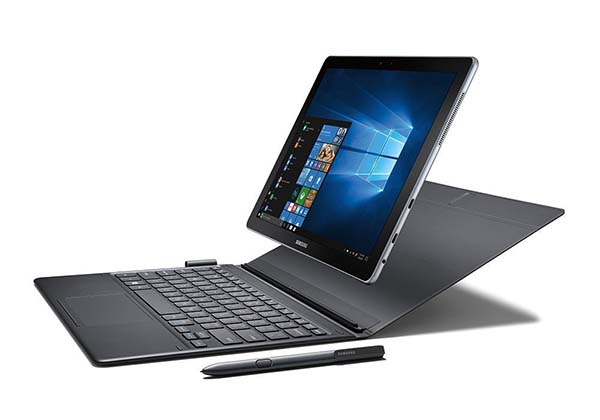 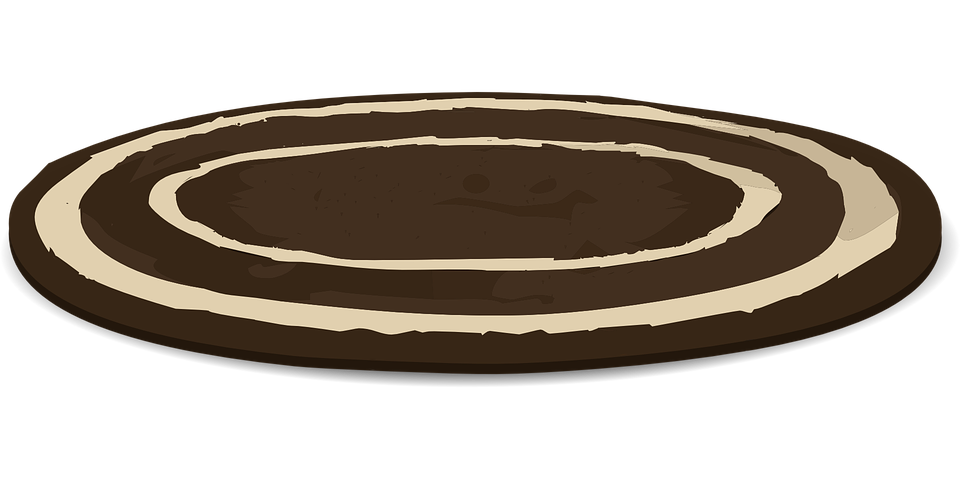 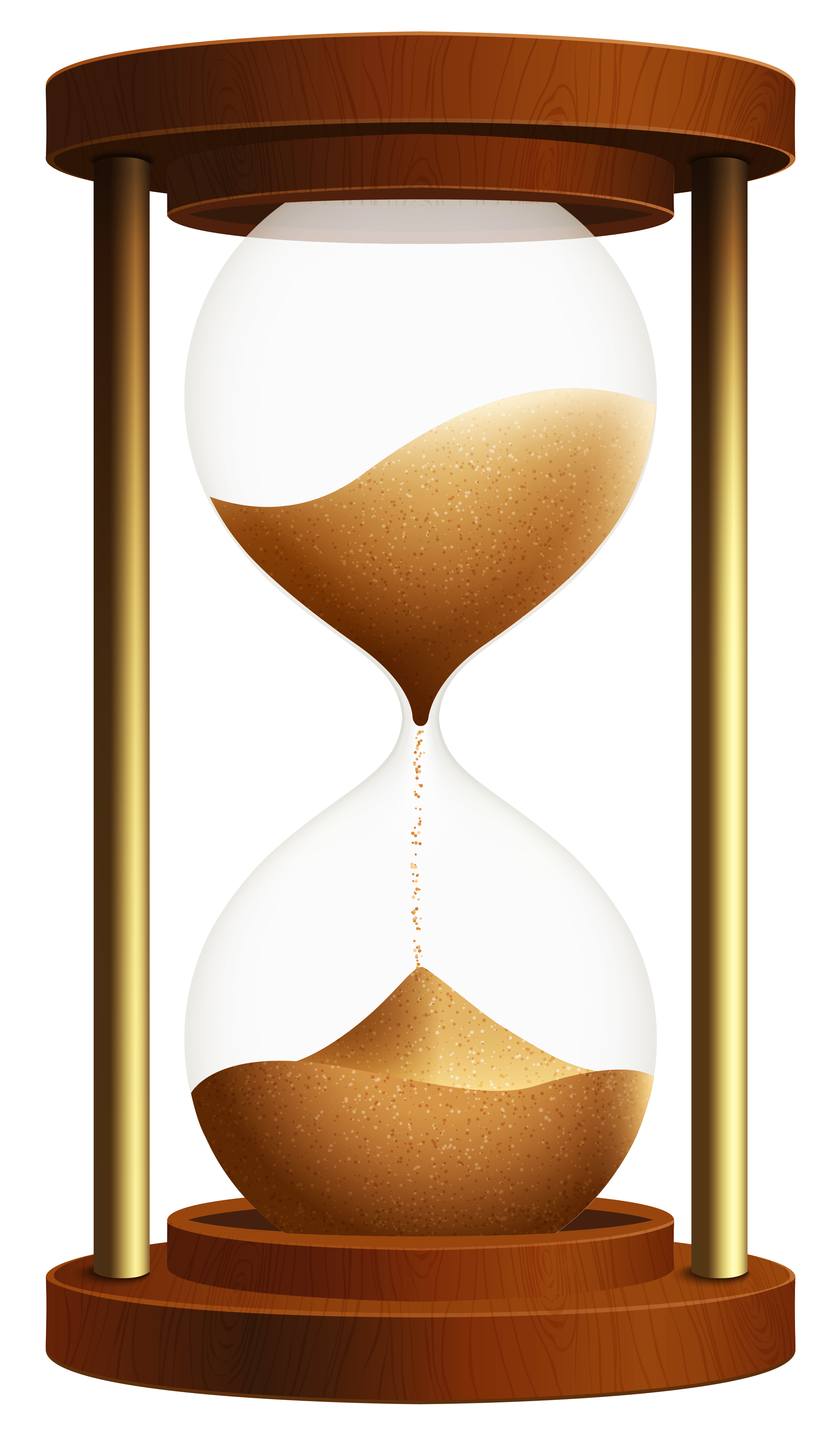 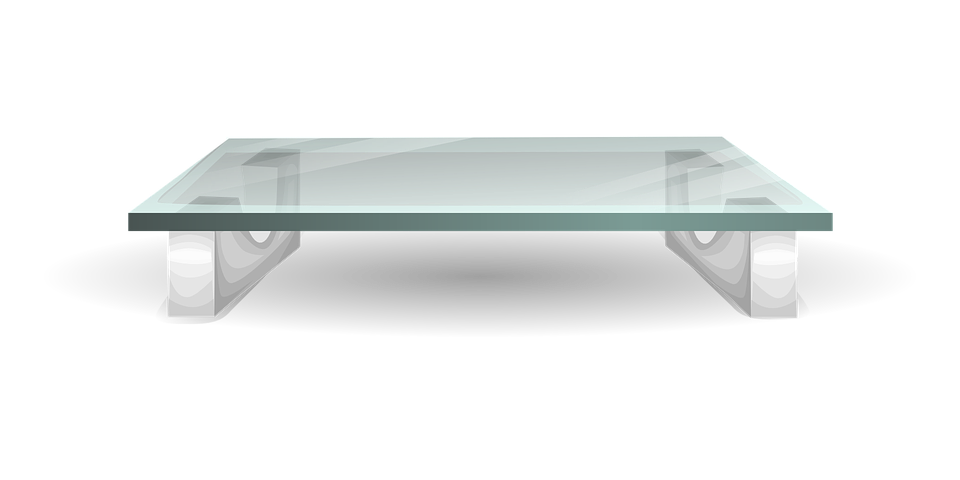 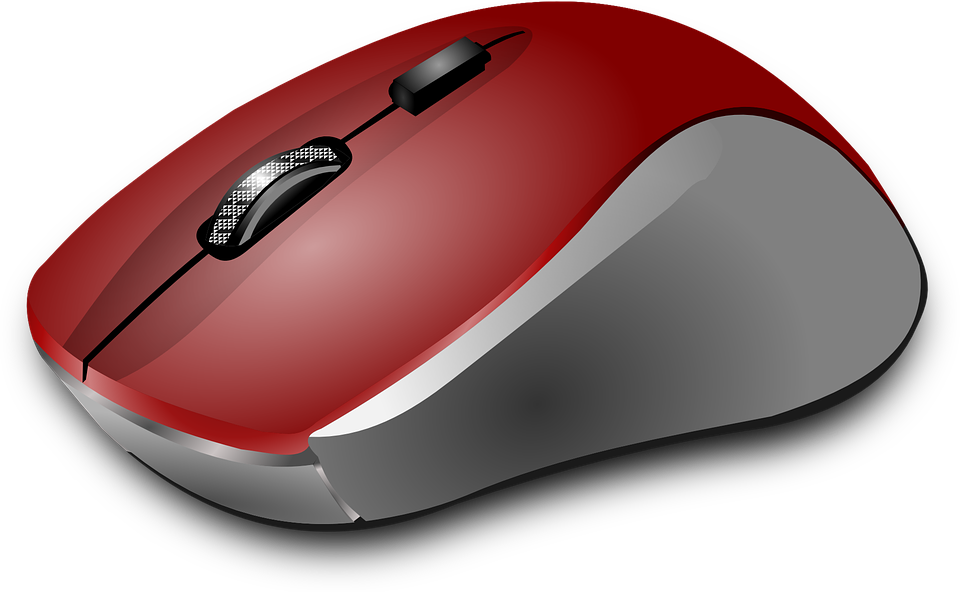 ٣
٢
٤
١
الصفحة الرئيسية
جدول الضرب
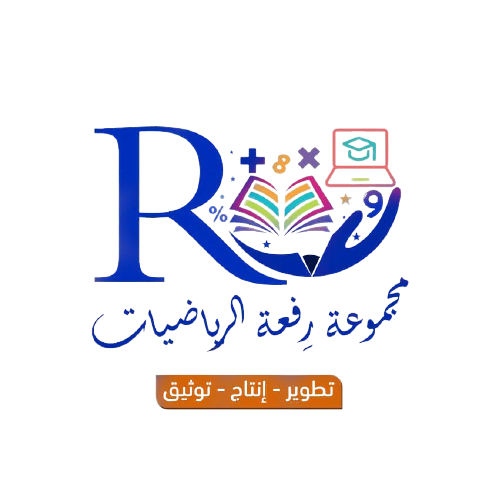 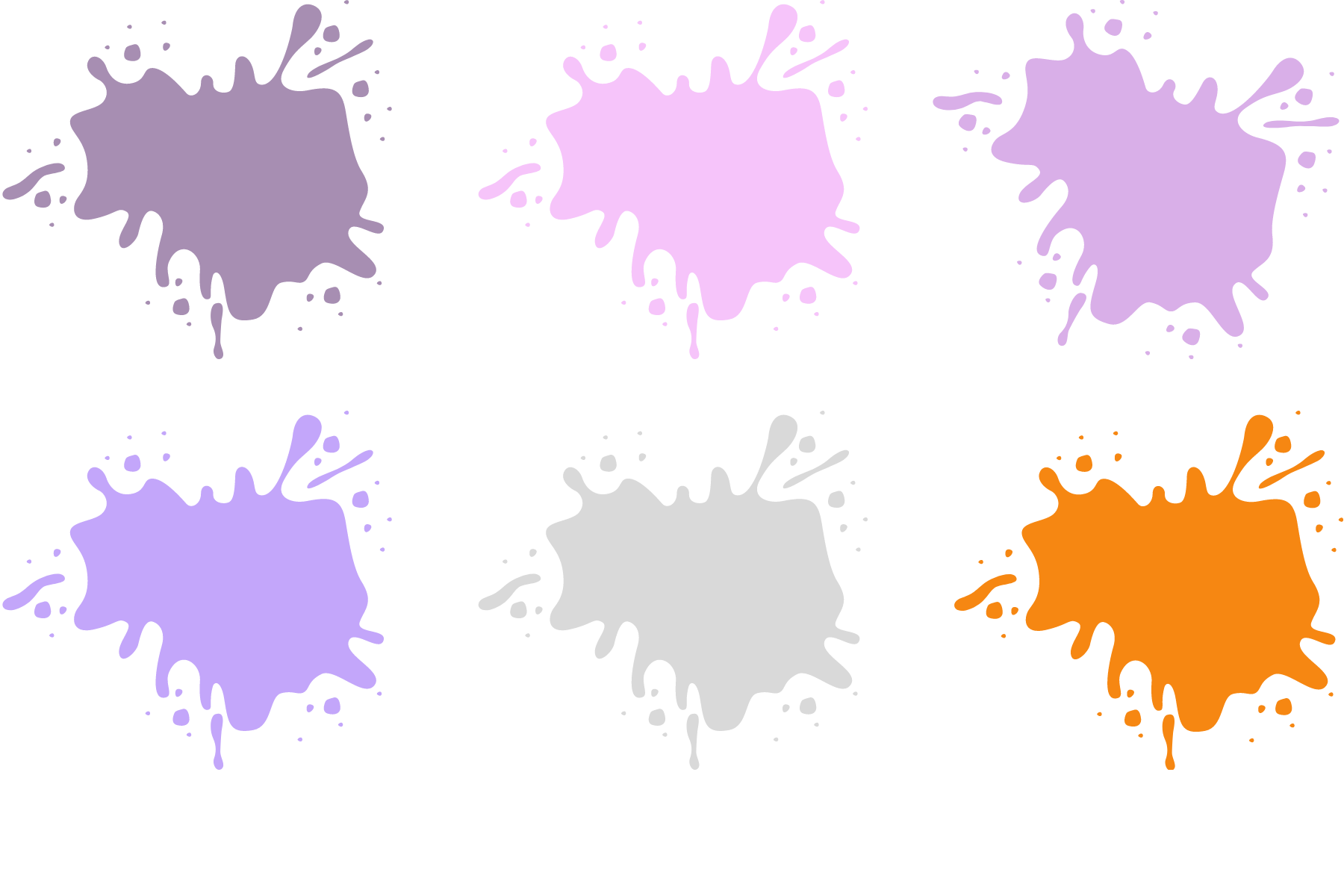 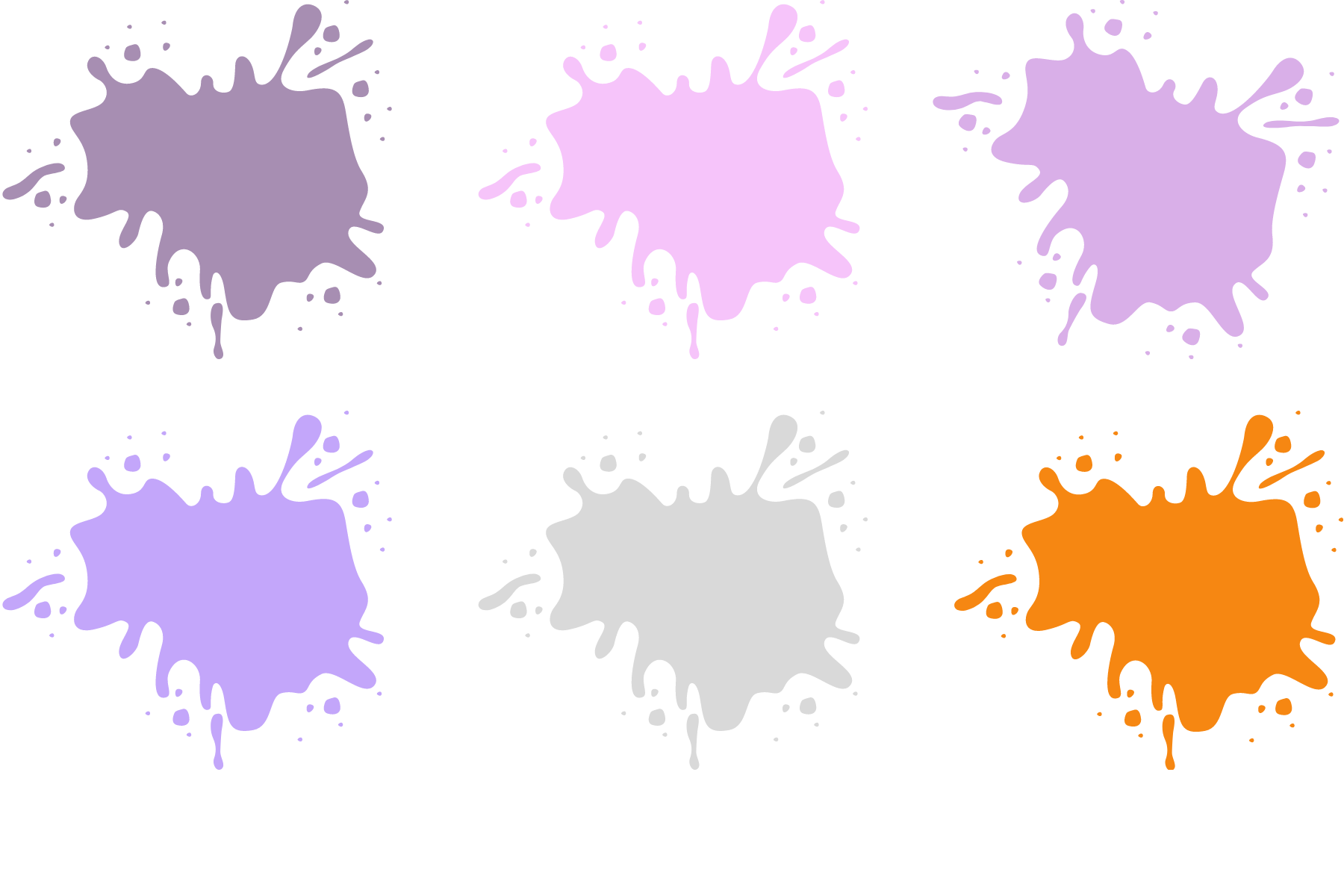 ١-٦
المعادلات
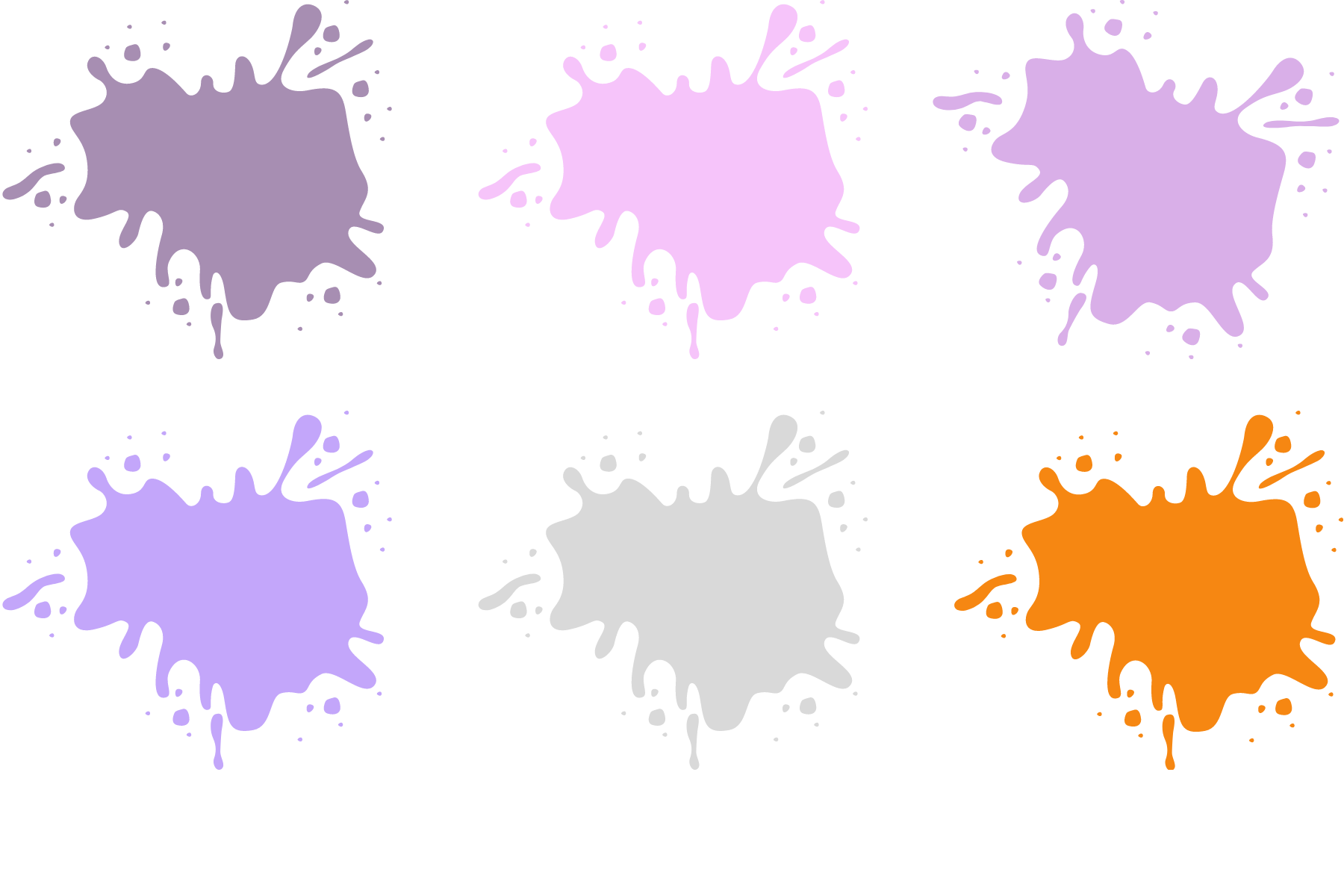 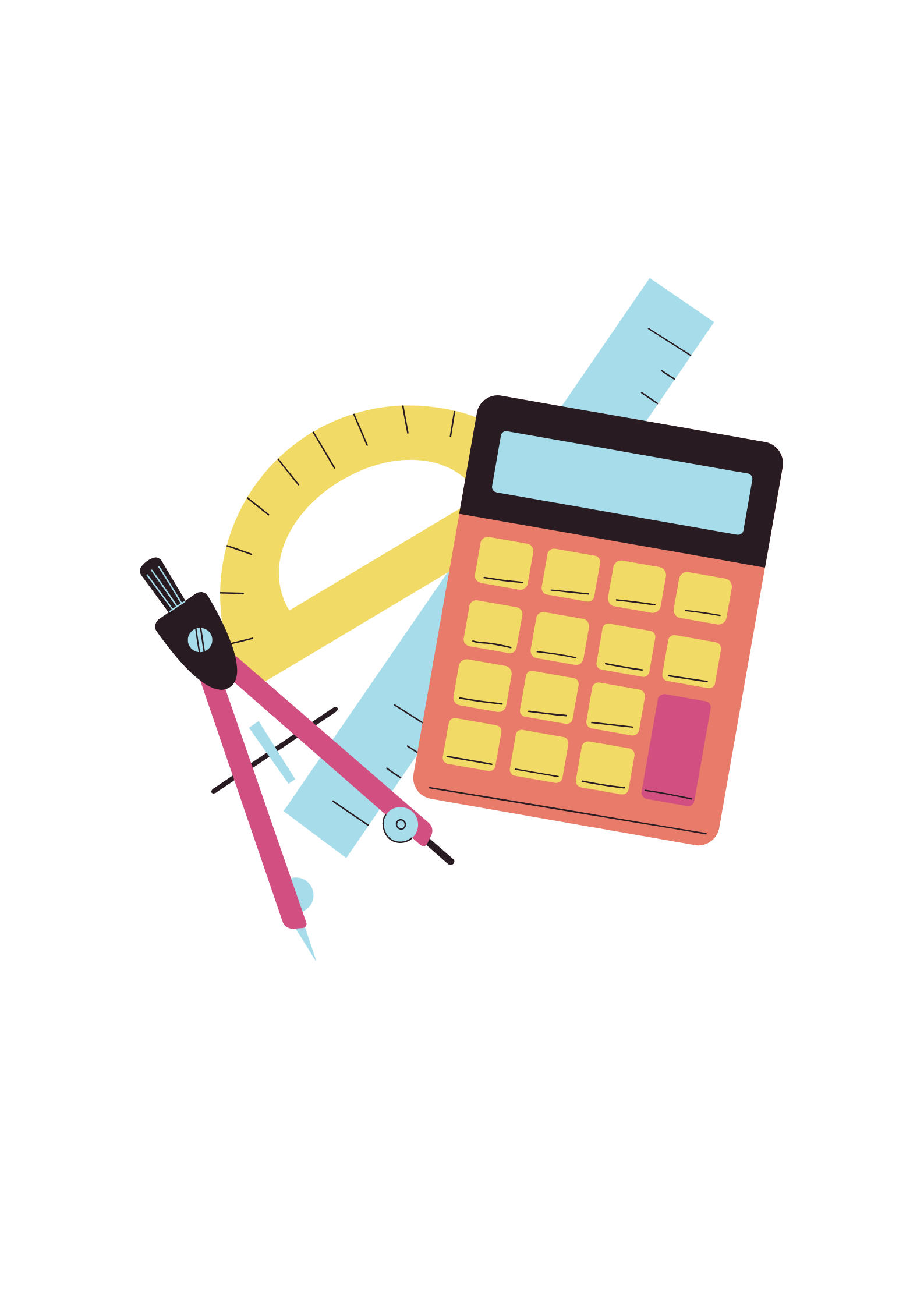 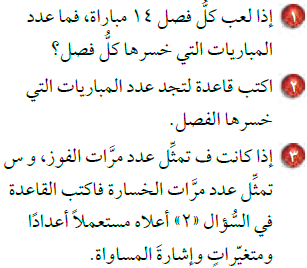 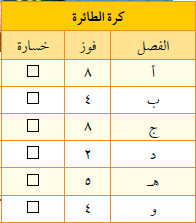 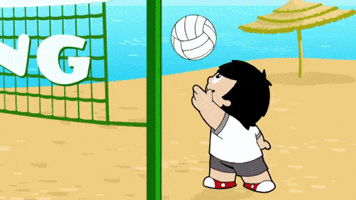 س = ١٤ ــ  ف
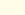 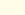 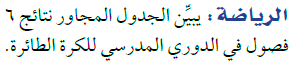 ٦
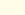 ١٠
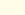 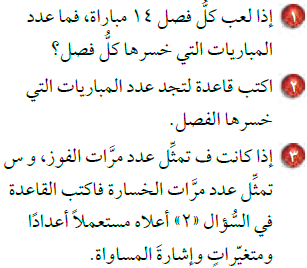 ٦
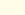 ١٢
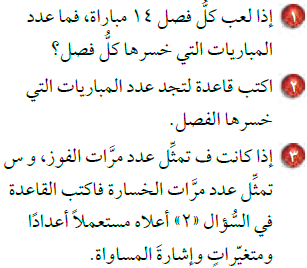 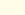 ٩
الخسارة = ١٤ ــ  الفوز
١٠
الصفحة الرئيسية ١٠
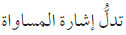 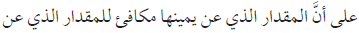 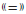 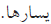 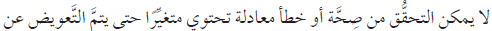 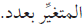 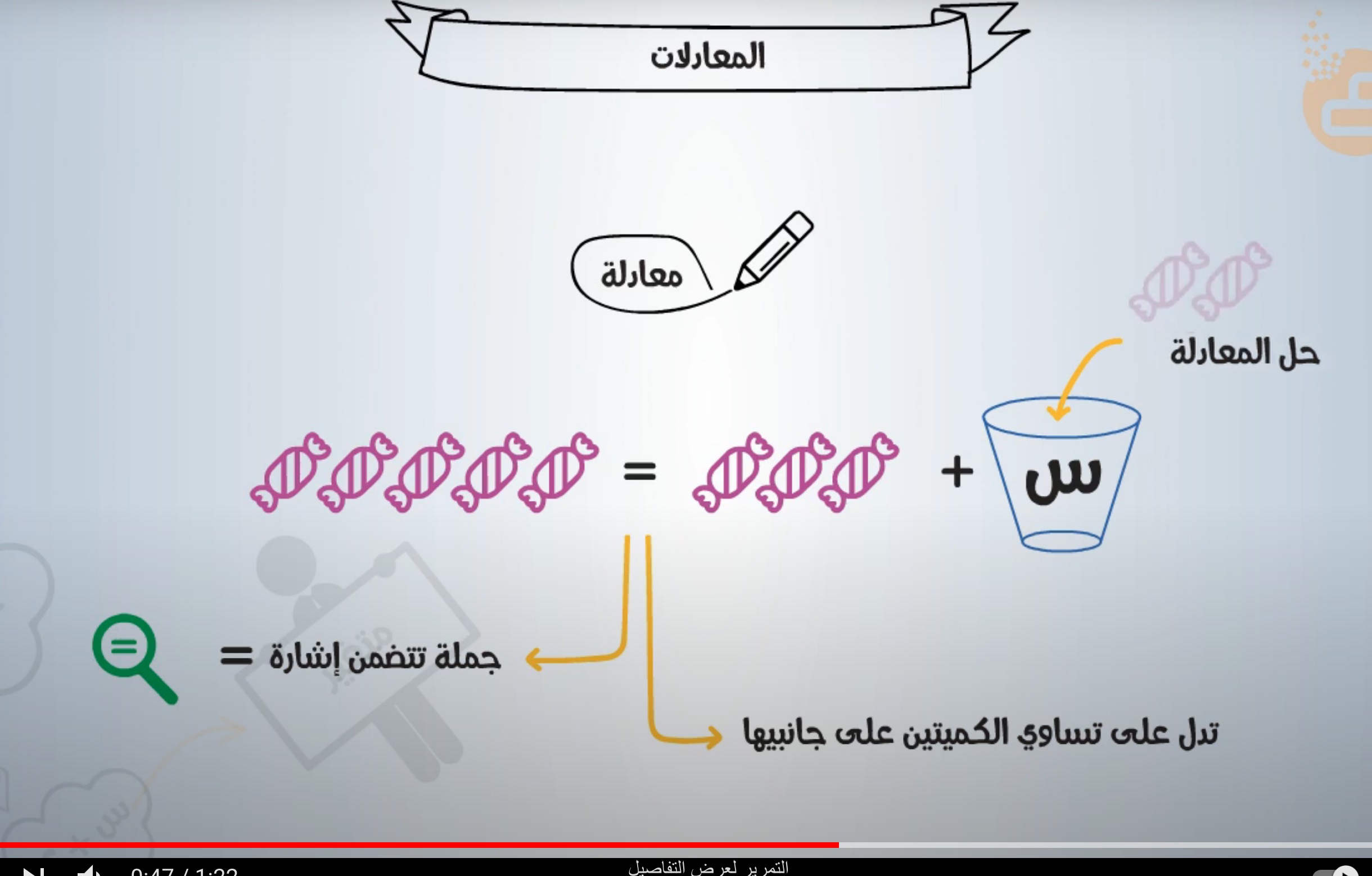 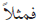 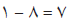 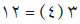 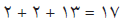 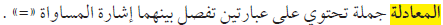 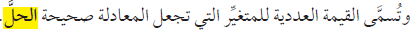 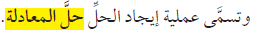 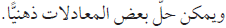 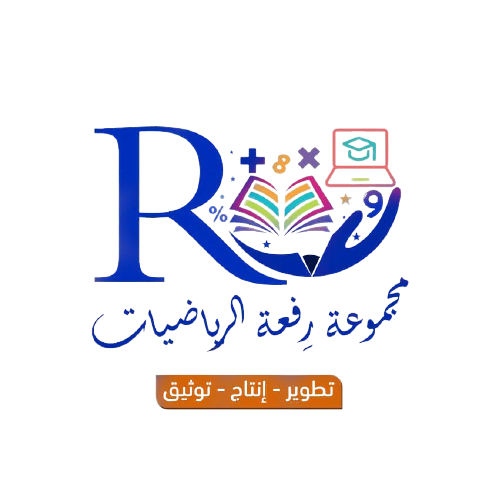 الصفحة الرئيسية ٨
اضغطي على الإجابات الصحيحة
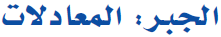 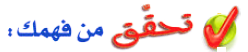 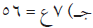 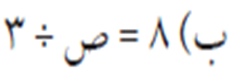 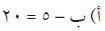 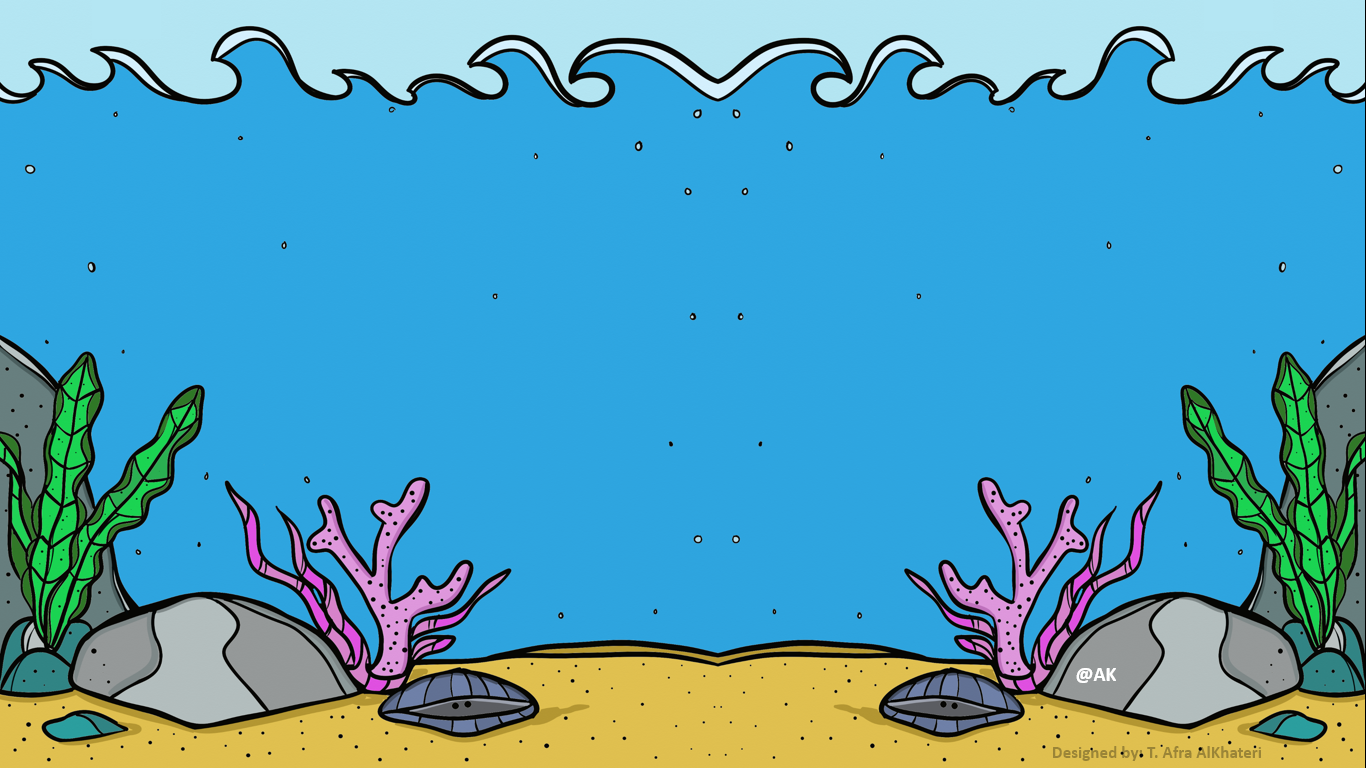 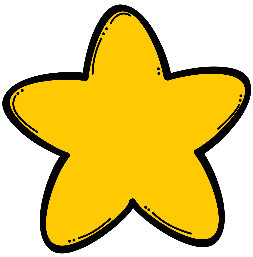 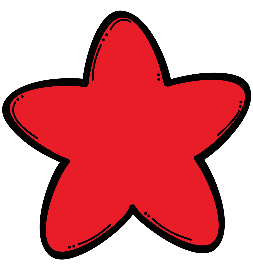 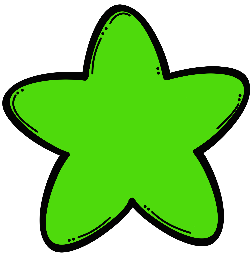 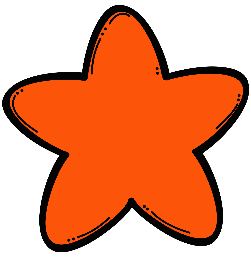 ٣٢
٥
٢٤
٤
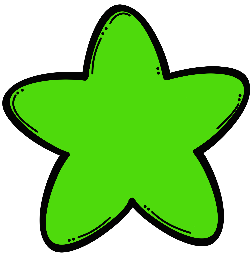 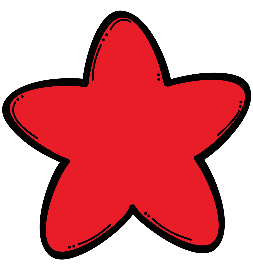 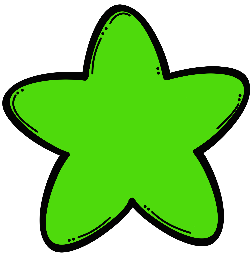 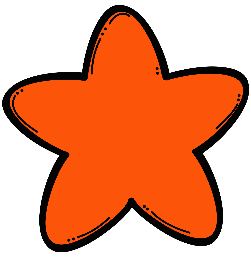 ٢٨
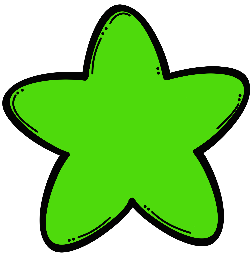 ٦٣
٣٣
٩
١٩
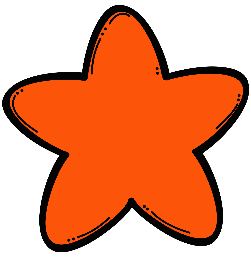 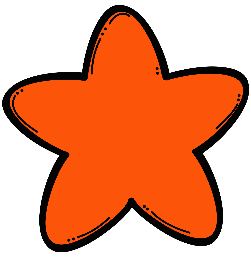 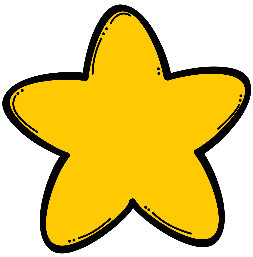 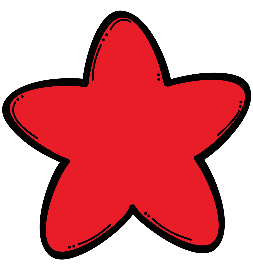 ٨
٢٥
٥٧
١٥
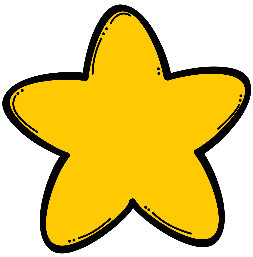 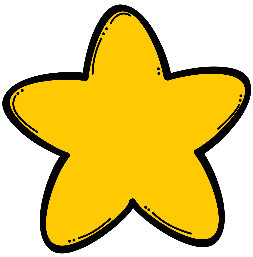 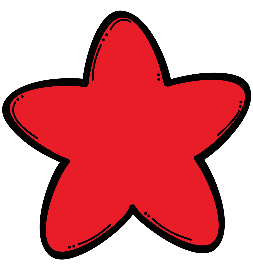 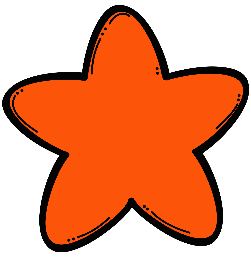 ١٧
١١
١٠٠
١
الصفحة الرئيسية ٩
[Speaker Notes: اذا اختفت النجمة والرقم الإجابة خاطئة اذا اختفى الرقم وبقيت النجمة الإجابة صحيحة]
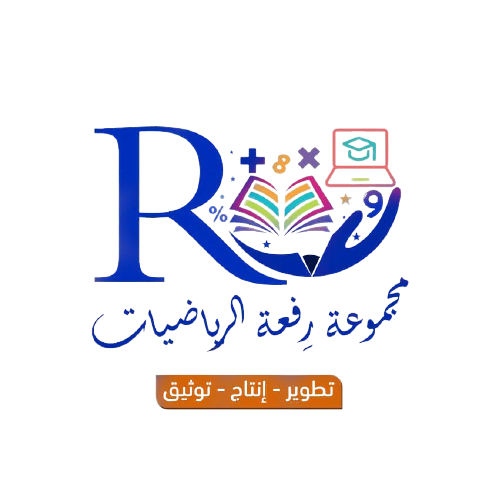 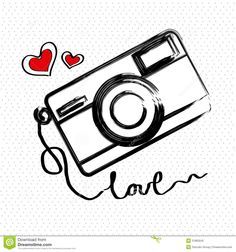 حل المعادلة  ب ــ ٥ = ٢٠  ذهنيا .
صـ٣٢
تحقق من فهمك
تحقق
ما هي قيمة ب التي تجعل المعادلة صحيحة
ب
ــ ٥  = ٢٠
٢٥
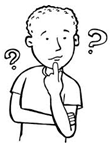 =٢٠
٢٠
الحل =
٢٥
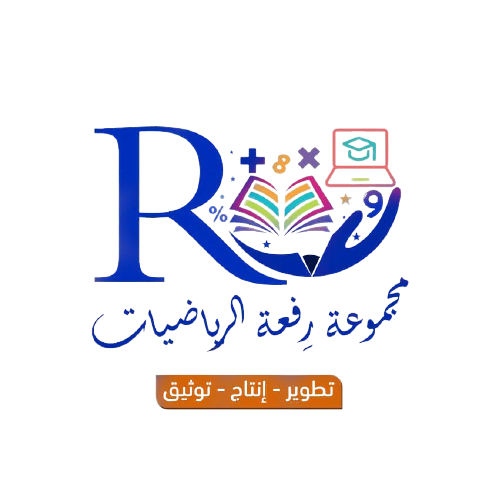 الصفحة الرئيسية ١٠
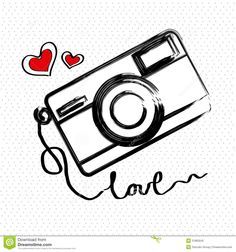 حل المعادلة ٨ = ص ÷ ٣ ذهنيا .
صـ٣٢
تحقق من فهمك
تحقق
ما هي قيمة ص التي تجعل المعادلة صحيحة
ص
٨ =      ÷ ٣
٢٤
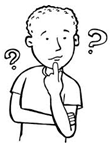 ٨
٨ =
الحل =
٢٤
الصفحة الرئيسية ١١
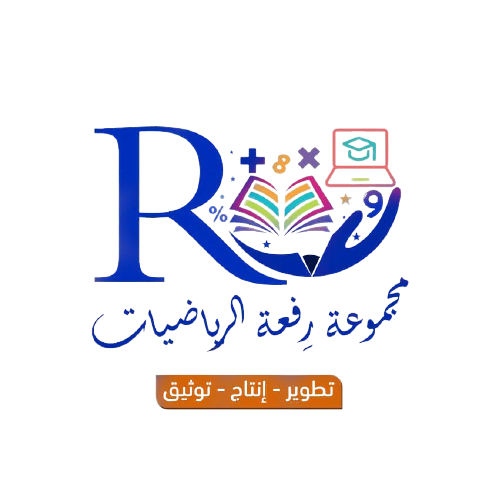 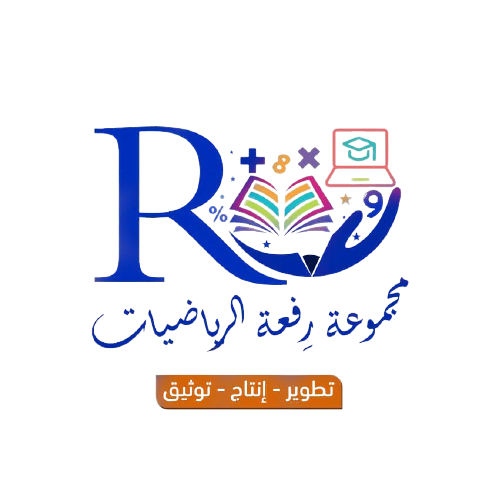 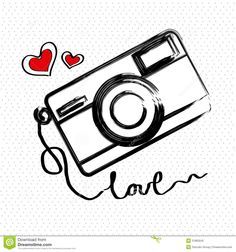 حل المعادلة ٧ ع = ٥٦  ذهنيا .
صـ٣٢
تحقق
تحقق من فهمك
ما هي قيمة ع التي تجعل المعادلة صحيحة
ع
( ٨ )
٧        = ٥٦
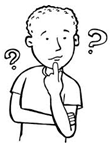 = ٥٦
٥٦
الحل =
٨
الصفحة الرئيسية ١٢
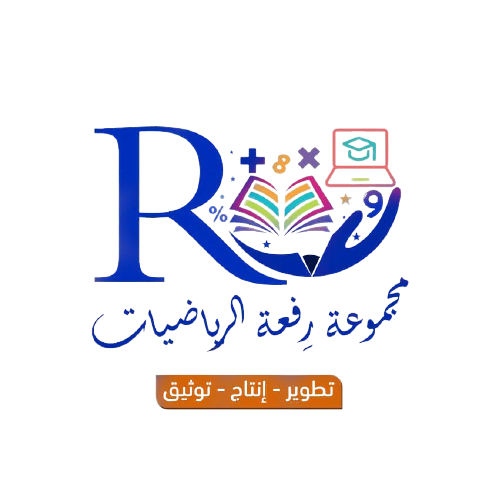 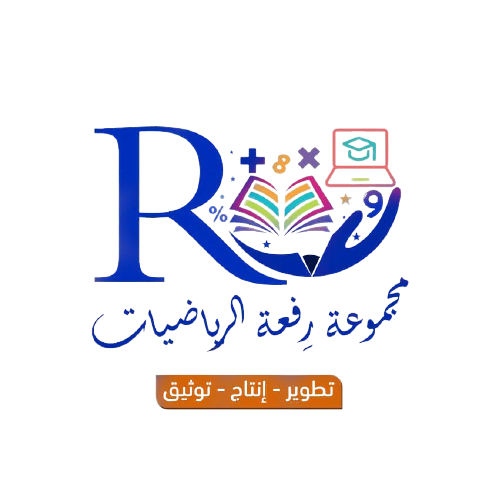 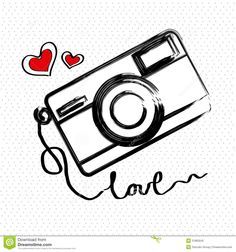 حل المعادلة  ٧٥ = و + ٧٢  ذهنيا .
تأكد
صـ٣٣
تأكد
ما هي قيمة و التي تجعل المعادلة صحيحة
٧٥ =     + ٧٢
٣
٣
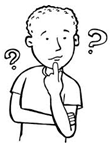 ٧٥
٧٥ =
الحل =
٣
الصفحة الرئيسية ١٣
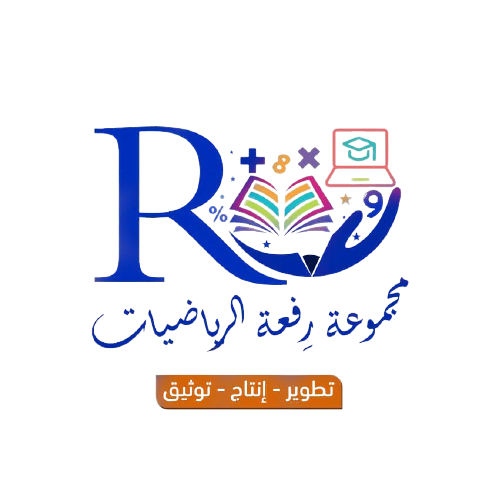 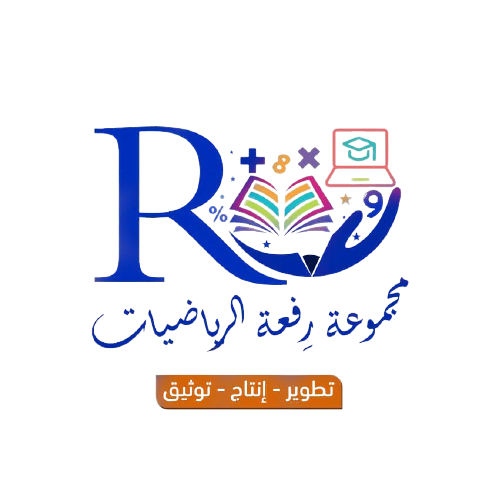 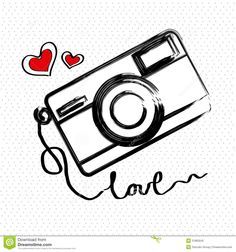 حل المعادلة  ص ــ ١٨ = ٢٠  ذهنيا .
تأكد
صـ٣٣
تأكد
ما هي قيمة ص التي تجعل المعادلة صحيحة
ص
ــ ١٨  = ٢٠
٣٨
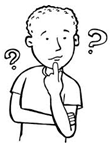 = ٢٠
٢٠
الحل =
٣٨
الصفحة الرئيسية ١٤
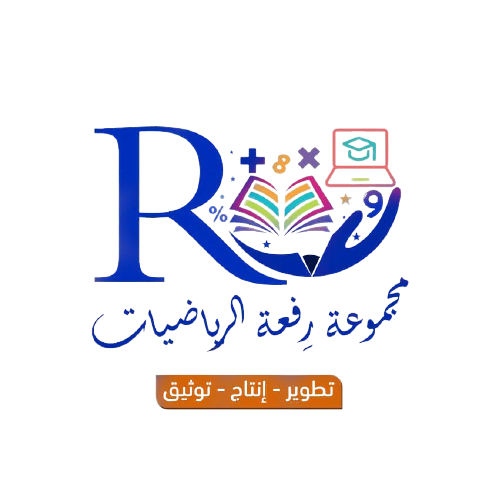 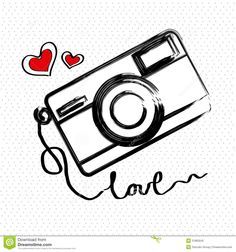 حل المعادلة  د = ٦  ذهنيا .
تأكد
صـ٣٣
تأكد
٩
ما هي قيمة ص التي تجعل المعادلة صحيحة
د
٥٤
= ٦
٩
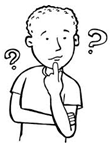 = ٦
٦
الحل =
٥٤
الصفحة الرئيسية ١٥
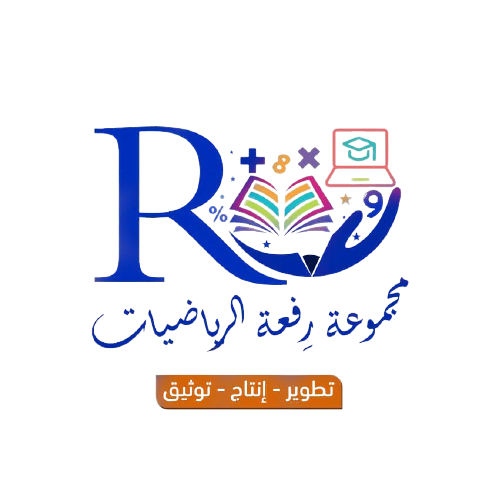 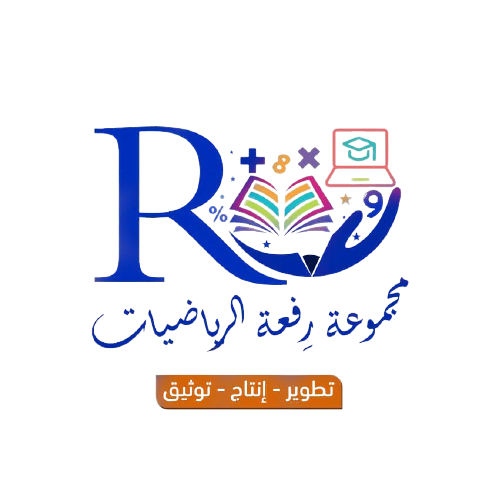 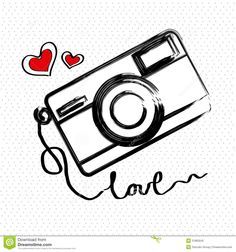 صـ٣٣
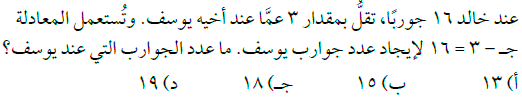 تحقق
تحقق من فهمك
ما هي قيمة جـ التي تجعل المعادلة صحيحة
جـ
ــ ٣ = ١٦
١٩
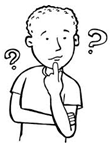 = ١٦
١٦
عدد الجوارب =
١٩
الصفحة الرئيسية ١٦
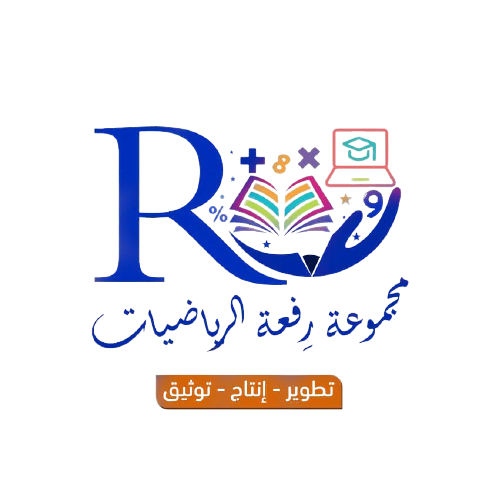 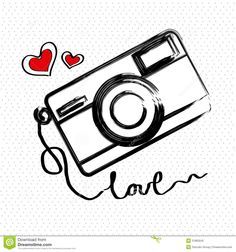 صـ٣٤
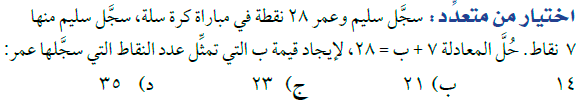 تأكد
تأكد
ما هي قيمة ب التي تجعل المعادلة صحيحة
ب
٧ +     = ٢٨
٢١
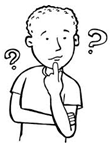 = ٢٨
٢٨
عدد النقاط =
٢١
الصفحة الرئيسية ١٧
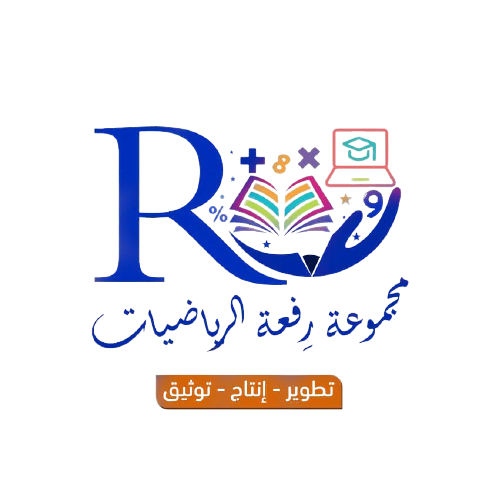 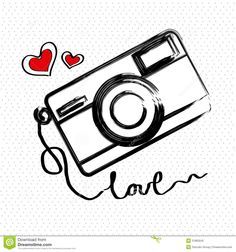 صـ٣٣
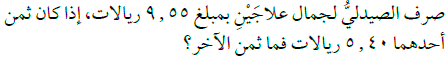 تحقق من فهمك
تحقق
ثمن العلاج الأول + ثمن العلاج الآخر = ٩.٥٥
ما هي قيمة ع التي تجعل المعادلة صحيحة
ع
٥.٤٠ +           = ٩.٥٥
٤.١٥
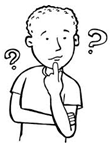 = ٩.٥٥
٩.٥٥
ثمن العلاج الآخر =
٤.١٥
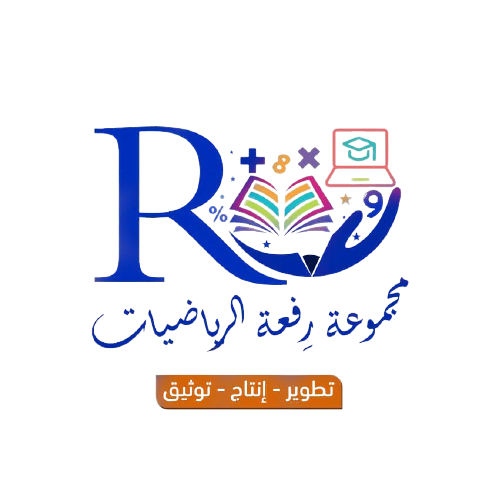 الصفحة الرئيسية ١٨
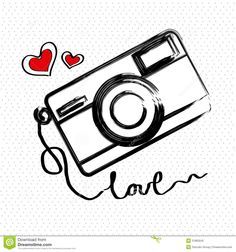 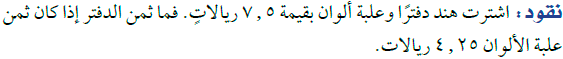 تأكد
تأكد
صـ٣٤
ثمن الدفتر + ثمن علبة الألوان = ٧.٥
ما هي قيمة د التي تجعل المعادلة صحيحة
د
٣.٢٥
+ ٤.٢٥  = ٧.٥
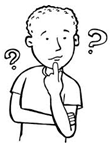 = ٧.٥
٧.٥
ثمن الدفتر =
٣.٢٥
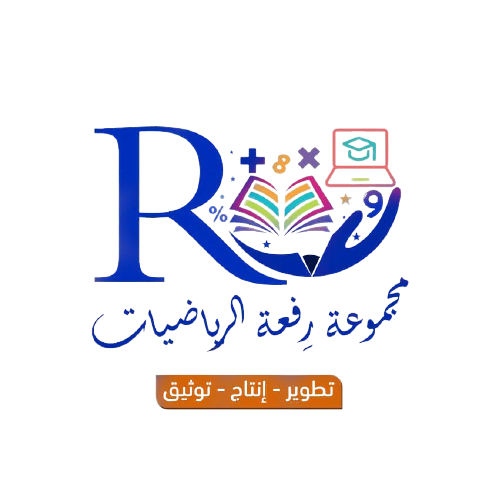 الصفحة الرئيسية ١٩
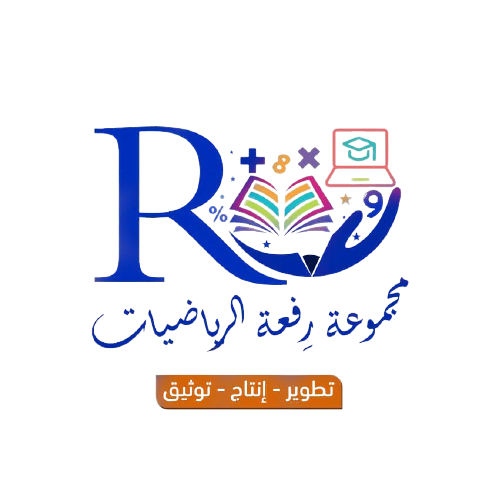 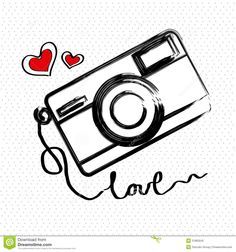 حل المعادلة  ب +٧ = ١٣  ذهنيا .
تدرب
صـ٣٤
تدرب
ما هي قيمة ب التي تجعل المعادلة صحيحة
ب
+ ٧  = ١٣
٦
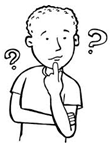 =١٣
١٣
الحل =
٦
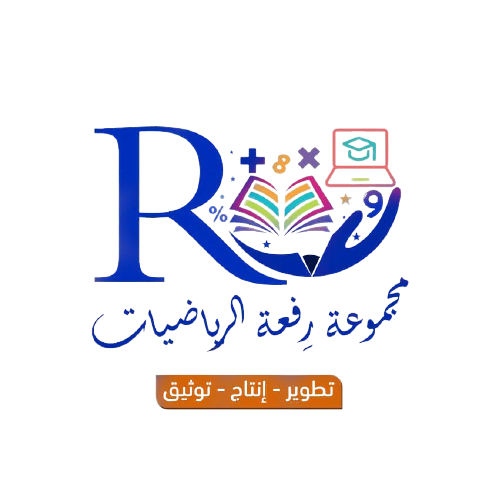 الصفحة الرئيسية ٢٠
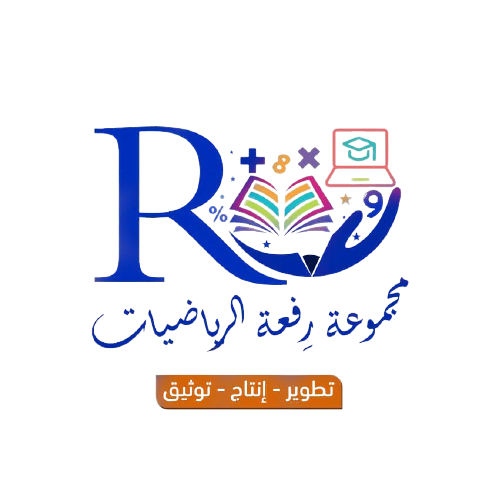 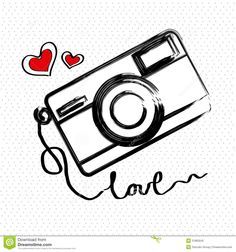 حل المعادلة  ص -١٤ = ٢٠  ذهنيا .
تدرب
صـ٣٤
تدرب
ما هي قيمة ب التي تجعل المعادلة صحيحة
ص
٣٤
-١٤  = ٢٠
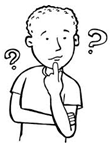 =٢٠
٢٠
الحل =
٣٤
الصفحة الرئيسية ٢١
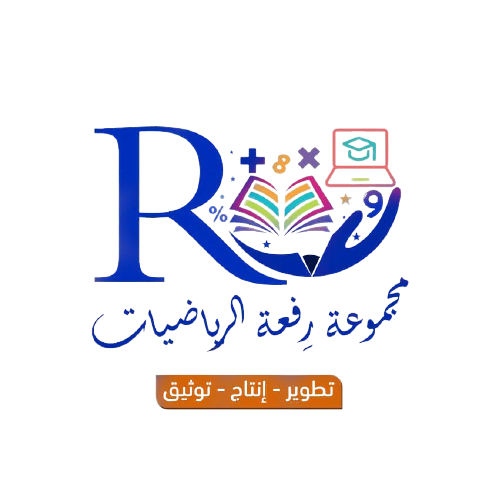 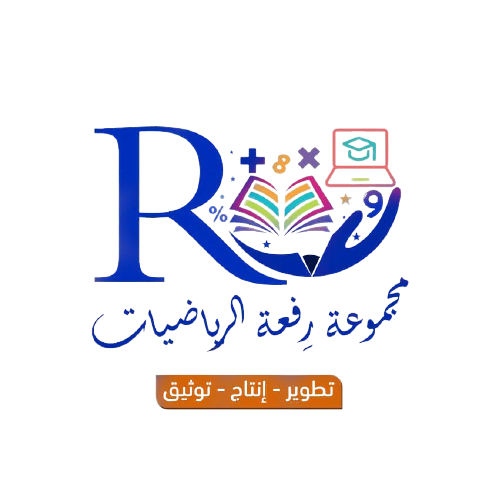 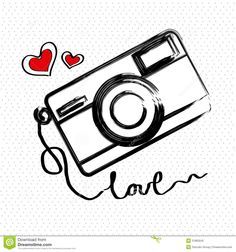 حل المعادلة ٧٧ = ٧ت  ذهنيا .
صـ٣٤
تدرب
تدرب
ما هي قيمة ع التي تجعل المعادلة صحيحة
٧٧   =
ت
( ١١ )
٧
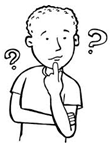 = ٧٧
٧٧
الحل =
١١
الصفحة الرئيسية ٢٢
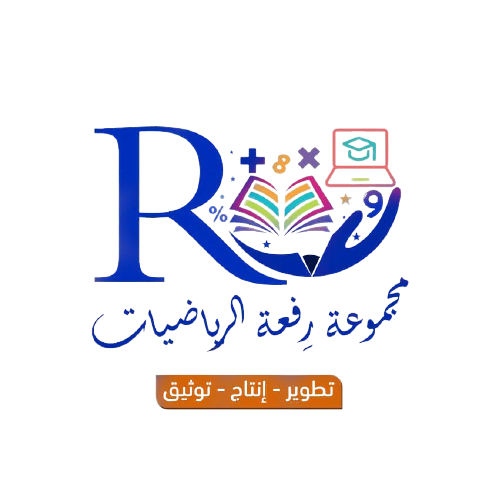 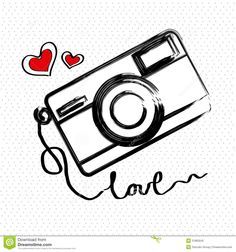 حل المعادلة  ن = ٣٠  ذهنيا .
صـ٣٤
تدرب
تدرب
٦
ن
= ٣٠
ما هي قيمة ن التي تجعل المعادلة صحيحة
٦
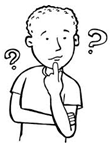 ٥
= ٥
الحل =
٥
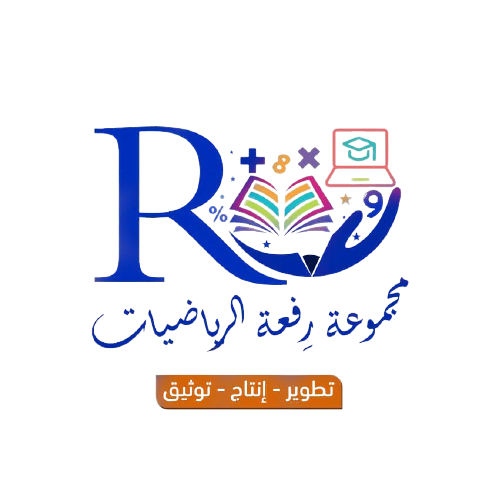 الصفحة الرئيسية ٢٣
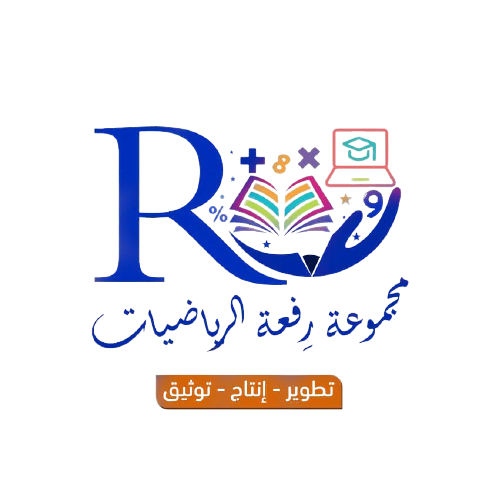 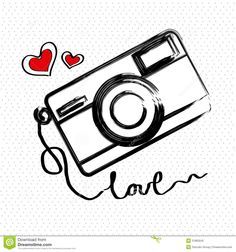 صـ٣٤
حل المعادلة ٧ ع = ٥٦  ذهنيا .
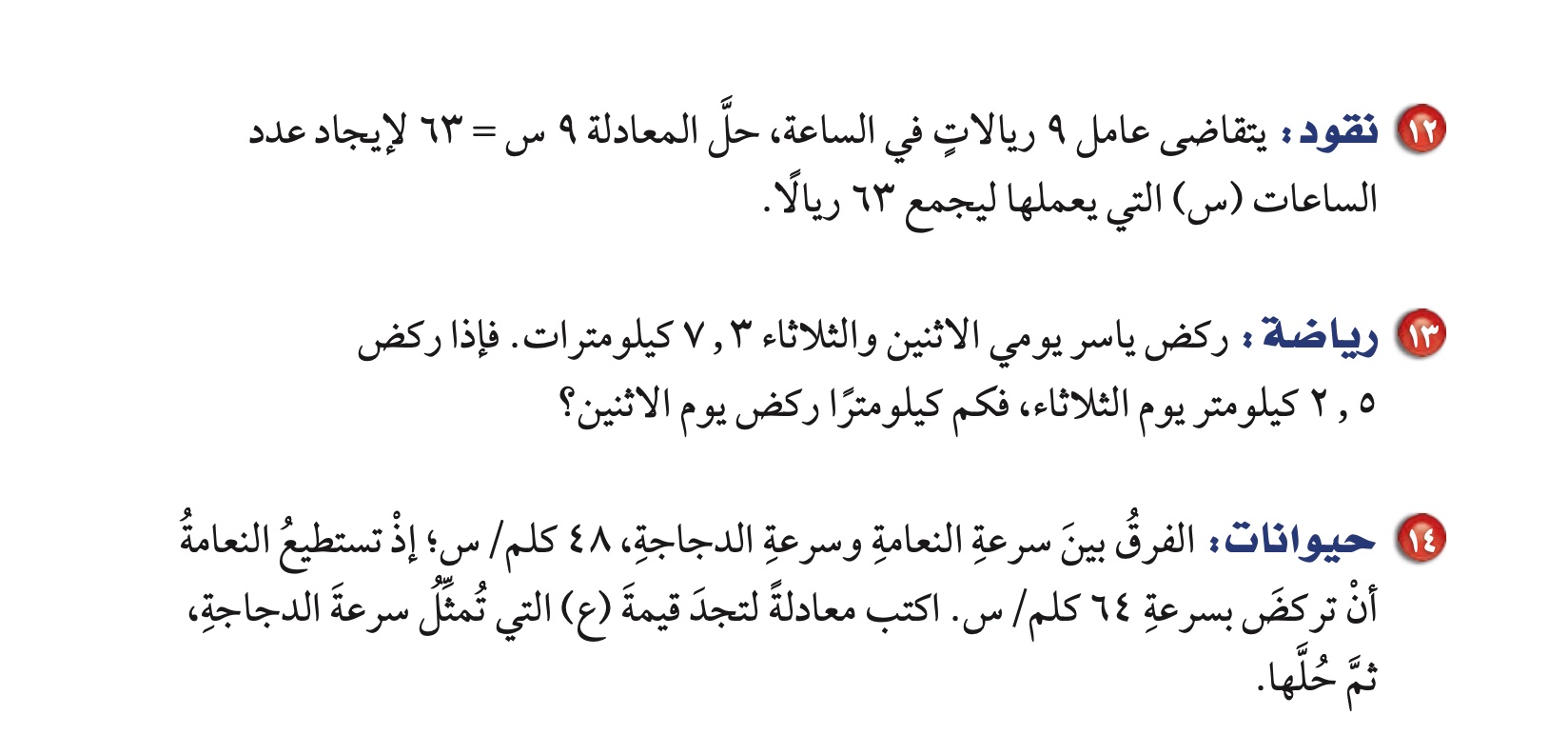 صـ٣٢
تحقق
تدرب
ما هي قيمة ع التي تجعل المعادلة صحيحة
س
٩        = ٦٣
( ٧ )
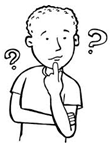 = ٦٣
٦٣
الحل =
٧
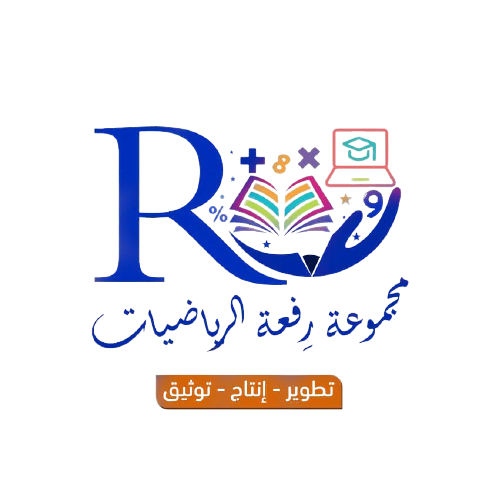 الصفحة الرئيسية ٢٤
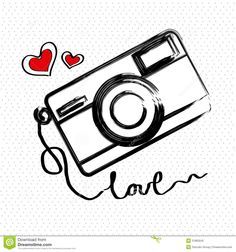 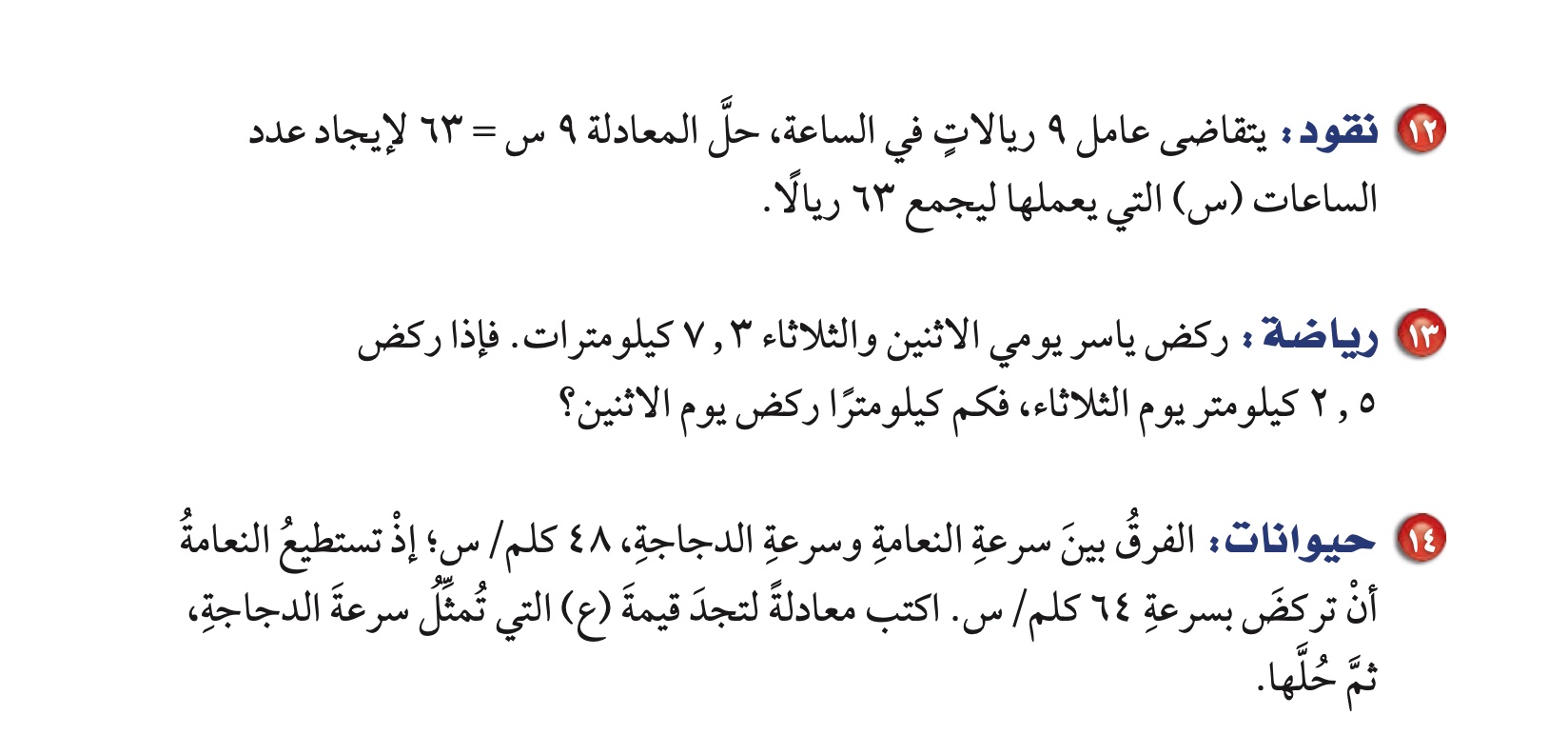 تدرب
تحقق
صـ٣٤
ما هي قيمة ع التي تجعل المعادلة صحيحة
ع
ــ      = ٤٨
٦٤
١٦
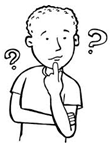 =٤٨
٤٨
الحل =
١٦
الصفحة الرئيسية ٢٥
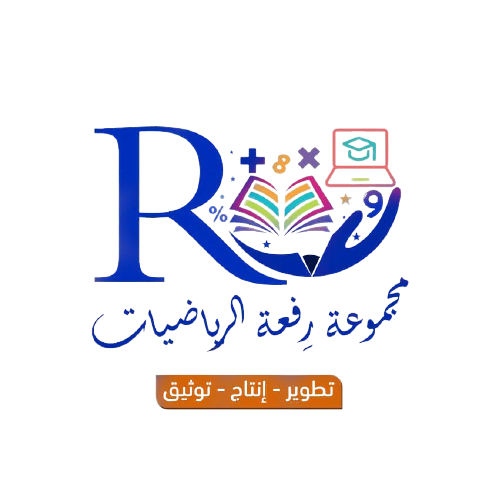 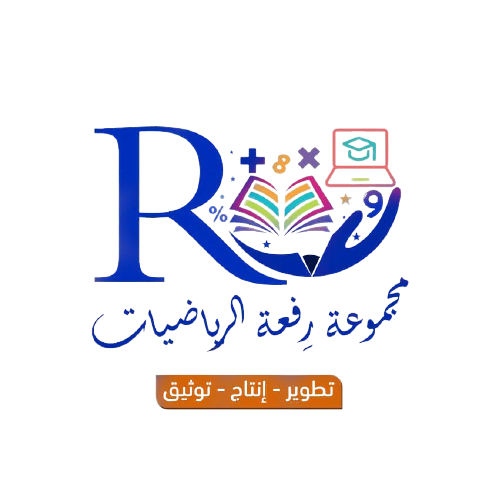 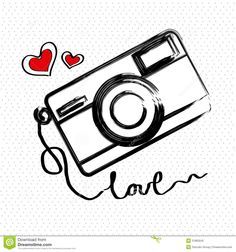 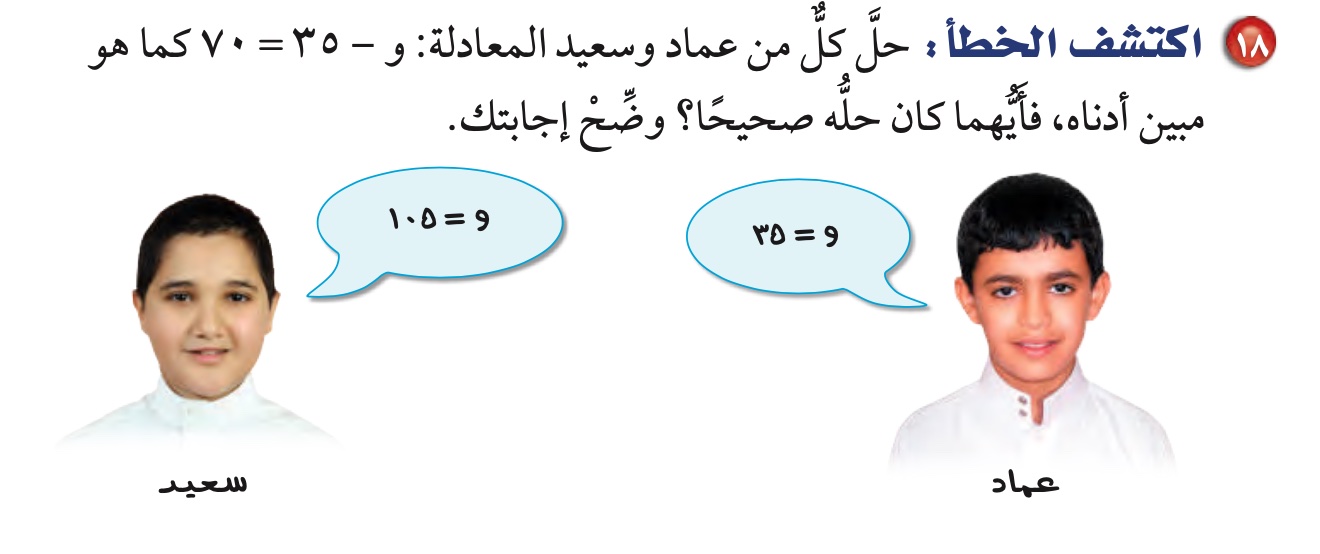 تحقق
مسائل مهارات التفكير العليا
و
١٠٥
ــ ٣٥  = ٧٠
صـ٣٥
=٧٠
٧٠
الحل =
١٠٥
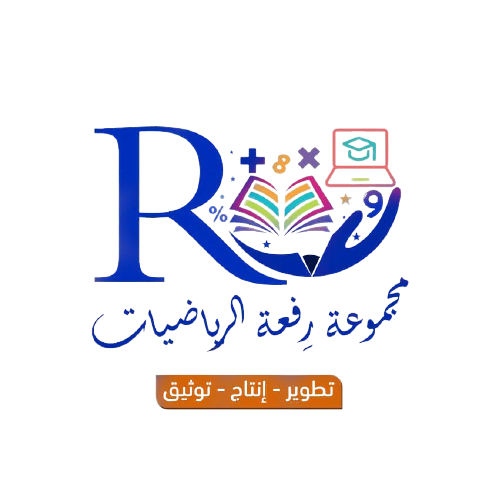 الصفحة الرئيسية ٢٦
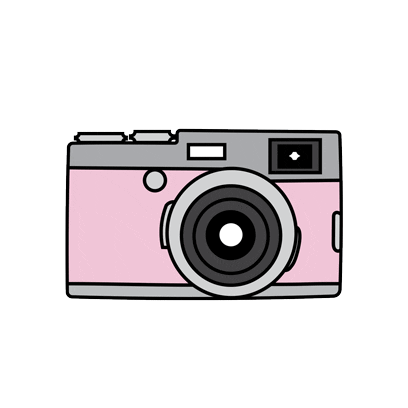 تذكري أن :
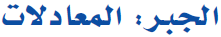 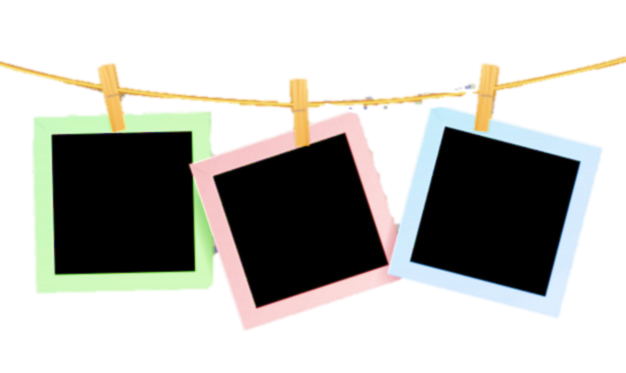 اسألي نفسك أولا عن العملية الضرورية لصياغة المعادلة ثم حليها وحتى توجدي قيمة المتغير الذي يجعل المعادلة صحيحة
تذكري ان تستخدمي العمليات العكسية اذا لم تتوصلي الى الحل ذهنيا.
فرقي بين المعادلة و العبارة الجبرية وتذكري أن المعادلة الجبرية تحوي على إشارة المساواة ، بينما لا تحتوي العبارة الجبرية على هذه الإشارة
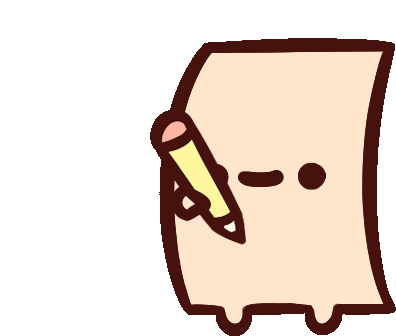 إرشــــــادات وملاحظات
الصفحة الرئيسية ٢٧
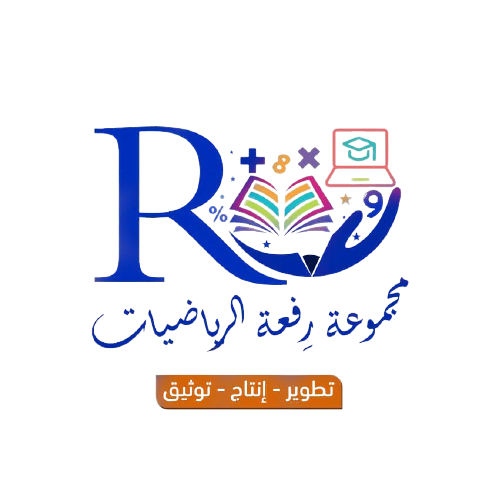 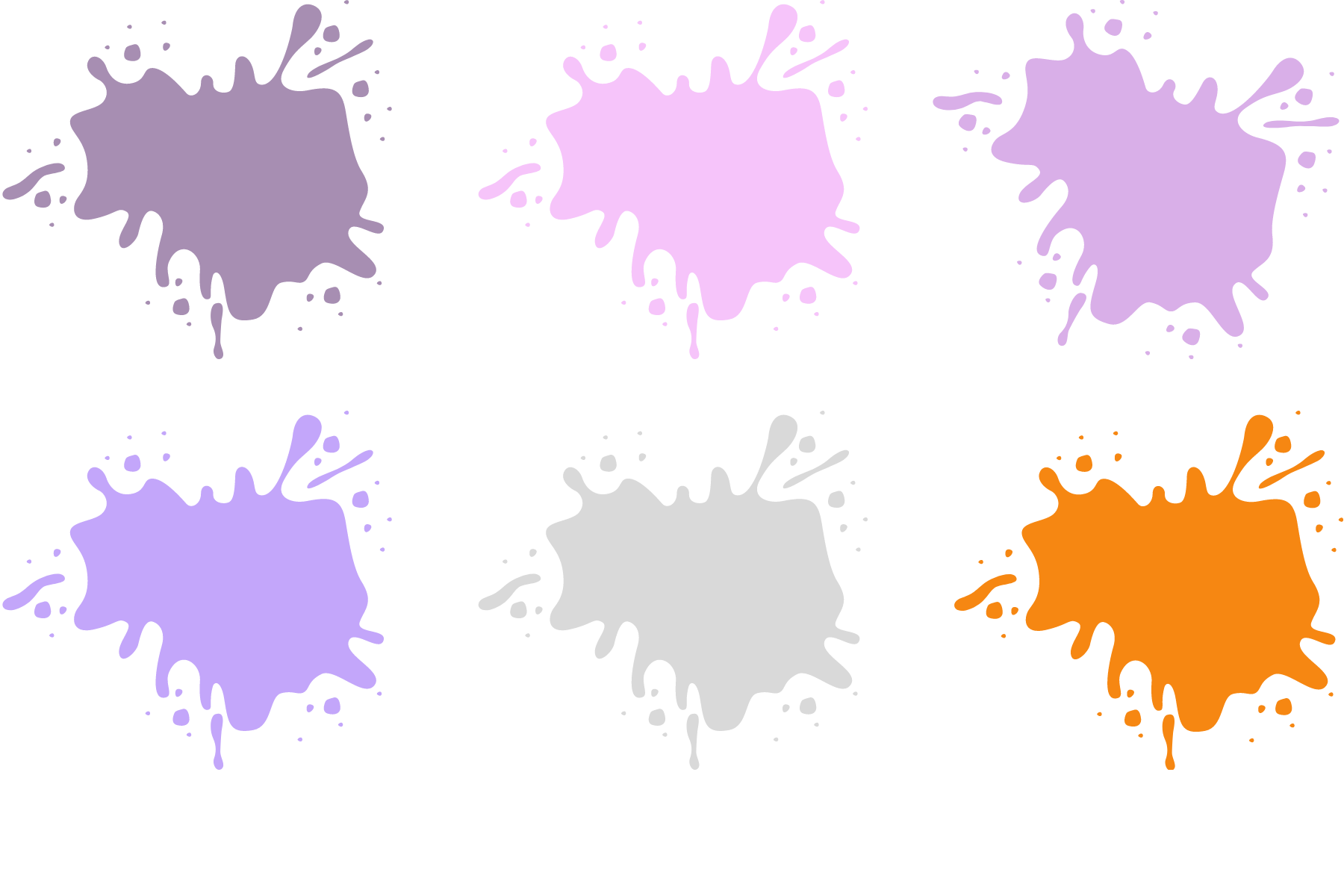 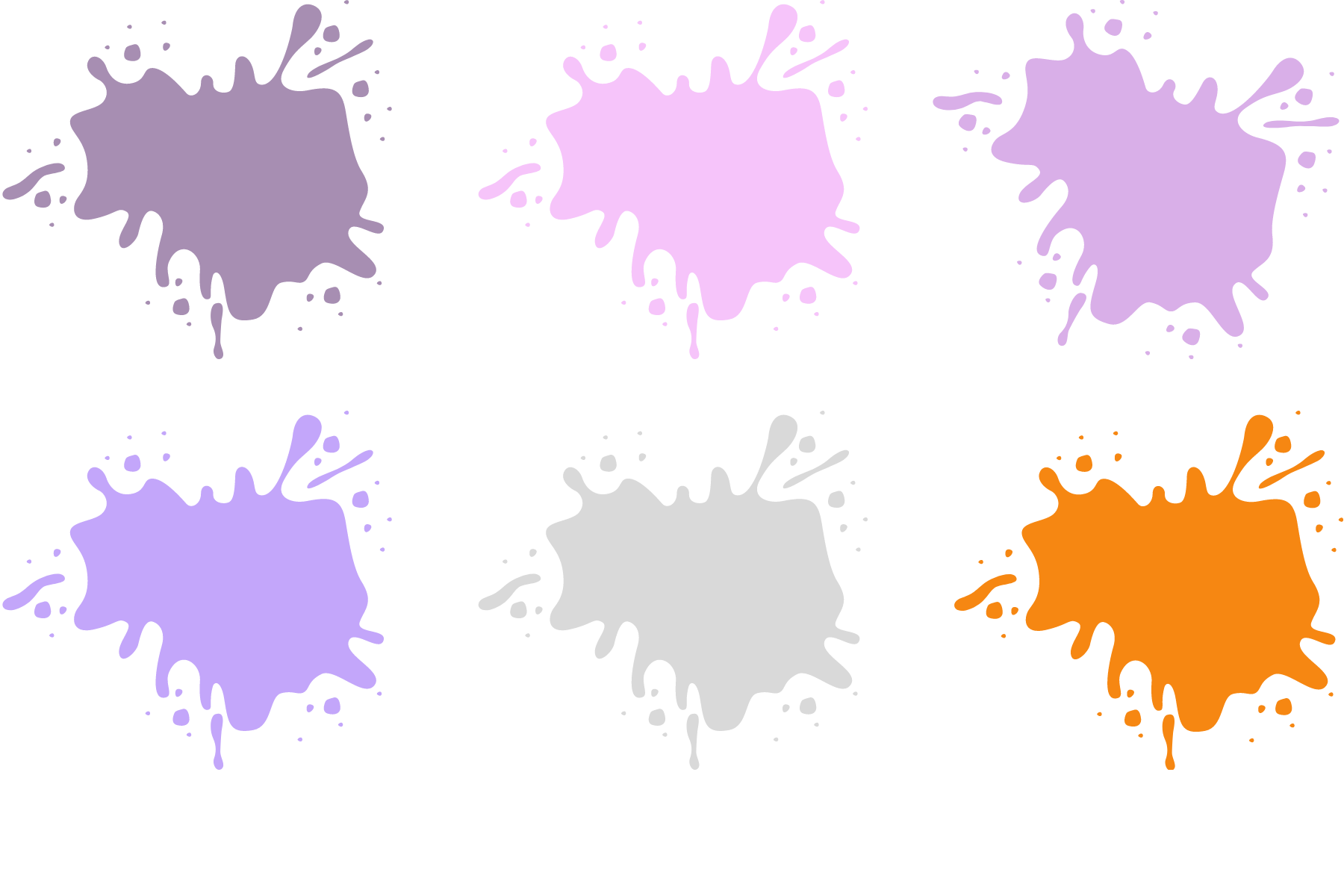 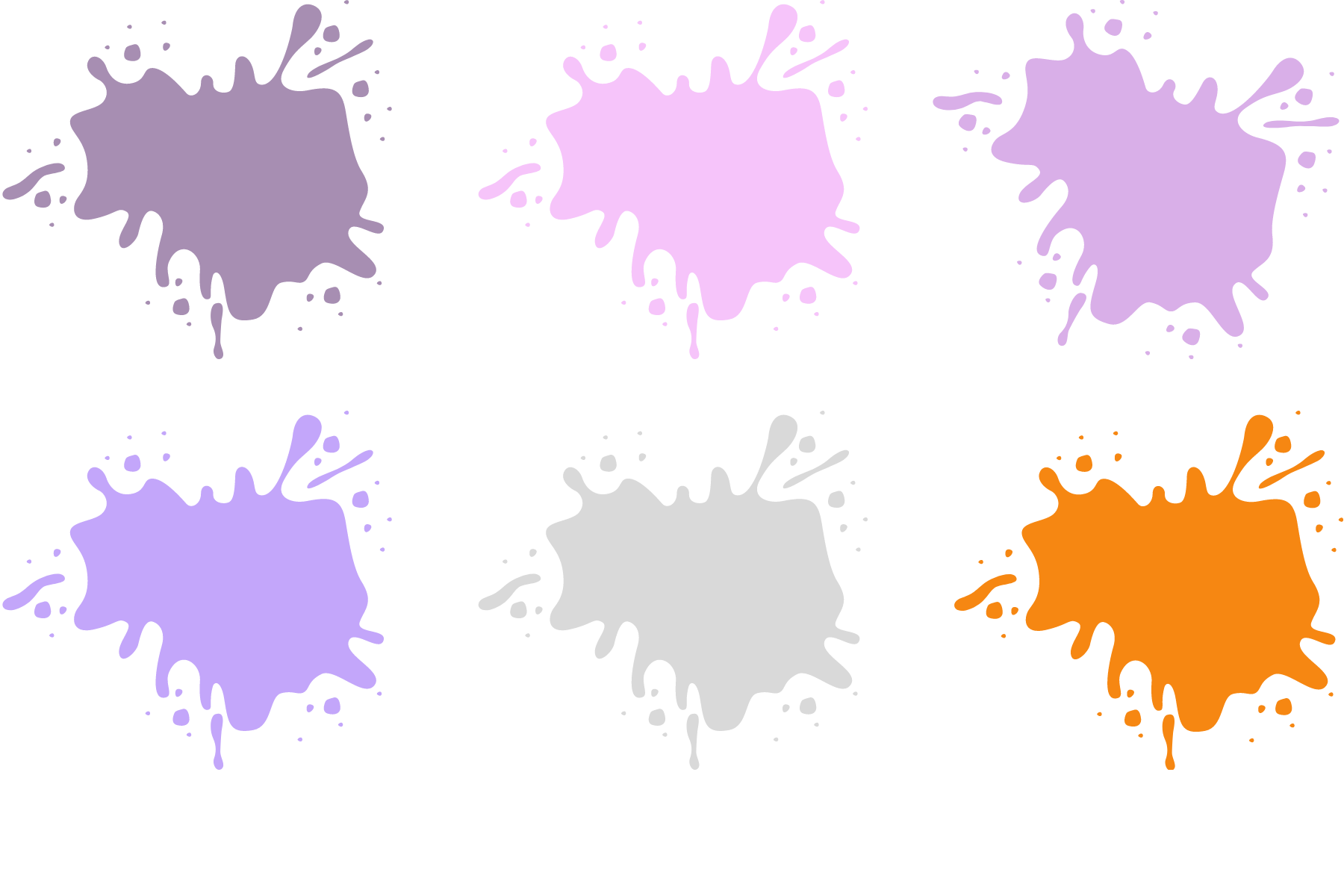 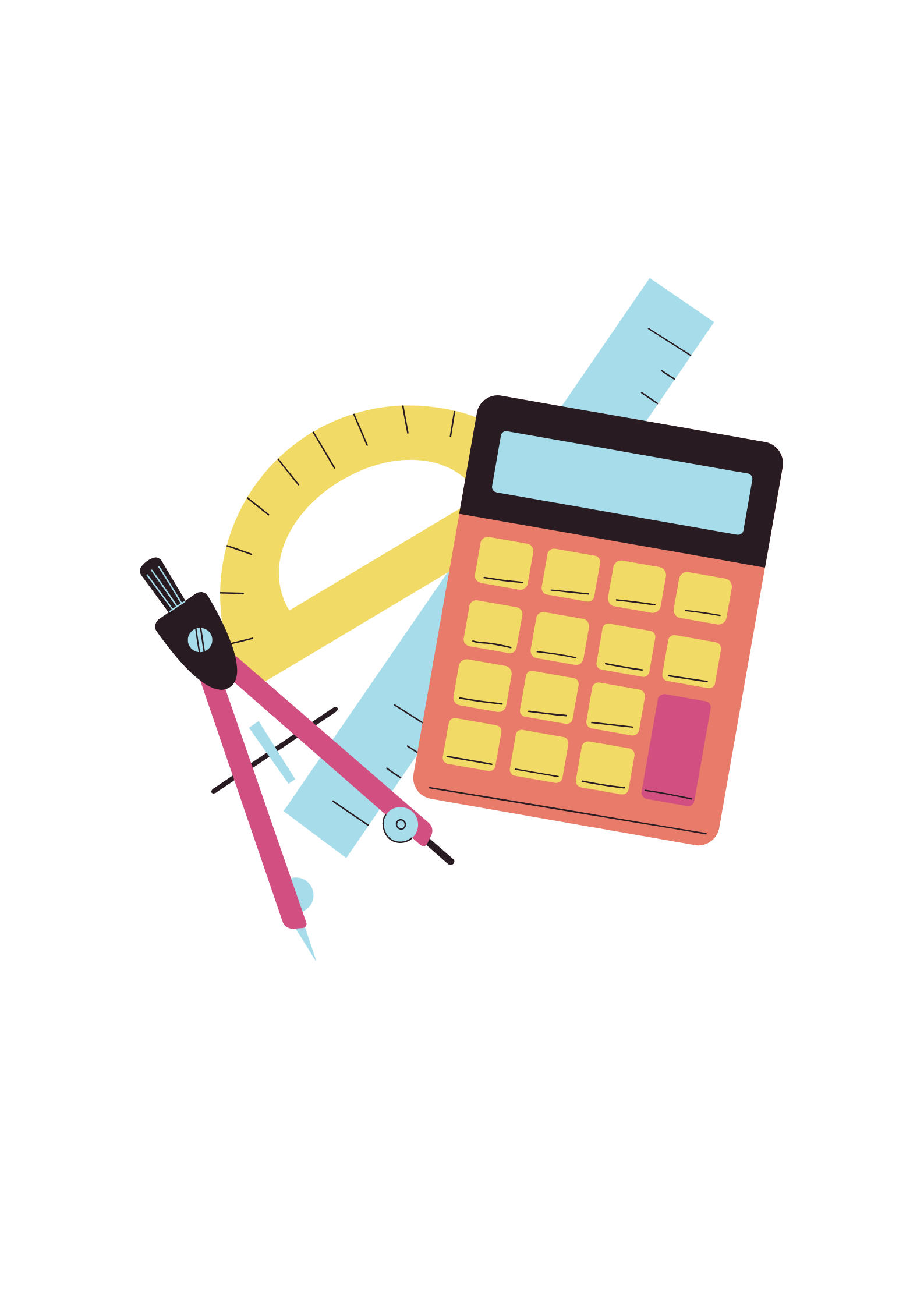 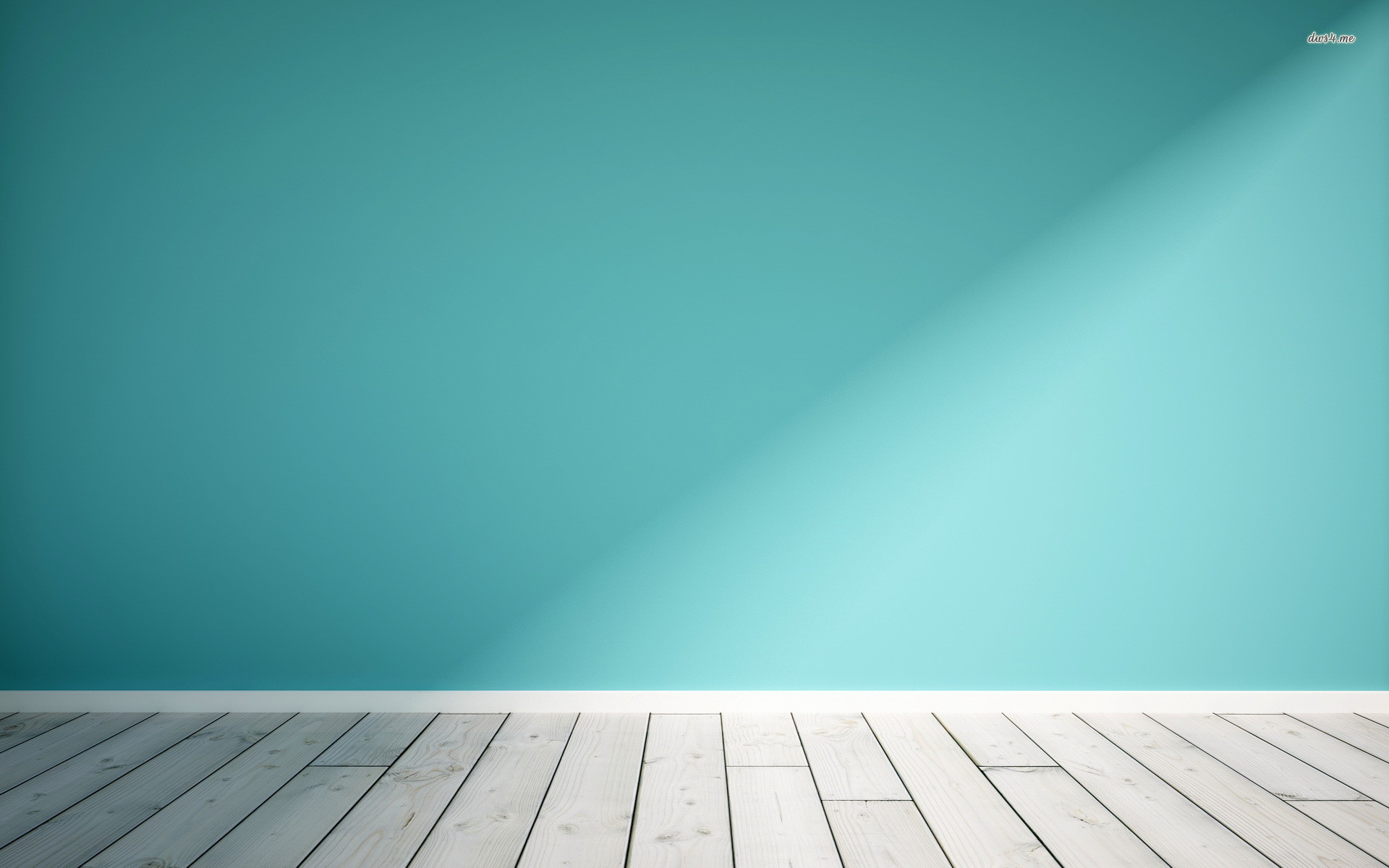 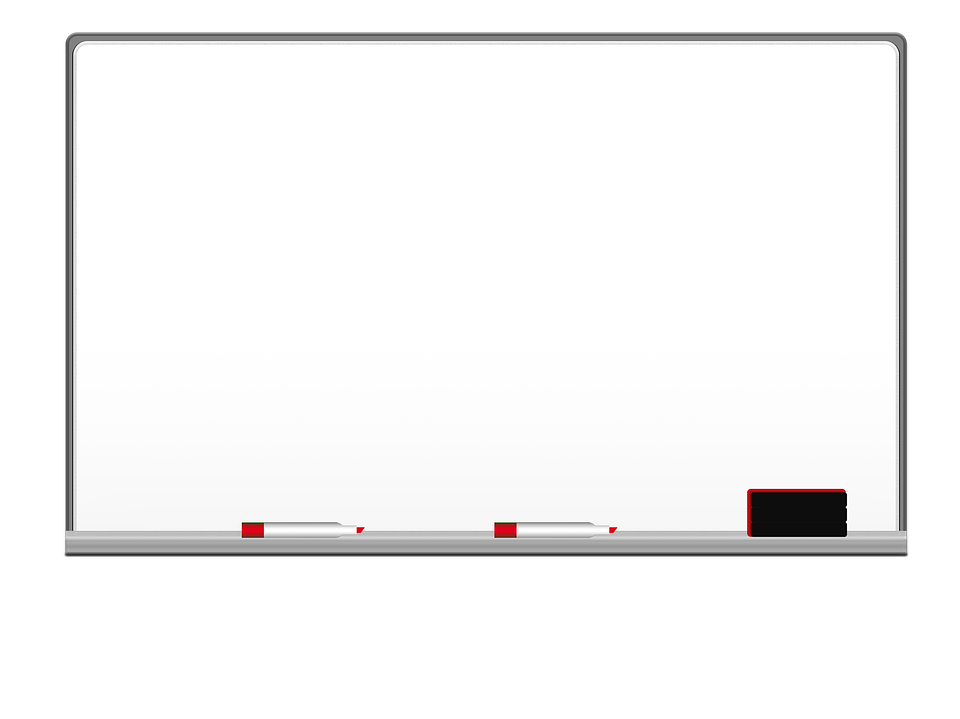 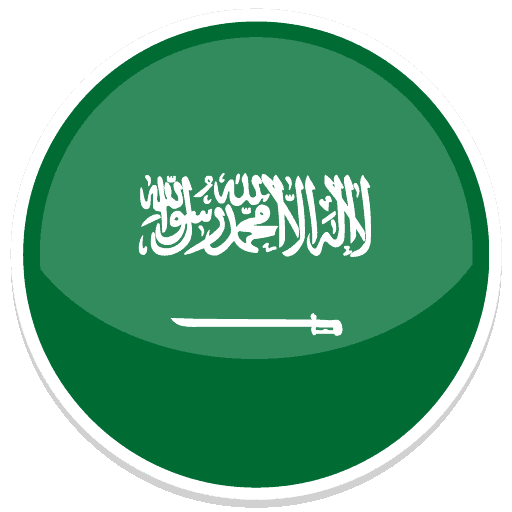 التاريخ   /  /    ١٤٤هـ
رقم الصفحة :
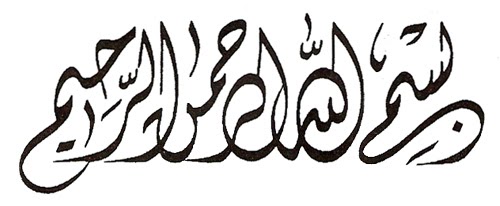 ١-٧
الخصائص
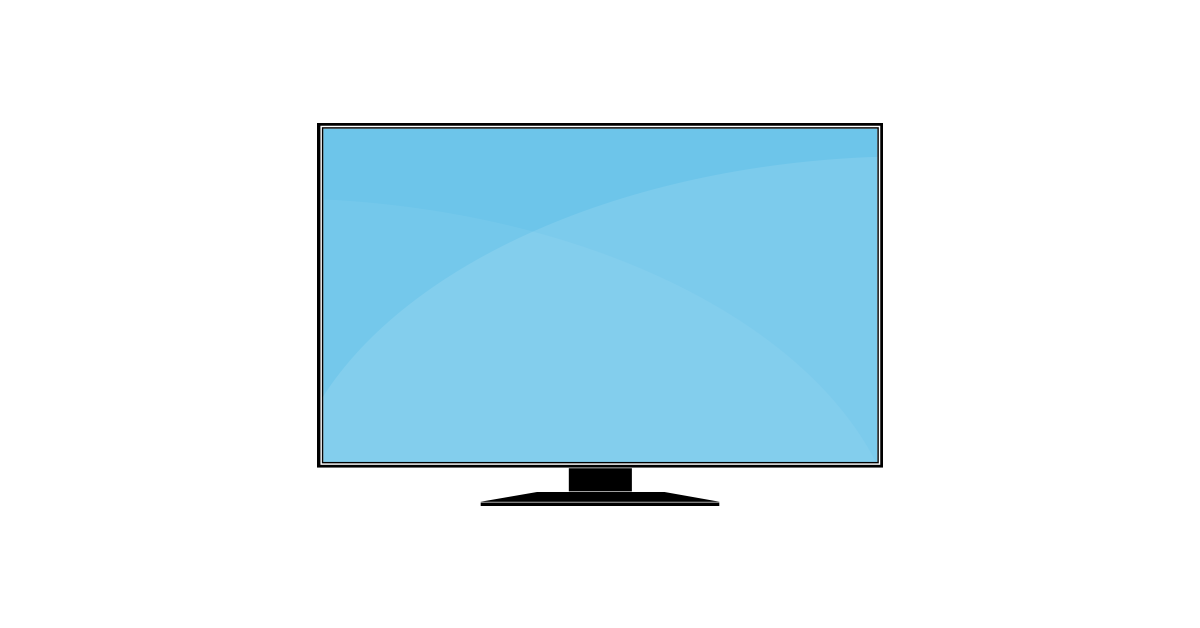 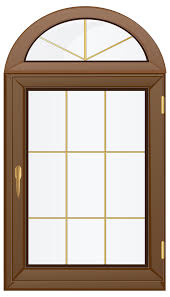 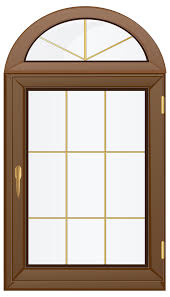 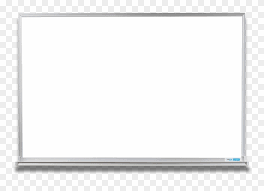 فكرة الدرس
استعمل خاصية الابدال 
والتجميع والعنصر 
المحايد لحل المسائل
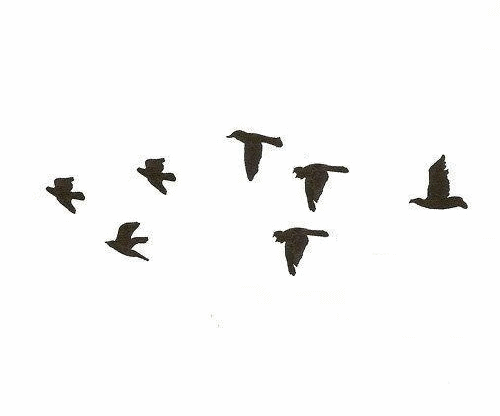 Empty classroom vector
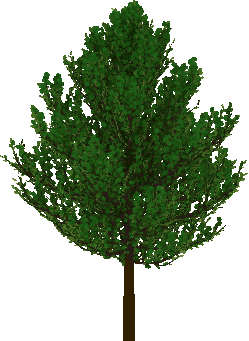 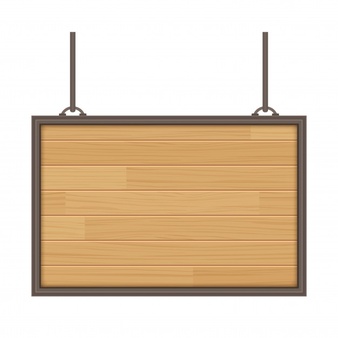 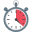 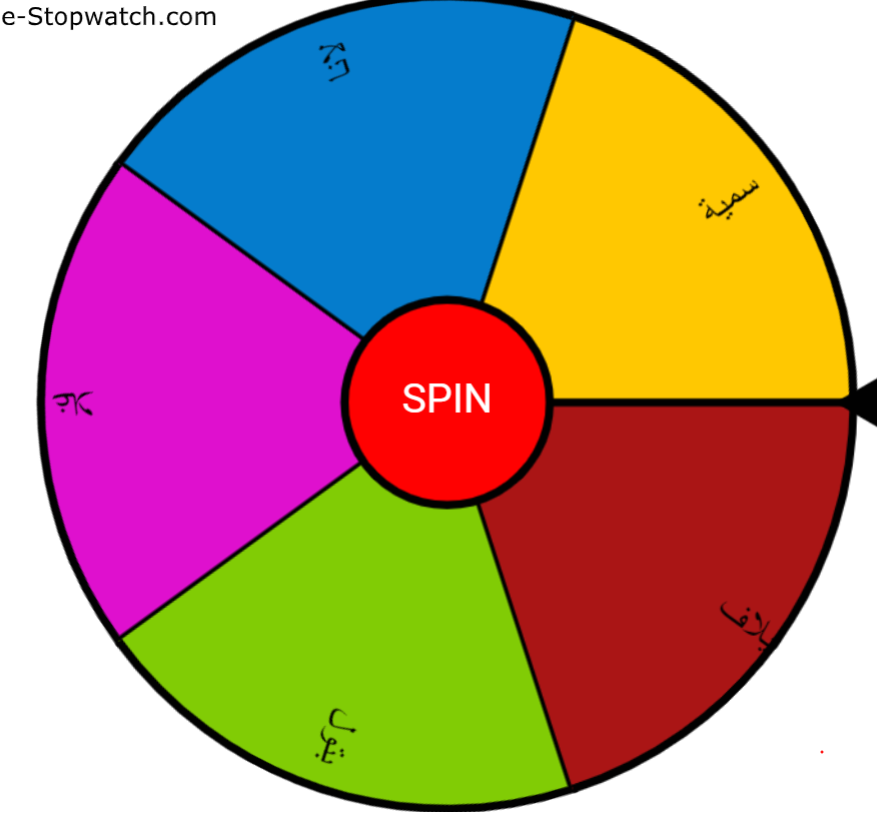 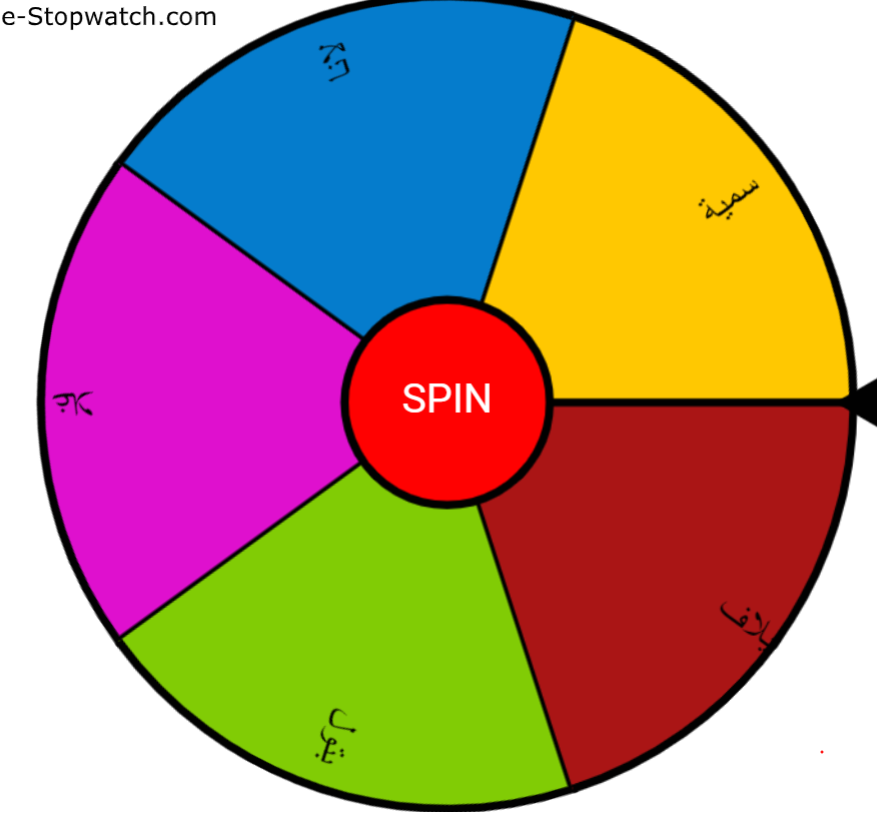 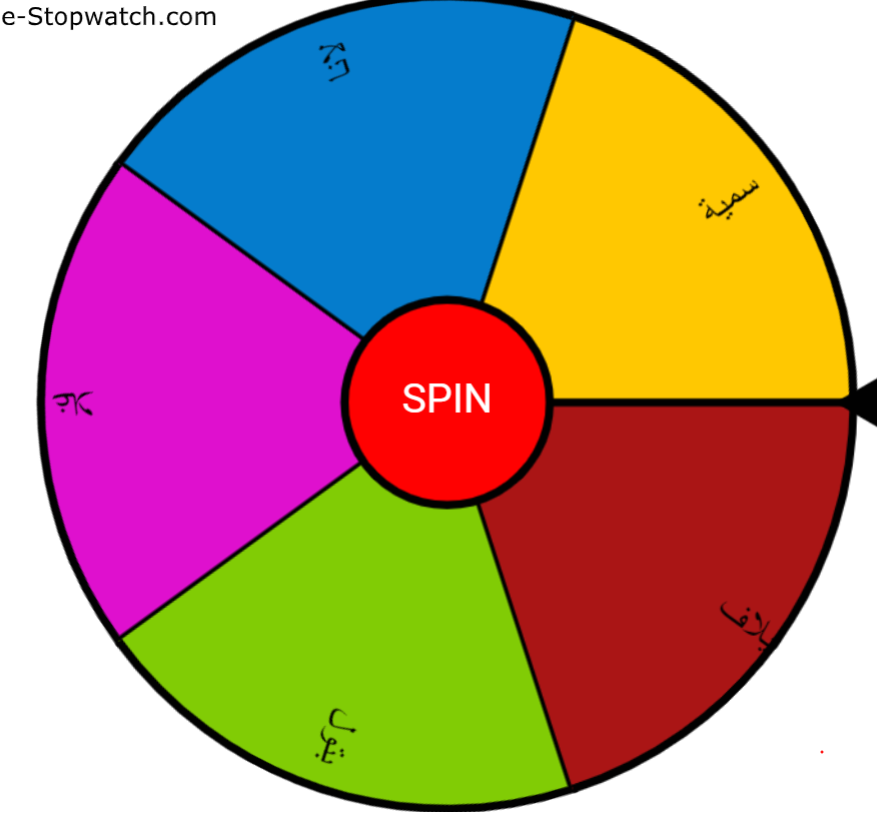 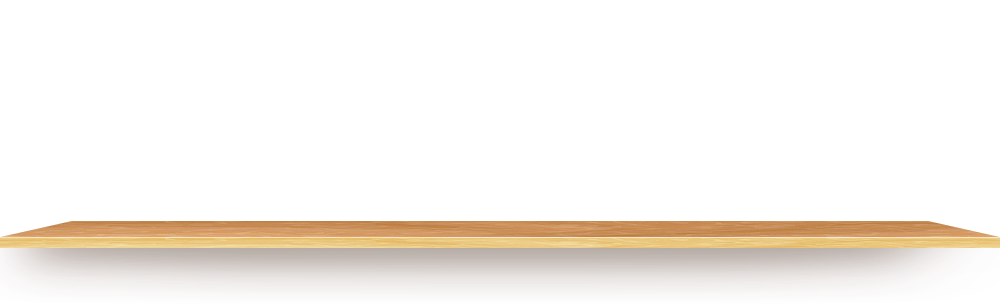 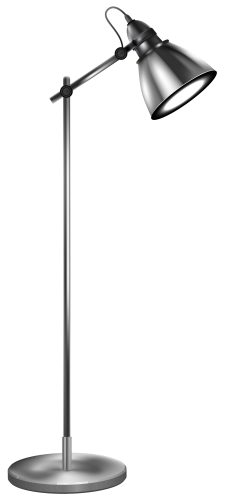 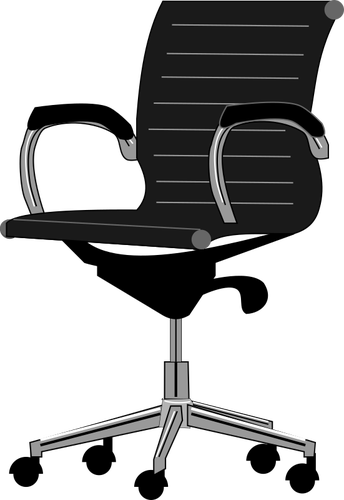 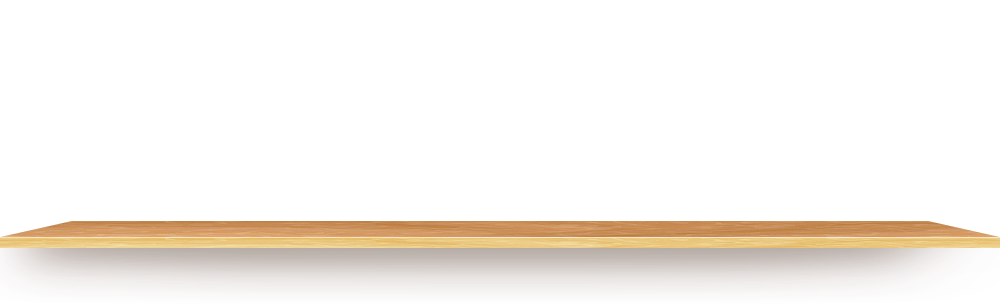 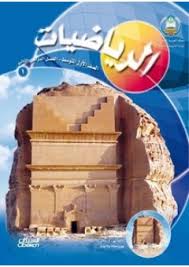 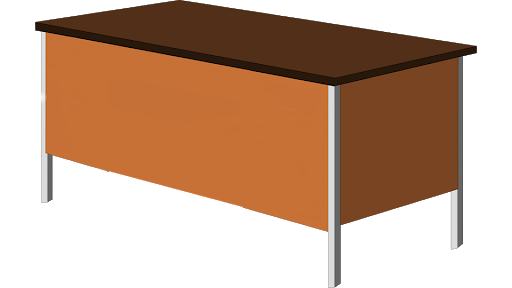 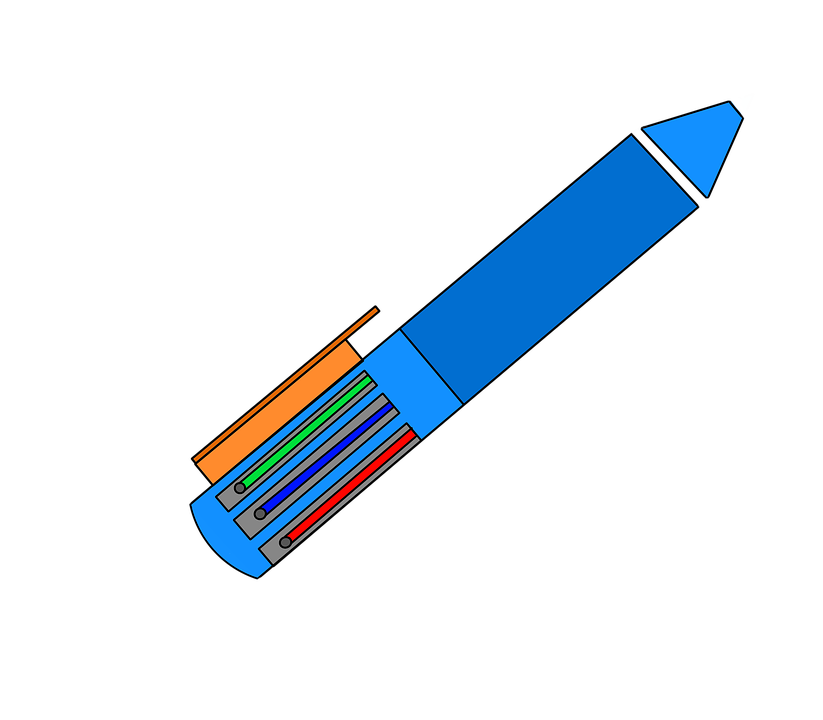 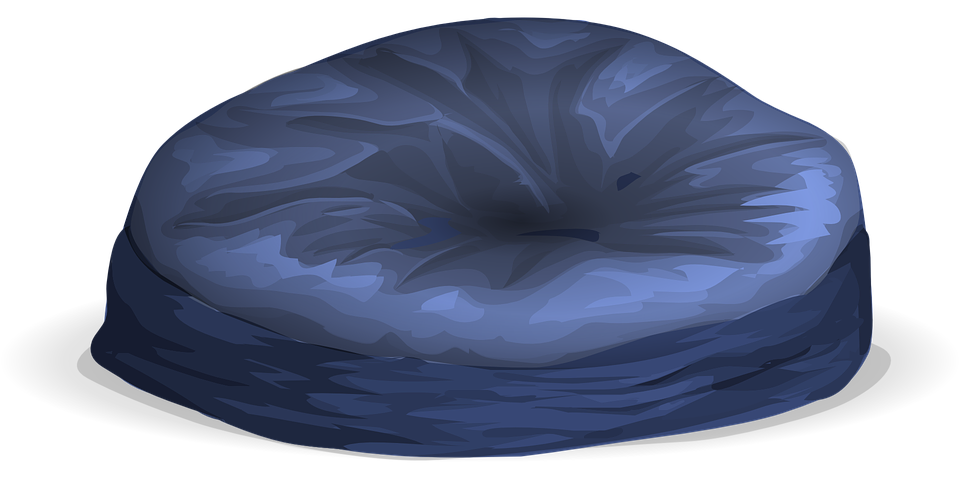 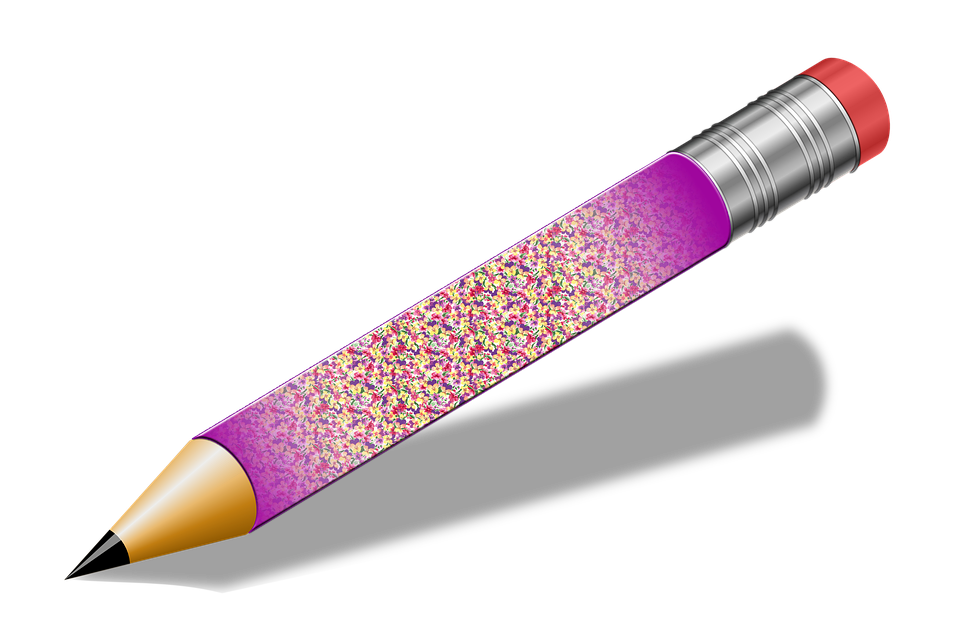 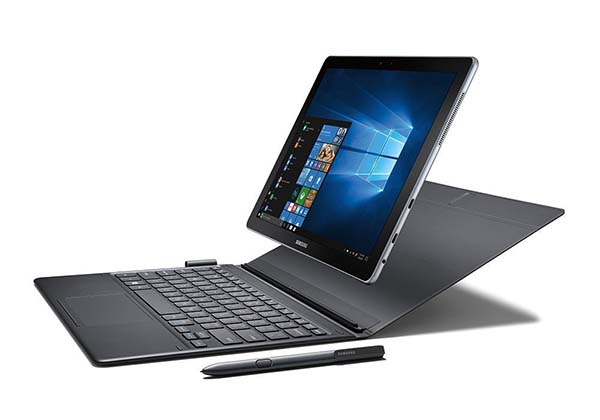 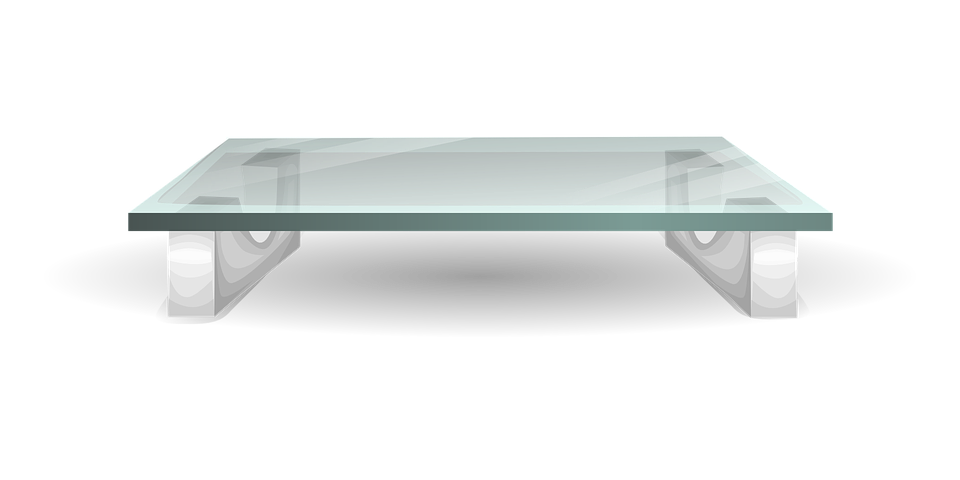 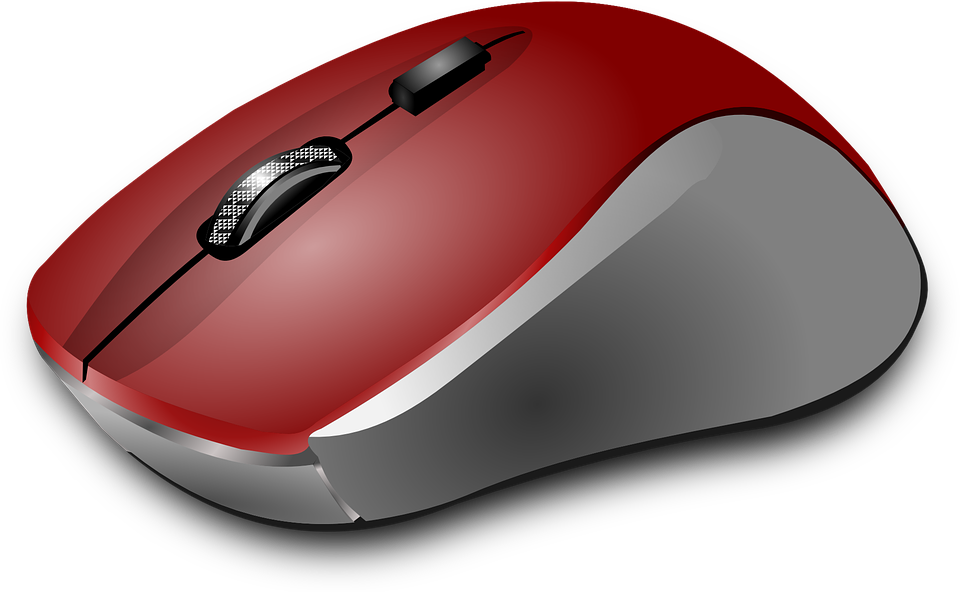 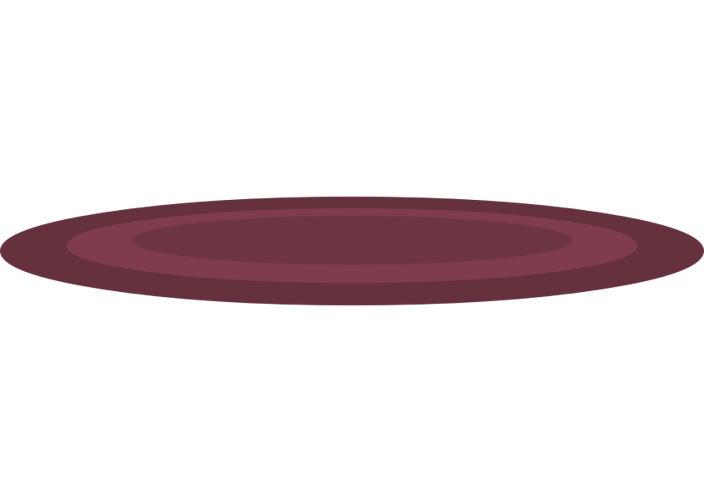 الصفحة الرئيسية
٣
٢
٤
١
الصفحة الرئيسية
جدول الضرب
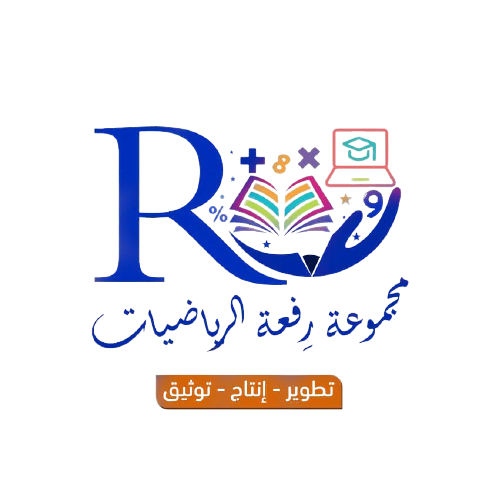 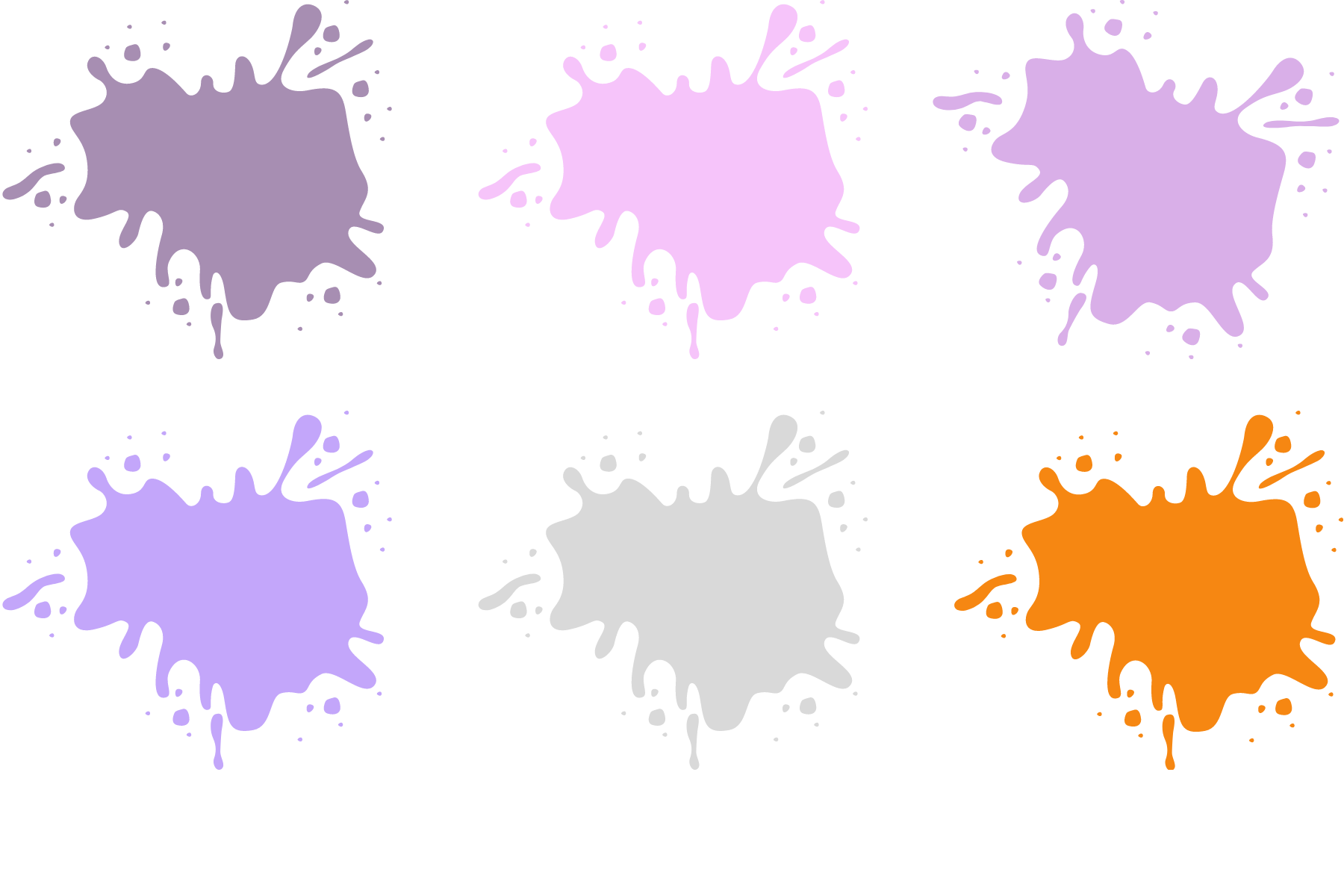 ١-٧
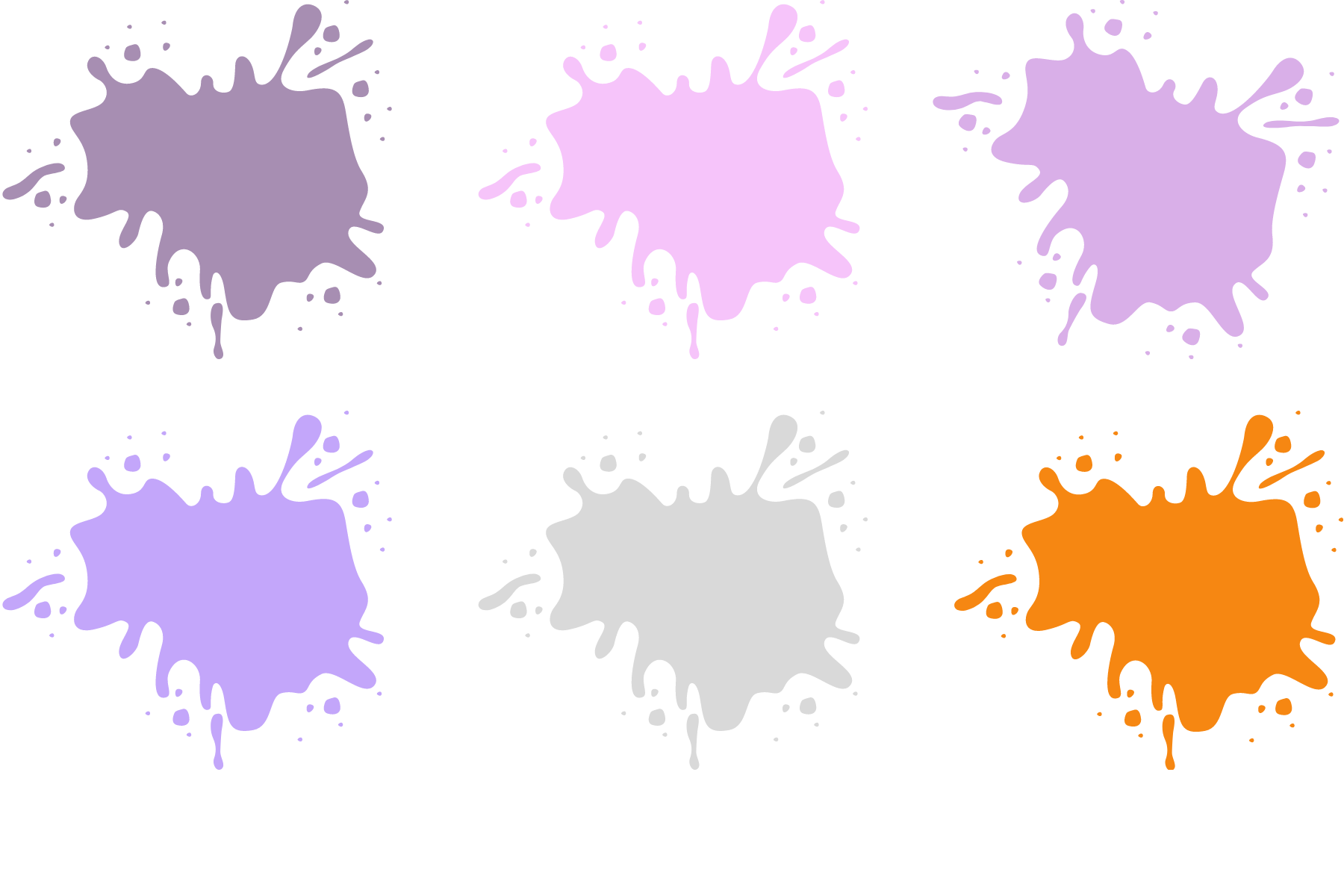 الخصائص
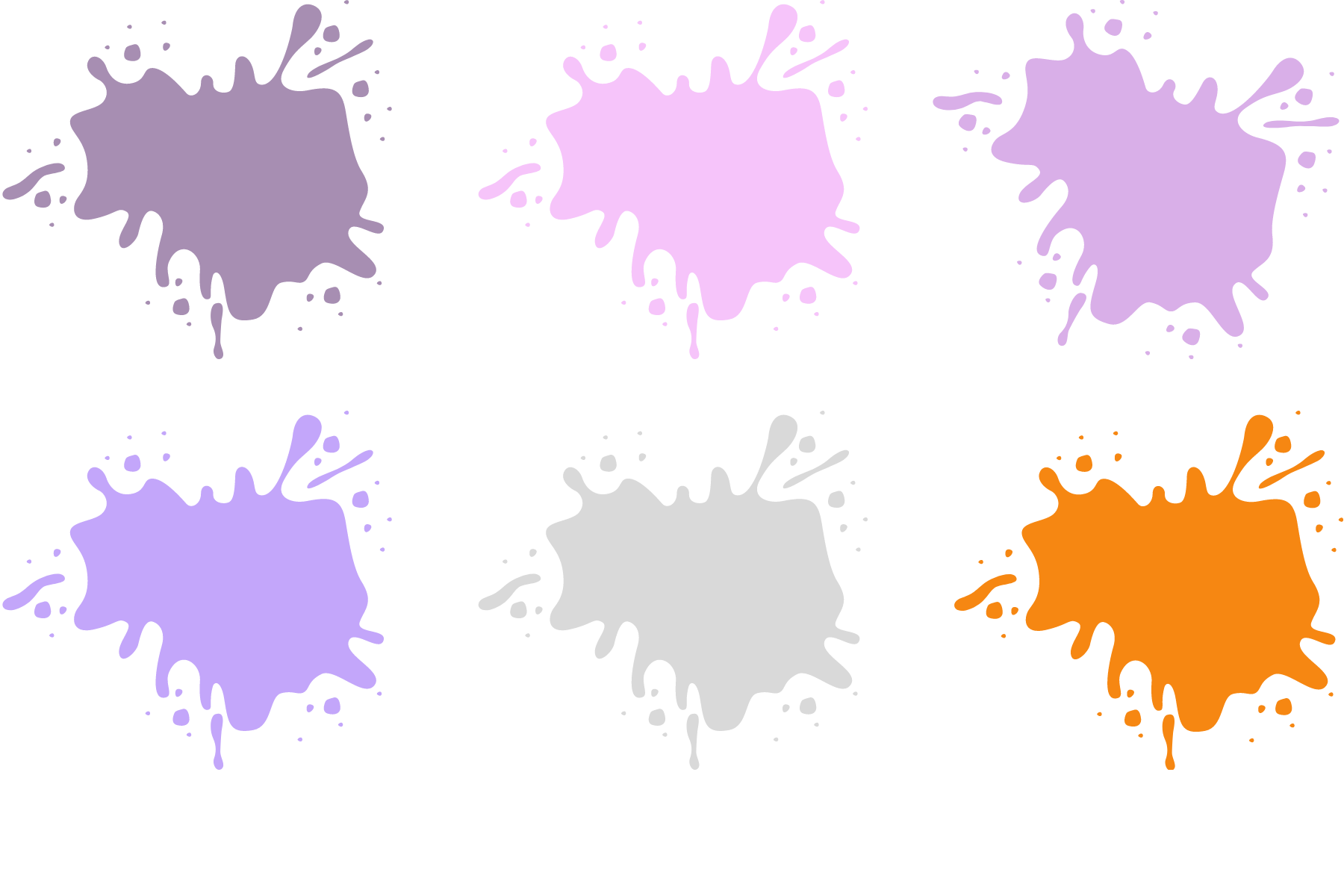 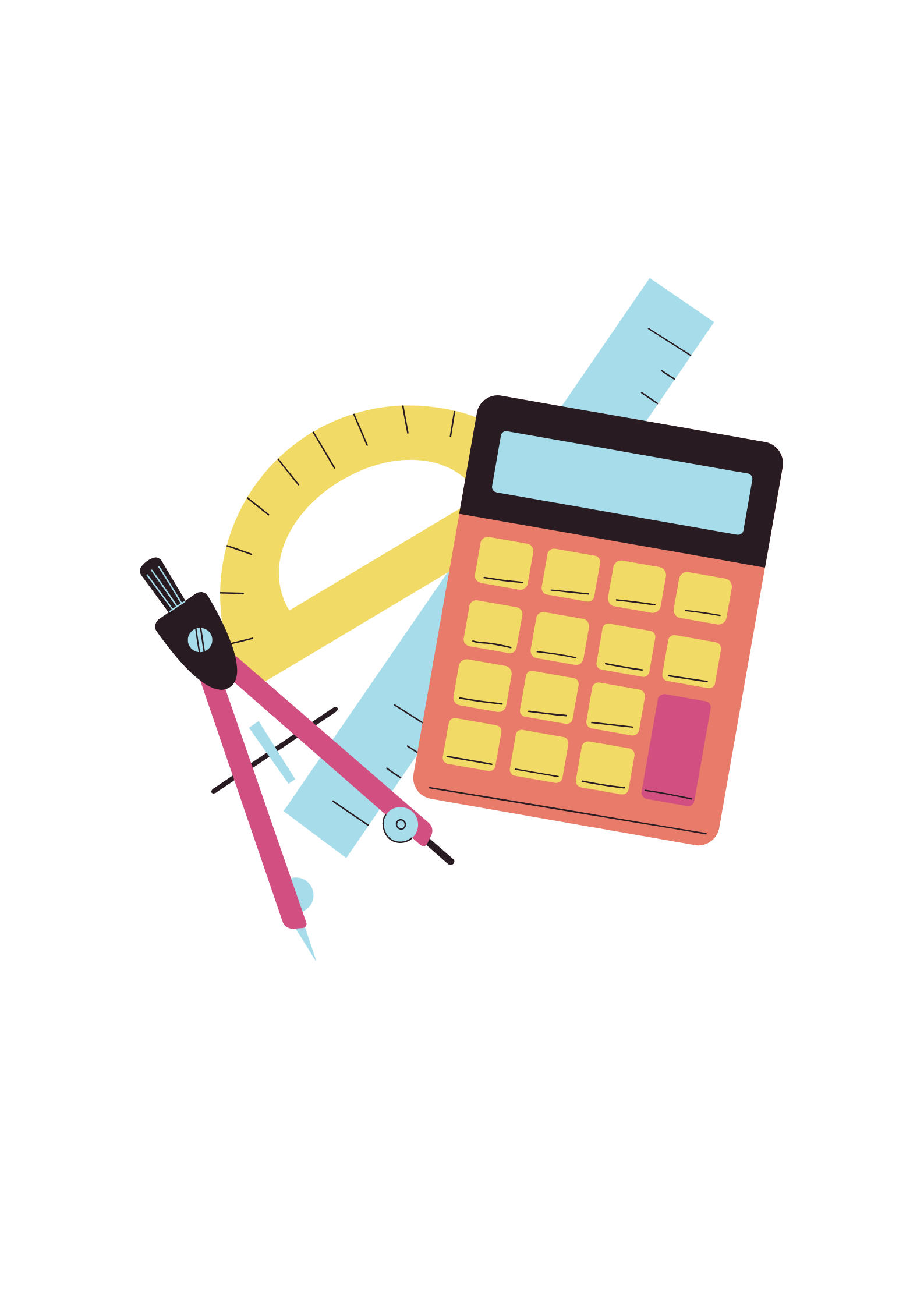 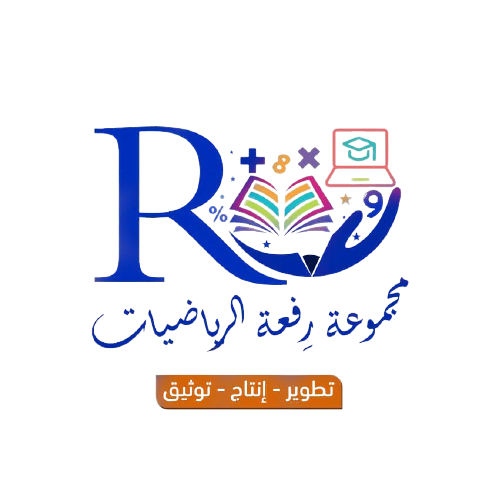 صـ ٣٦
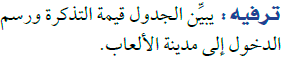 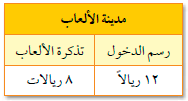 استعد
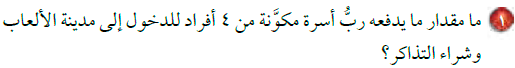 ٨٠ ريالا
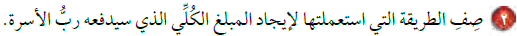 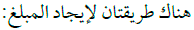 ٤ ( ١٢ + ٨ )
٤ ( ١٢ ) + ٤ ( ٨ )
= ٤   ×   ٢٠     =
=     ٤٨    +    ٣٢    =
٨٠
٨٠
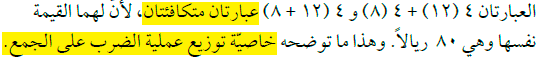 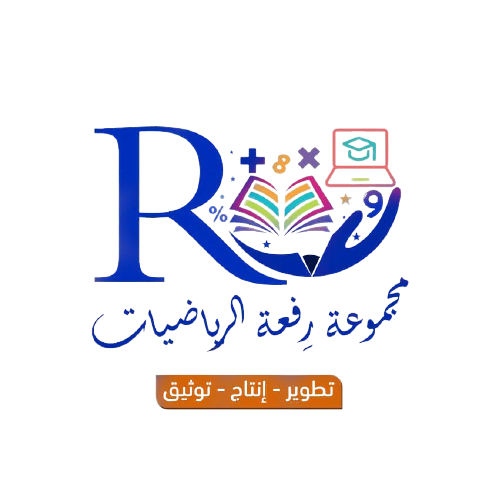 الصفحة الرئيسية
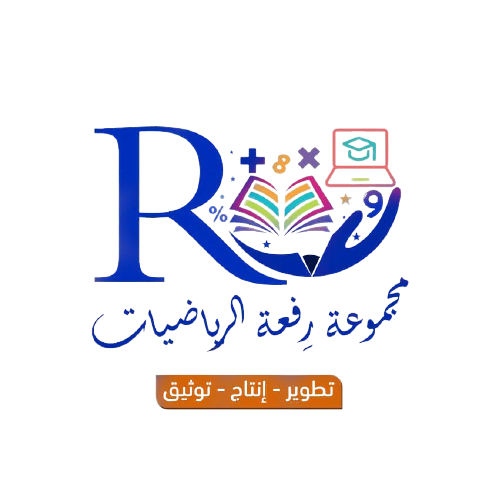 ٧٢
ما حاصل ضرب ٩ × ٨
هل تؤثر عملية إبدال العناصر في عملية الضرب ؟
لا
٧٢
ما حاصل ضرب ٨ × ٩
١٧
ما حاصل جمع  ٩+ ٨
هل تؤثر عملية إبدال العناصر في عملية الجمع ؟
لا
١٧
ما حاصل جمع  ٨ + ٩
ن
ما حاصل ضرب  ن × ١
ن
ما حاصل جمع   ن + ٠
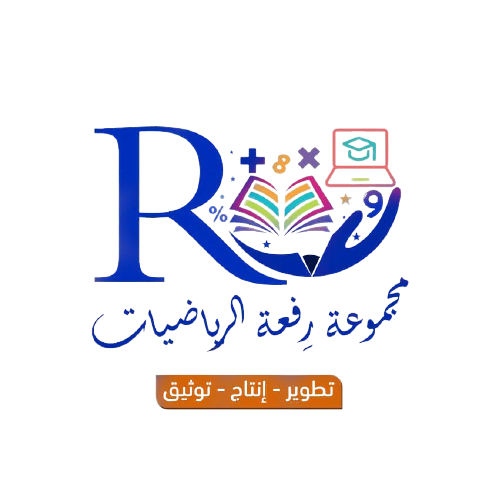 الصفحة الرئيسية
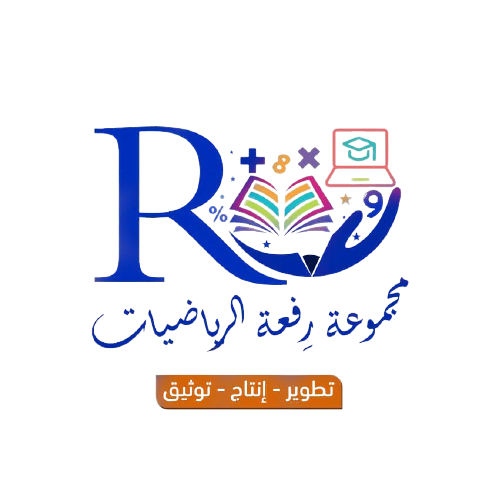 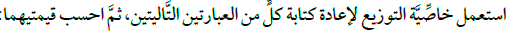 مثال
٥ ( ٣ + ٢ )
٣ ( ٧ ) + ٣ ( ٤ )
٥ ( ٣ + ٢ )
٣ ( ٧ ) + ٣ ( ٤ )
٥ × ٢
+
٥ × ٣
١٢
+
٢١
١٠
+
١٥
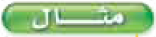 ٣٣
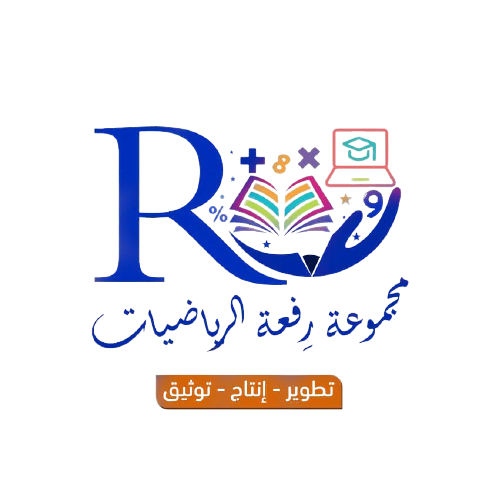 ٢٥
الصفحة الرئيسية
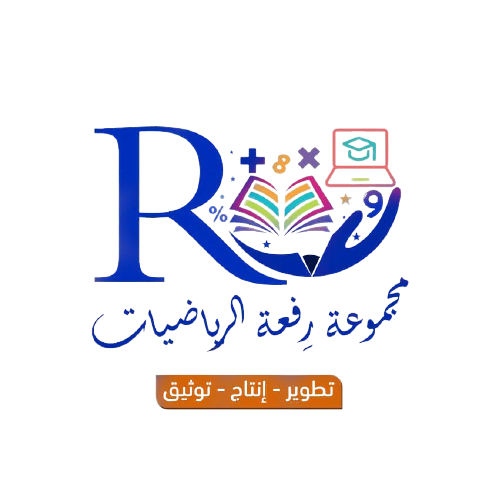 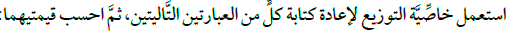 تحقق
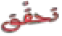 أ/ ب  صـ ٣٦
٦ ( ١ + ٤ )
٦ ( ٩ ) + ٦ ( ٣ )
٦ ( ١ + ٤ )
٦ ( ٩ ) + ٦ ( ٣ )
٦ × ٤
+
٦ × ١
١٨
+
٥٤
٢٤
+
٦
٧٢
٣٠
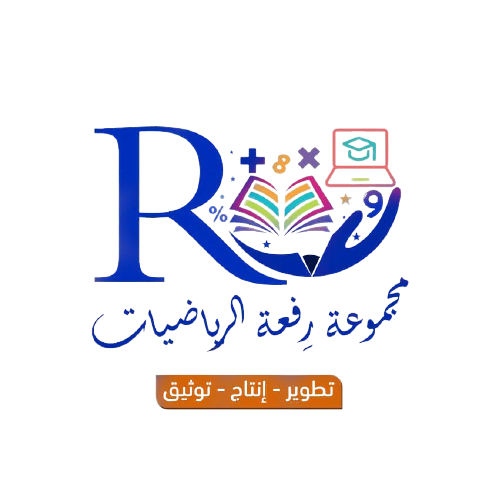 الصفحة الرئيسية
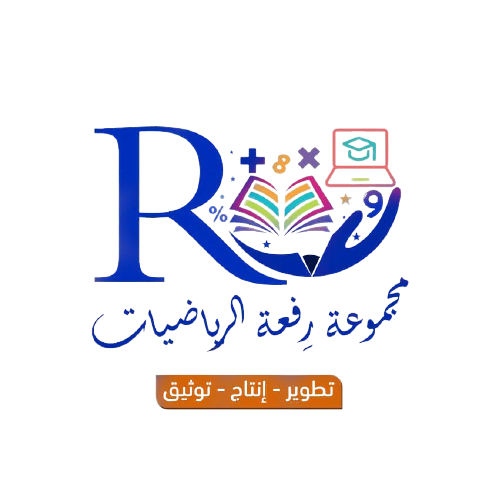 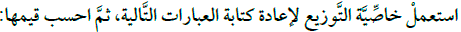 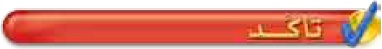 تأكد
١/ ٢ /٣ صـ ٣٨
٥ ( ٦ + ٢ )
٧ ( ٣ + ٤ )
٣ ( ٩ ) + ٣ ( ٦ )
٥ ( ٦ + ٢ )
٧ ( ٣ + ٤ )
٣ ( ٩ ) + ٣ ( ٦ )
٥ × ٢
+
٥ × ٦
٧ × ٤
+
٧ × ٣
١٨
+
٢٧
١٠
+
٣٠
٢٨
+
٢١
٤٥
٤٠
٤٩
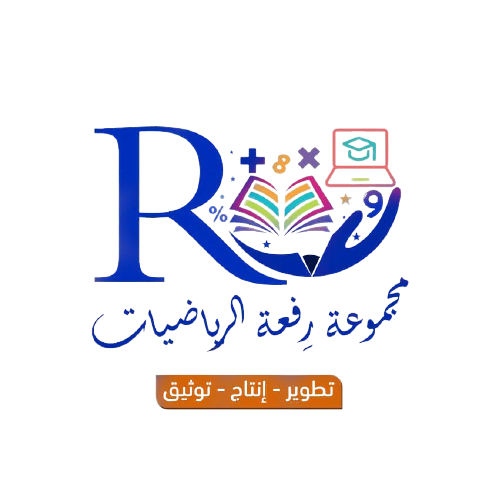 الصفحة الرئيسية
جـ/ صـ ٣٧
تحقق
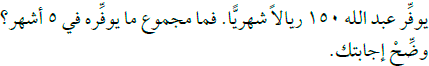 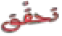 ٥ ( ١٠٠ + ٥٠ )
٥ ( ١٠٠ + ٥٠ )
ما يوفره في ٥ أشهر = ٧٥٠ ريال
٥ × ٥٠
+
٥ × ١٠٠
٢٥٠
+
٥٠٠
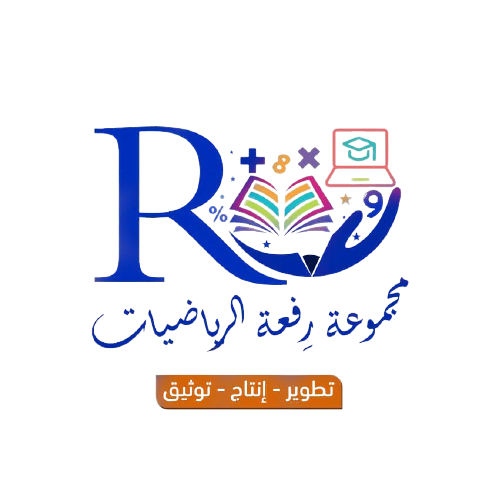 ٧٥٠
الصفحة الرئيسية
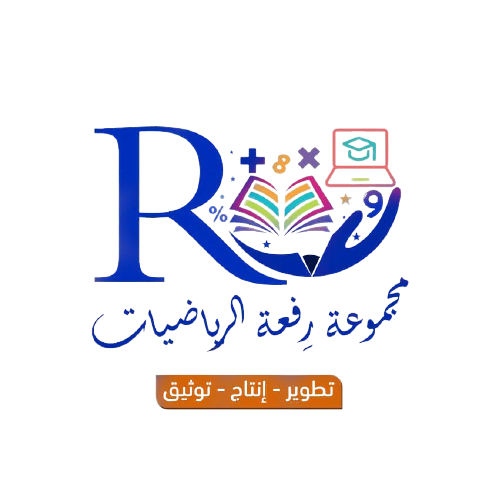 صـ ٣٦
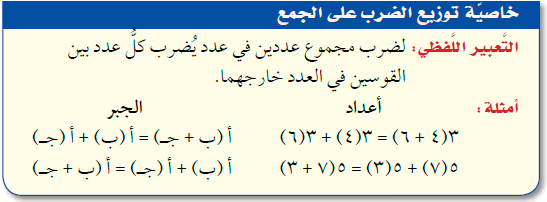 قاعده
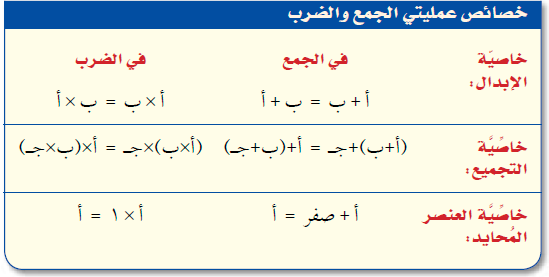 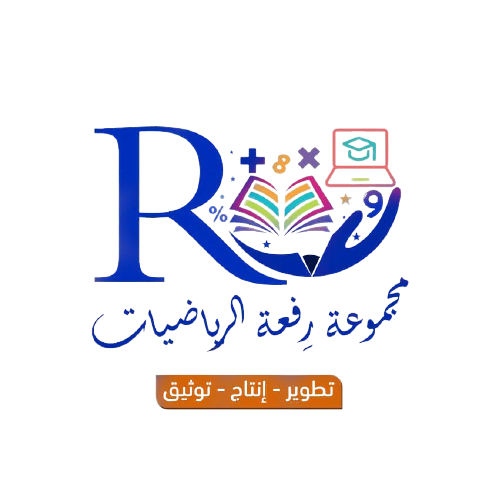 الصفحة الرئيسية
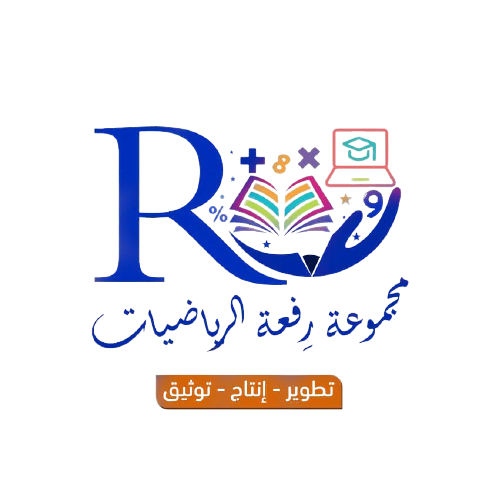 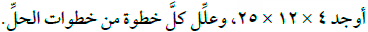 مثال
٤ × ١٢ × ٢٥
إبدال
تجميع
(          )
×
٤
×
١٢
٢٥
ضرب
١٢
×
١٠٠
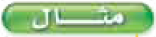 ١٢٠٠
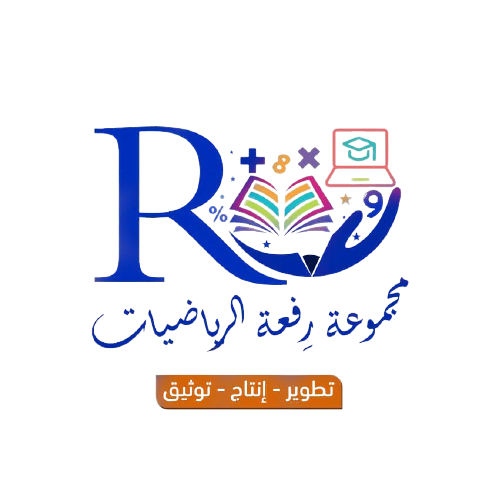 الصفحة الرئيسية
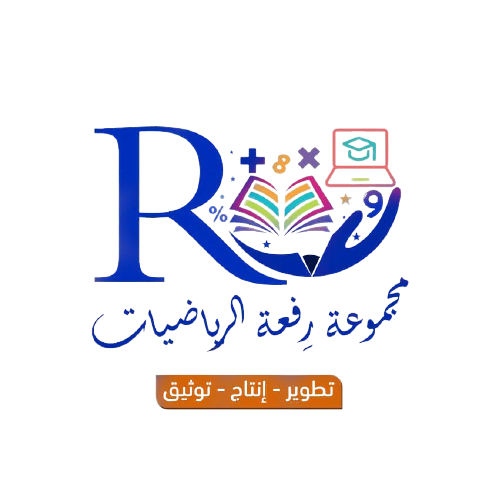 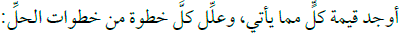 تحقق
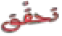 د/ صـ ٣٨
٤٠ × ( ٧ × ٥ )
(            )
إبدال
تجميع
×
٧
×
٤٠
٥
ضرب
٧
×
٢٠٠
١٤٠٠
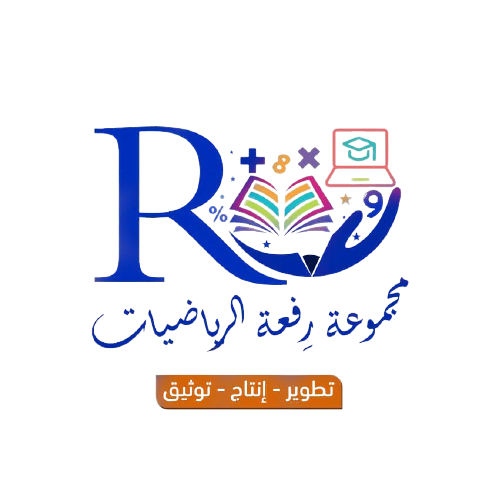 الصفحة الرئيسية
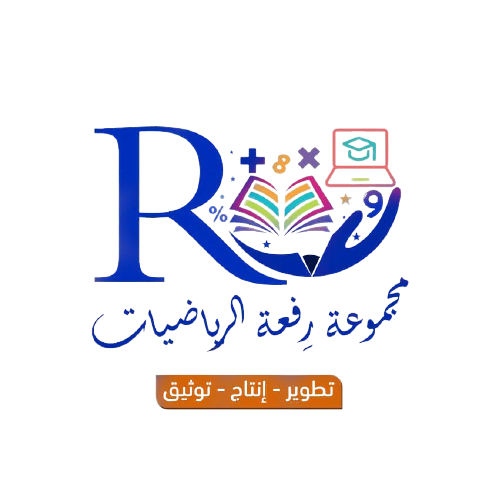 تحقق
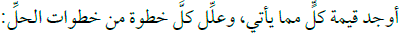 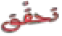 هـ/ صـ ٣٨
( ٨٩ + ١٥ ) + ١
تجميع
إبدال
(                   )
٨٩
+
١
+
١٥
جمع
٩٠
+
١٥
١٠٥
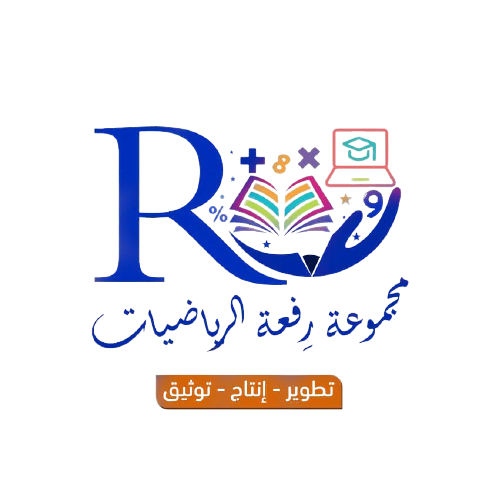 الصفحة الرئيسية
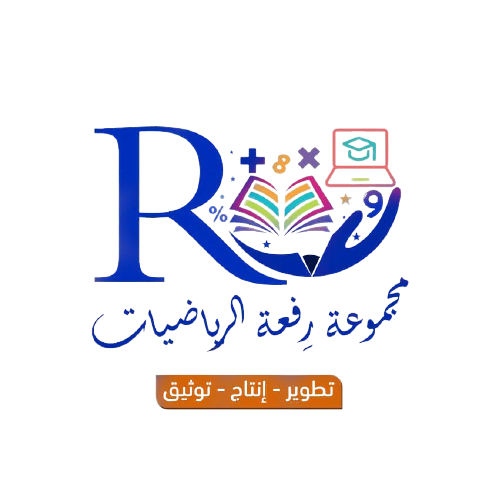 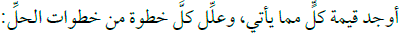 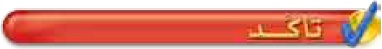 تأكد
٥/ صـ ٣٨
٤٤ + ( ٢٣ + ١٦ )
(               )
إبدال
تجميع
٤٤
+
+
١٦
٢٣
جمع
٢٣
+
٦٠
٨٣
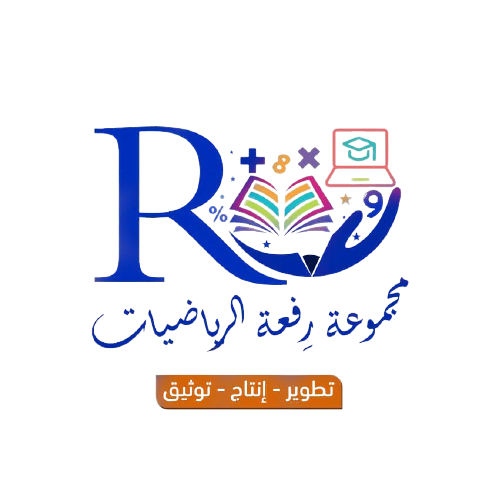 الصفحة الرئيسية
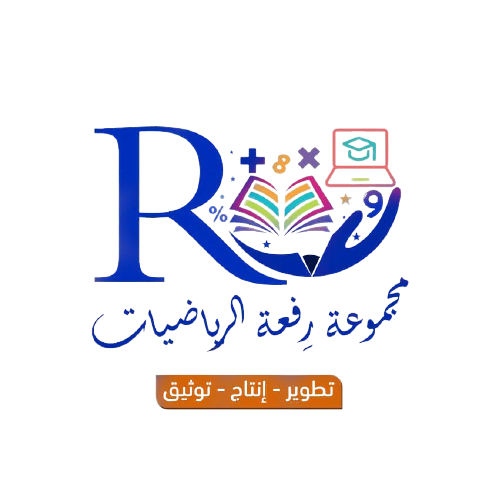 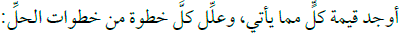 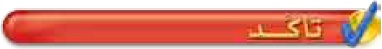 تأكد
٦/ صـ ٣٨
٥٠ × ( ٣٣ × ٢ )
إبدال
تجميع
(              )
×
٥٠
×
٢
٣٣
ضرب
٣٣
×
١٠٠
٣٣٠٠
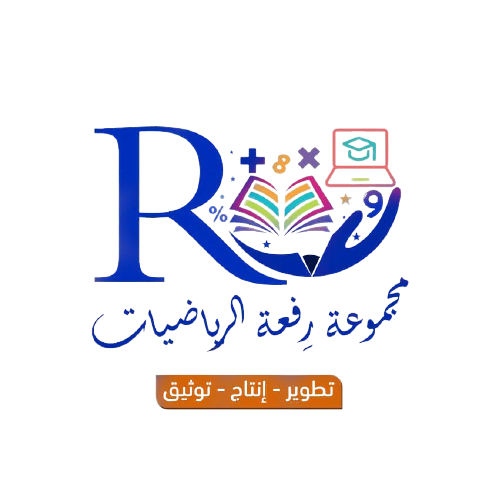 الصفحة الرئيسية
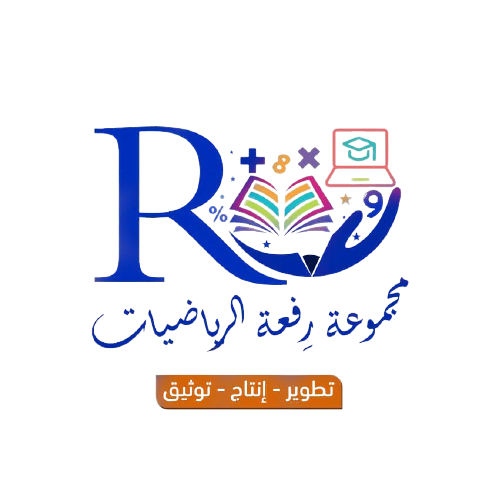 ٤/ صـ ٣٨
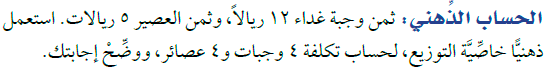 تأكد
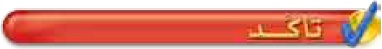 ٤ ( ١٢+ ٥)
٤ ( ١٢+ ٥)
تكلفة ٤ وجبات و٤ عصائر = ٦٨ ريال
٤ × ٥
+
٤ × ١٢
٢٠
+
٤٨
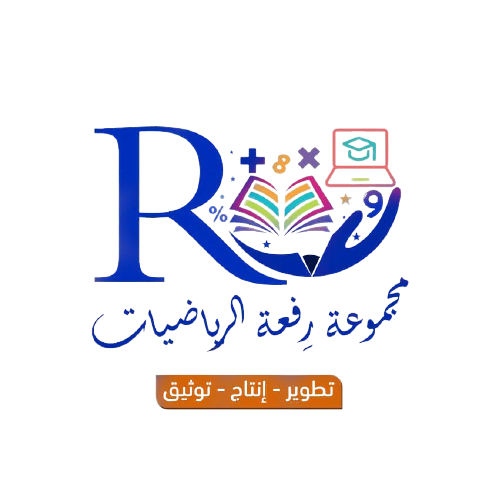 ٦٨
الصفحة الرئيسية
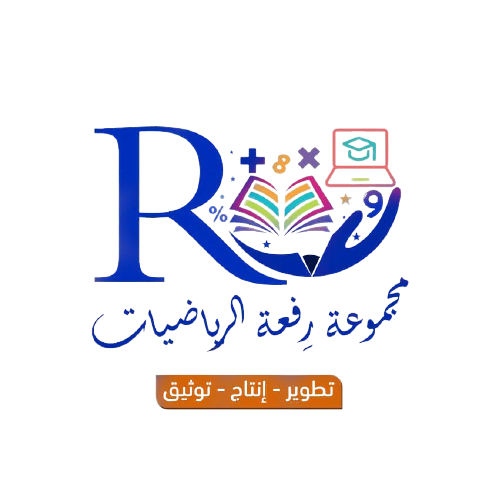 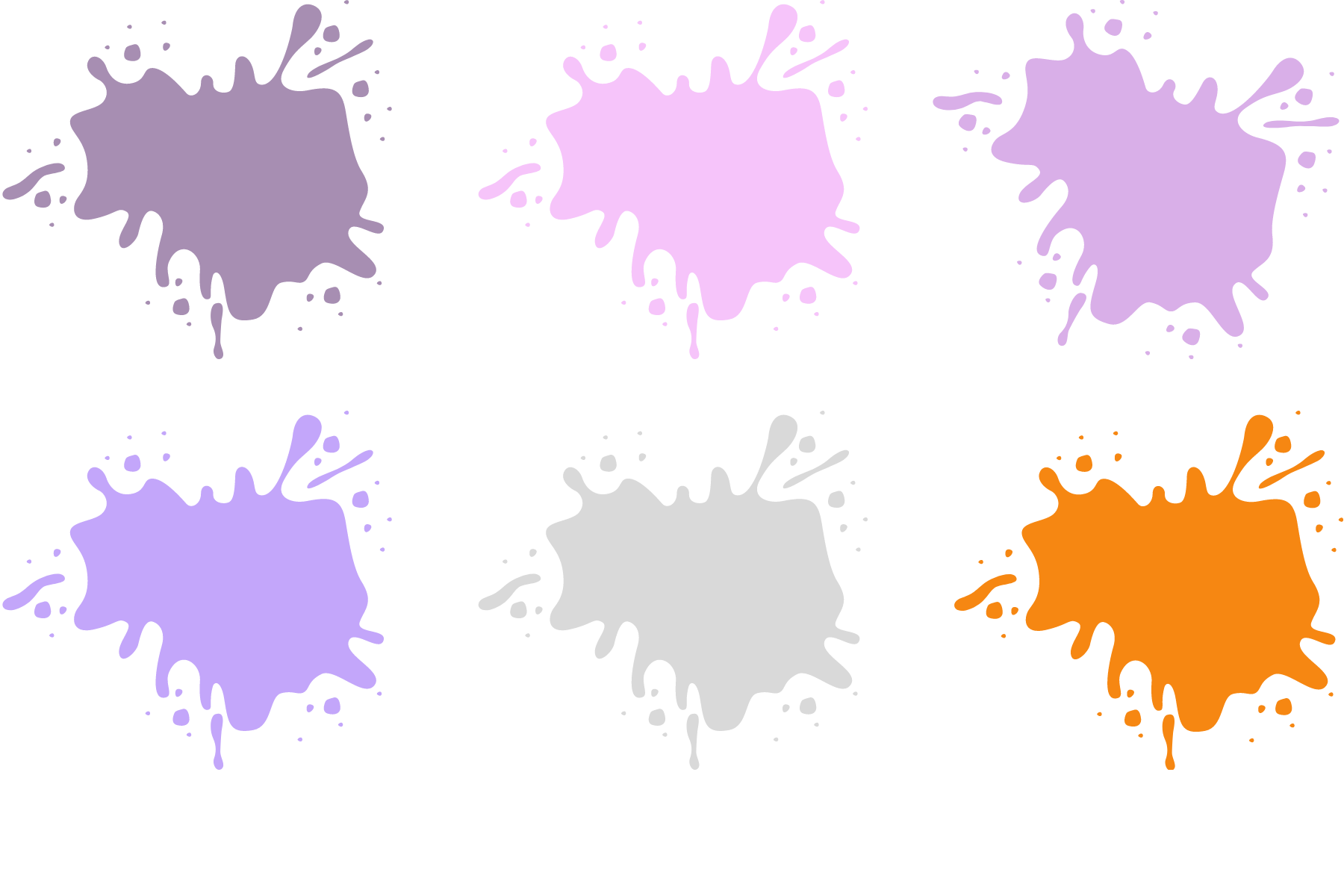 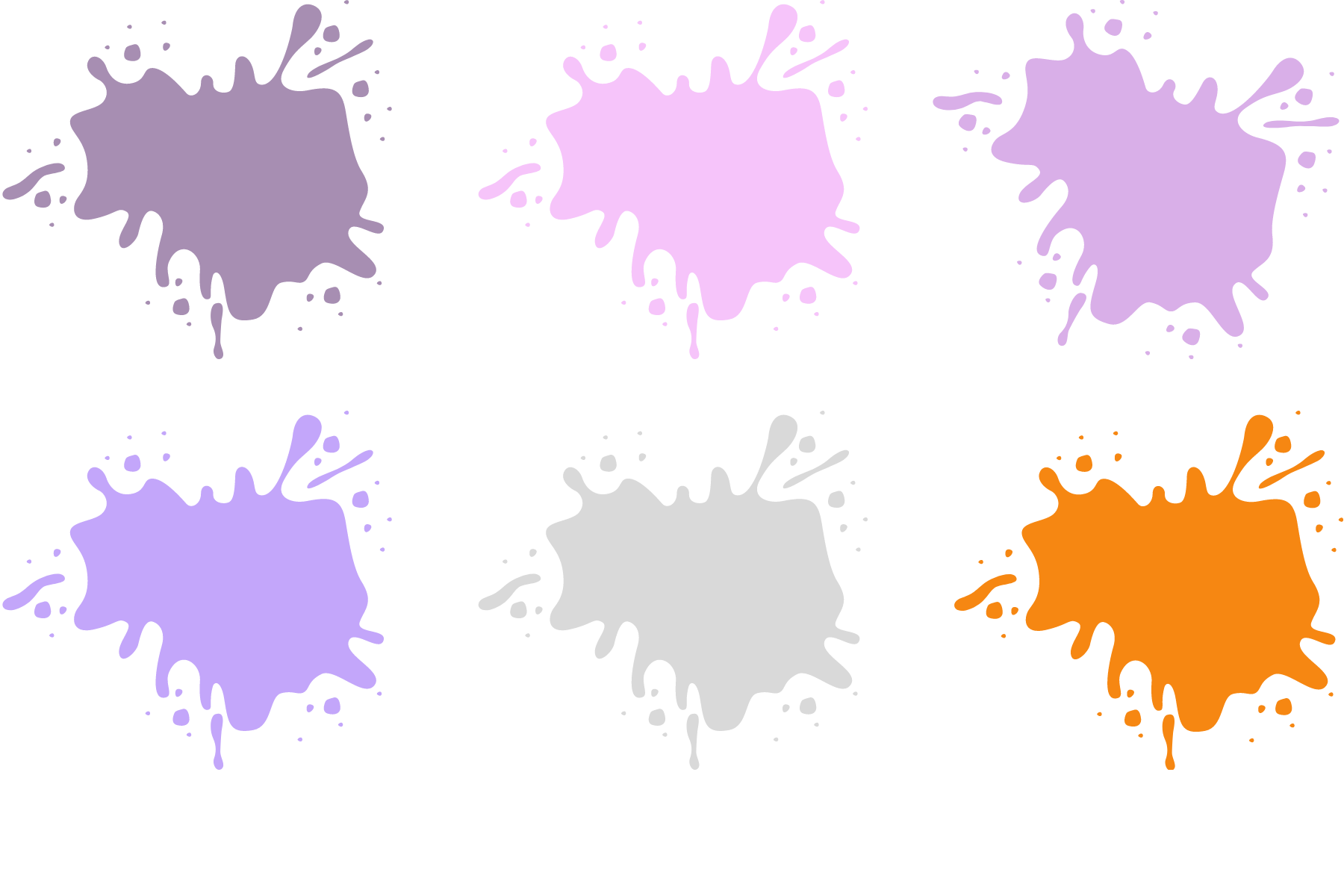 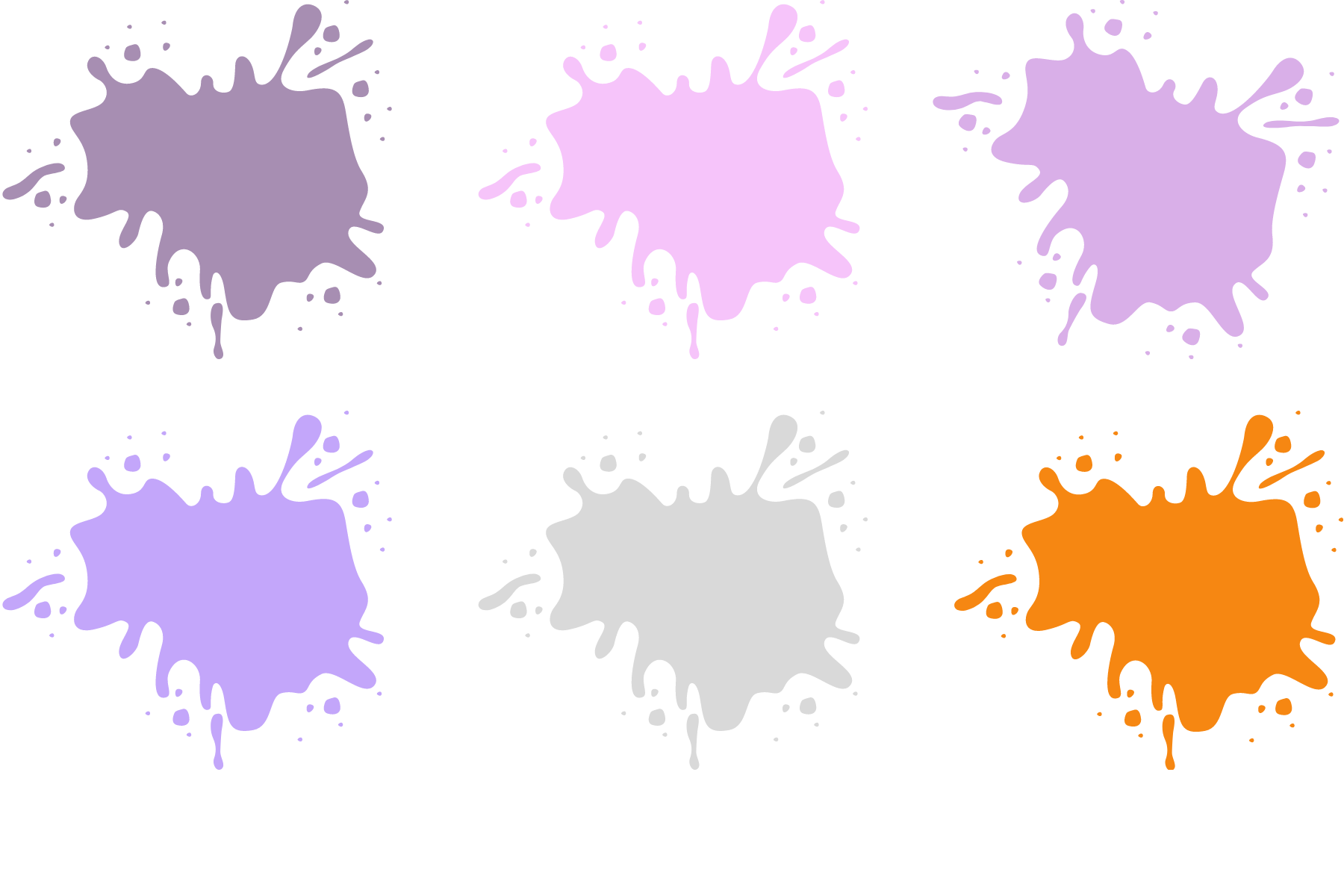 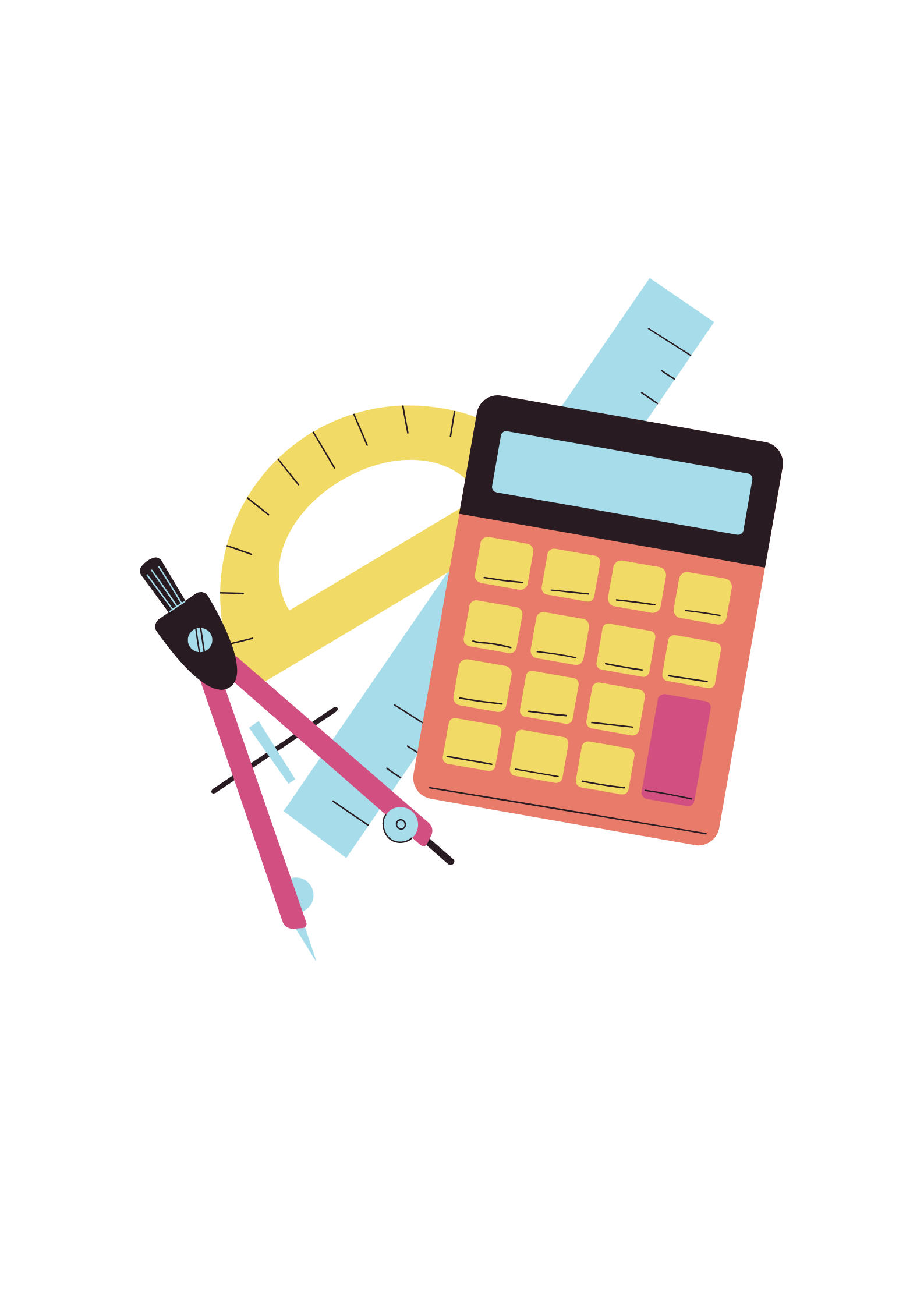 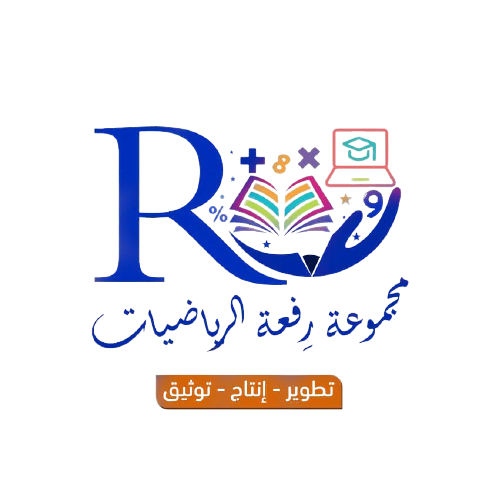 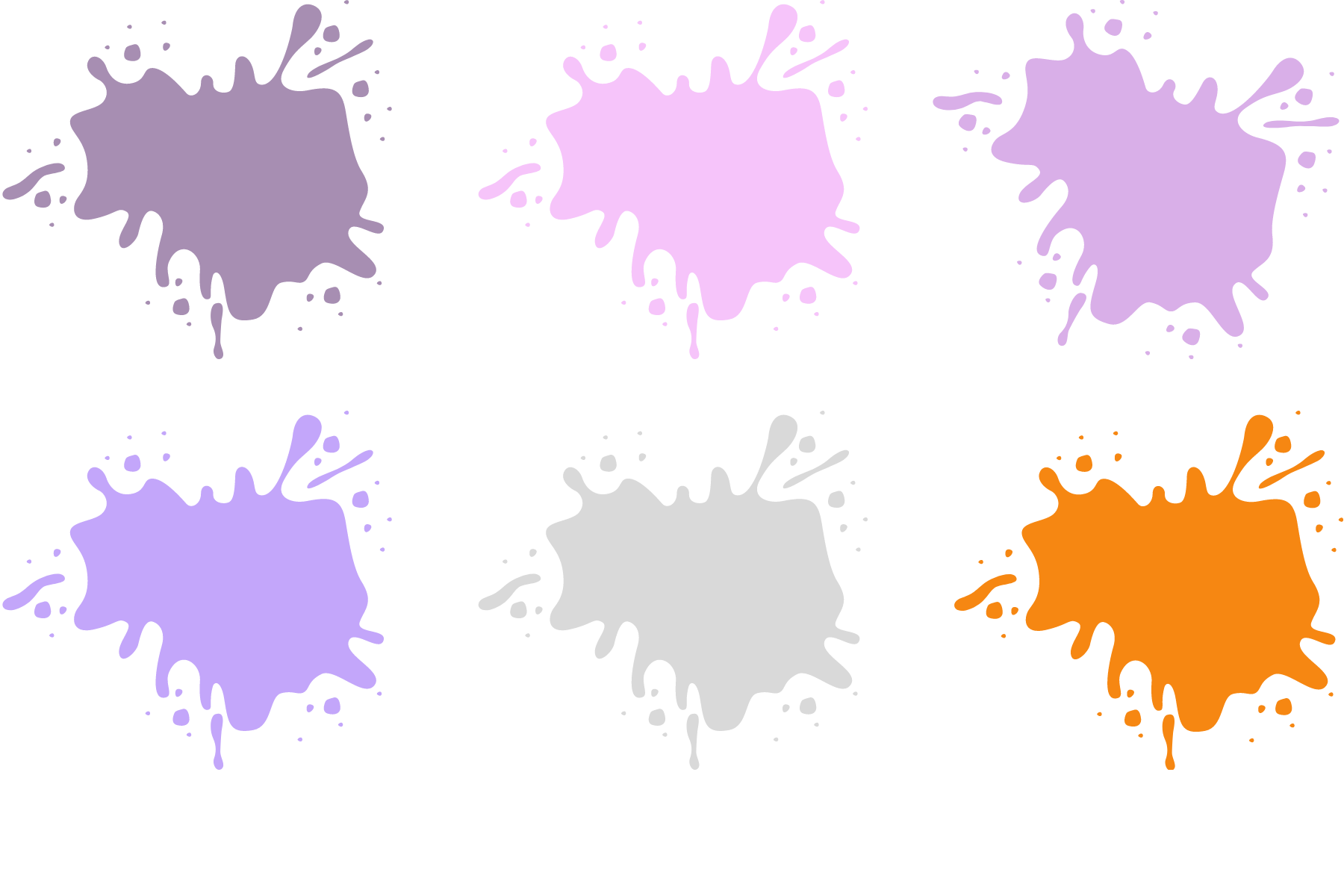 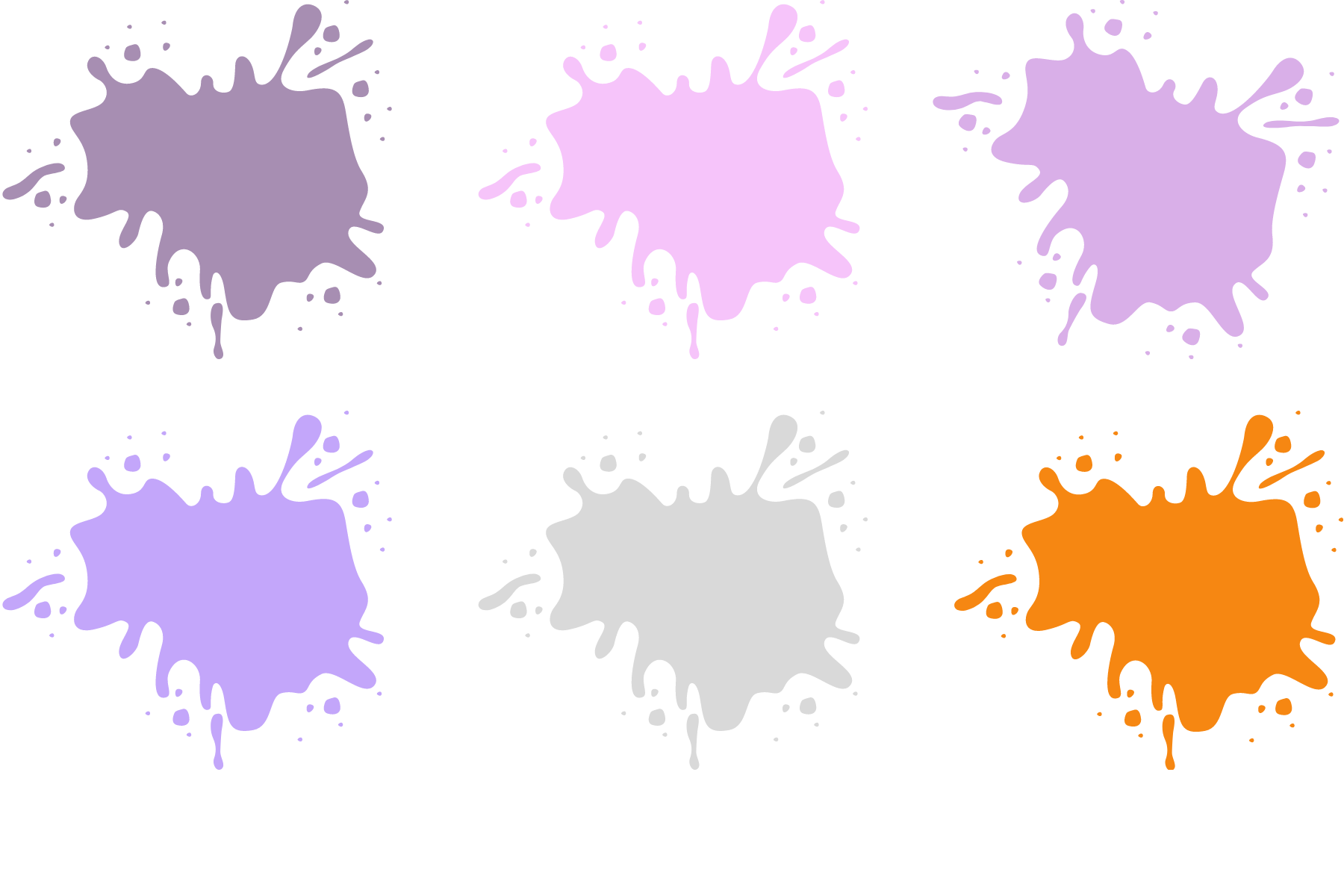 ١-٨
المعادلات والدوال
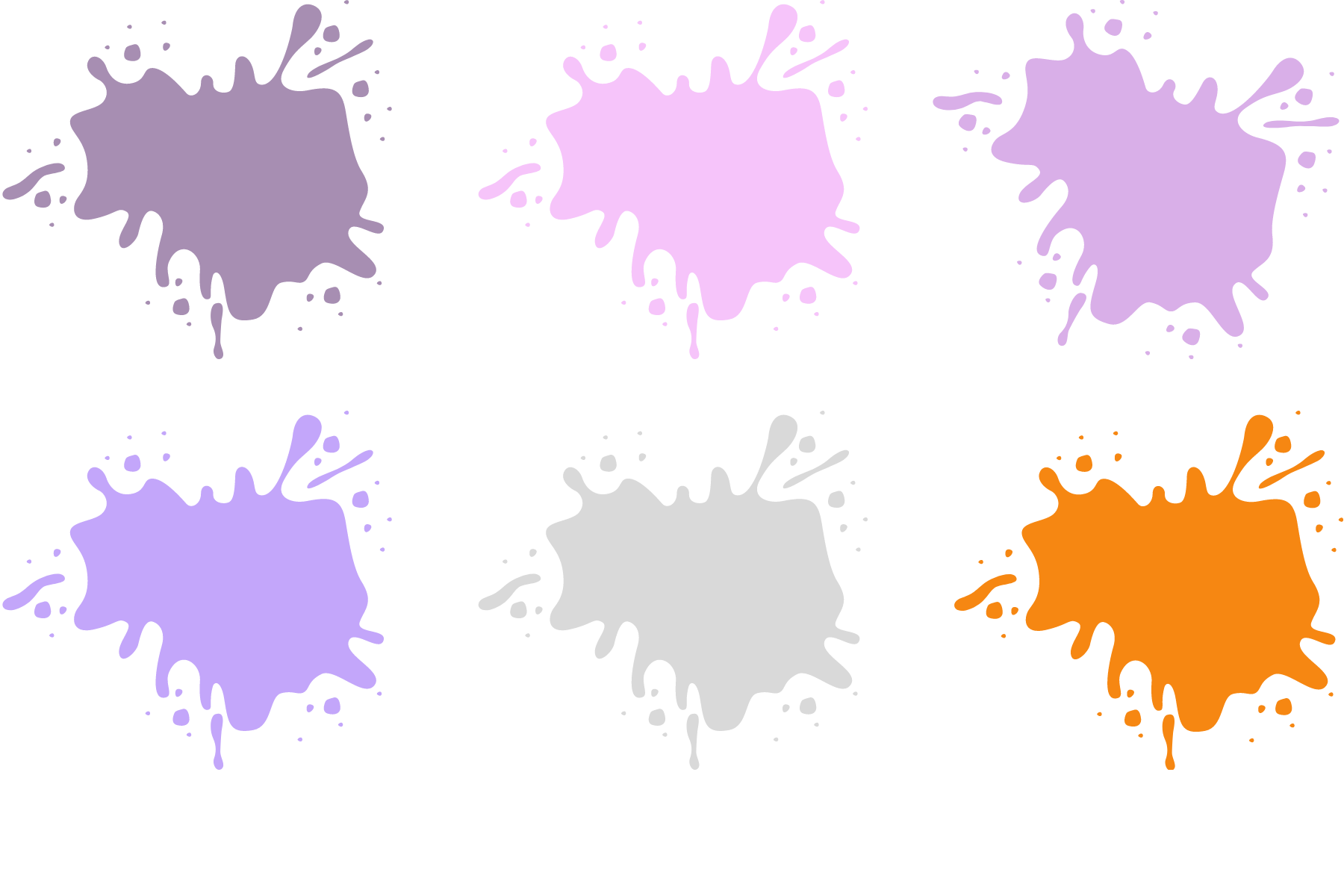 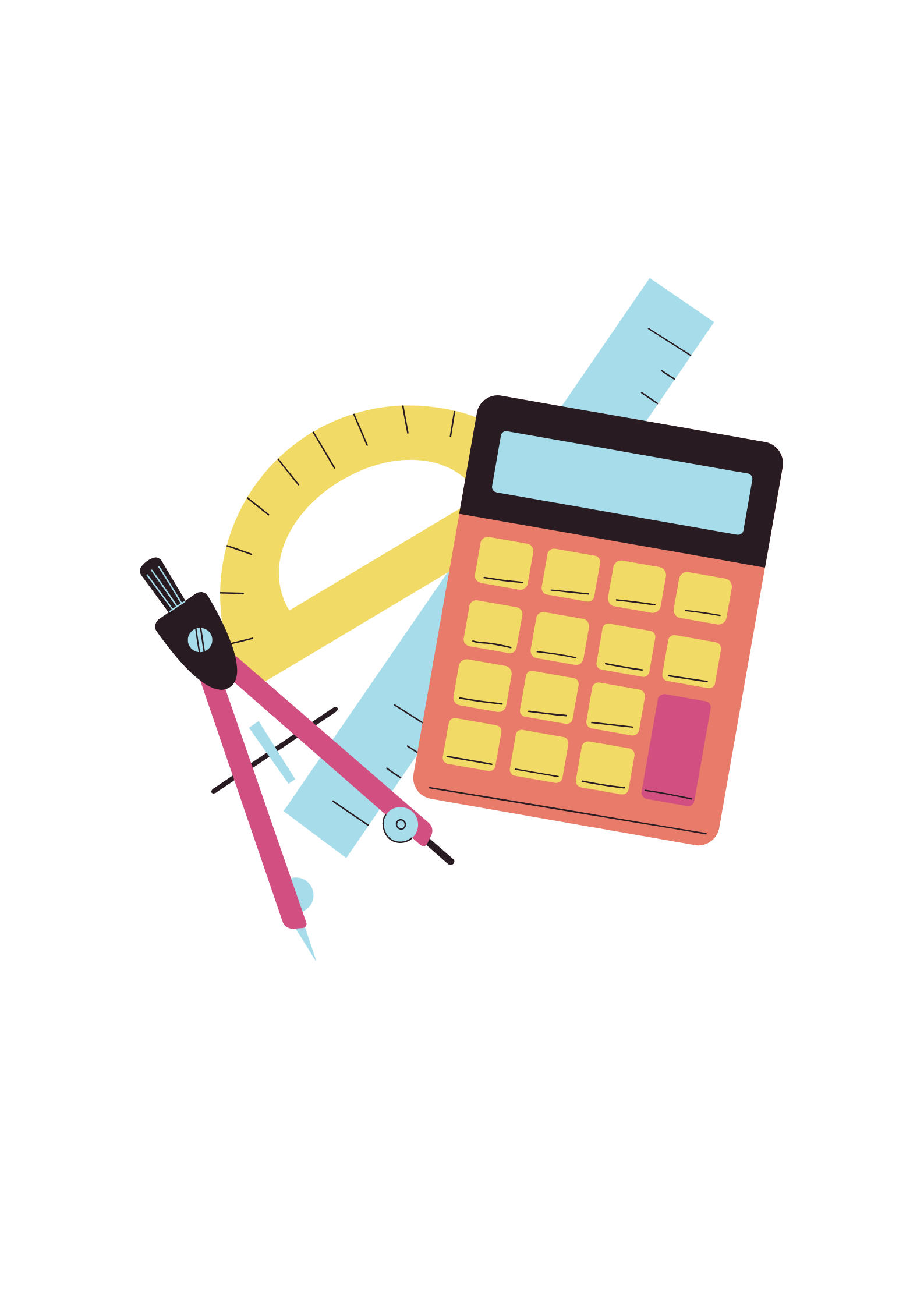 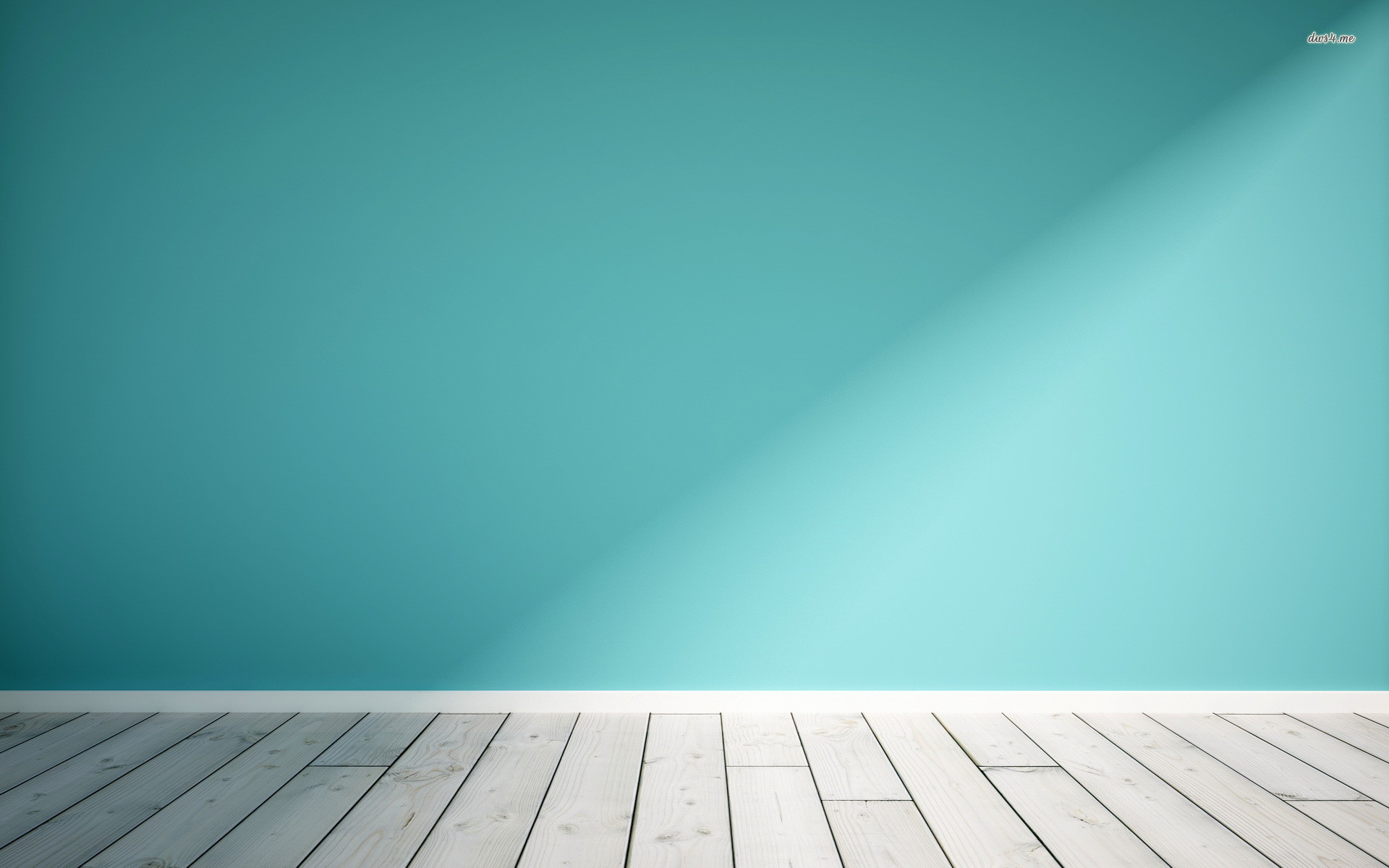 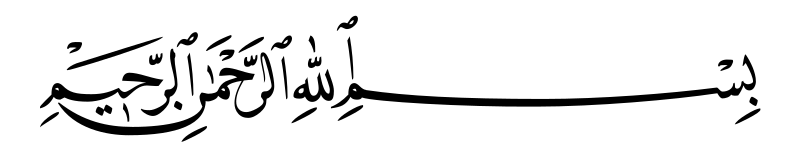 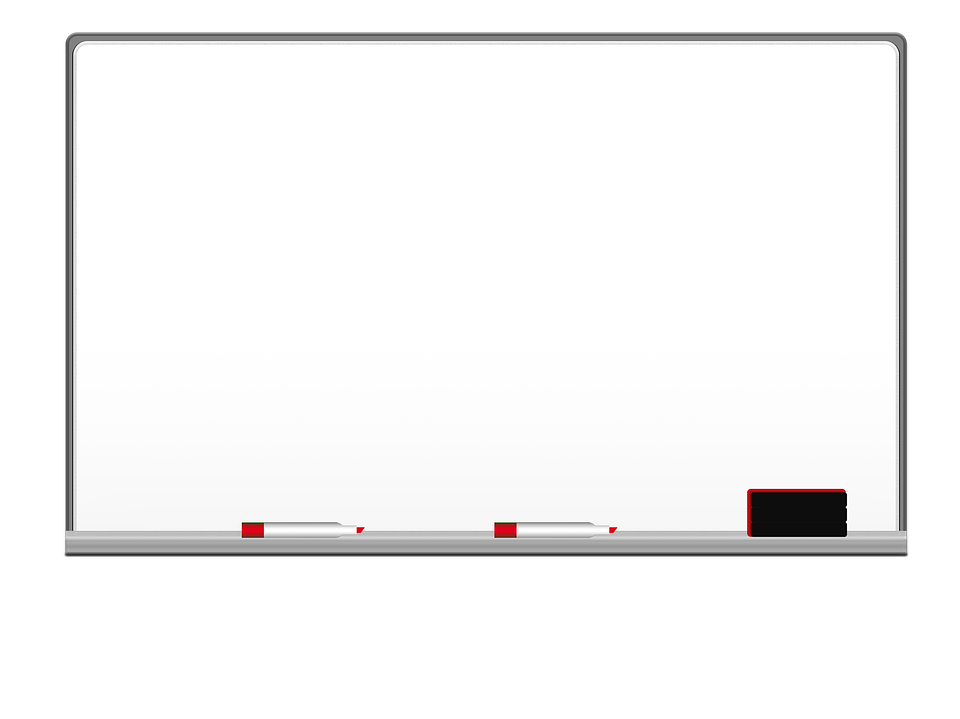 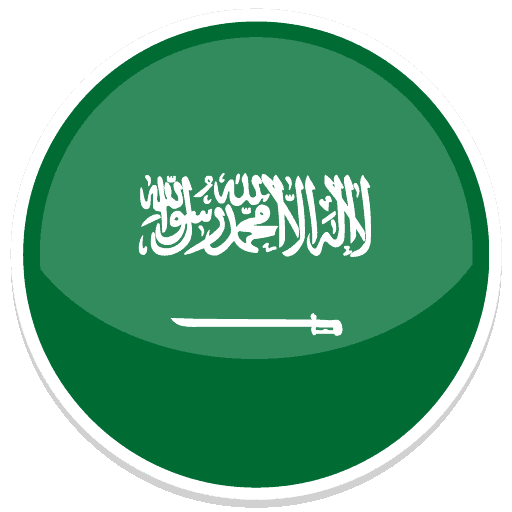 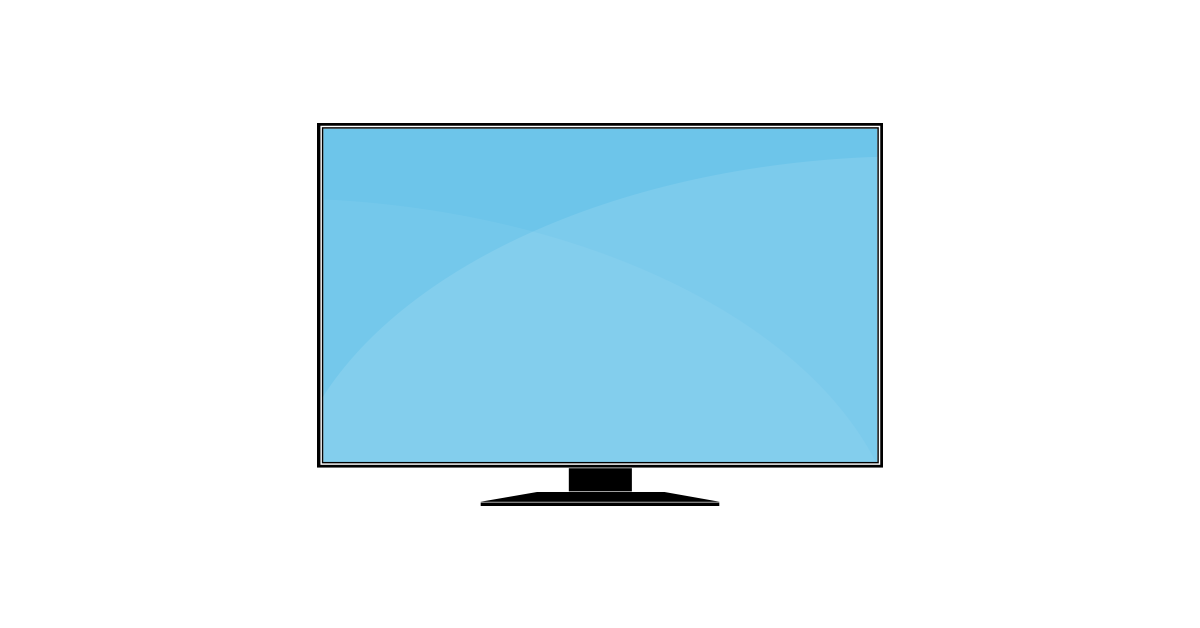 التاريخ    /  /  ١٤٤هـ
رقم الصفحة :٤٠
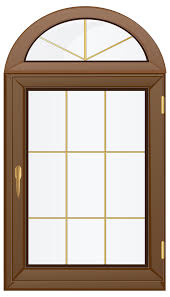 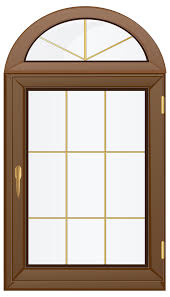 ١-٨
المعادلات والدوال
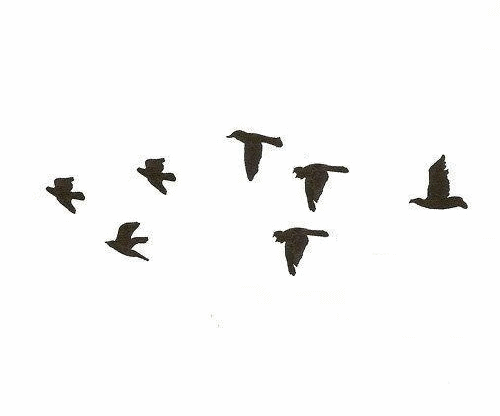 Empty classroom vector
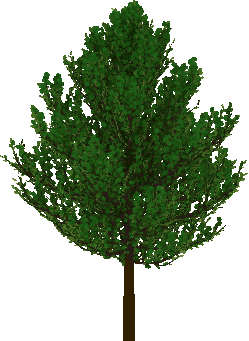 فكرة الدرس
أنشئ جدول دالة واكتب معادلة
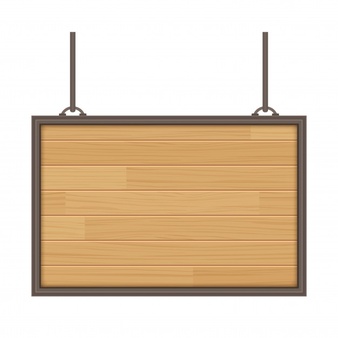 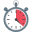 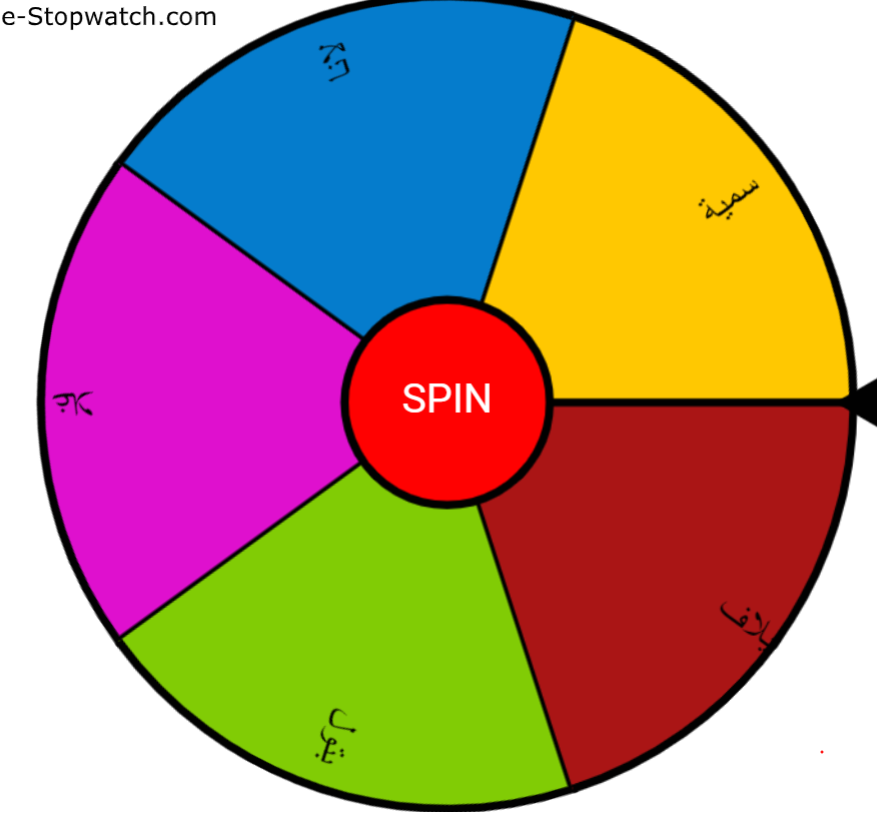 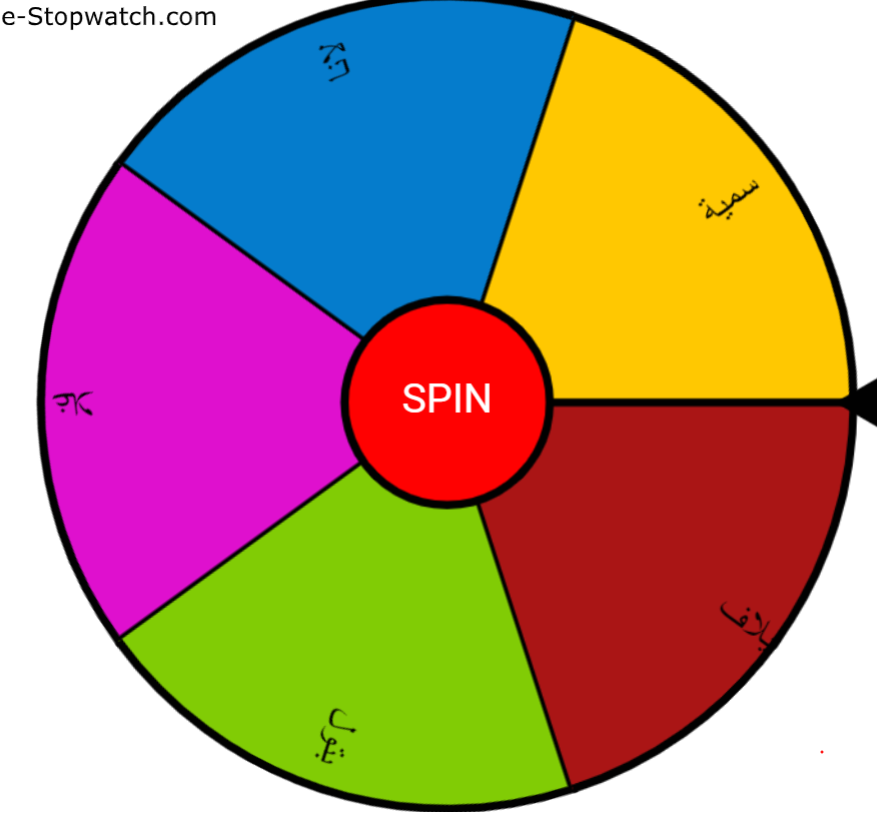 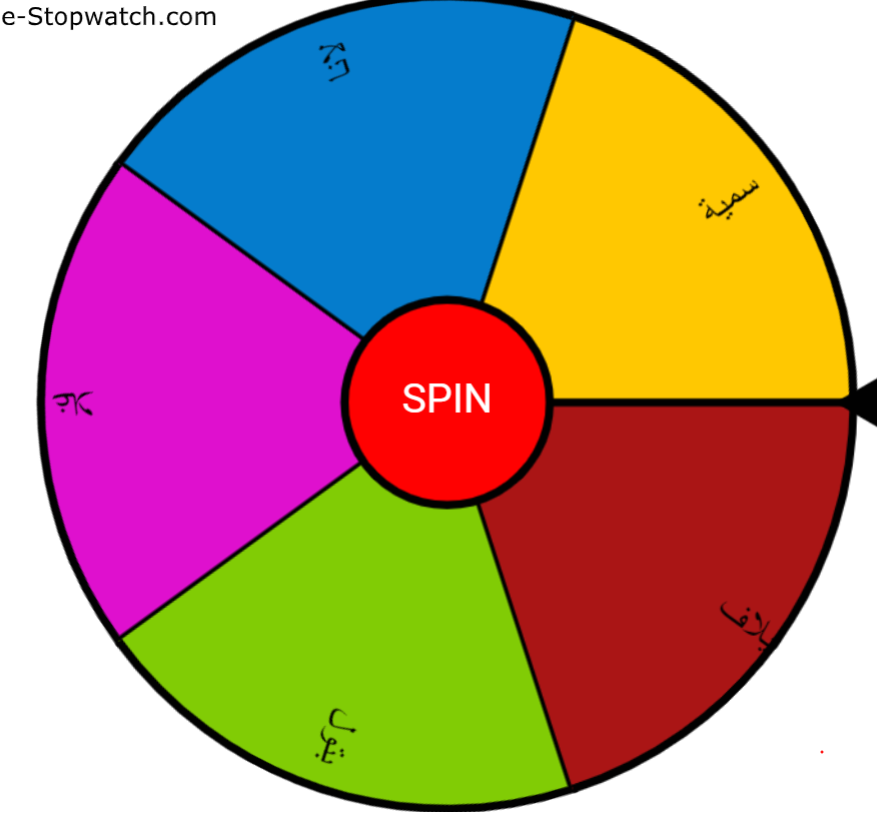 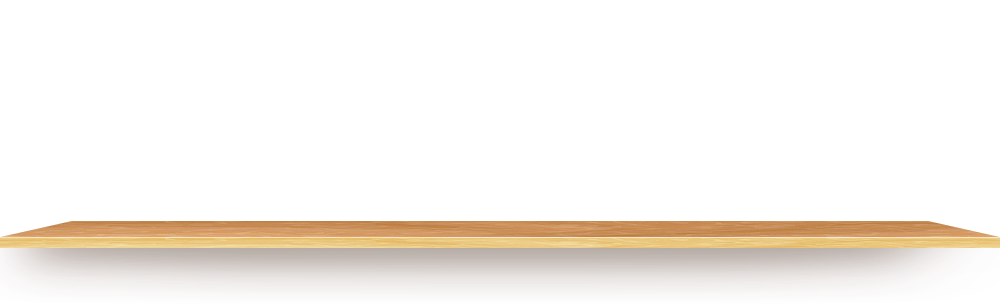 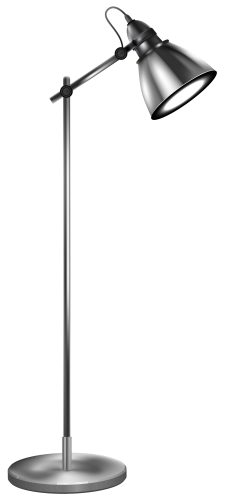 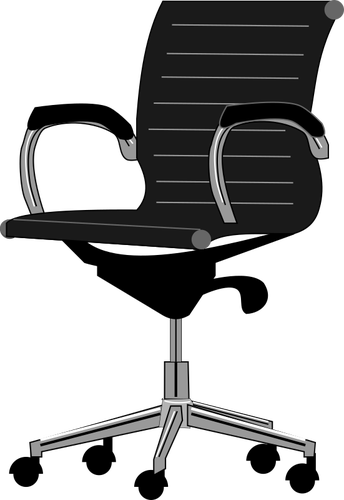 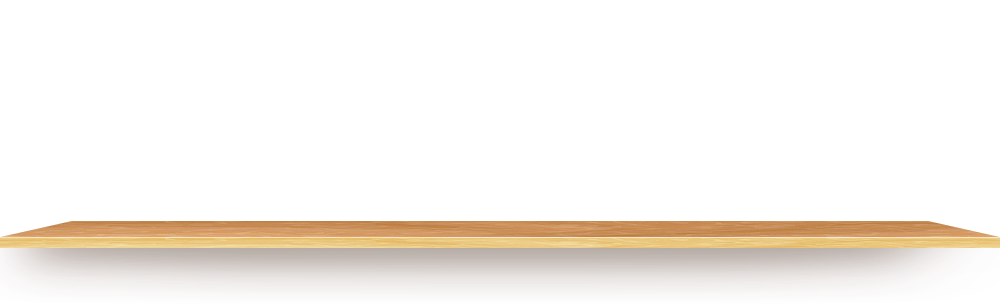 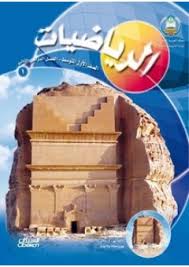 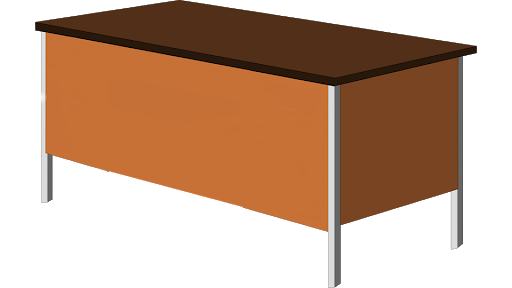 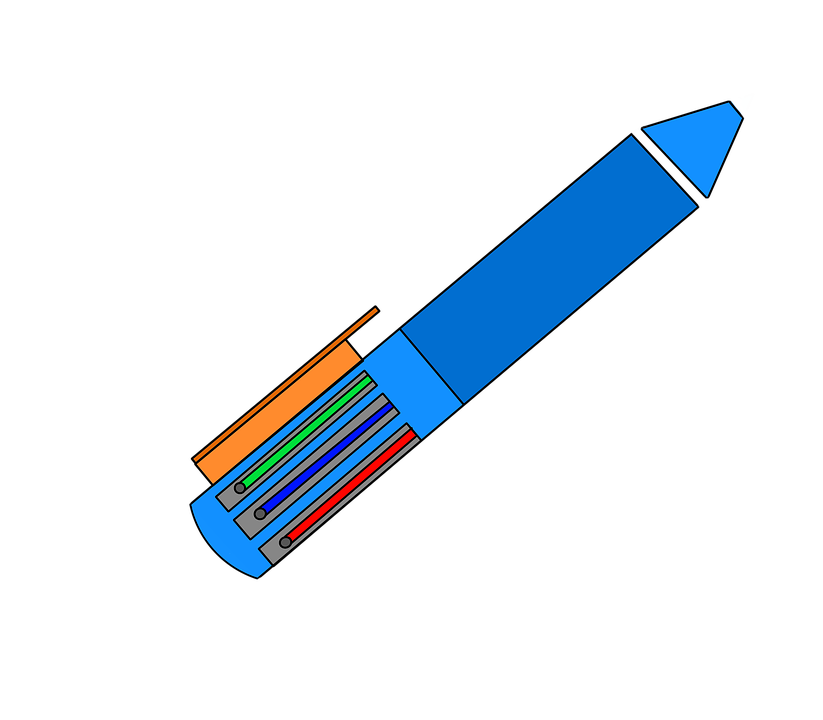 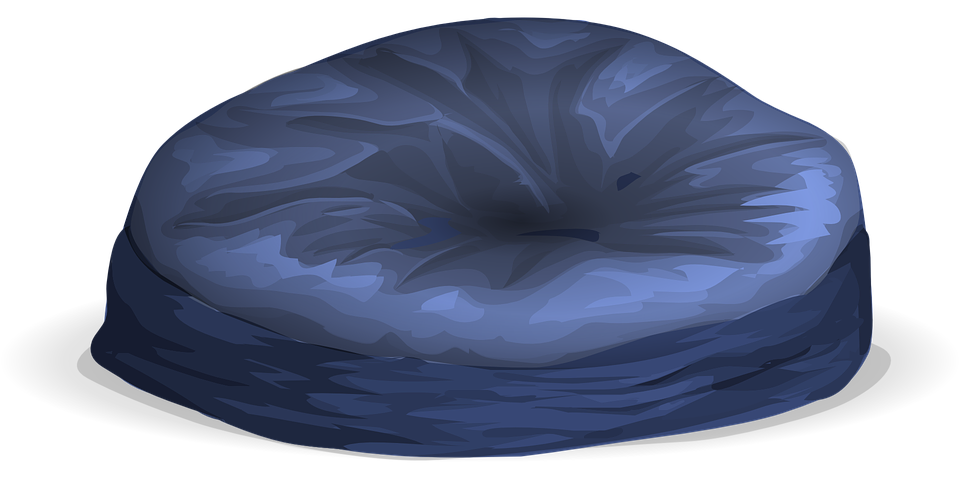 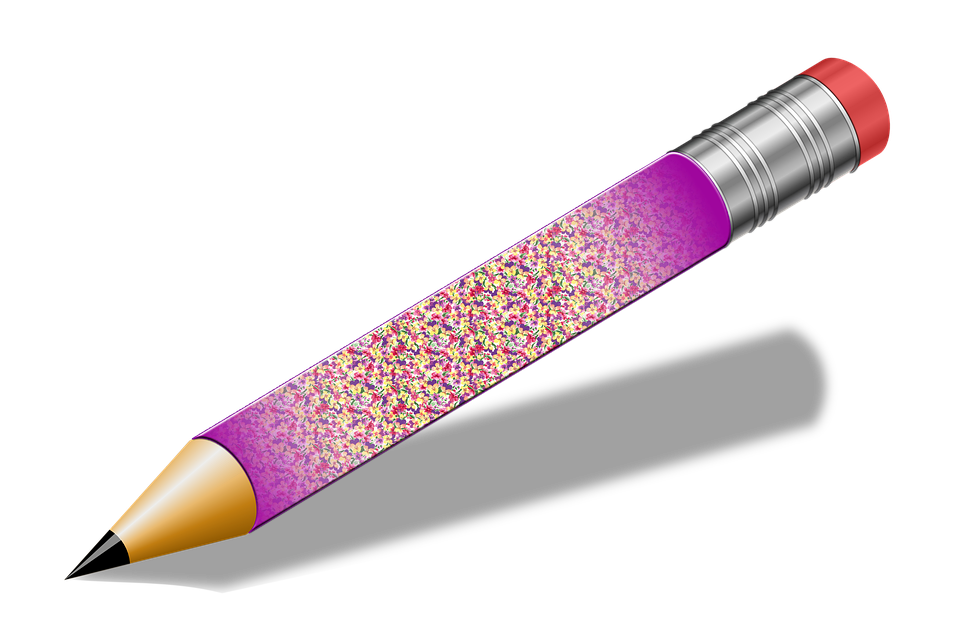 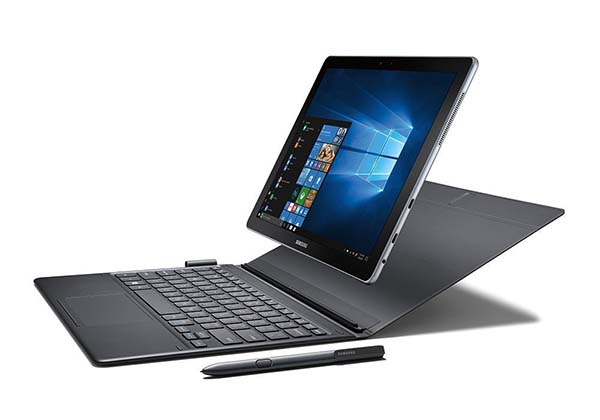 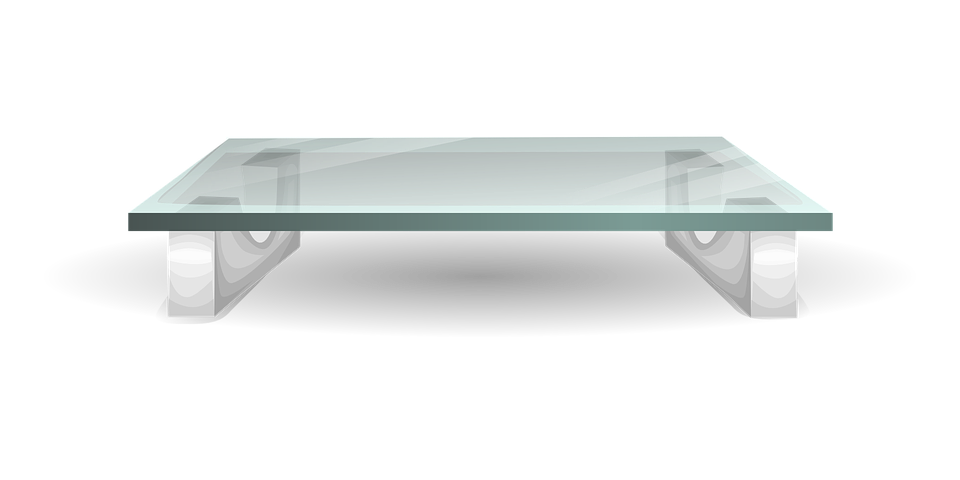 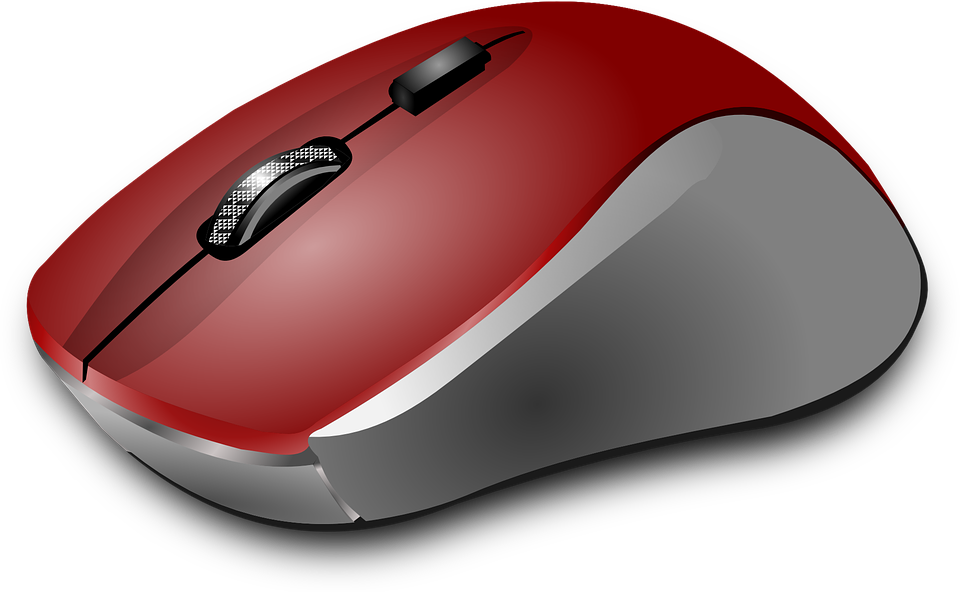 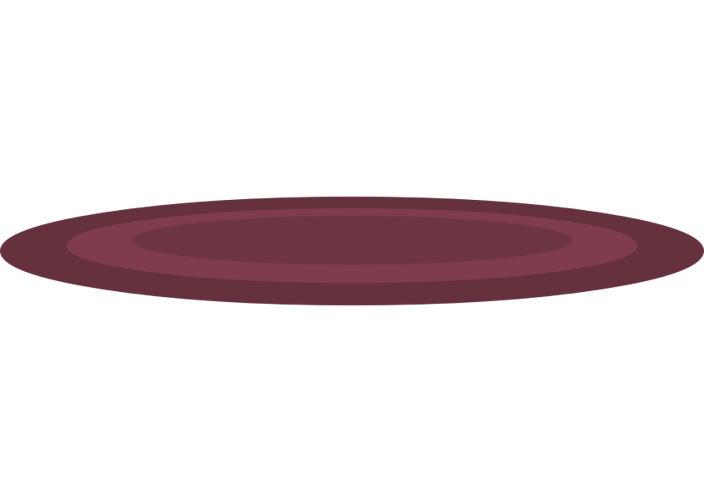 الصفحة الرئيسية
٣
٢
٤
١
الصفحة الرئيسية
ة
جدول الضرب
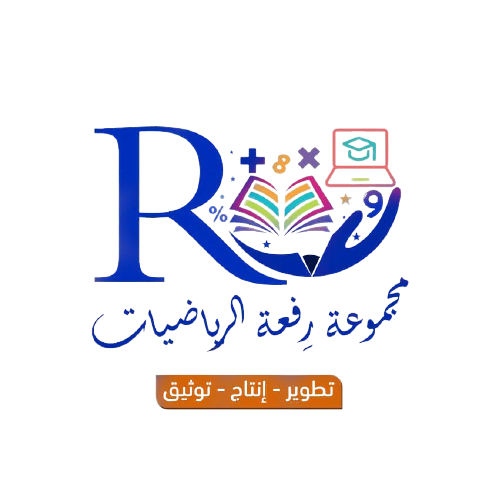 مخرجات
المدى
قاعدة الدالة
مدخلات
المجال
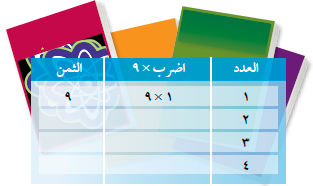 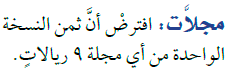 استعد
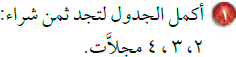 ٢ × ٩
١٨
يزيد ثمن المجلات بمبلغ ٩ ريالات كلما زاد عددها بمقدار ١
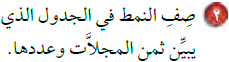 ٣ × ٩
٢٧
٤ × ٩
٣٦
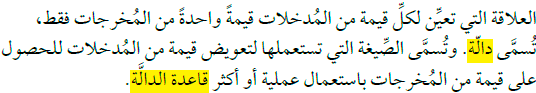 + ٩
+ ٩
+ ٩
+ ١
+ ١
+ ١
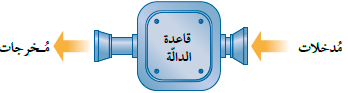 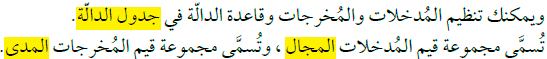 الصفحة الرئيسية
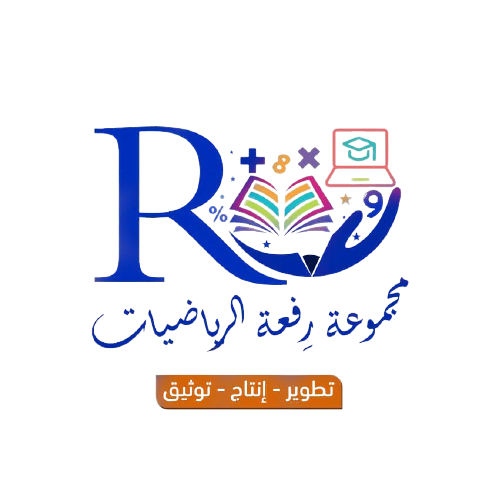 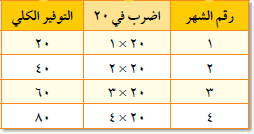 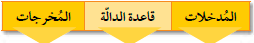 مثال
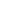 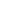 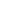 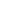 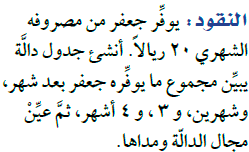 ١ × ٢٠
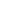 ٢٠
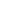 ٢ × ٢٠
٤٠
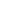 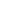 ٦٠
٣ × ٢٠
٤ × ٢٠
٨٠
{ ١ ، ٢ ، ٣ ، ٤ }
المجال =
المدى
المجال
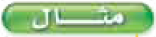 { ٢٠ ، ٤٠ ، ٦٠ ، ٨٠ }
المدى =
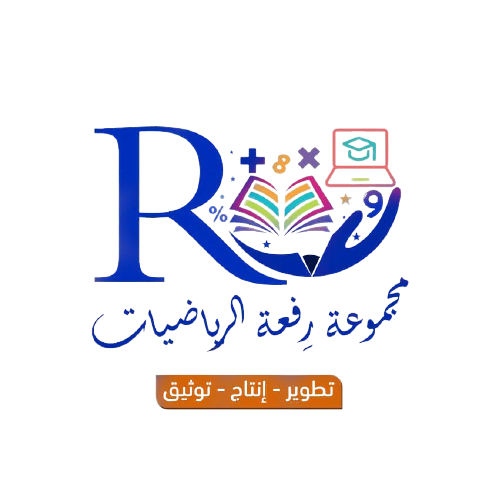 الصفحة الرئيسية
صـ ٤٠
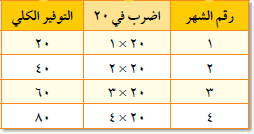 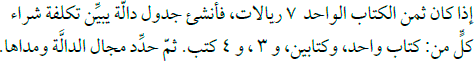 تحقق
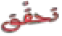 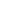 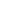 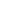 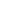 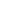 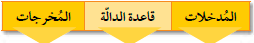 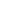 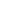 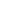 عدد الكتب
التكلفة
اضرب × ٧
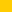 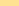 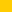 { ١ ، ٢ ، ٣ ، ٤ }
المجال =
١ × ٧
٧
٢ × ٧
١٤
المدى =
{ ٧ ، ١٤ ، ٢١ ، ٢٨ }
٢١
٣ × ٧
٤ × ٧
٢٨
المدى
المجال
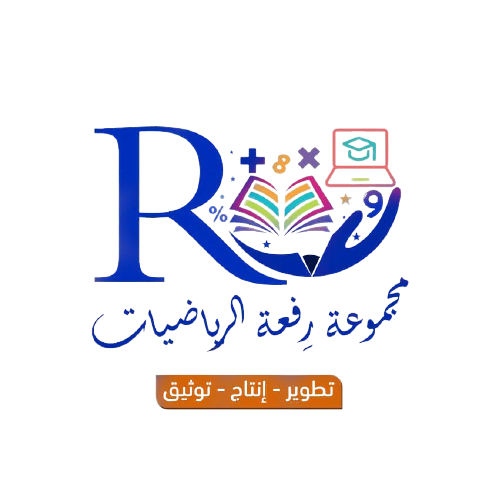 الصفحة الرئيسية
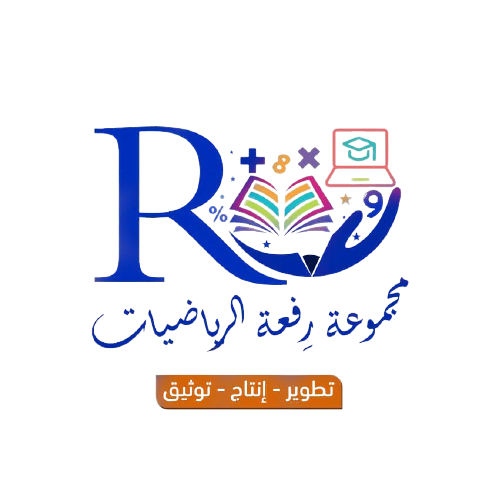 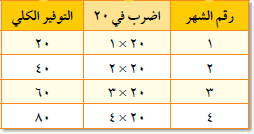 يحفظ محمد ٦ أبيات شعرية يوميا . أنشئ جدول دالة يبين عدد الأبيات التي يحفظها بعد ١ ، ٢ ، ٣ ، ٤ أيام ، ثم عين مجال الدالة ومداها .
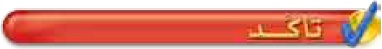 تأكد
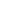 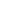 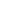 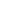 صـ ٤٢
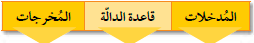 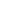 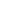 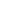 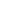 { ١ ، ٢ ، ٣ ، ٤ }
المجال =
عدد الأيام
عدد الأبيات
اضرب × ٦
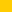 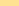 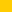 ١ × ٦
٦
٢ ×٦
١٢
{ ٦ ، ١٢ ، ١٨، ٢٤ }
المدى =
١٨
٣ × ٦
٤ × ٦
٢٤
المدى
المجال
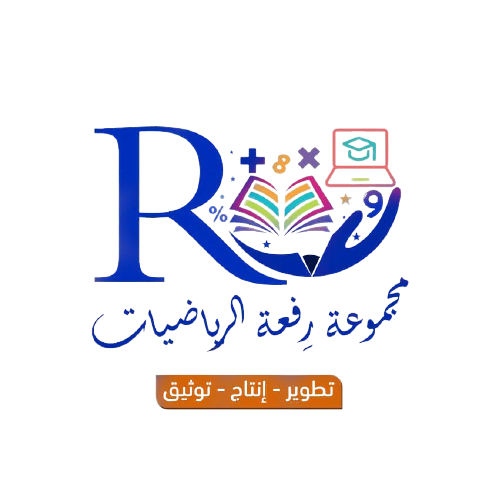 الصفحة الرئيسية
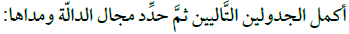 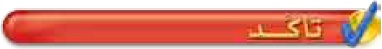 تأكد
صـ ٤٢
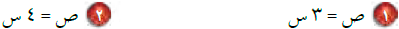 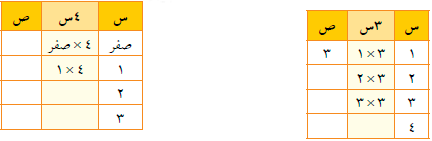 صفر
٤
٦
٤×٢
٨
٩
٤×٣
١٢
٣×٤
١٢
{ صفر ، ١ ، ٢ ، ٣ }
{ ١ ، ٢ ، ٣ ، ٤ }
المجال =
المجال =
{ صفر ، ٤ ، ٨ ، ١٢ }
{ ٣ ، ٦ ، ٩ ، ١٢ }
المدى =
المدى =
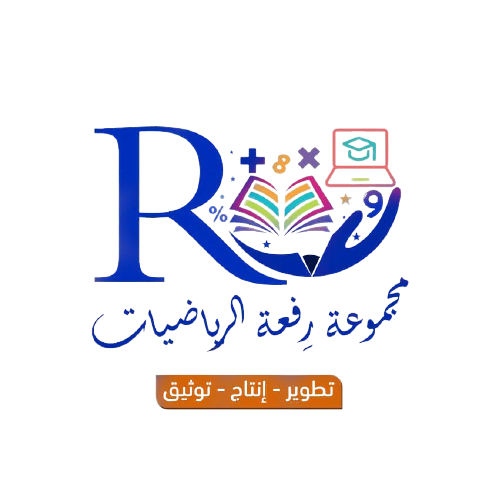 الصفحة الرئيسية
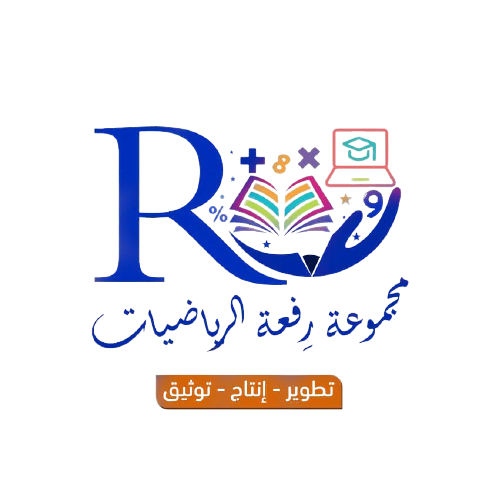 صـ ٤١
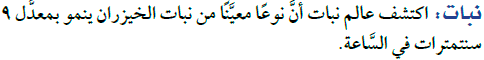 تحقق
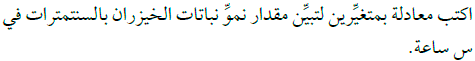 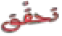 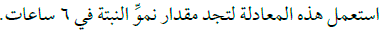 مقدار النمو = ٩ × عدد ساعات النمو
ص      = ٩ ×  س
٩ س
=ص
= ٩ × ٦
= ٥٤ سم
الصفحة الرئيسية
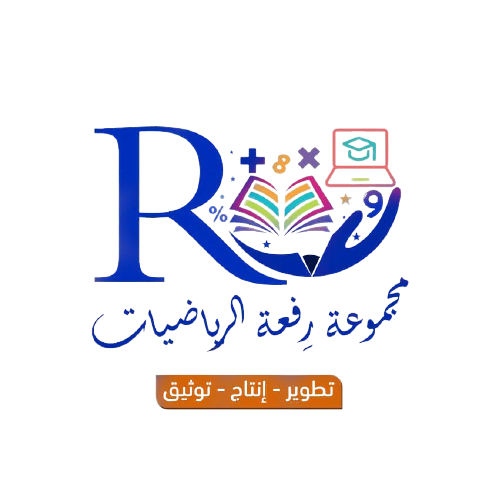 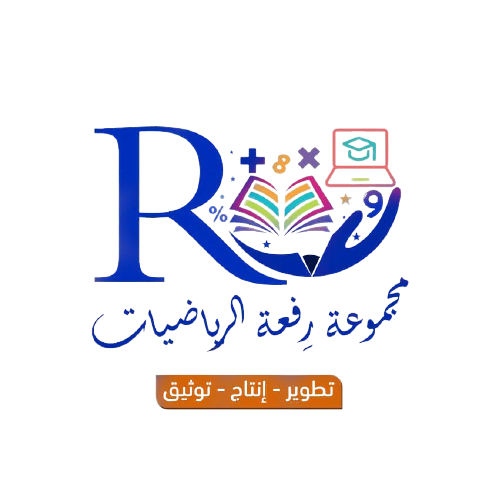 صـ ٤٢
تأكد
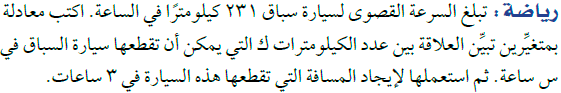 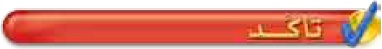 عدد الكيلومترات = ٢٣١ × عدد ساعات السباق
ص          = ٢٣١ ×         س
=ص
٢٣١ س
= ٦٩٣ كلم
= ٢٣١ × ٣
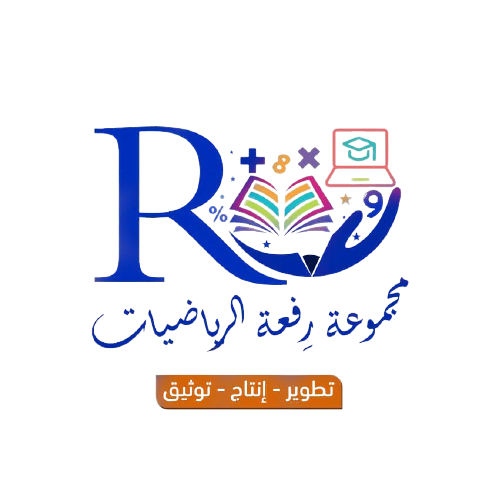 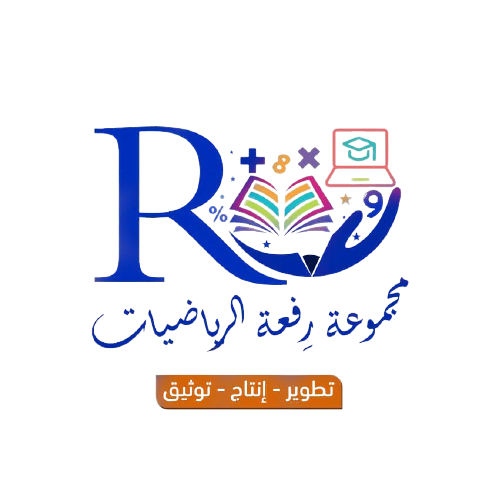 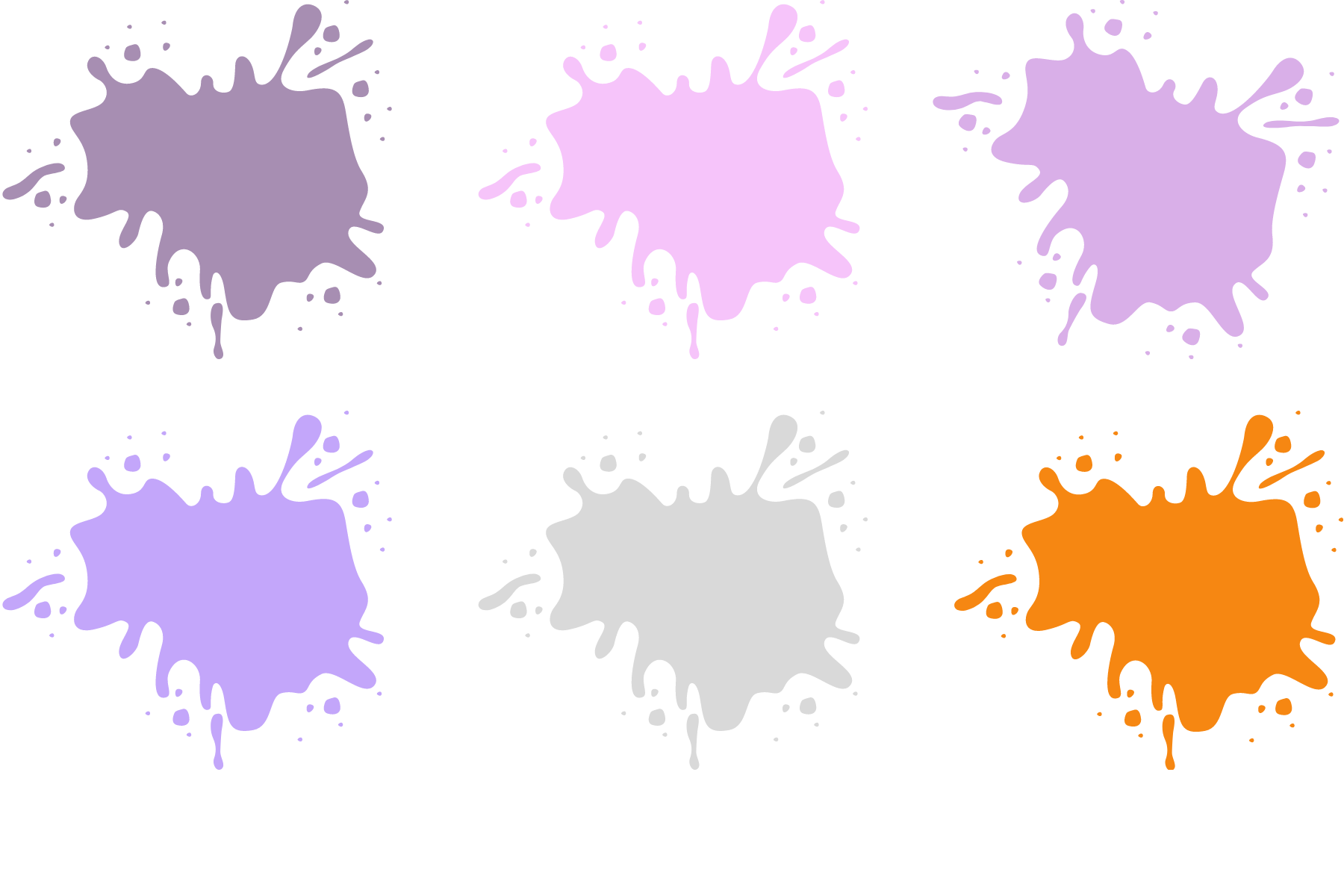 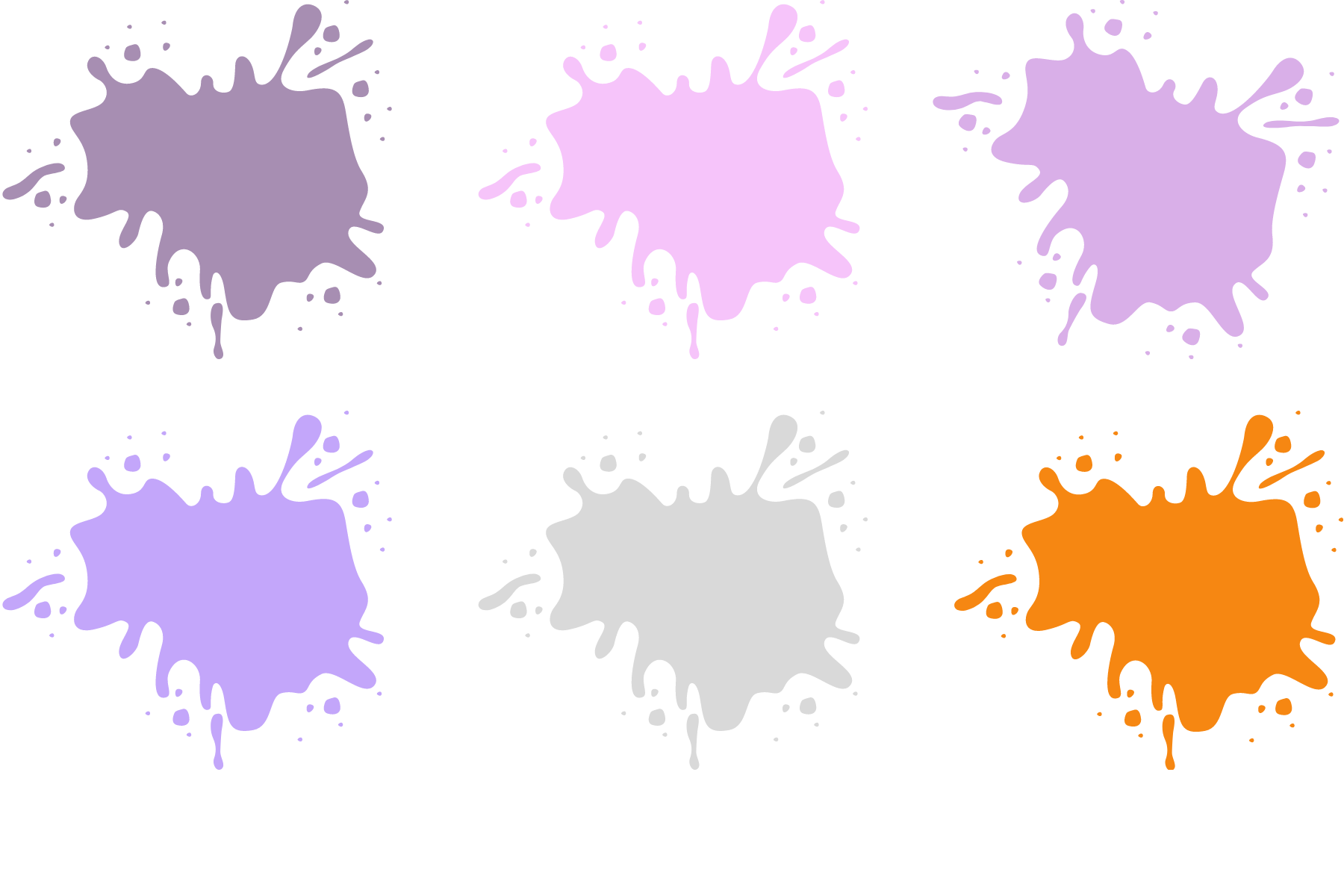 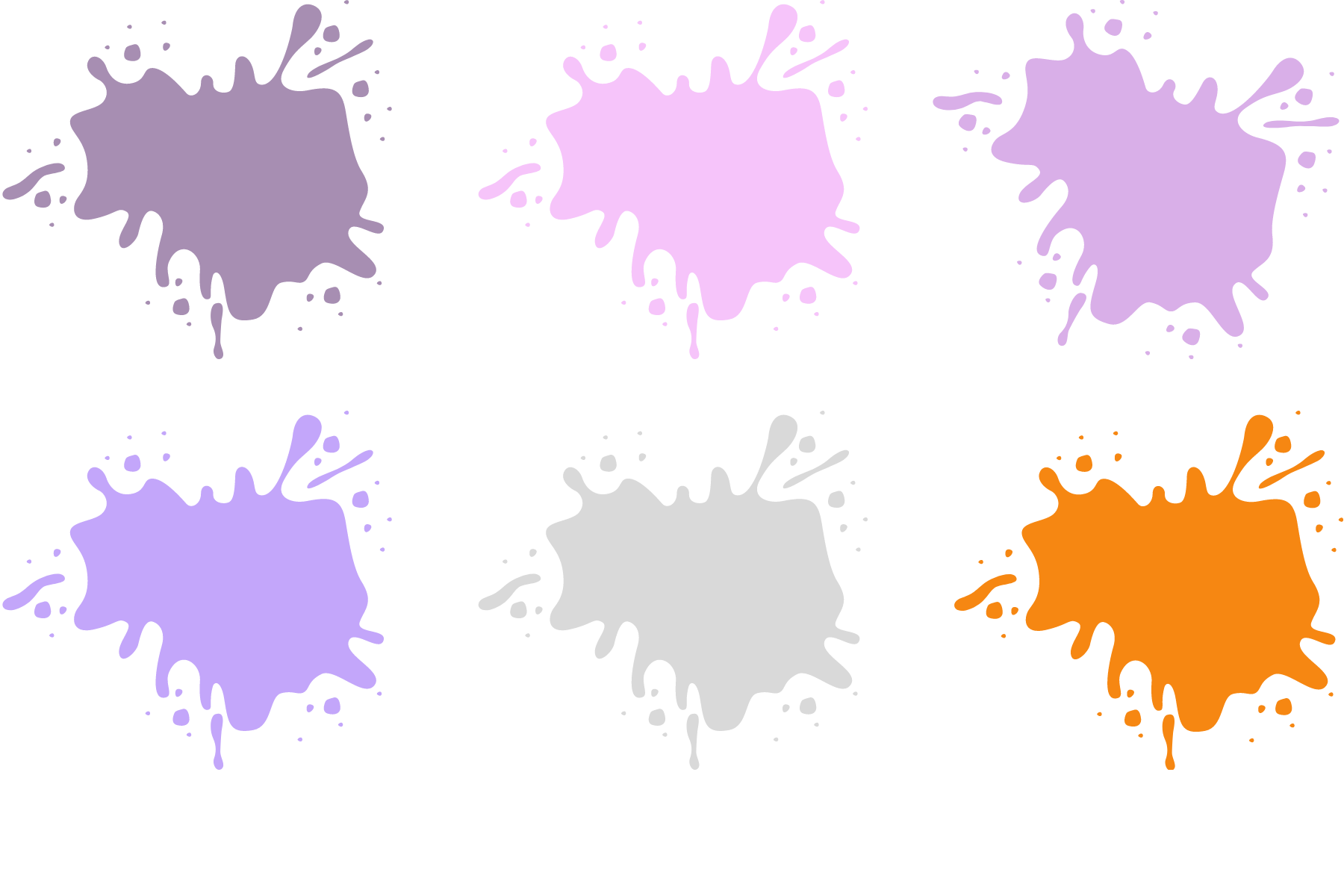 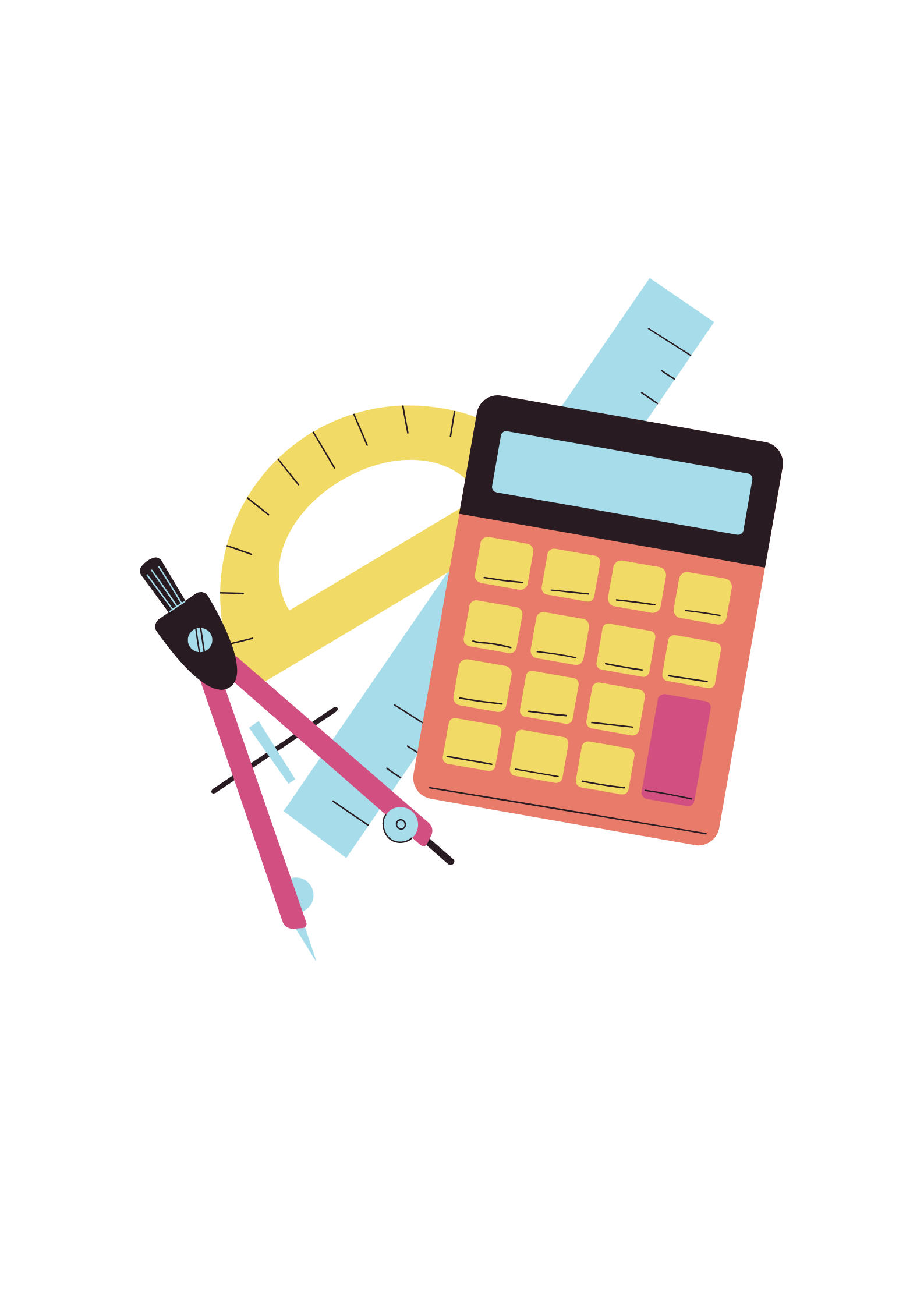 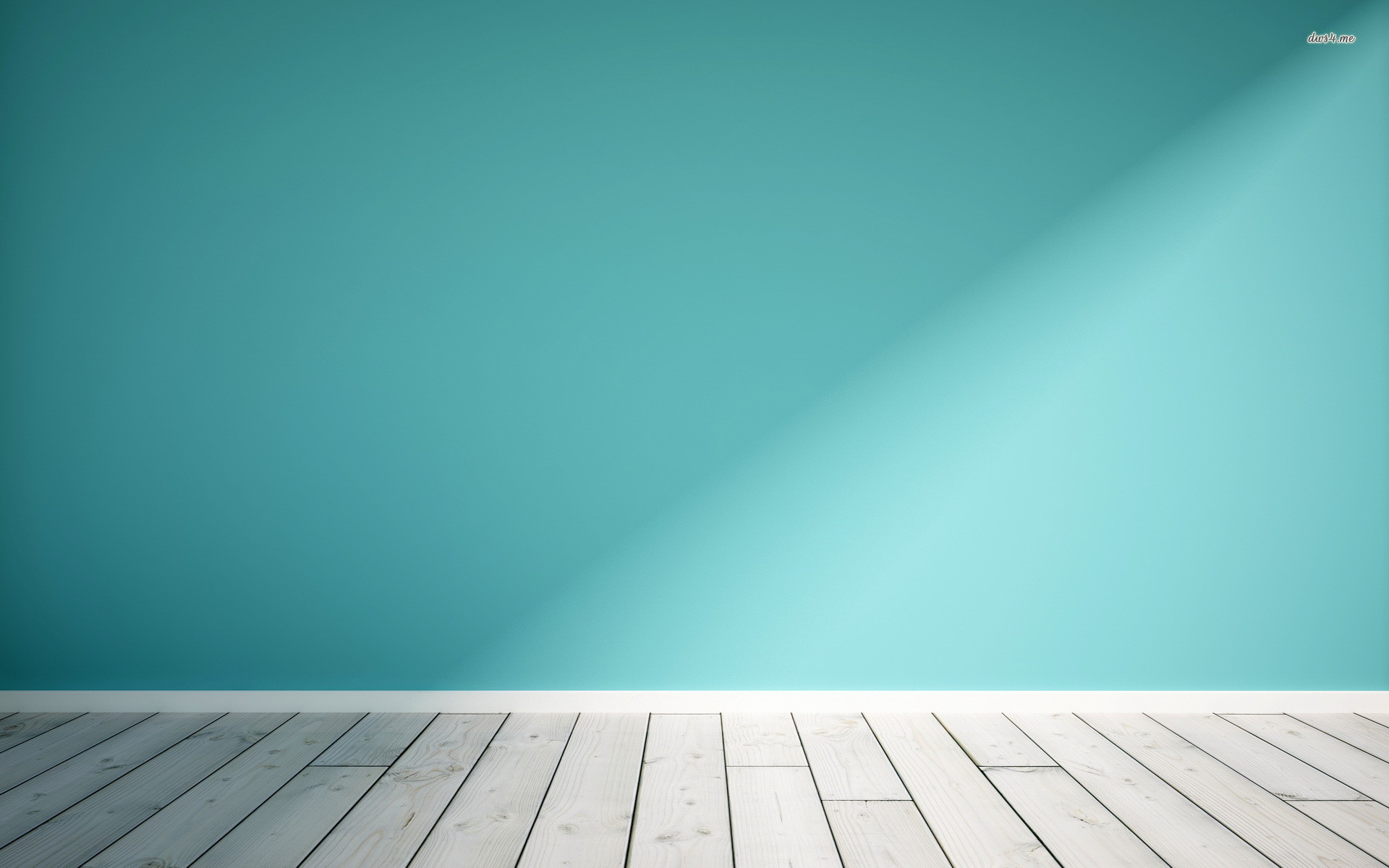 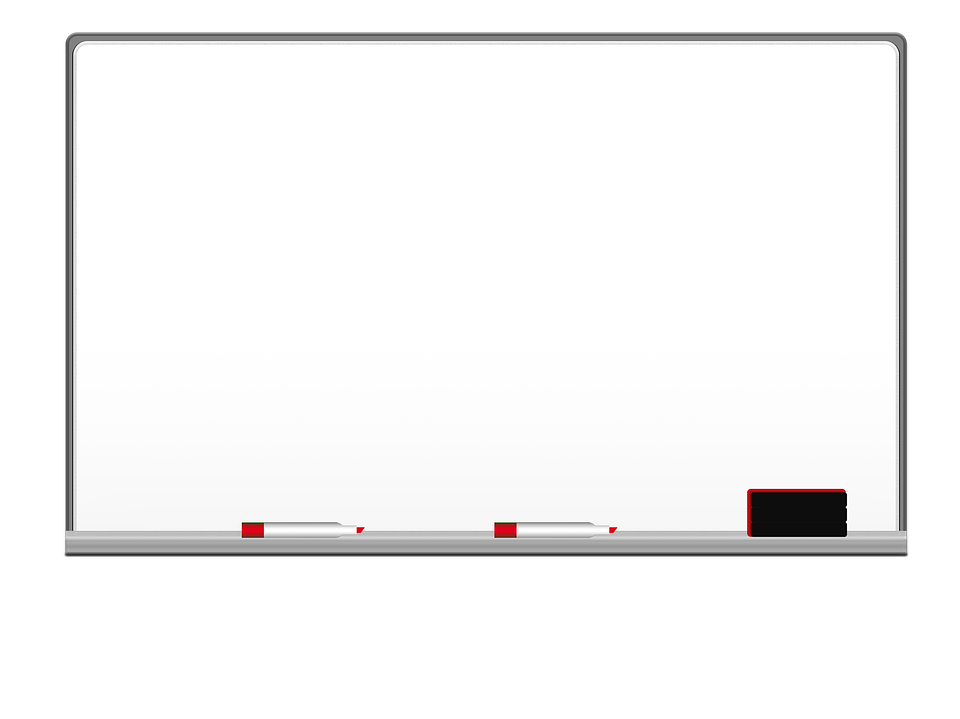 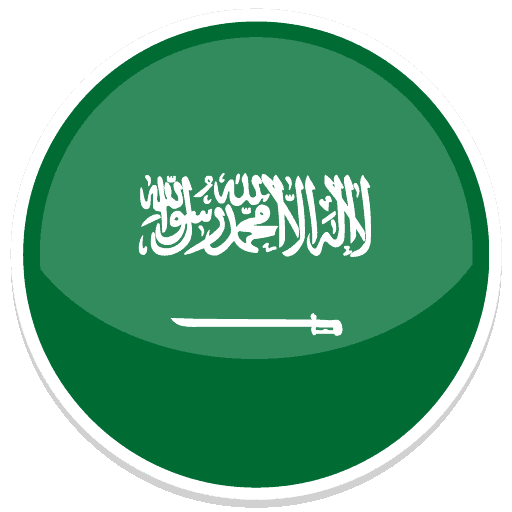 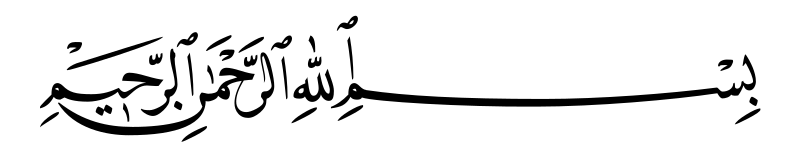 التاريخ   /  /  ١٤٤هـ
رقم الصفحة :٥٠
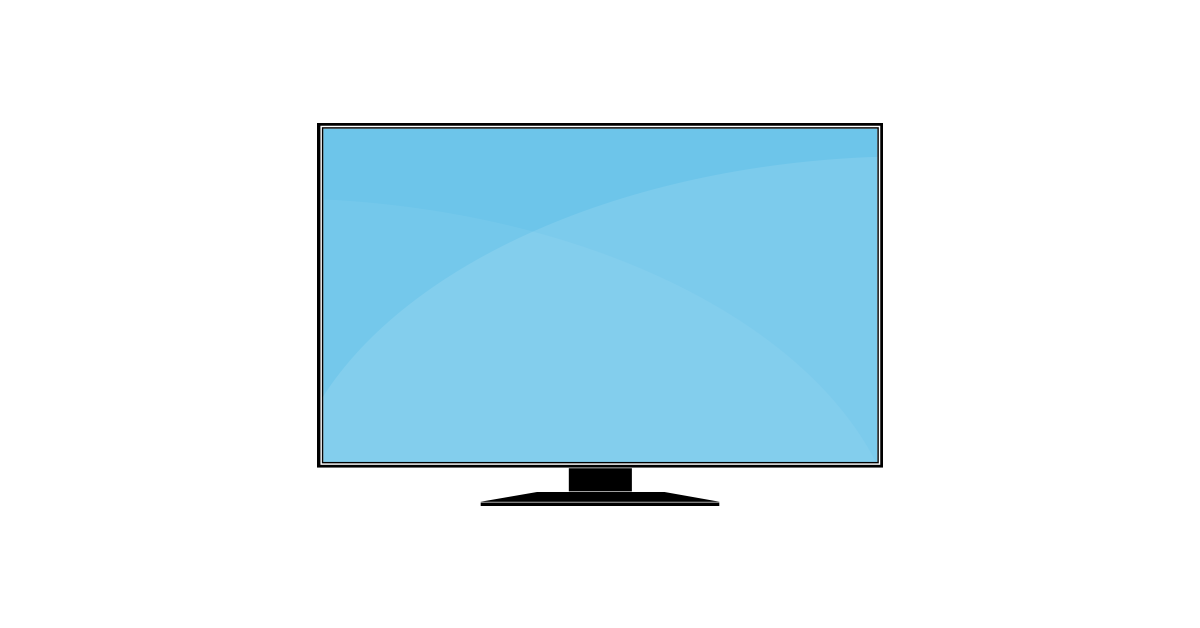 ٢-١
الاعداد الصحيحة والقيمة المطلقة
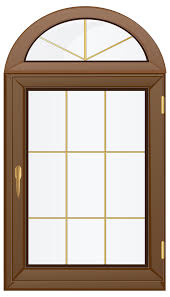 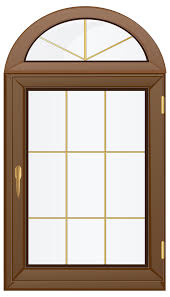 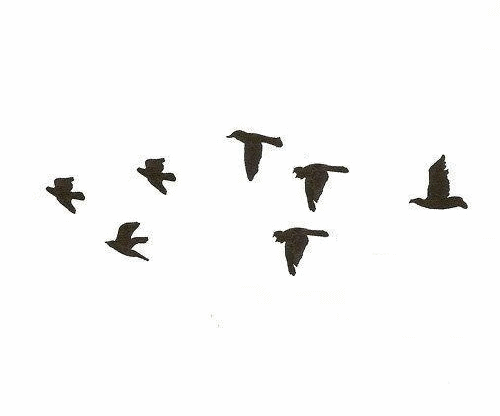 Empty classroom vector
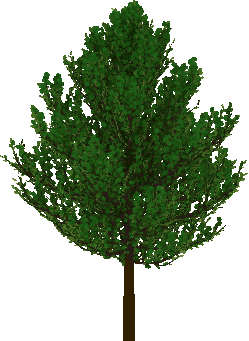 فكرة الدرس
أقراء الاعداد الصحيحة
 واجد القيمة المطلقة للعدد
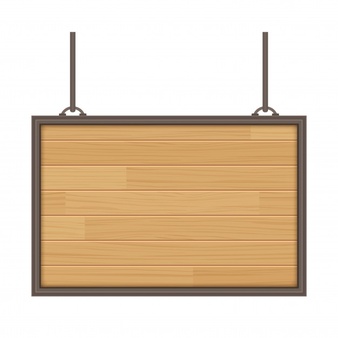 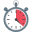 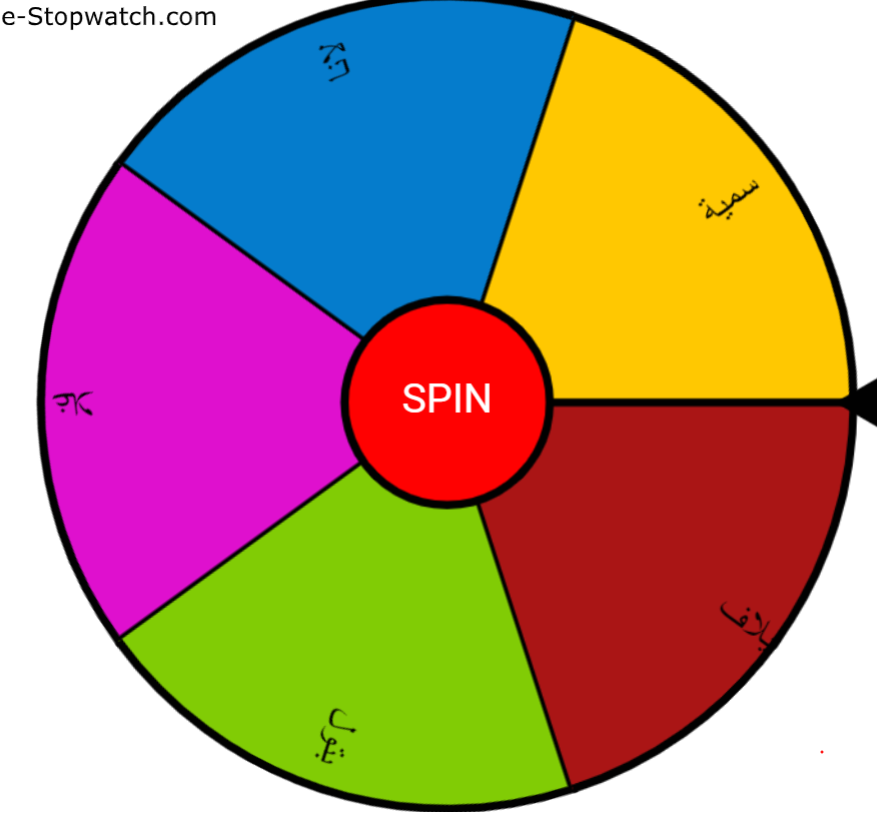 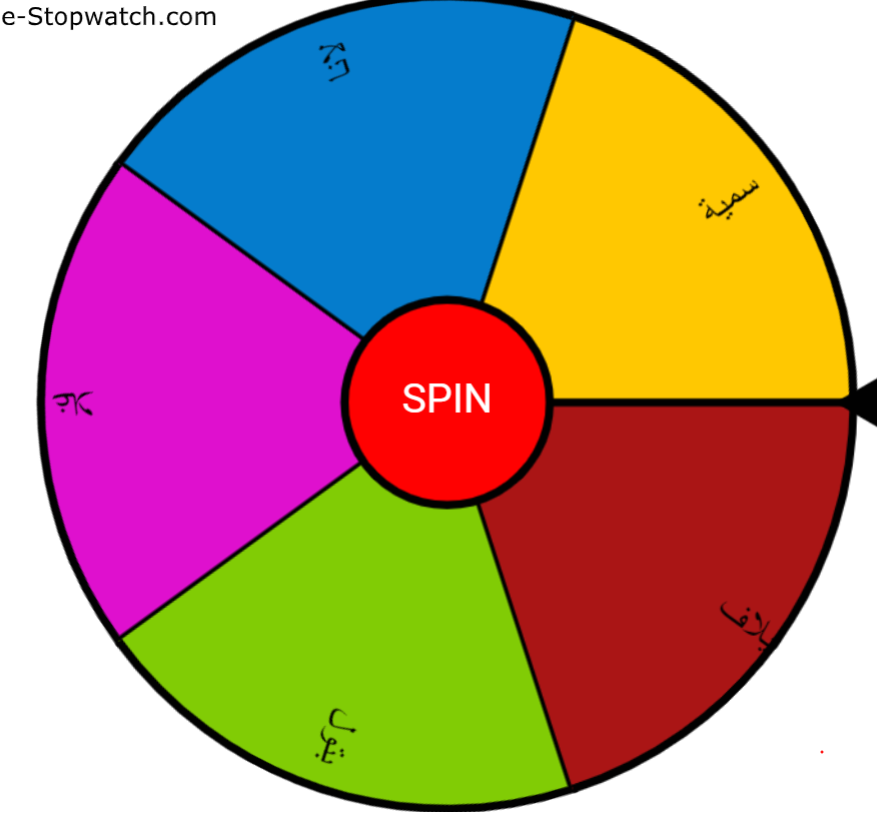 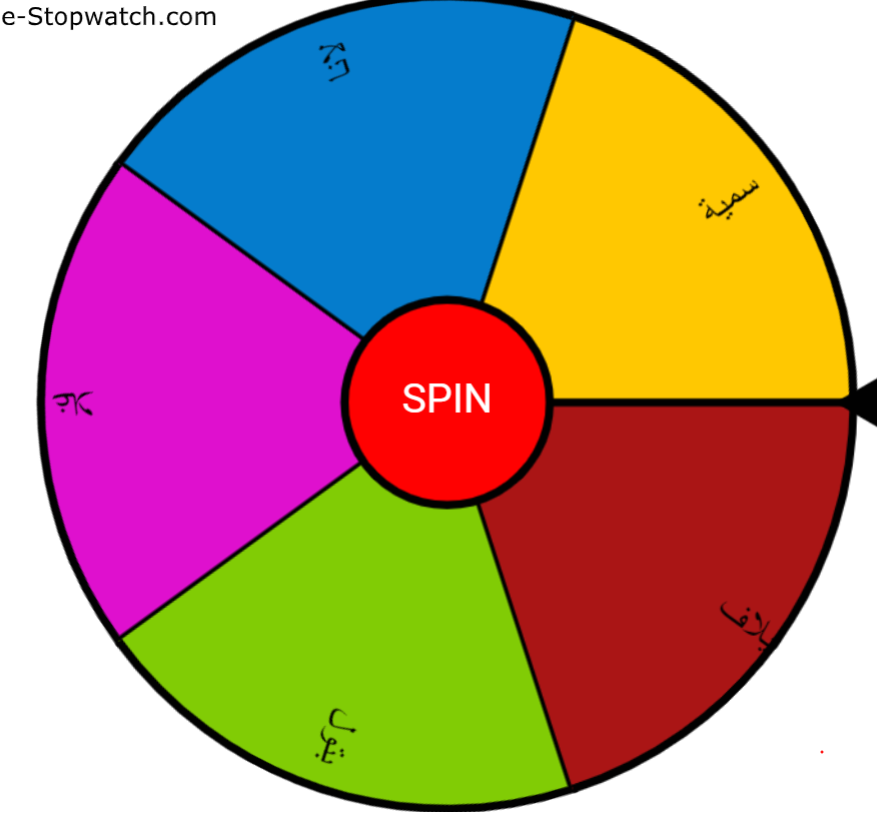 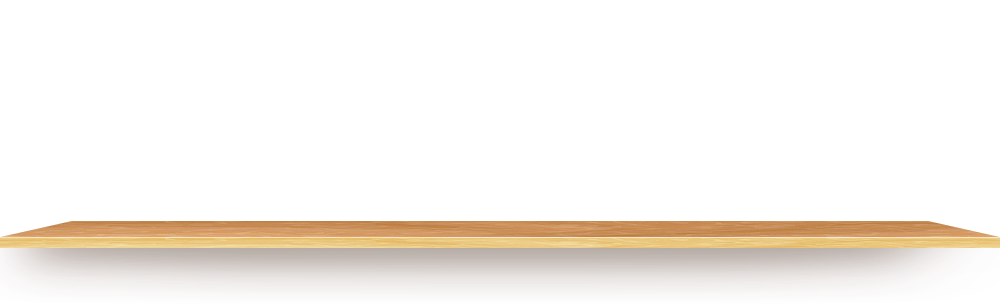 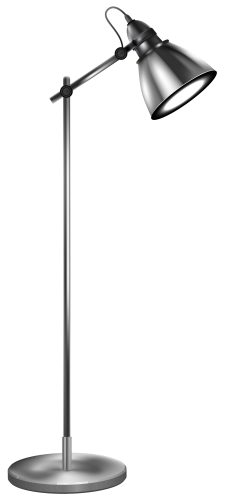 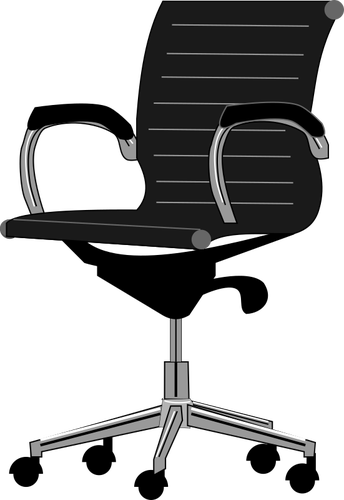 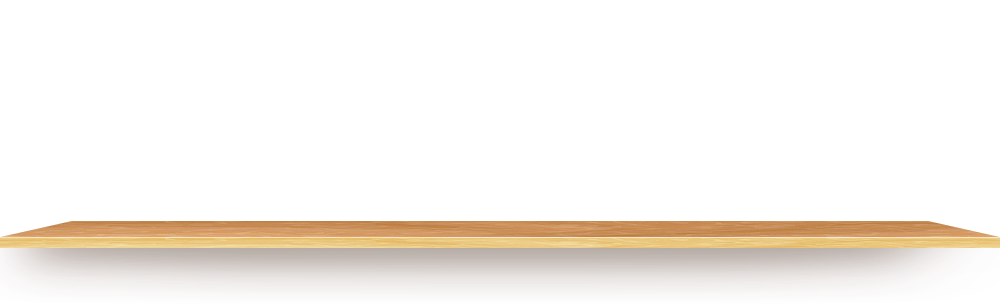 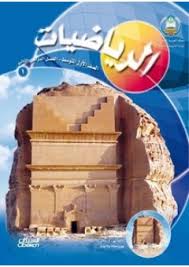 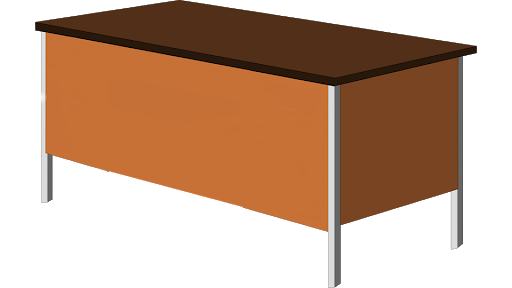 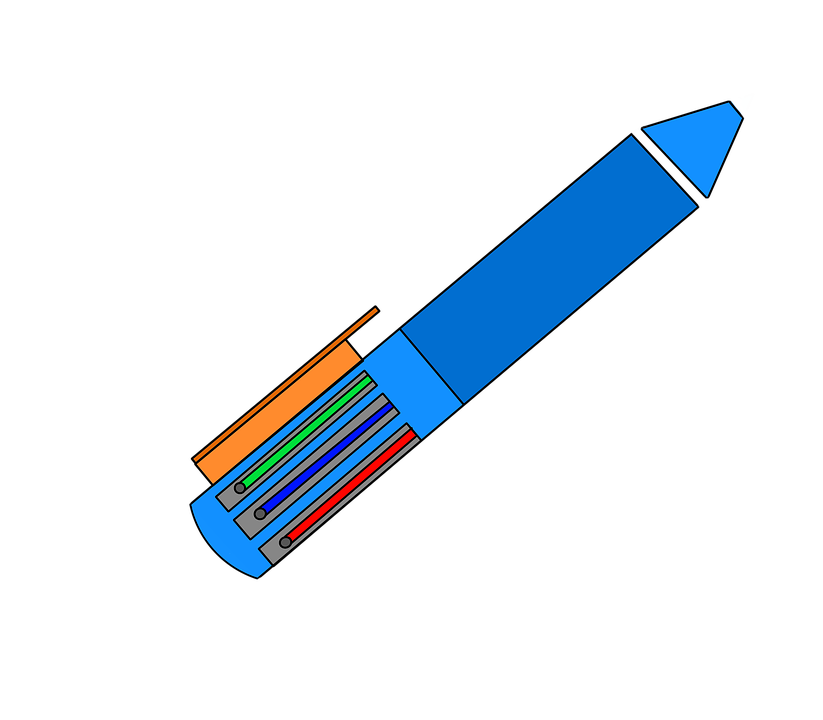 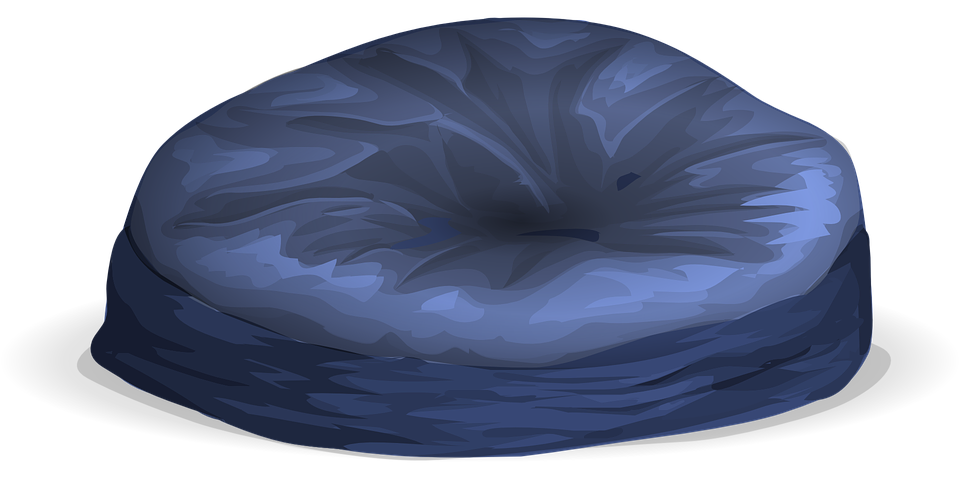 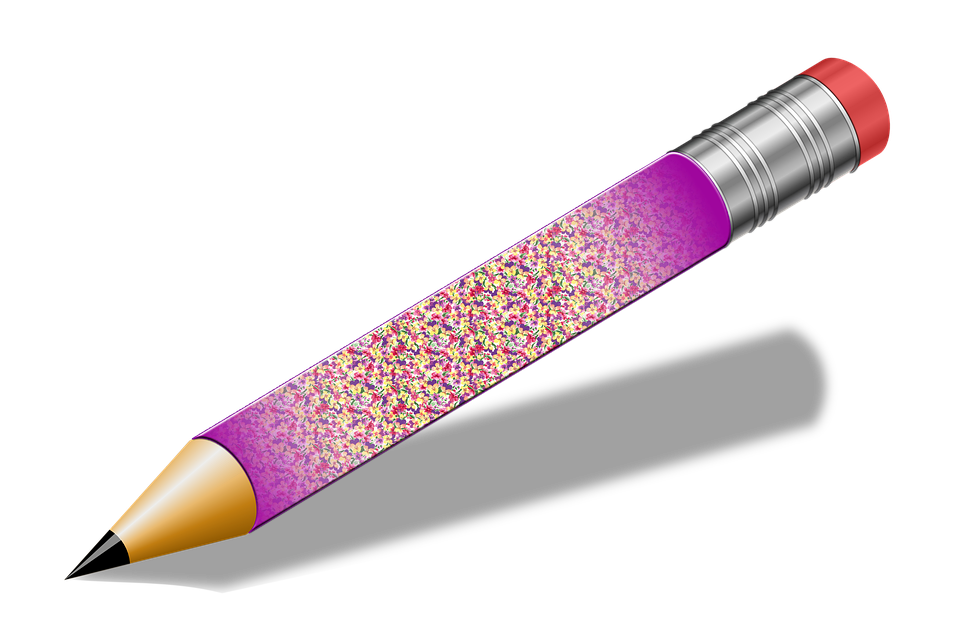 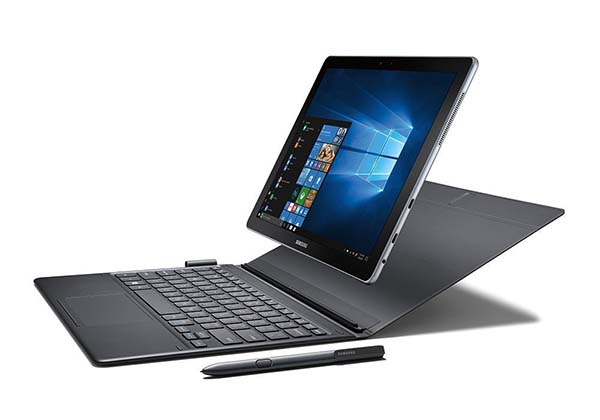 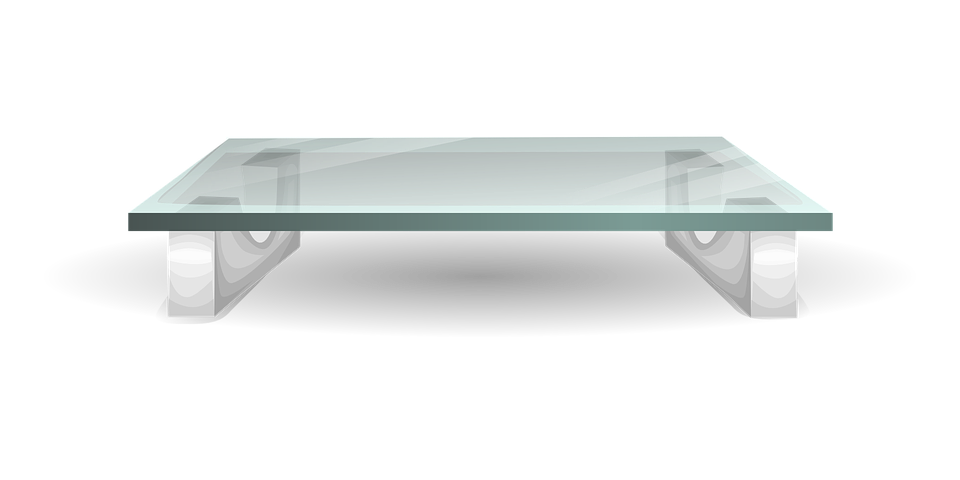 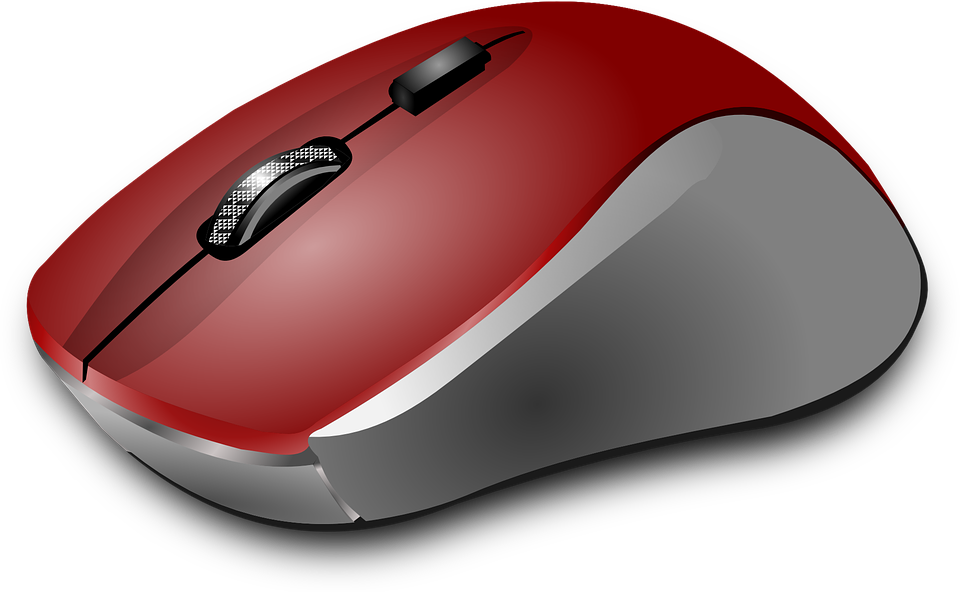 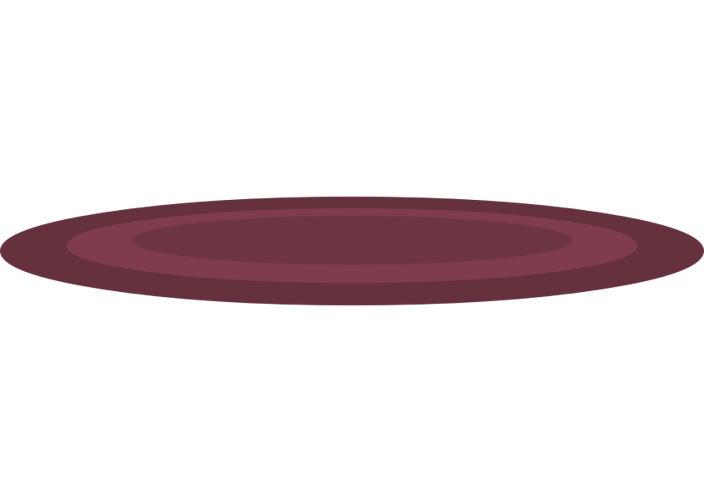 الصفحة الرئيسية
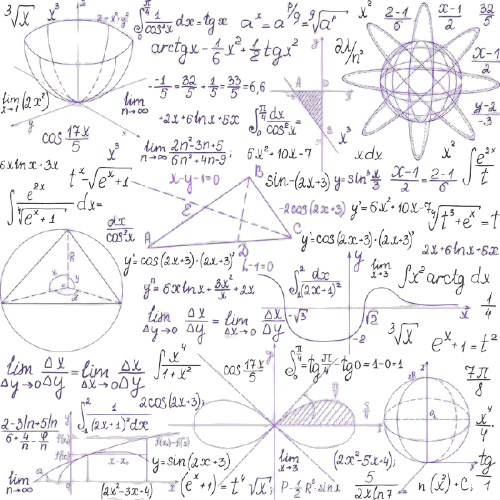 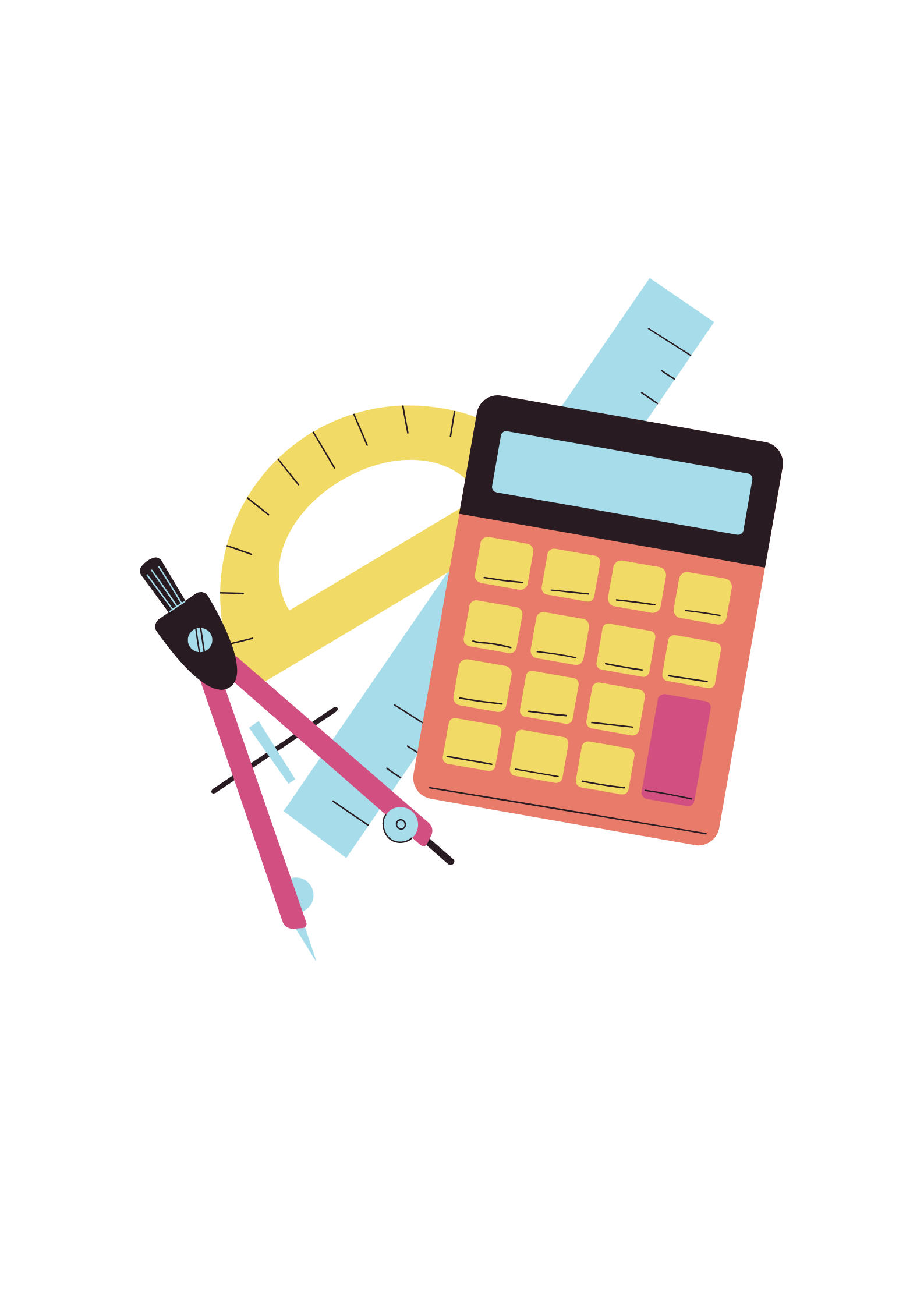 ٢-١
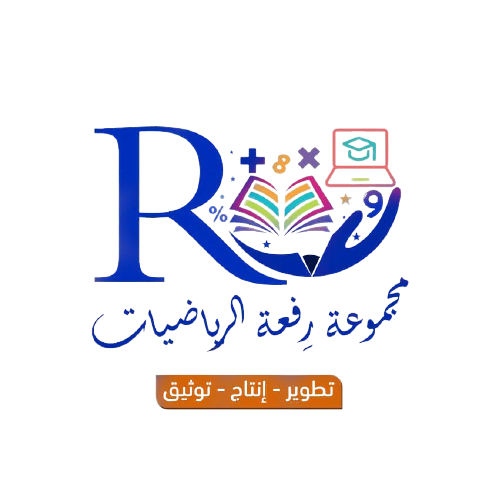 الأعداد الصحيحة والقيمة المطلقة
٢
١
١
٢
الصفحة الرئيسية
جدول الضرب
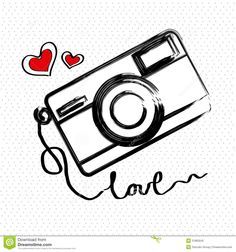 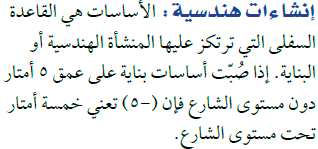 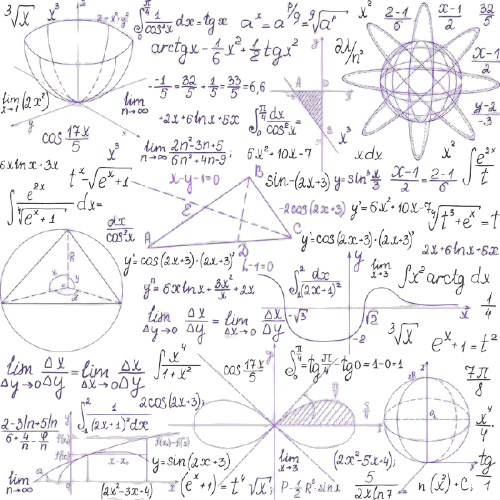 استعد
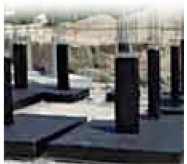 ١٠ أمتار تحت مستوى الشارع
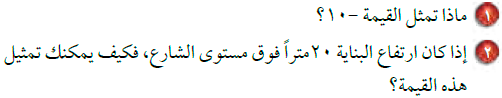 + ٢٠ أو ٢٠
الأعداد الصحيحة الموجبة
الأعداد الصحيحة السالبة
الصفر
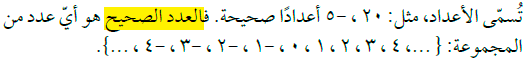 ●
●
●
●
●
●
●
●
●
●
●
الصفحة الرئيسية ٦
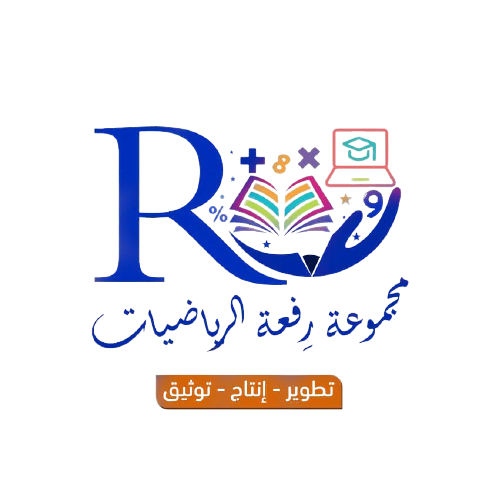 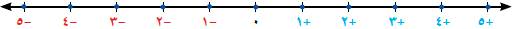 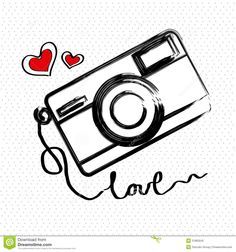 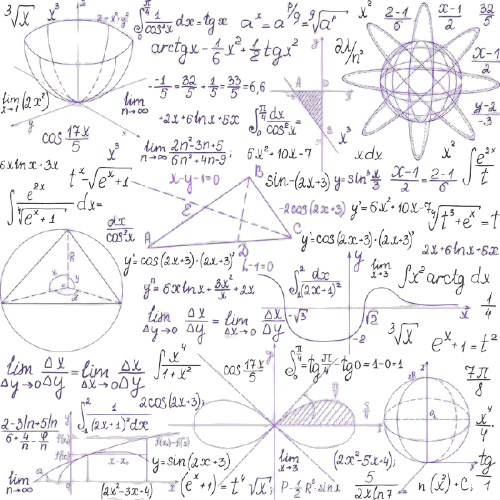 مفهوم
صـ ٥٠
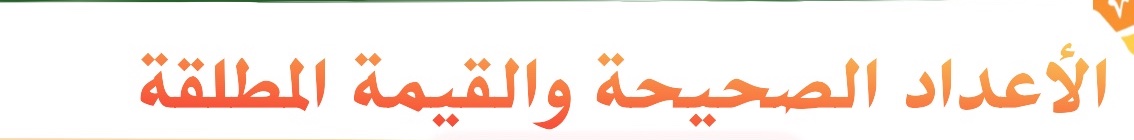 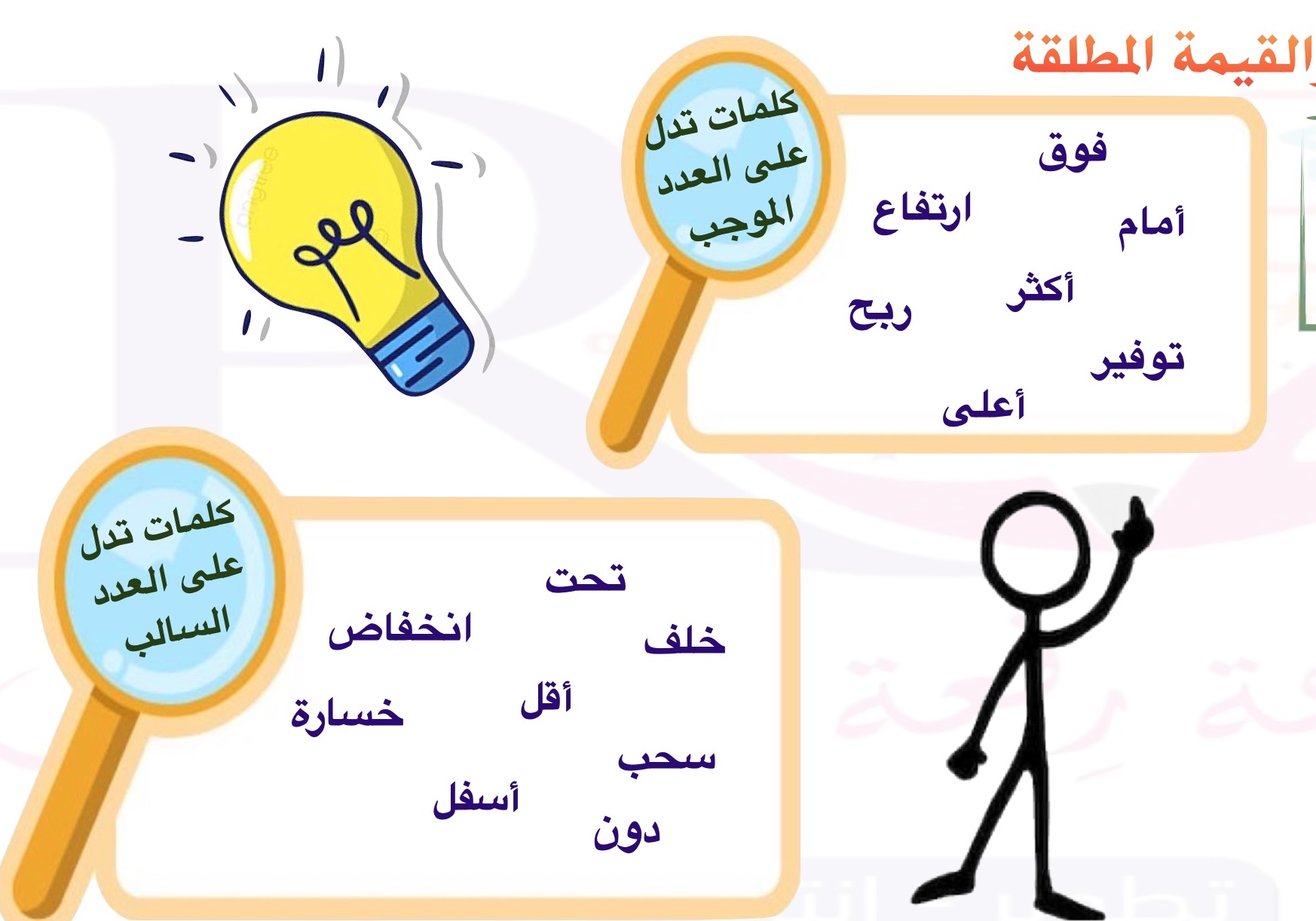 الصفحة الرئيسية ٧
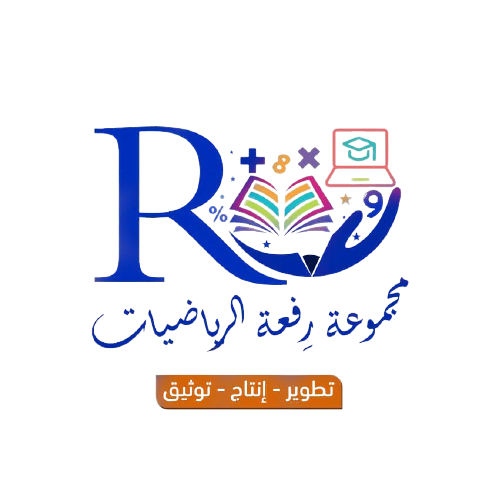 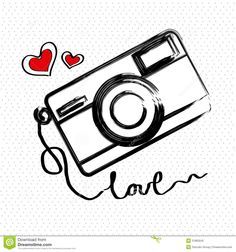 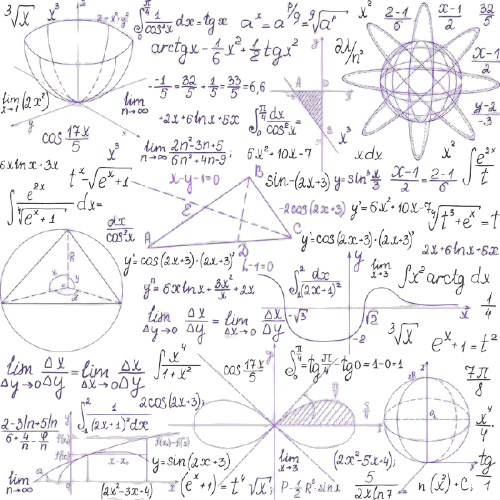 مثال
اكتب عددا صحيحا لكل مما يأتي
صـ ٥٠
ــ ٥
معدل درجة الحرارة أقل من الطبيعي بـ ٥ درجات
+١٢
معدل هطول الأمطار ١٢ سم فوق الطبيعي
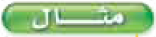 الصفحة الرئيسية ٨
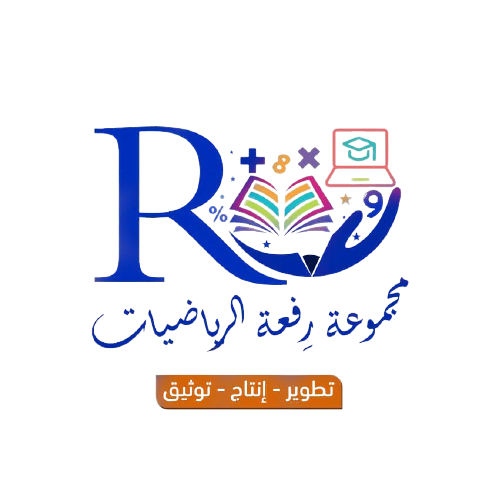 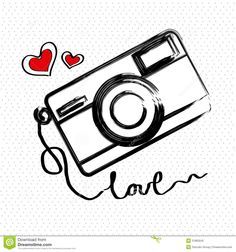 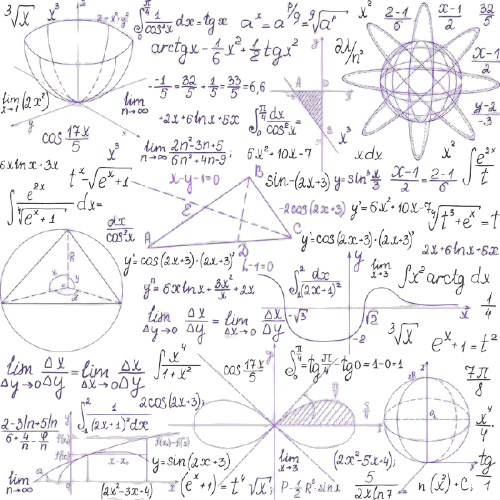 اكتب عددا صحيحا لكل مما يأتي :
تحقق من فهمك
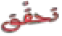 أ،ب صـ ٥١
+ ٦
٦ درجات فوق الطبيعي
ــ ٥
٥ سم دون الطبيعي
الصفحة الرئيسية ٩
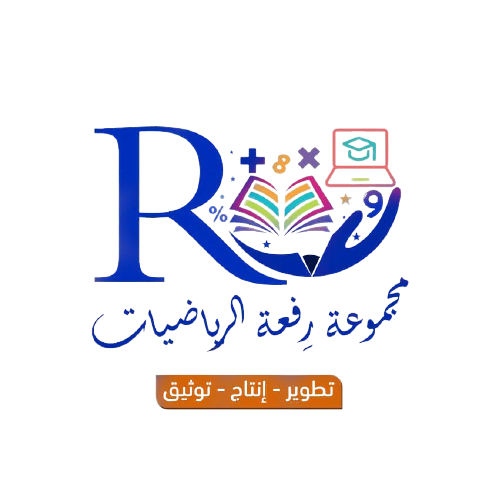 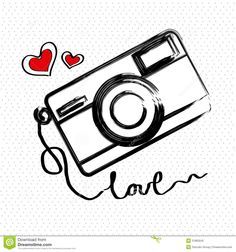 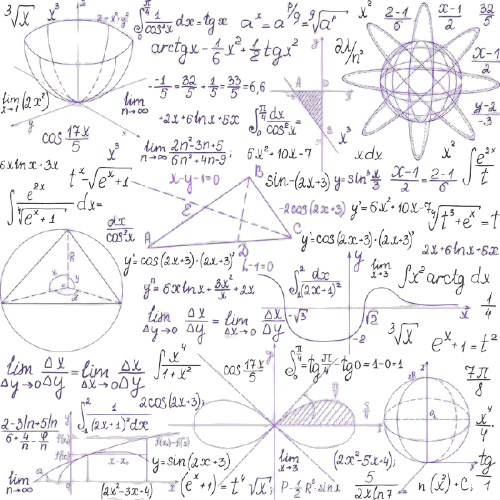 تأكد
اكتب عددا صحيحا لكل مما يأتي :
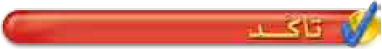 ١-٢-٣-٤صـ ٥٢
ــ ٣
خسارة ٣ ريالات
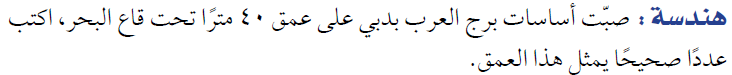 ــ ٤٠
ــ ٣
٣ درجات مئوية تحت الصفر
+ ١٦
توفير بمقدار ١٦ ريالا
+ ٢٥٠
٢٥٠ م فوق سطح البحر
الصفحة الرئيسية ١٠
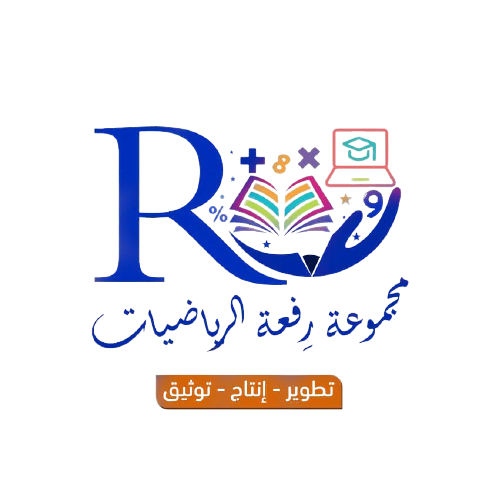 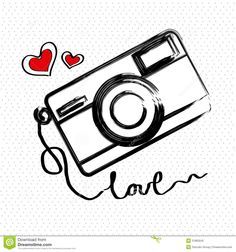 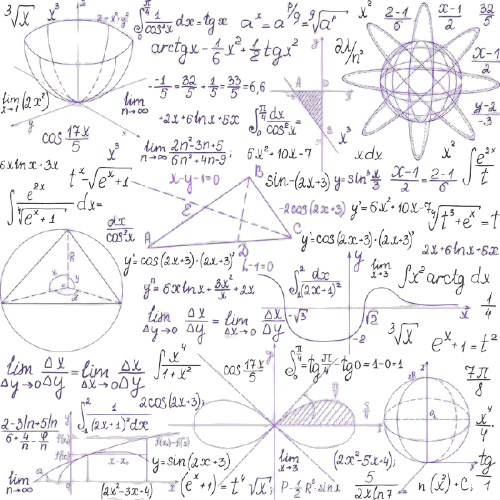 تحقق
مثل مجموعة الأعداد الصحيحة { ــ ٢ ، ٨ ، ــ ٧ } على خط الأعداد
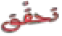 ج صـ ٥١
●
●
●
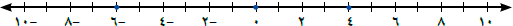 الصفحة الرئيسية ١١
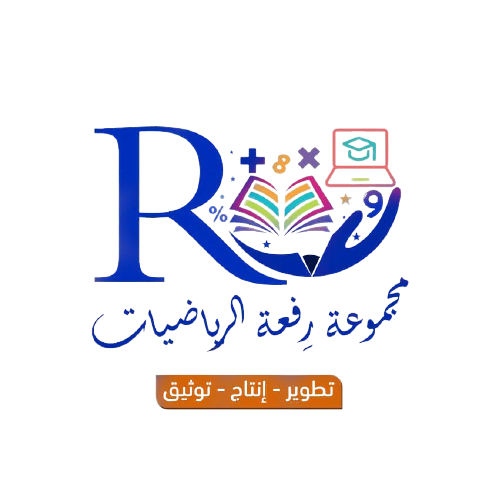 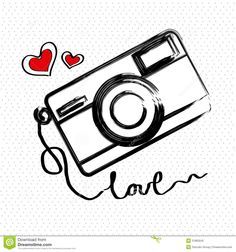 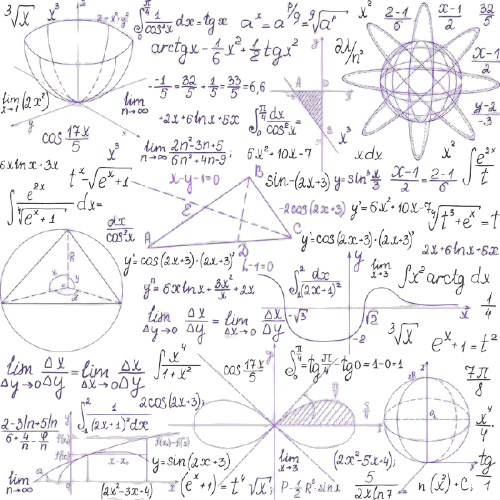 مثل مجموعة الأعداد الصحيحة { ــ ٤ ، ١٠، ــ ٣ ، ٧ } على خط الأعداد
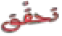 د صـ ٥١
تحقق من فهمك
●
●
●
●
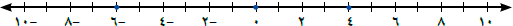 الصفحة الرئيسية ١٢
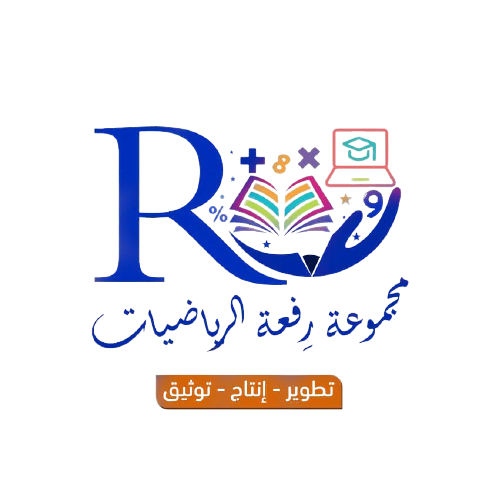 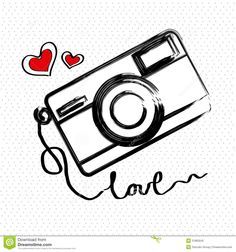 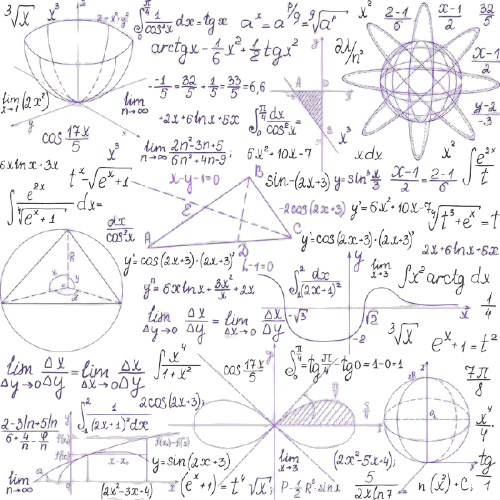 تأكد
مثل مجموعة الأعداد الصحيحة { ١١ ، ــ ٥ ، ــ ٨  } على خط الأعداد
٦ صـ ٥٢
تأكد
●
●
●
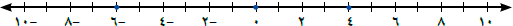 الصفحة الرئيسية ١٣
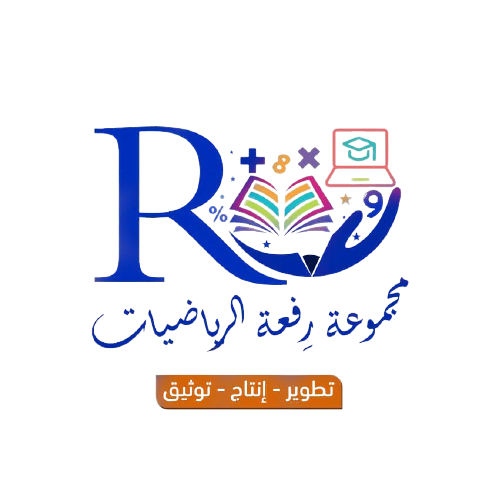 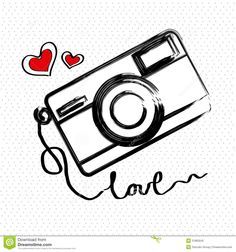 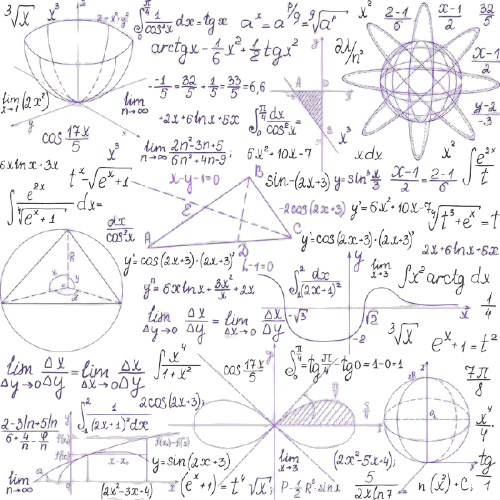 تأكد
مثل مجموعة الأعداد الصحيحة { ٢ ، ــ ١ ، ــ ٩ ، ١  } على خط الأعداد
٧ صـ ٥٢
تأكد
●
●
●
●
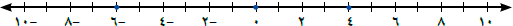 الصفحة الرئيسية ١٤
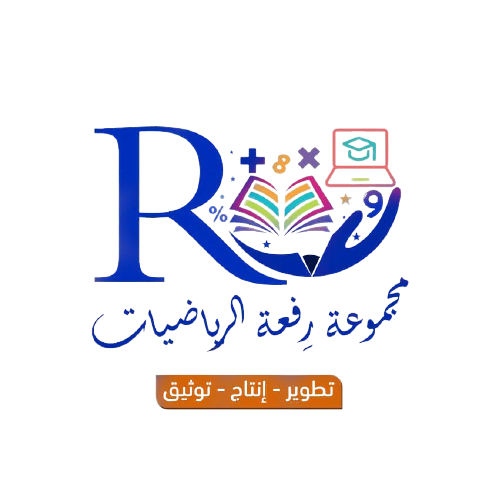 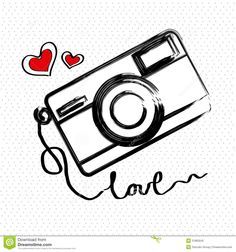 |      |      |      |      |      |      |      |     |
٠
ــ٣
+٣
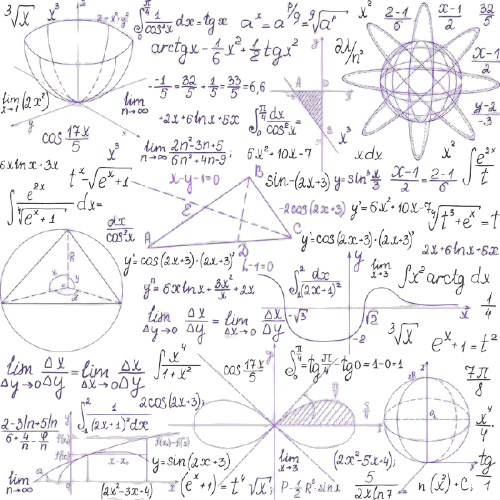 القيمة المطلقة
صـ ٥١
القيمة  المطلقة|     |
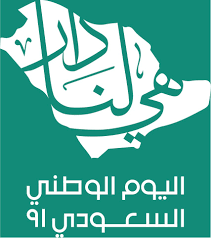 القيمة المطلقة هي عمليه حسابيه وهي القيمة الايجابية لهذا الرقم فمهما كانت حالتك فابتسم وقول الحمد الله
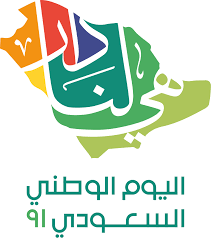 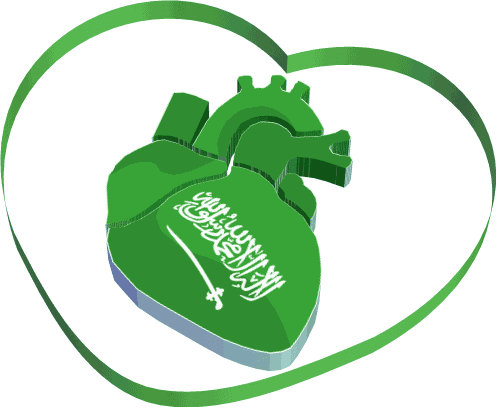 حب الوطن = عقيدة صافيه ودين صحيح +مشاعر انتماء ووفاء وحب +اخلاق راقيه وأفعال ايجابيه نافعة
الصفحة الرئيسية ١٥
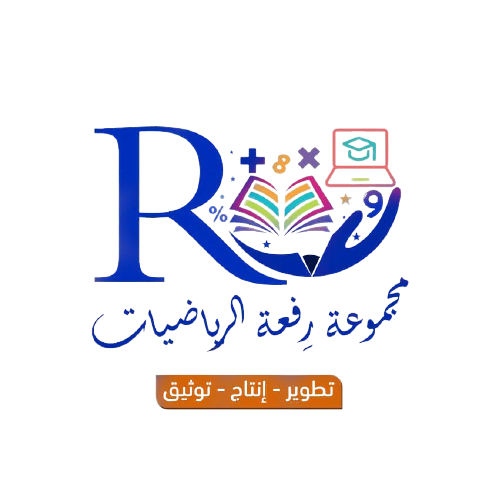 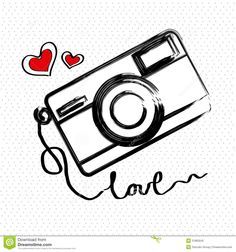 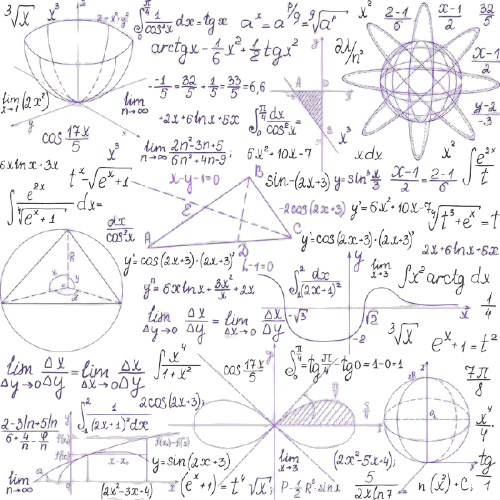 القيمة المطلقة
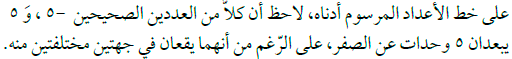 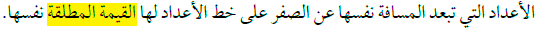 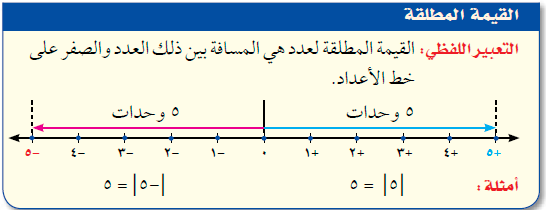 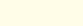 |   |
نرمز للقيمة المطلقة بالرمز :
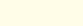 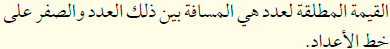 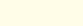 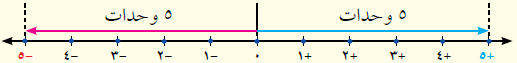 الصفحة الرئيسية ١٦
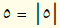 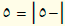 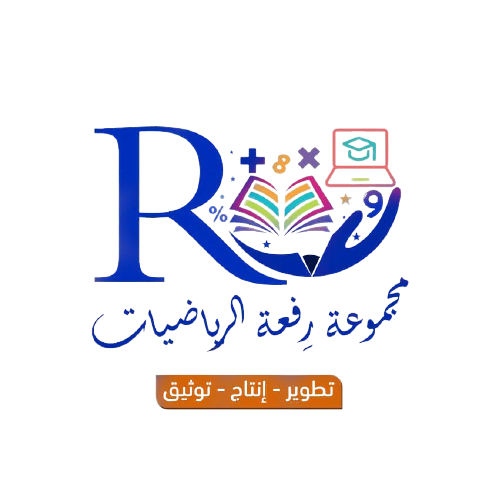 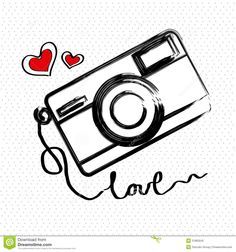 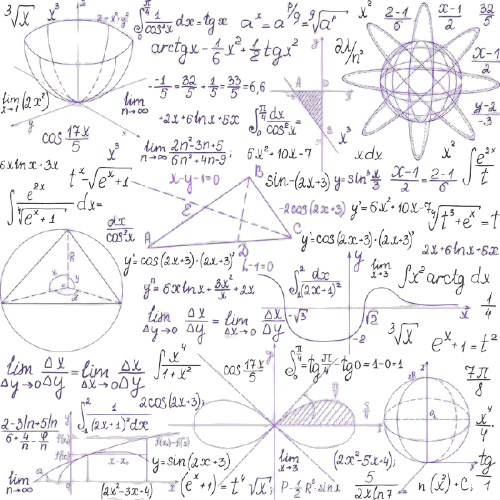 أوجد قيمة كل من العبارات التالية :
مثال
|ــ ٥|  ــ  |٢|
|ــ ٤|
|ــ ٤|
|ــ ٥|  ــ  |٢|
٤
٢
ــ
٥
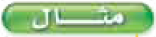 ٣
الصفحة الرئيسية
١٧
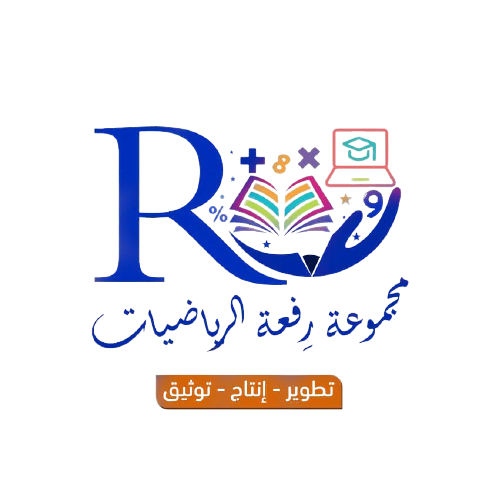 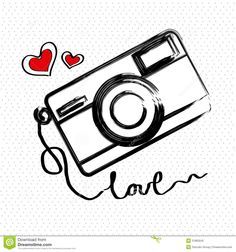 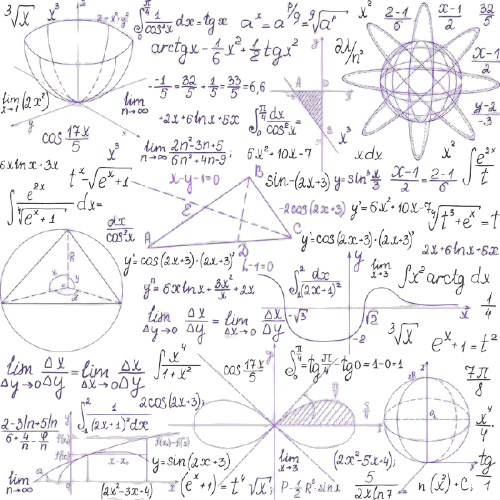 أوجد قيمة كل من العبارات التالية :
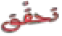 تحقق من فهمك
هـ،و، ز صـ ٥١
|ــ ٦|  ــ  ٥
٢  +  |ــ ٣|
|٨|
٢  +  |ــ ٣|
|ــ ٦|  ــ  ٥
|٨|
٣
+
٢
٥
ــ
٦
٨
٥
١
الصفحة الرئيسية ١٨
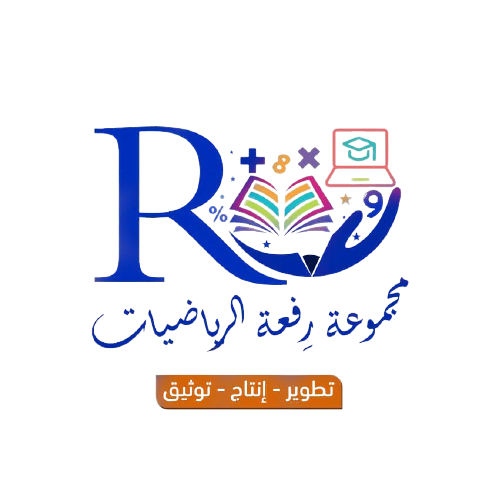 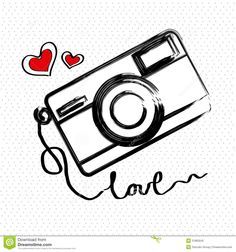 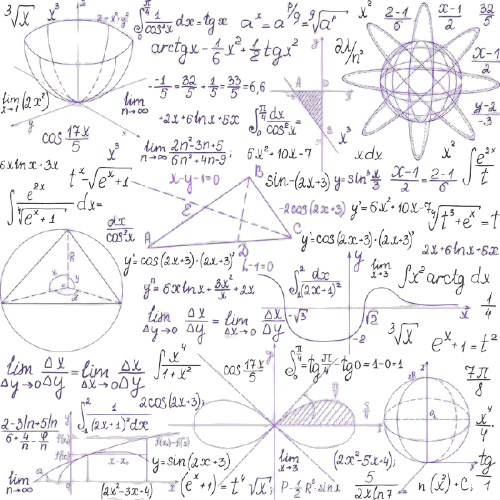 أوجد قيمة كل من العبارات التالية :
تأكد
٨،٩،١٠ صـ ٥٢
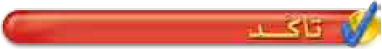 |ــ ١|  + |ــ ٦|
١  +  |٧|
|ــ ٩|
١  +  |٧|
|ــ ١|  + |ــ ٦|
|ــ ٩|
٧
+
١
٦
+
١
٩
٨
٧
الصفحة الرئيسية ١٩
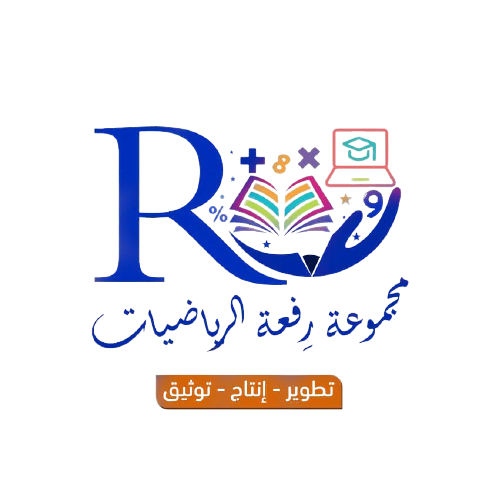 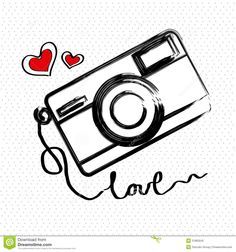 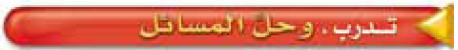 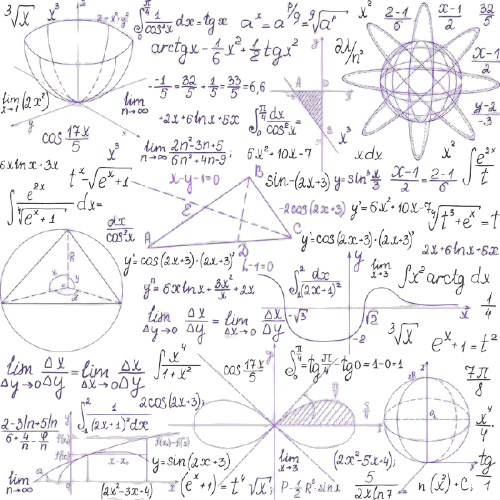 تدرب
صـ ٥٢
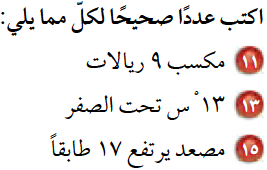 +٩
ــ ١٠٠٠
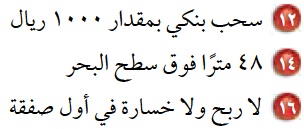 ــ ٤٨
ــ ١٣
صفر
+ ١٧
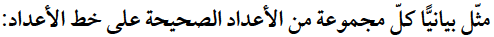 ●
●
●
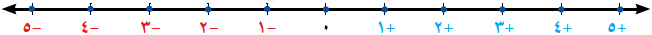 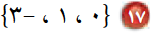 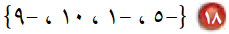 ●
●
●
●
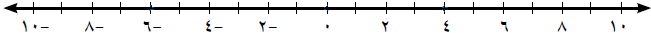 الصفحة الرئيسية ٢٠
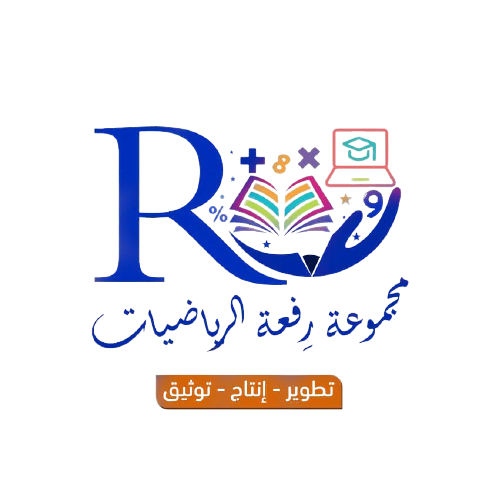 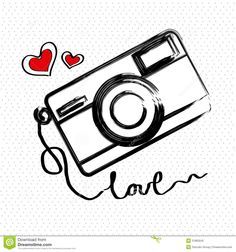 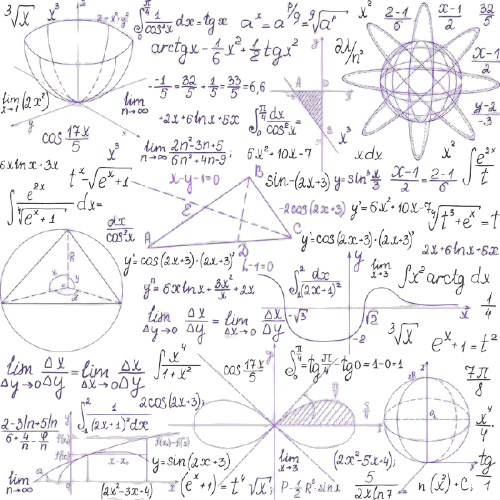 تدرب
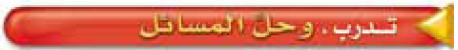 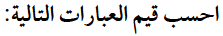 ٧ ــ ٥
١٠
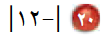 =
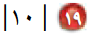 =
١٢
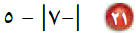 =
=    ٣
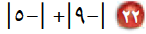 =
٩ + ٥
١٠ ÷ ٢ × ٥
=
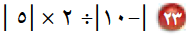 =   ١٤
=     ٥  × ٥
=      ٢٥
٢٧ ÷ ٣ ــ ٥
=
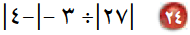 =    ٩ ــ ٥
=       ٤
الصفحة الرئيسية ٢١
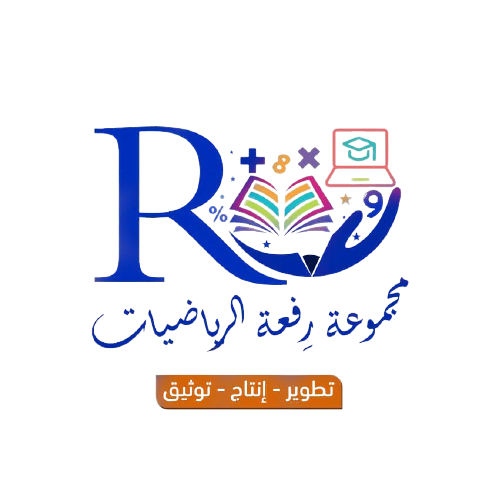 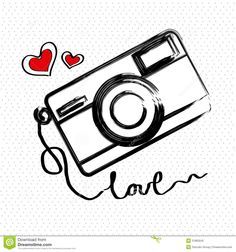 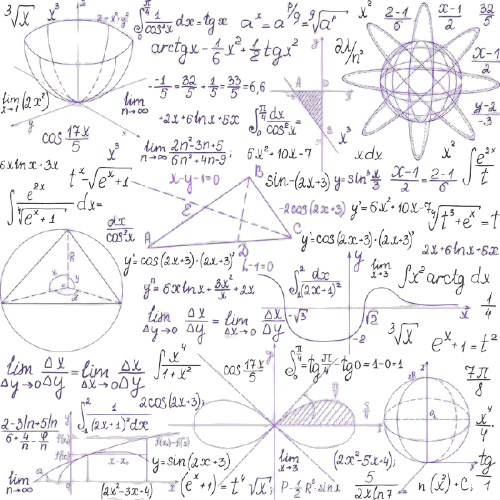 تدرب
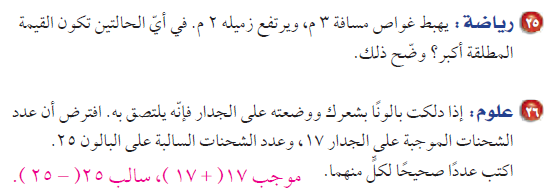 صـ ٥٢
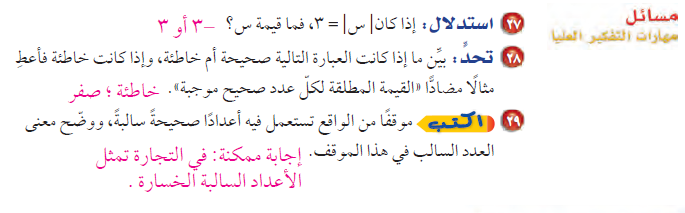 الصفحة الرئيسية ٢٢
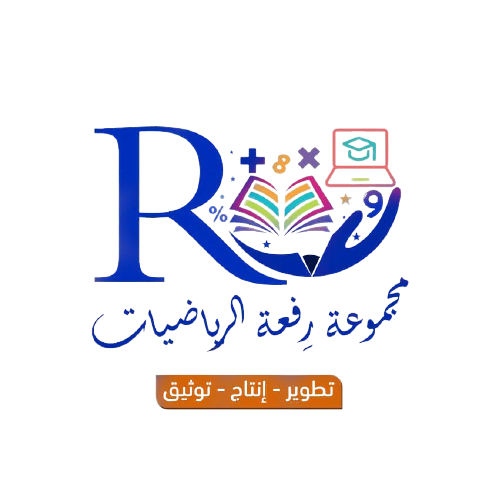 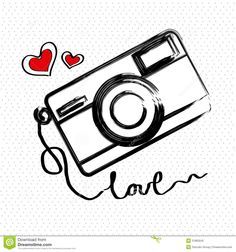 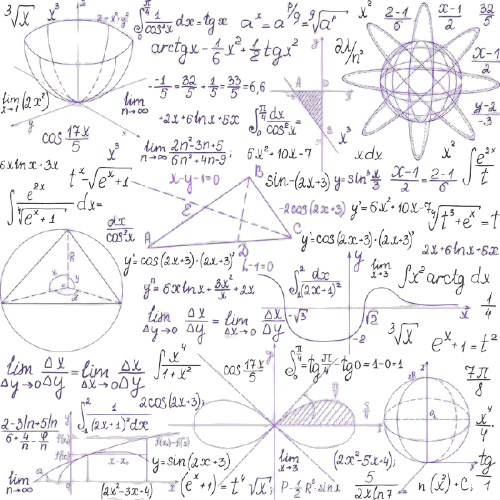 تدرب
صـ ٥٣
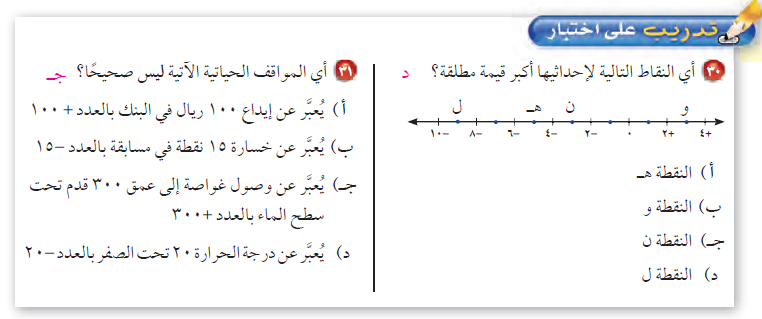 الصفحة الرئيسية ٢٣
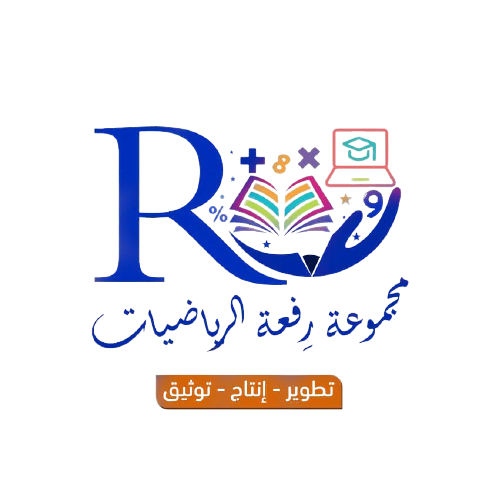 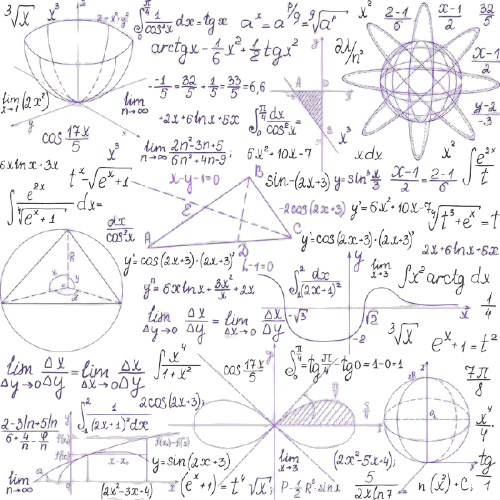 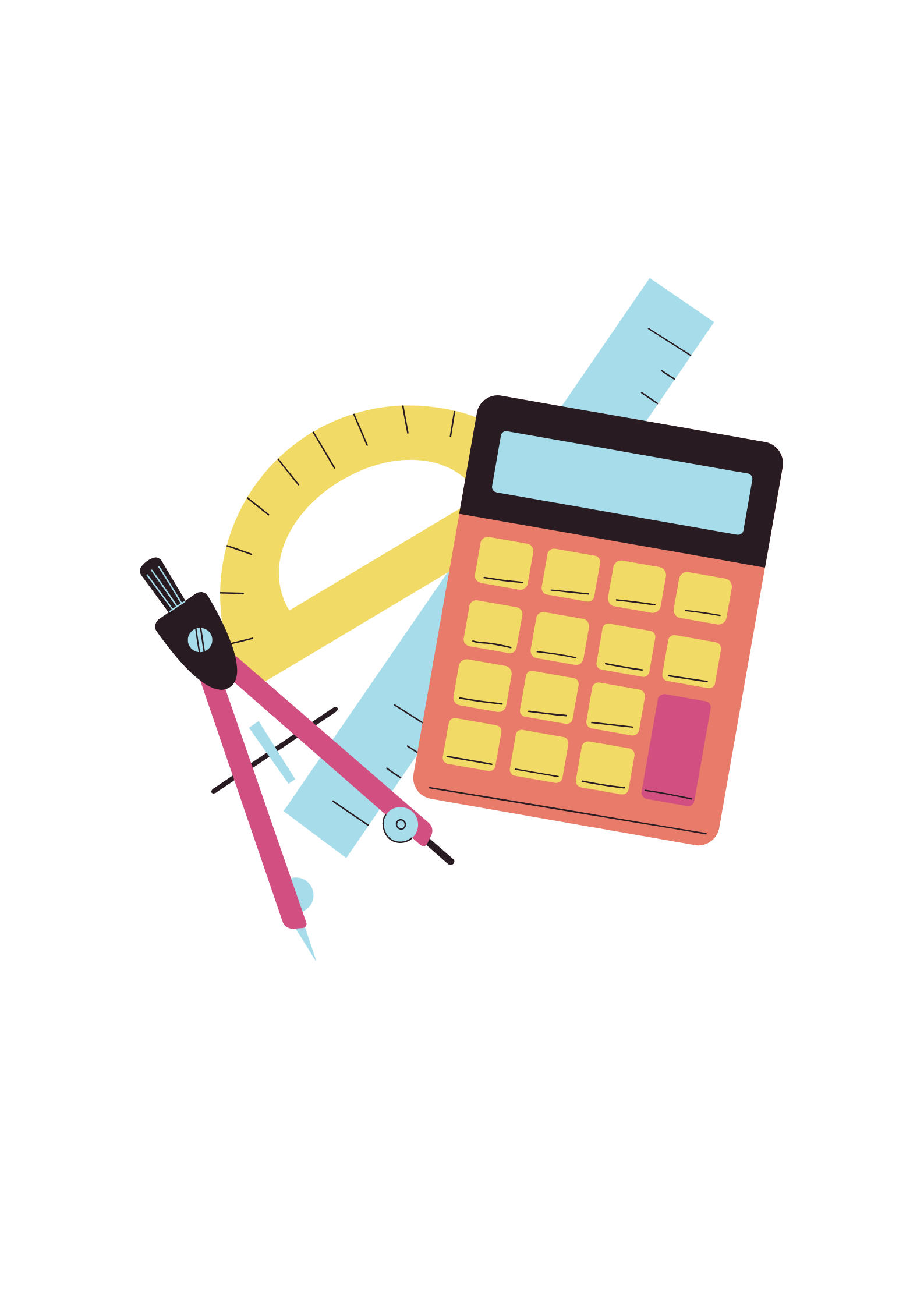 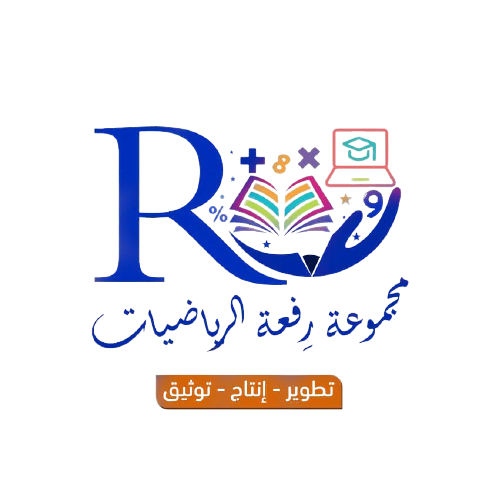 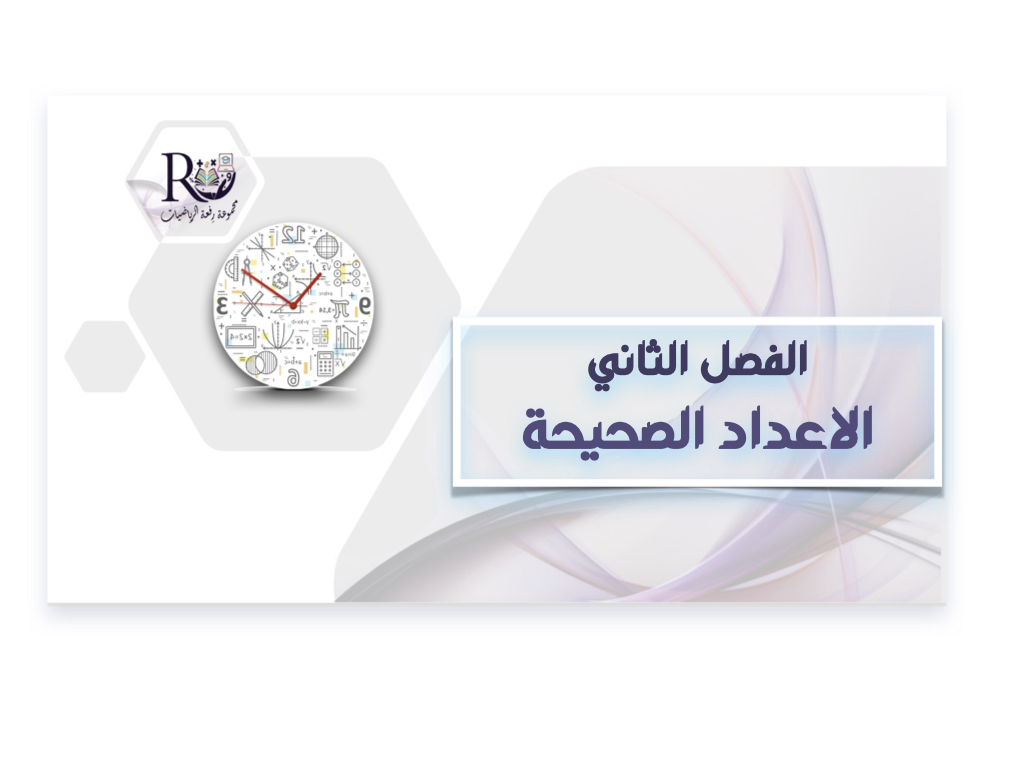